Körbchenmodell des Mikrocontrollers
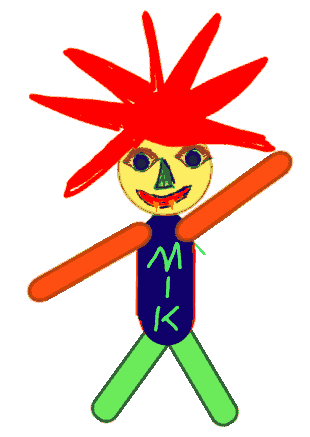 Mikrocontrollerbasics
Ich bin Mik, Dein Mikrocontroller
Codespeicher ROM
Rechenwerk ALU
Ich verfüge über ein Rechenwerk, die sogenannte ALU bzw. 
Arithmetisch-Logische-Einheit (Unit) 
Damit kann ich die 4 Grundrechenarten und logische Operationen wie UND, ODER, XOR usw. ausführen
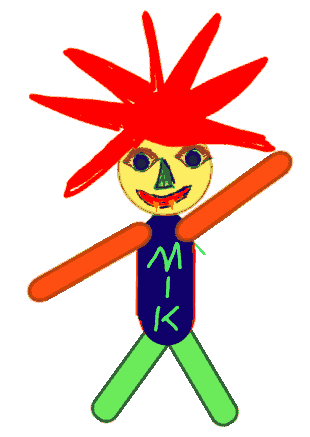 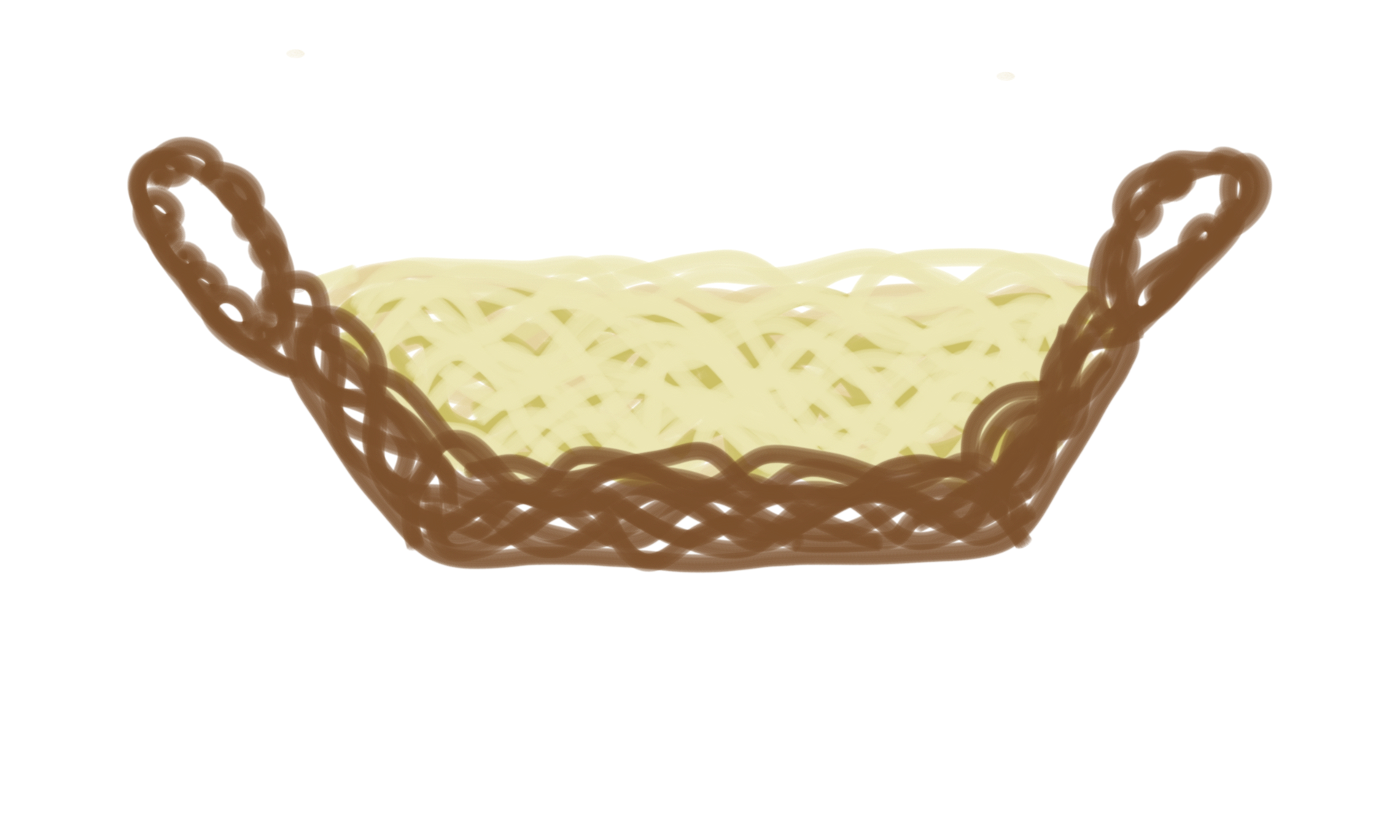 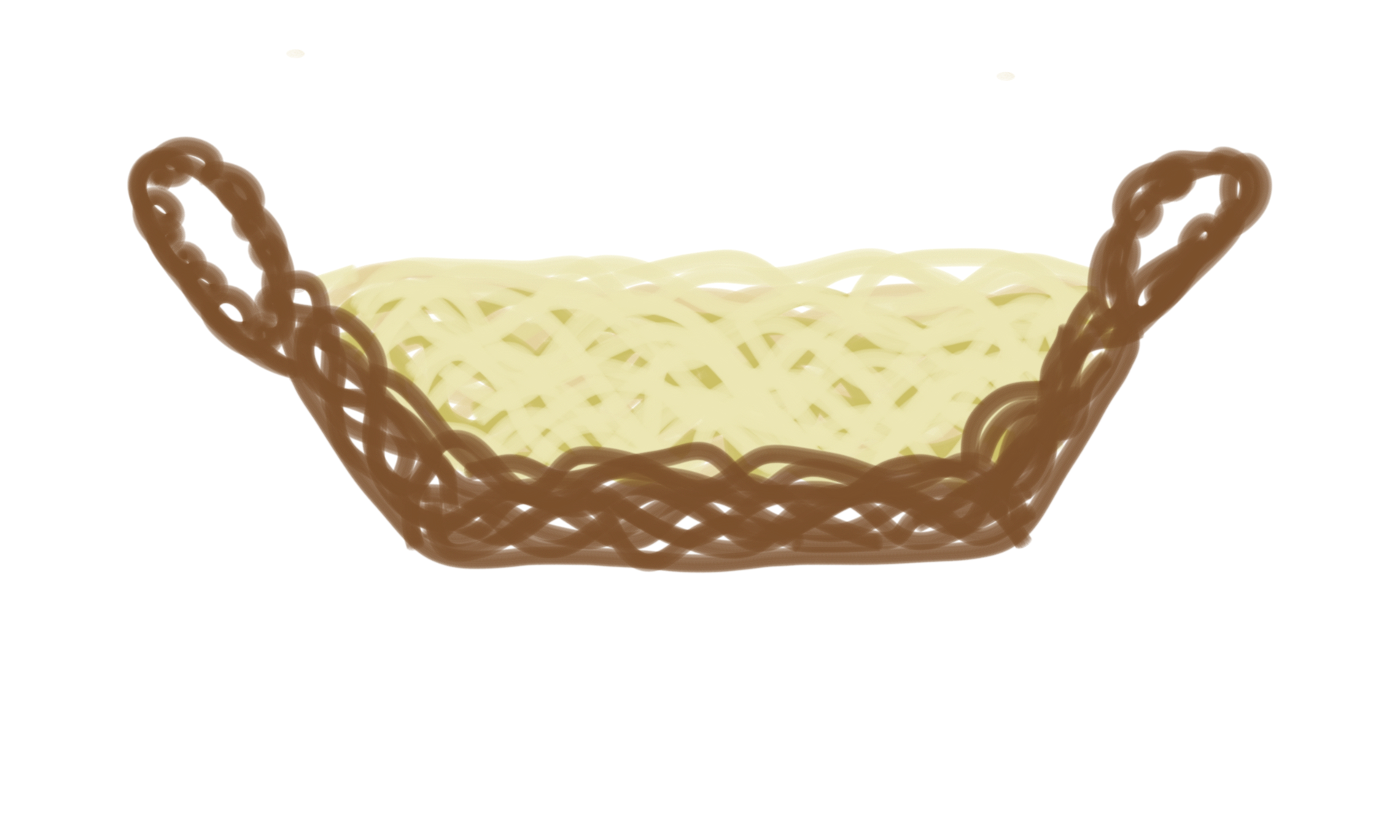 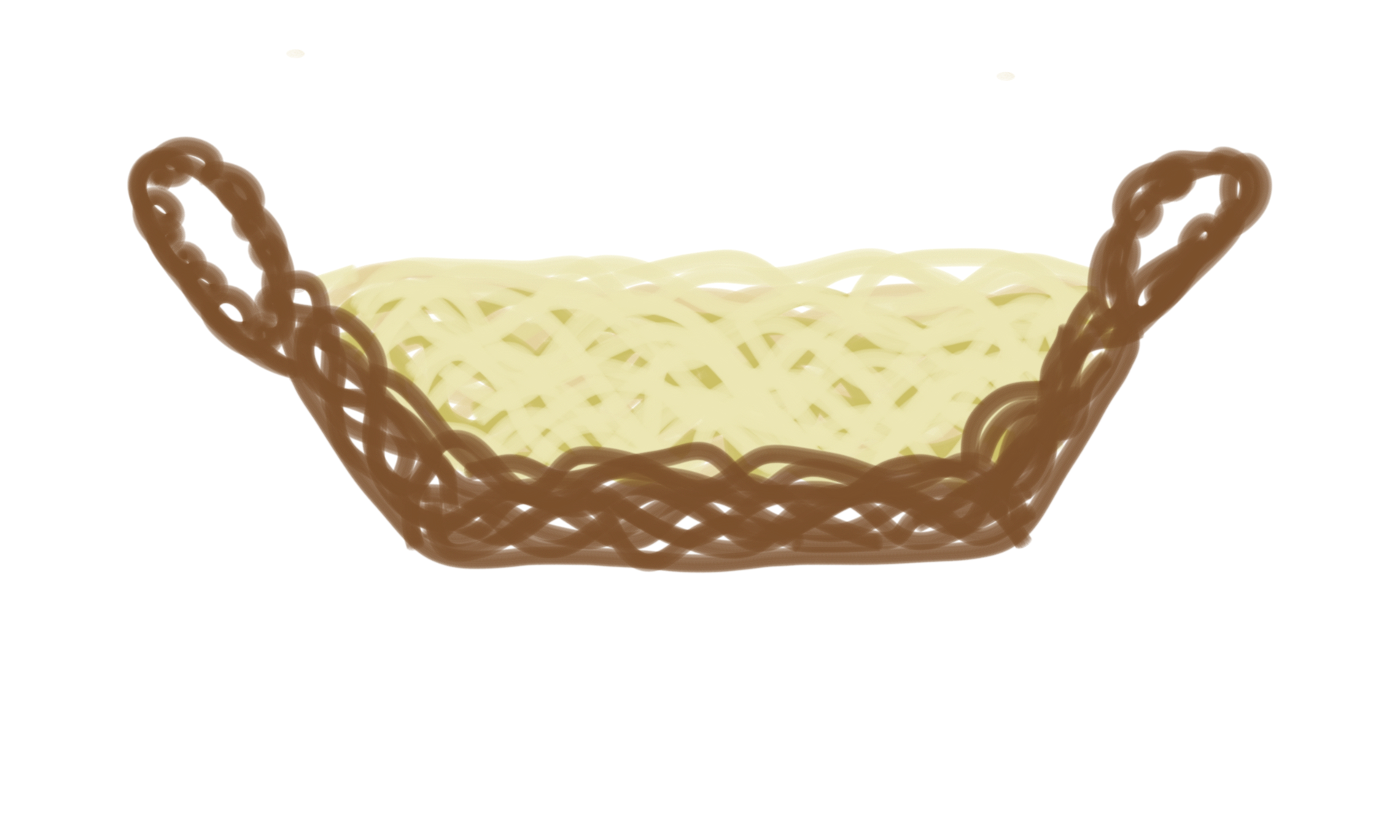 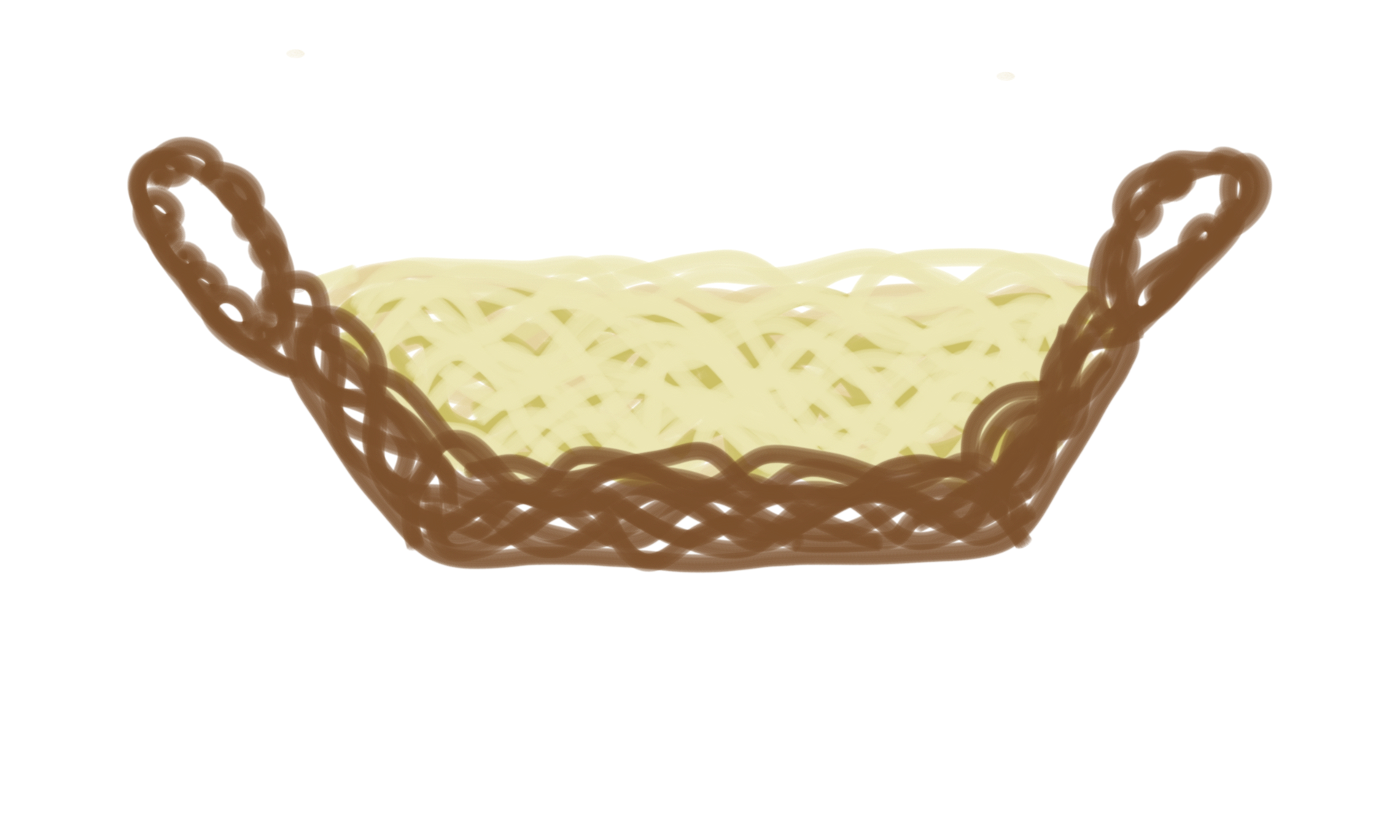 R0
R2
R3
R1
Codespeicher ROM
Rechenwerk ALU
Berechnungen brauchen Speicher für Operanten und Ergebnisse. Dafür habe ich Register. Man kann sich diese Register als einfache Körbchen vorstellen, in denen die Zahlen abgelegt werden. Manche nennen sie auch Variablen
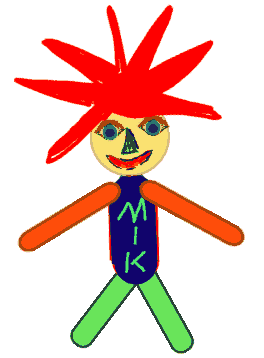 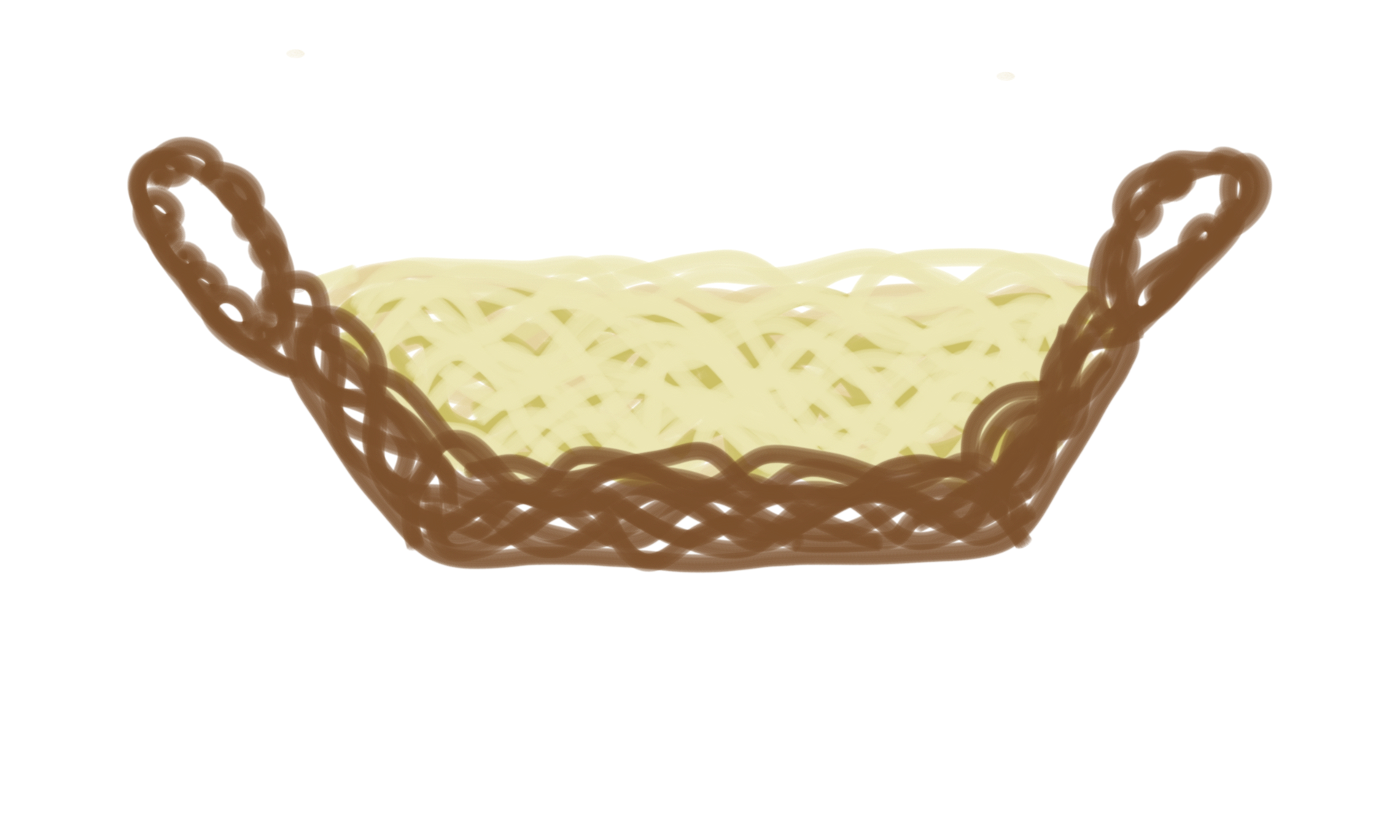 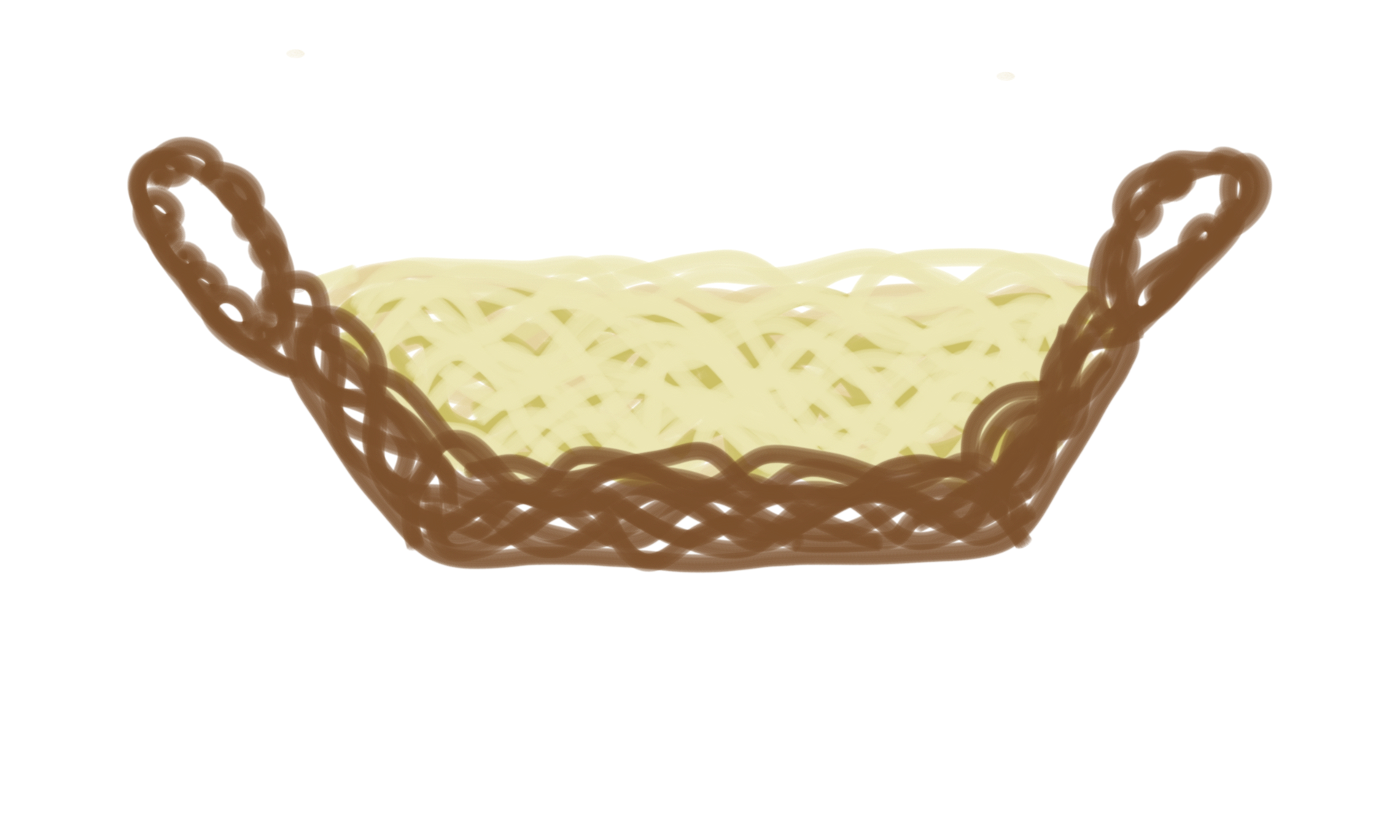 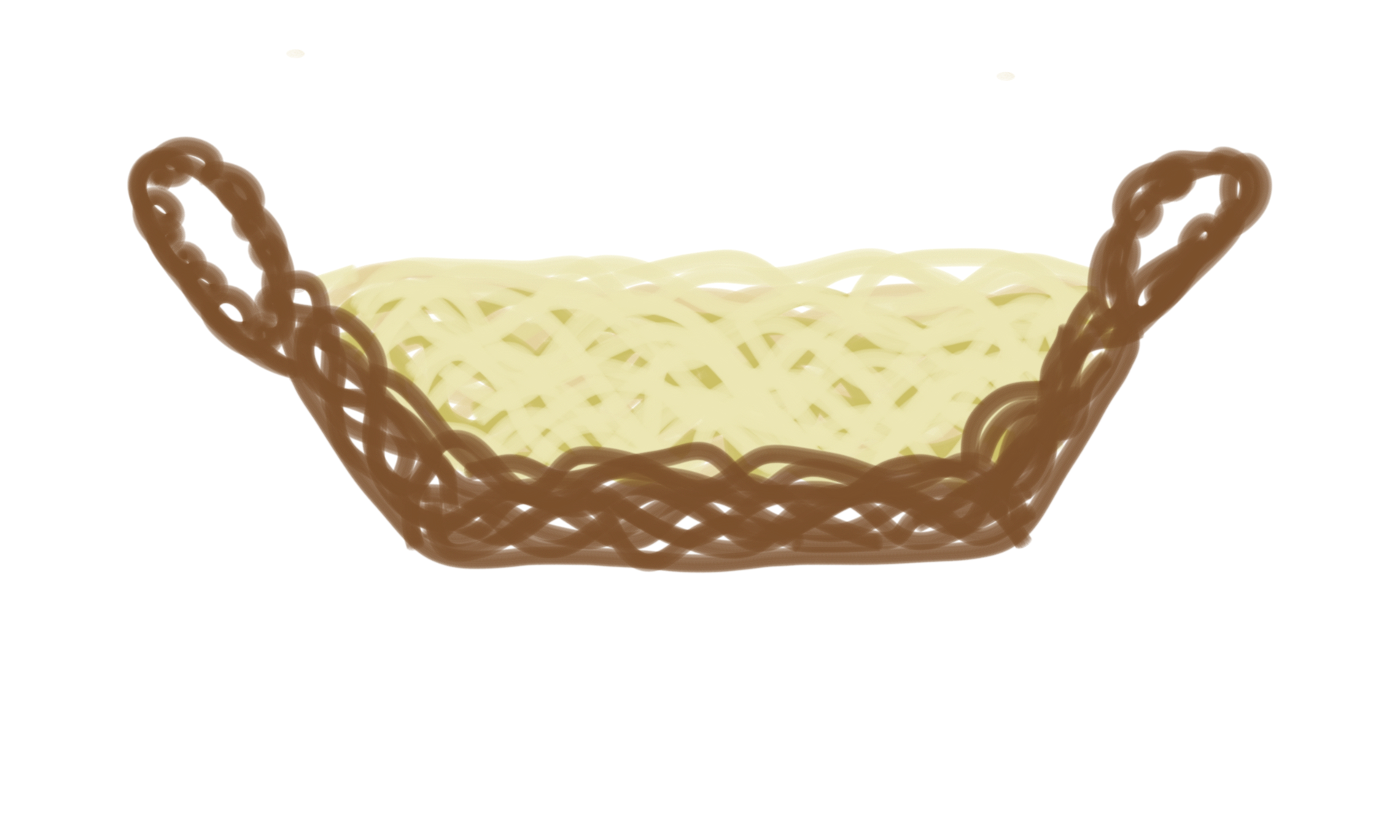 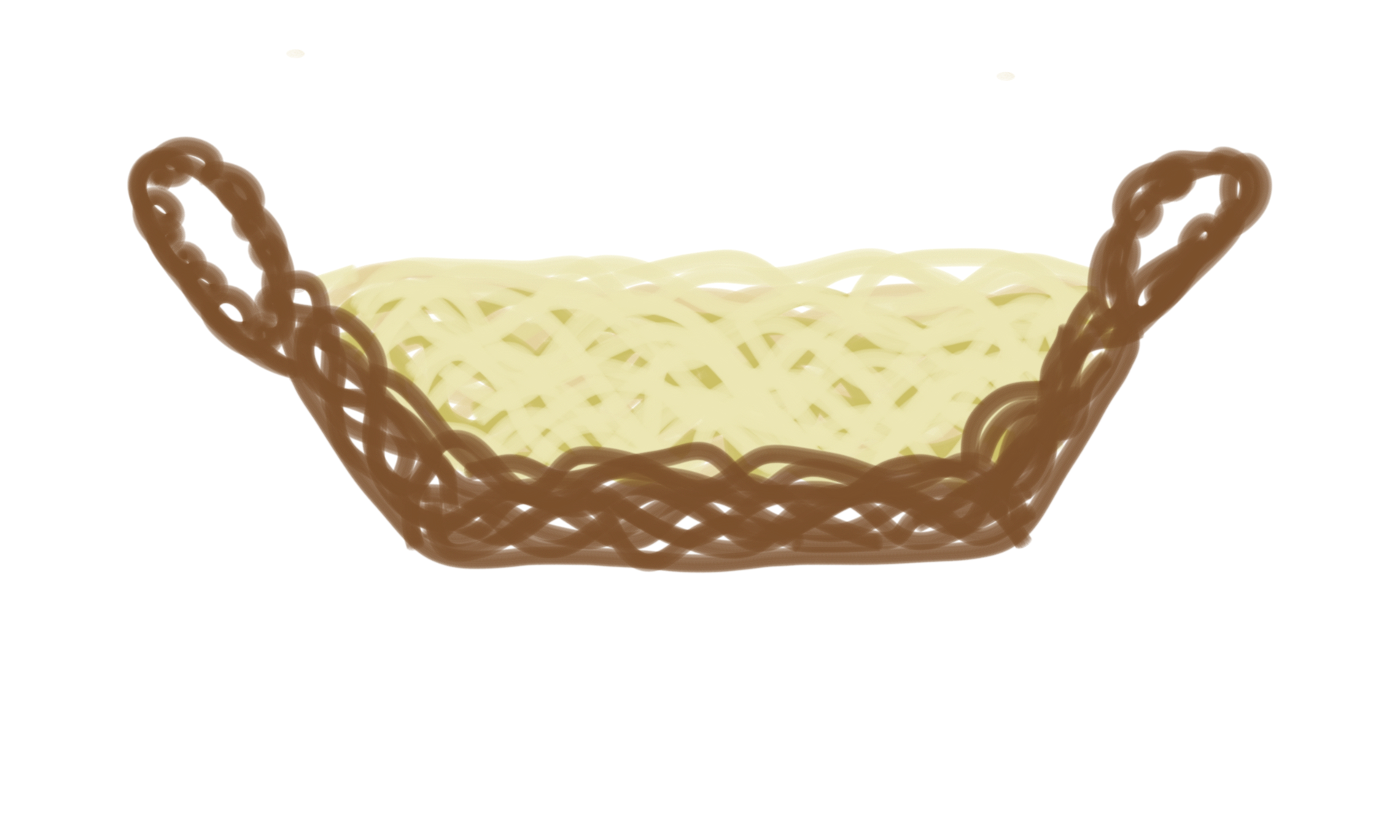 R0
R2
R3
R1
Codespeicher ROM
Rechenwerk ALU
In den Code-Speicher, ein FLASH-ROM, schreibst Du die Anweisungen, die ich ausführen soll. Aber immer schön der Reihe nach.
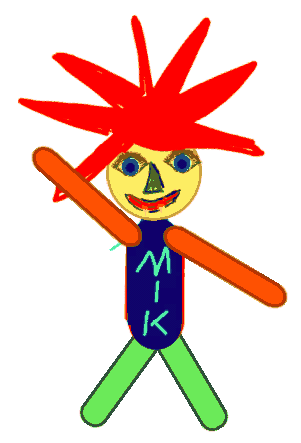 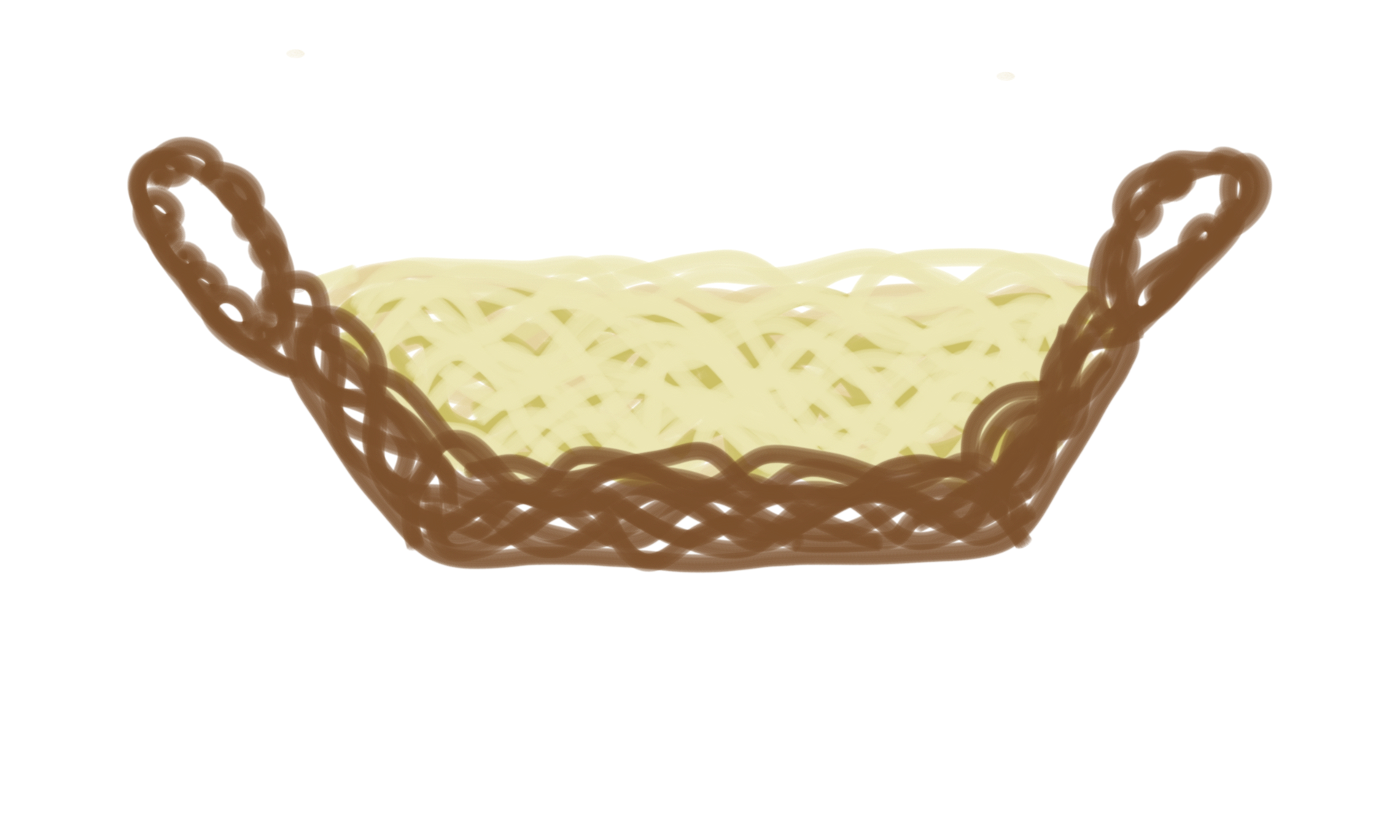 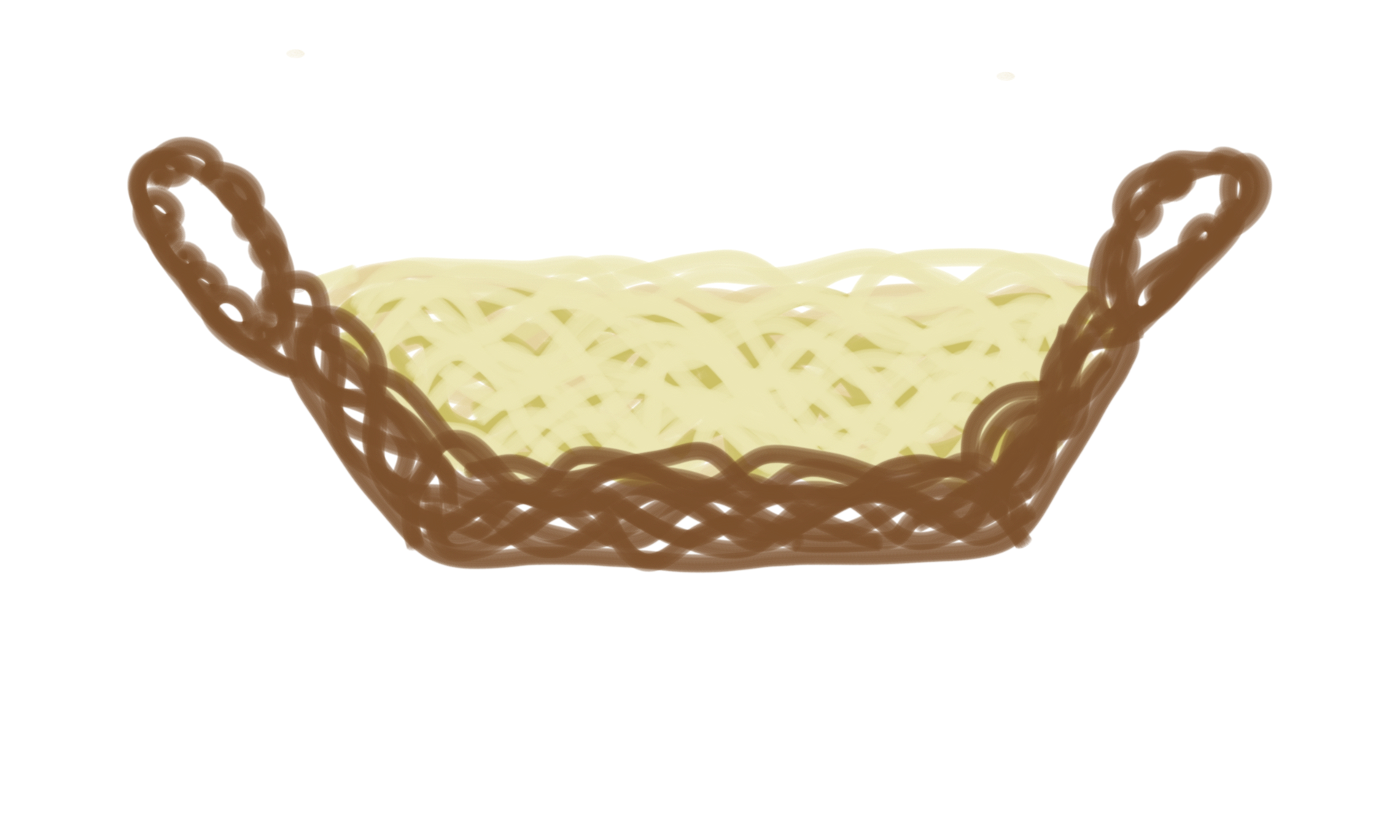 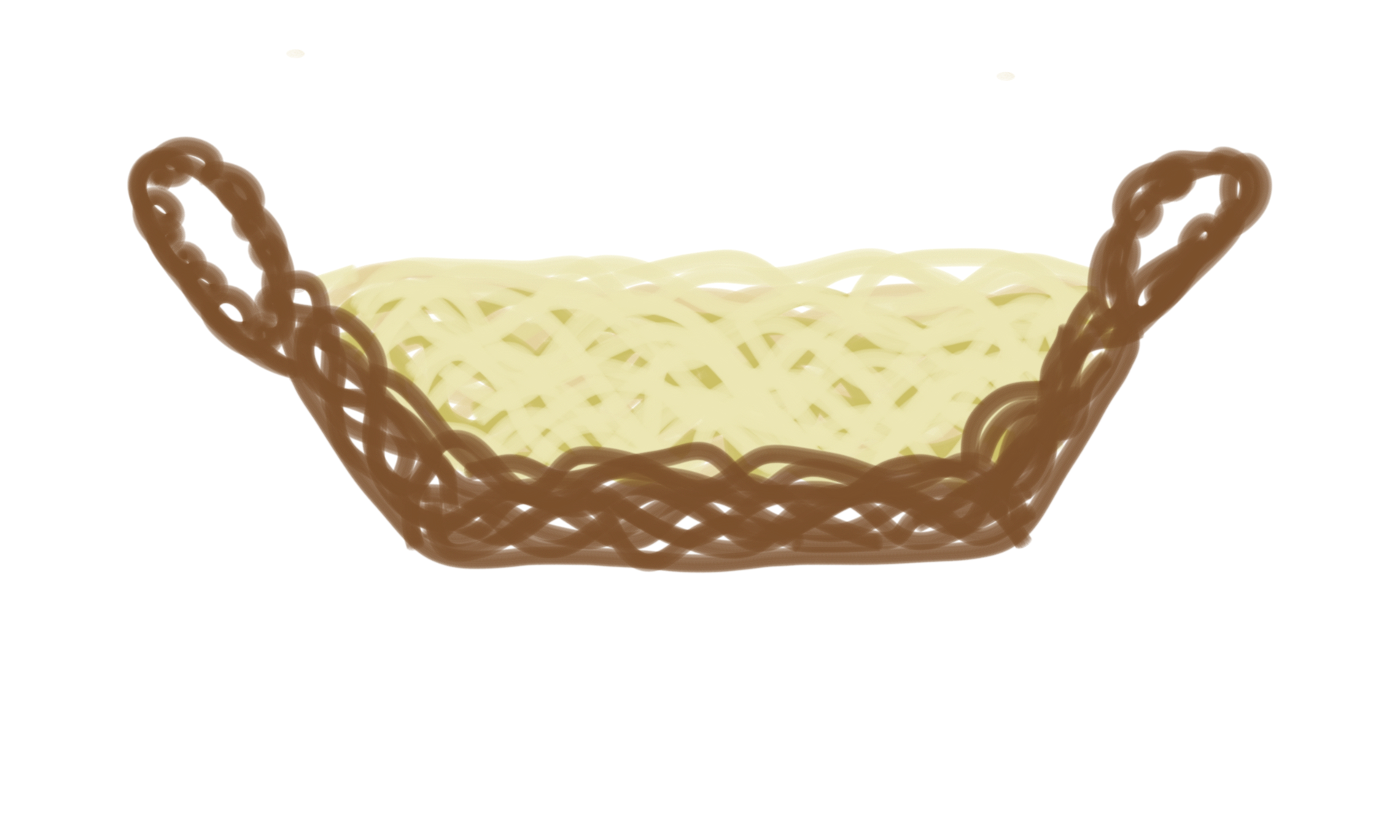 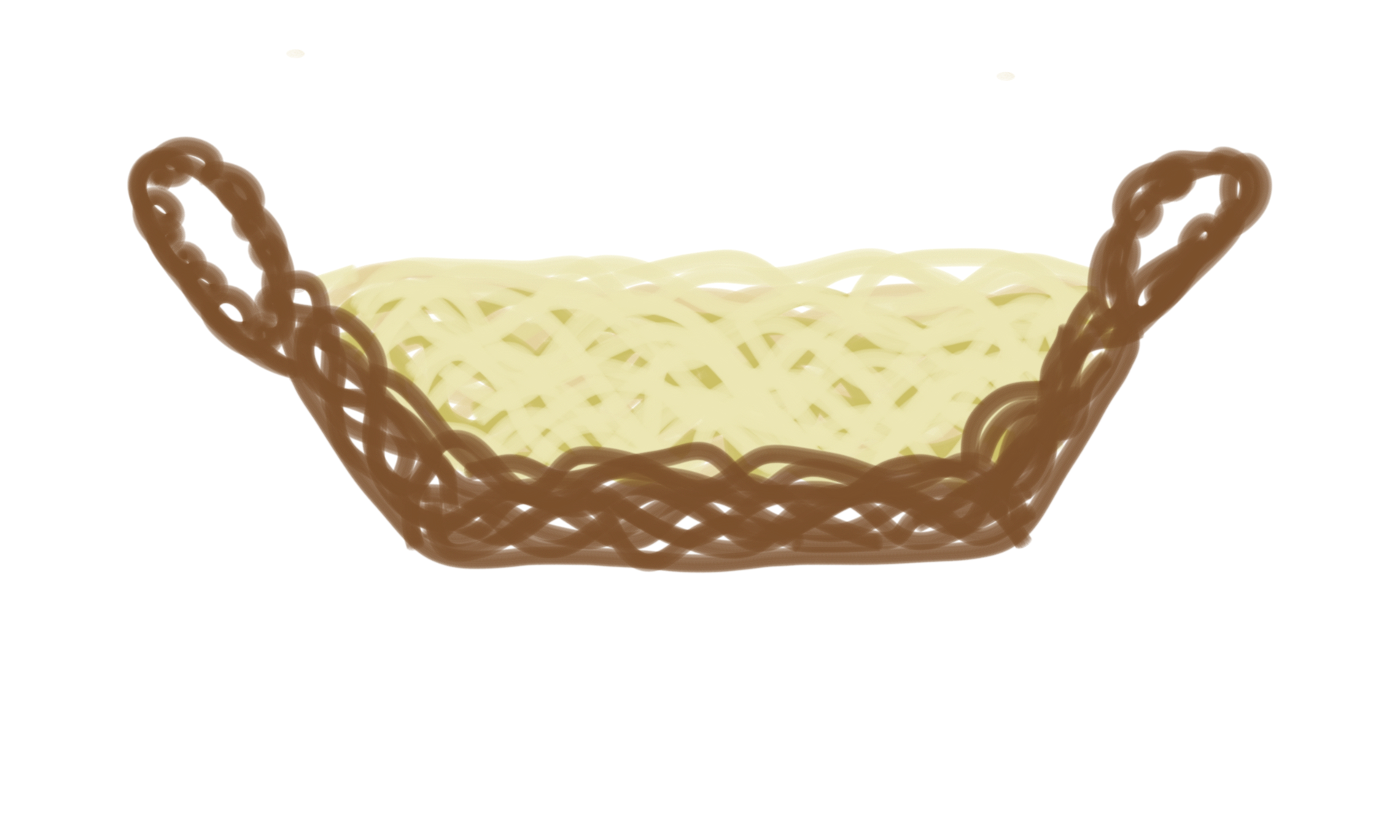 R0
R2
R3
R1
Codespeicher ROM
Rechenwerk ALU
mov R0,#6
Beispiel:
mov = bewege
#6 = Zahl 6 
nach Ziel Körbchen R0
Zu Befehl! 
Ich soll also die Zahl 6 im Körbchen (REGISTER) R0 ablegen
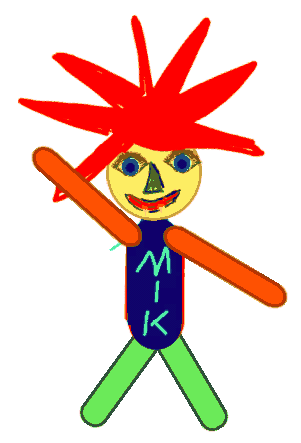 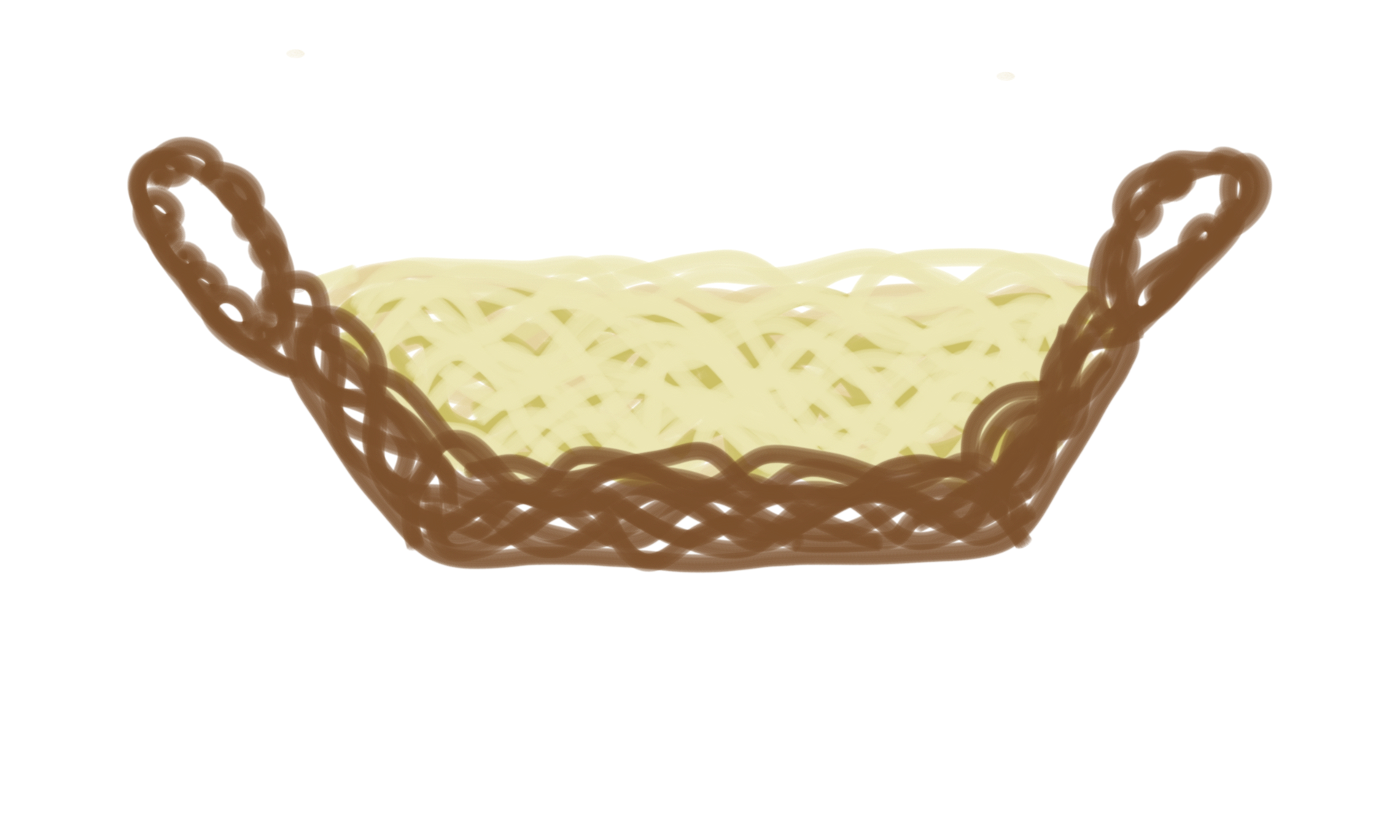 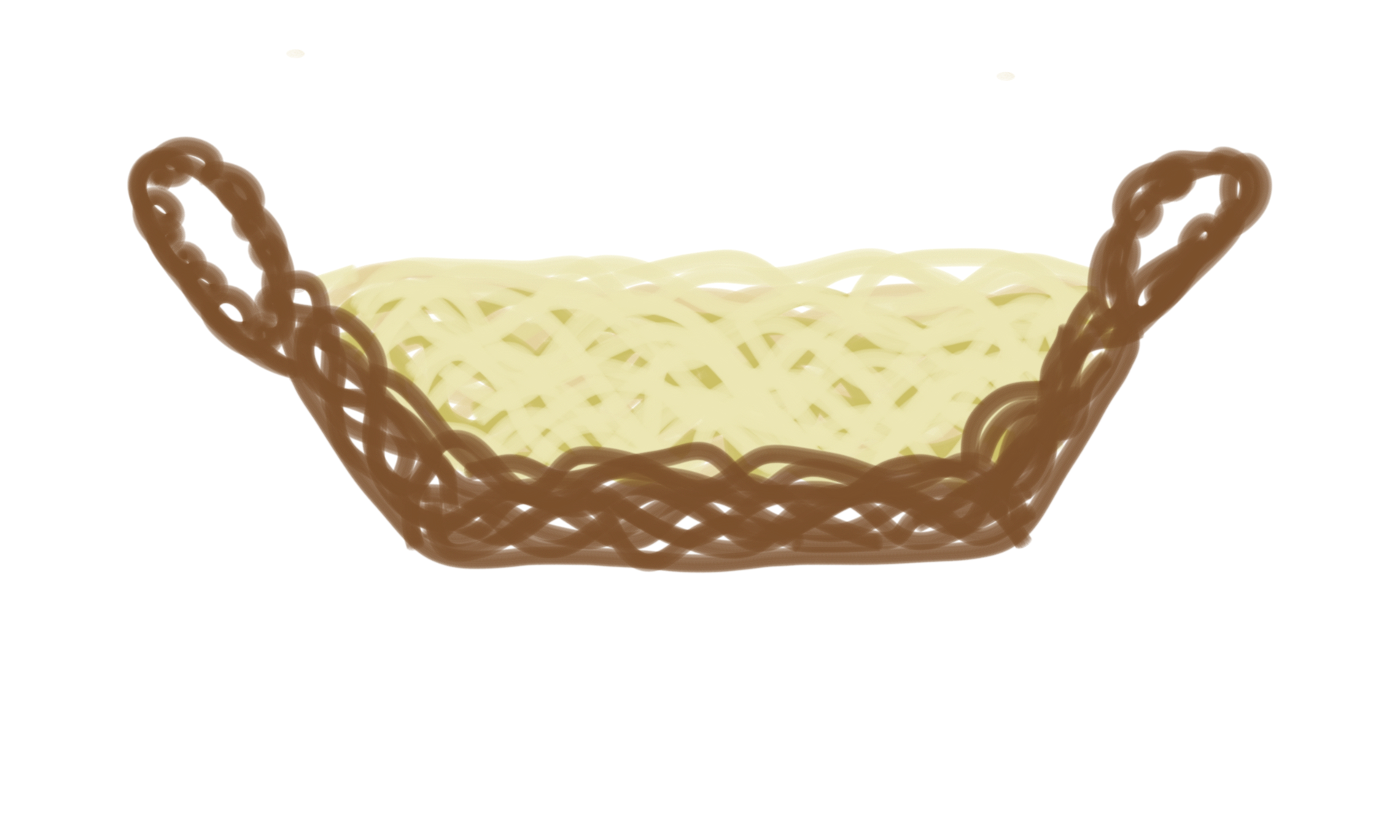 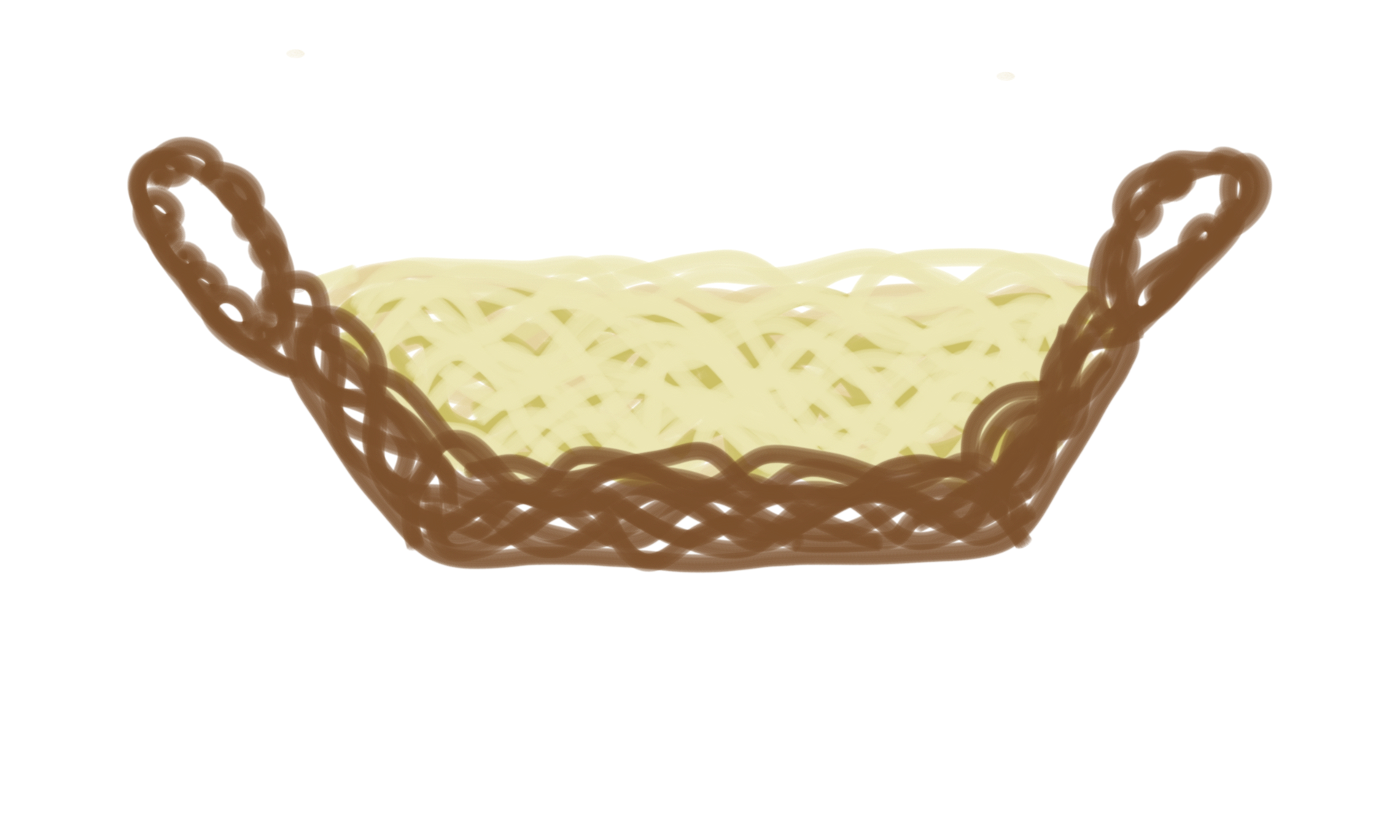 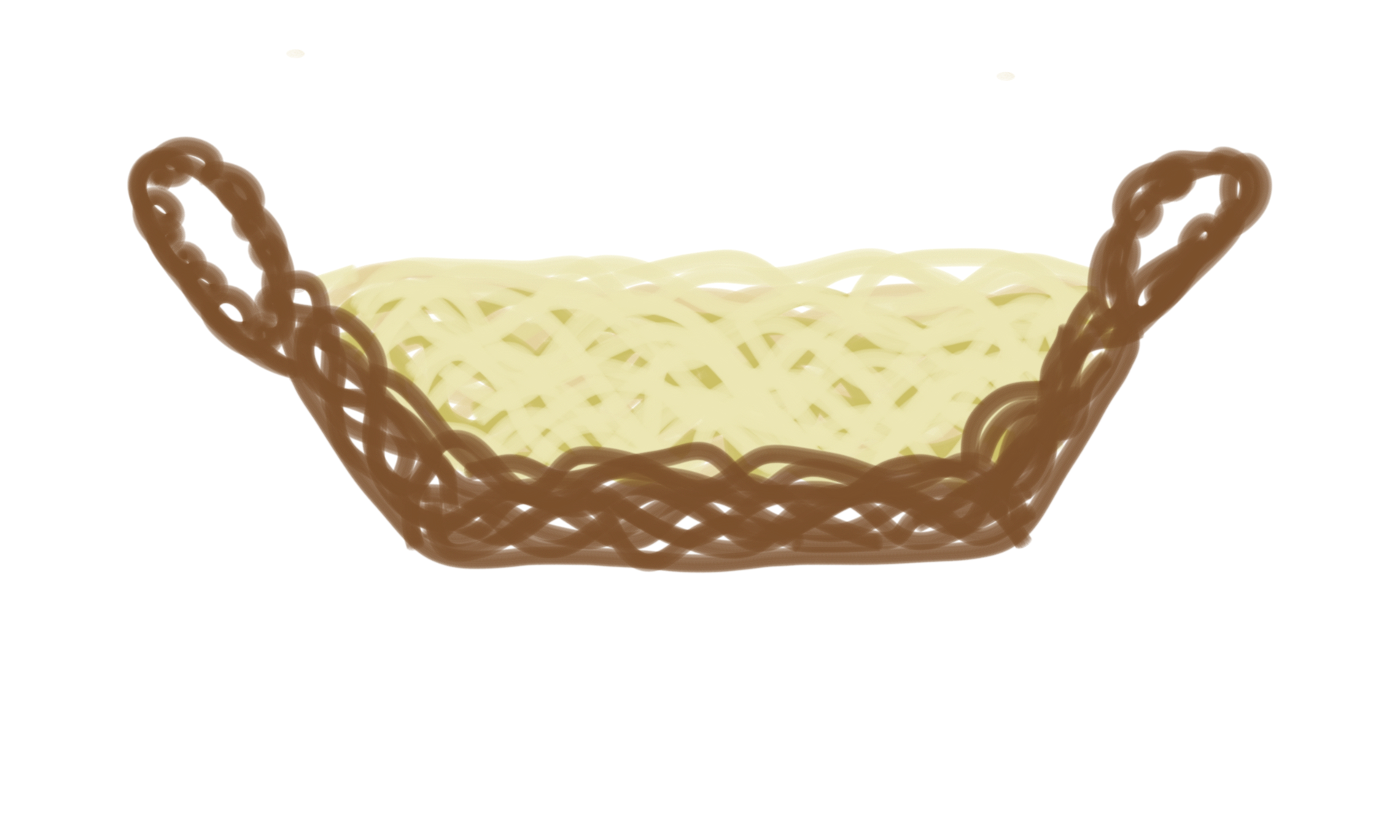 R0
R2
R3
R1
Codespeicher ROM
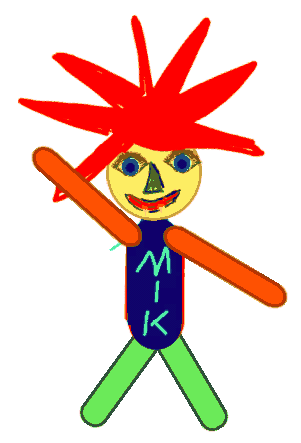 Rechenwerk ALU
mov R0,#6
6
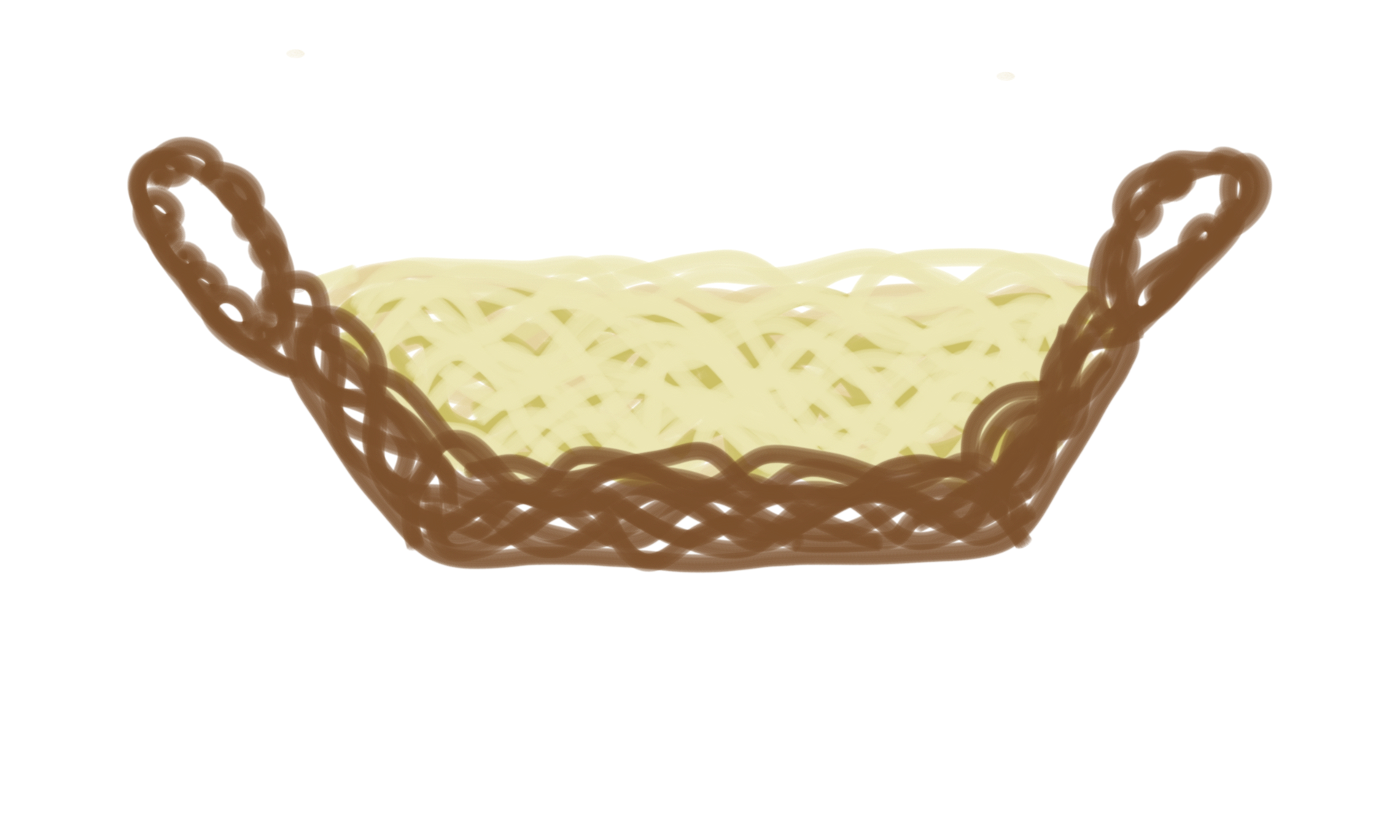 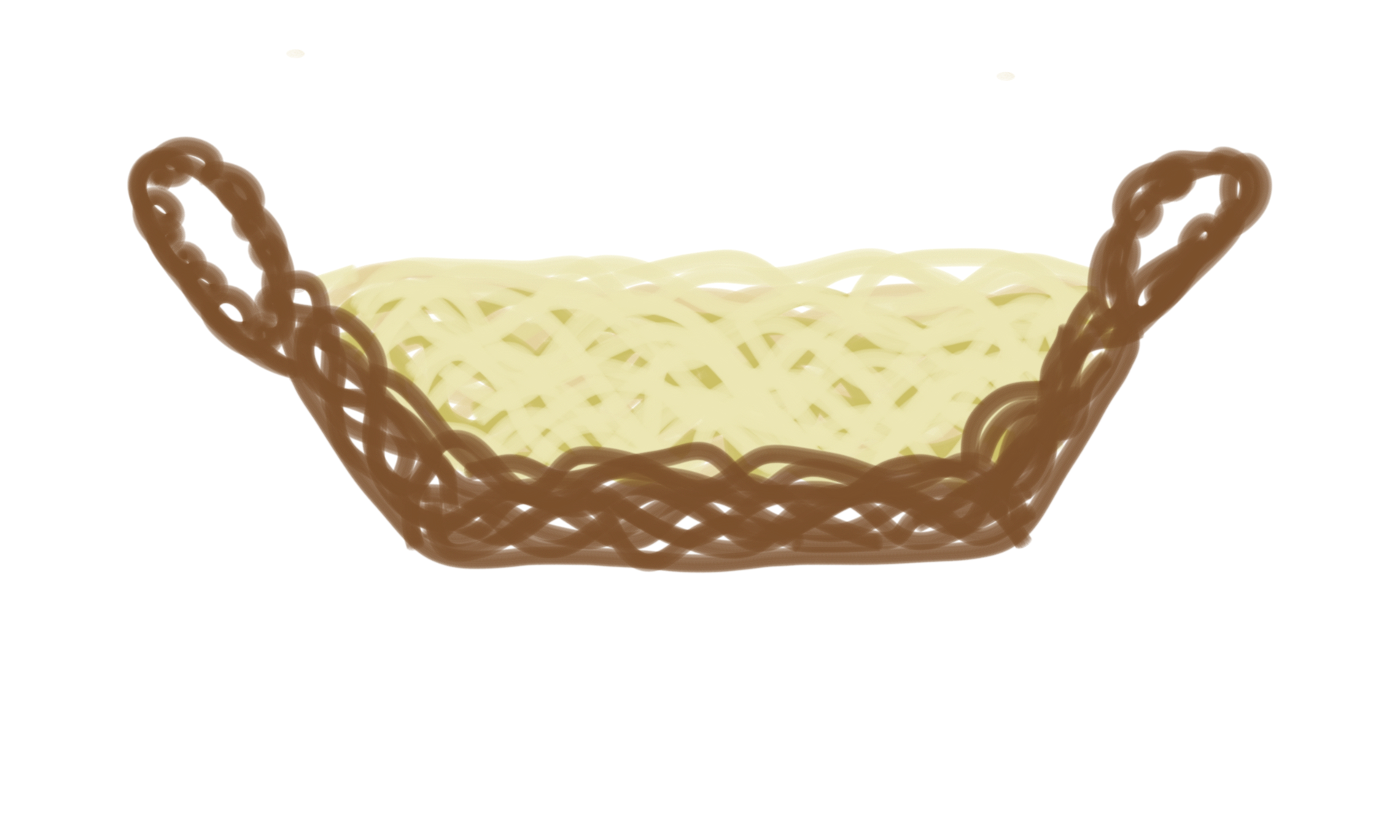 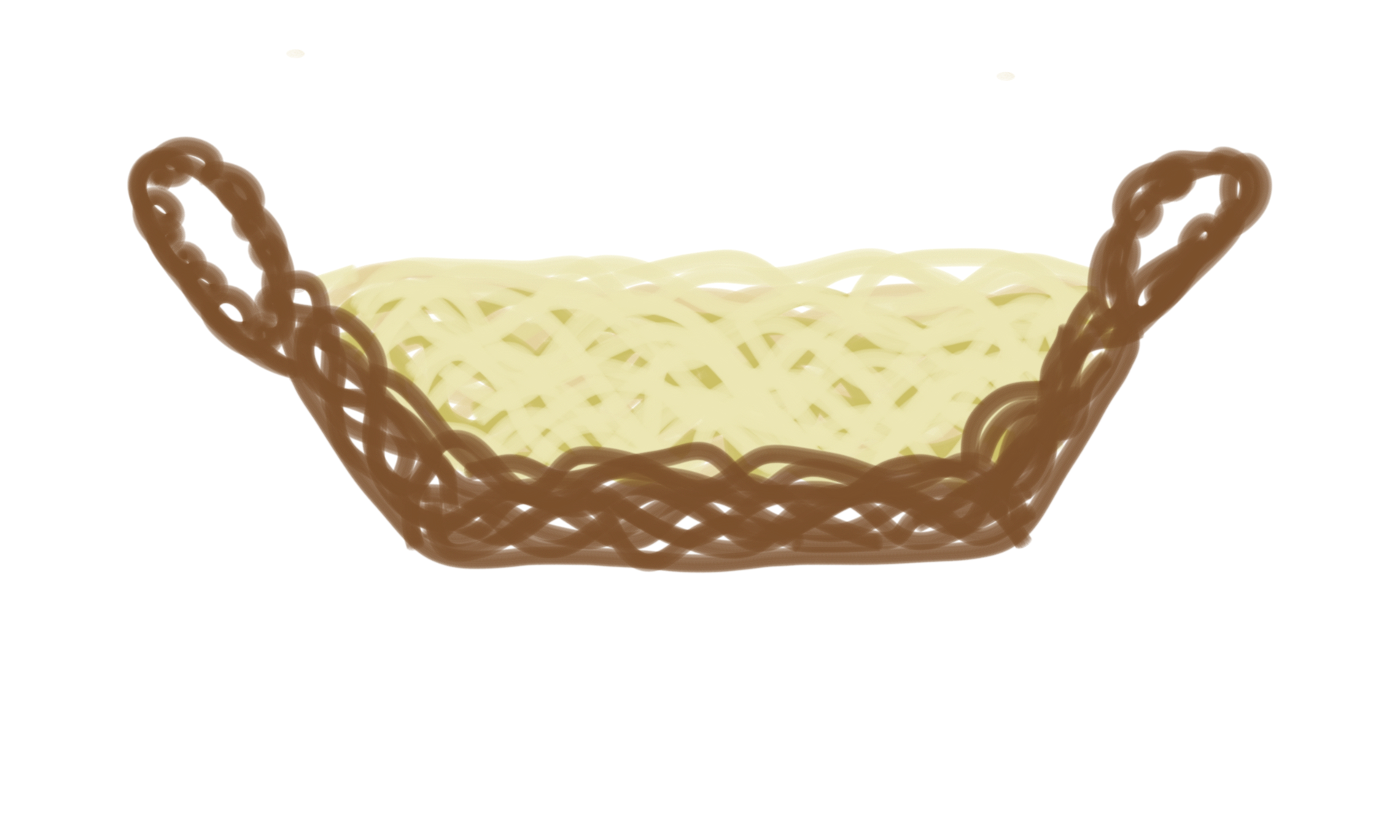 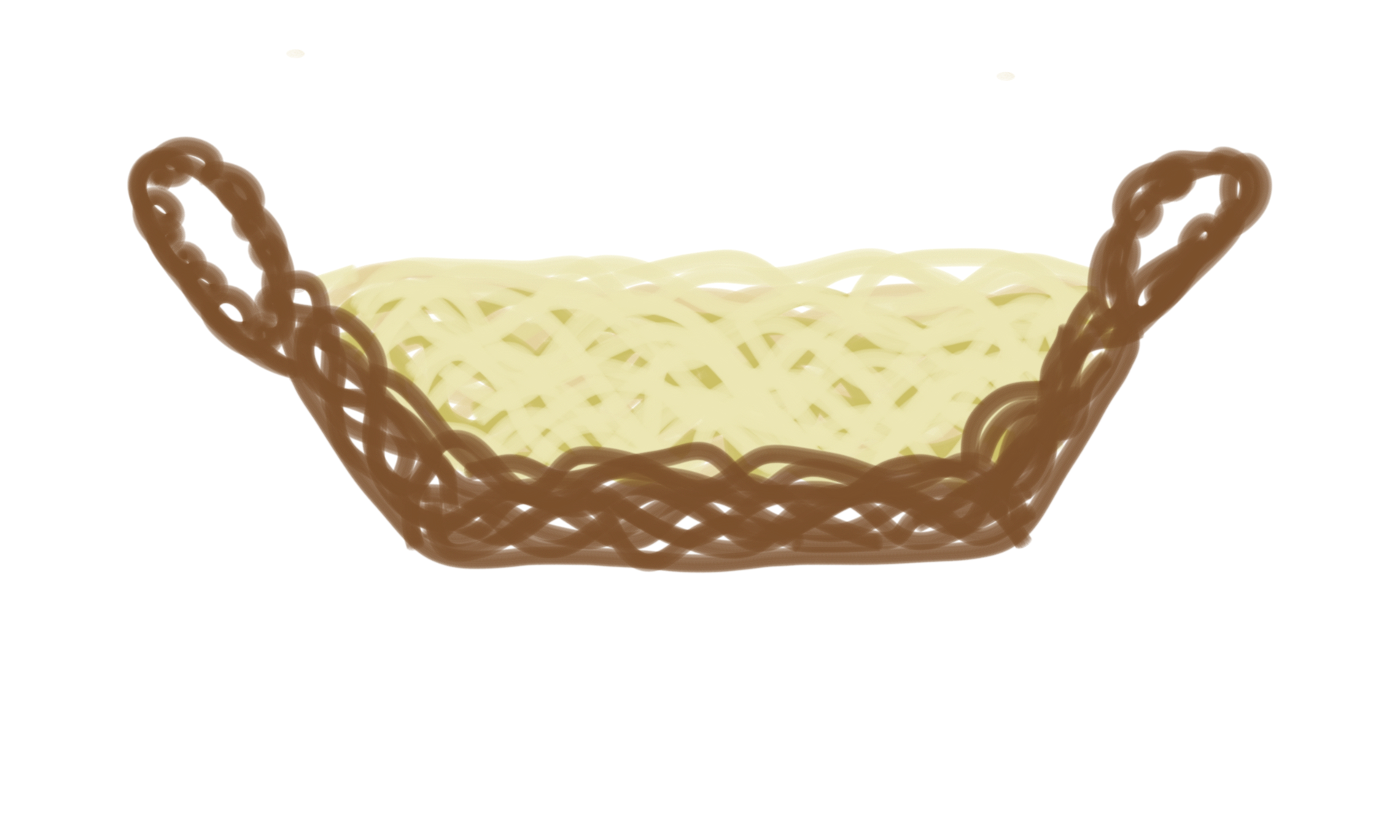 R0
R2
R3
R1
Codespeicher ROM
Rechenwerk ALU
mov R0,#6
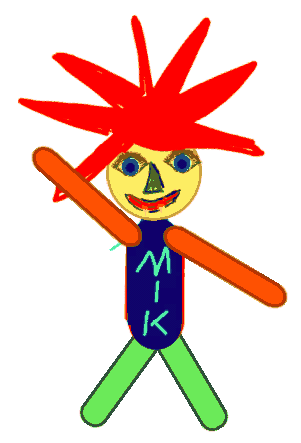 6
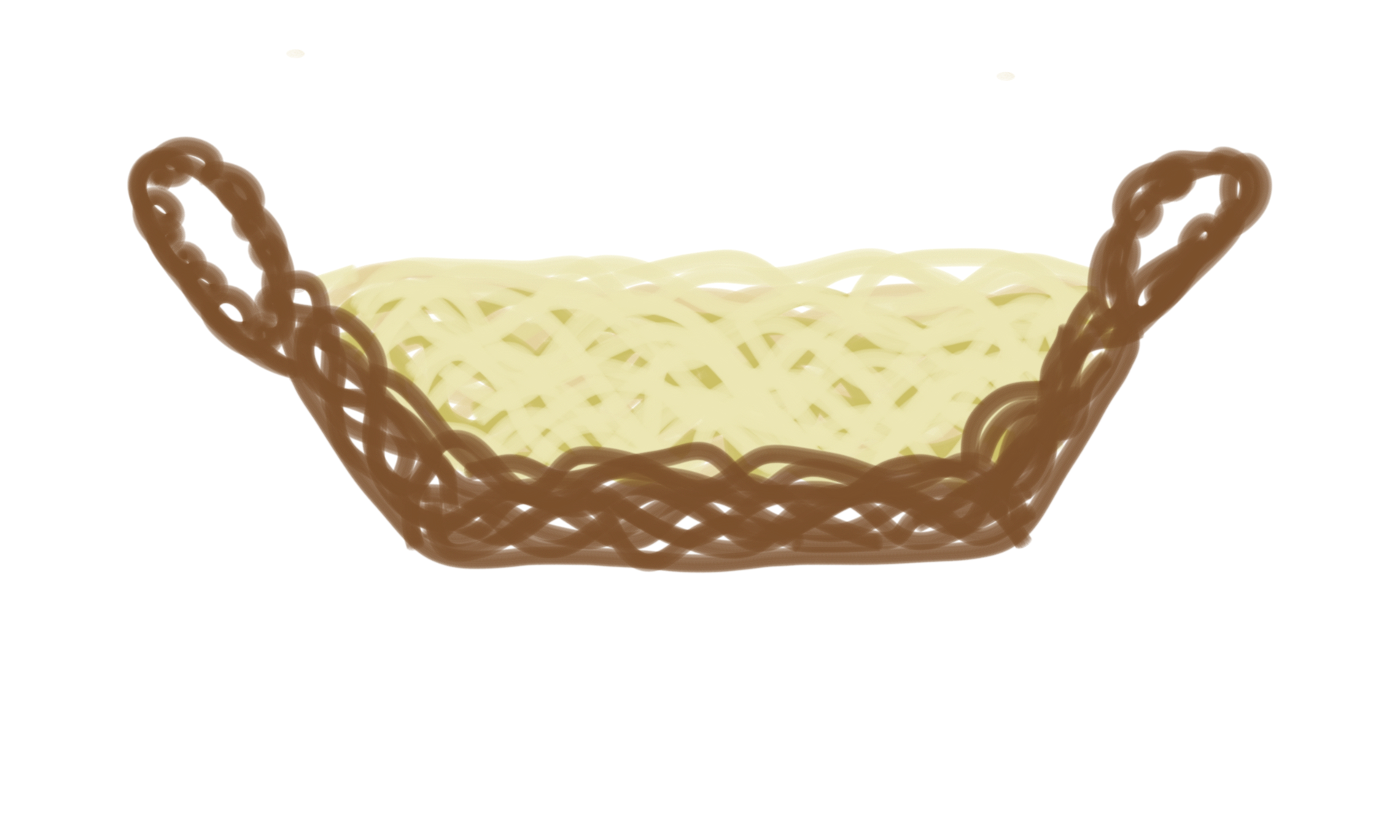 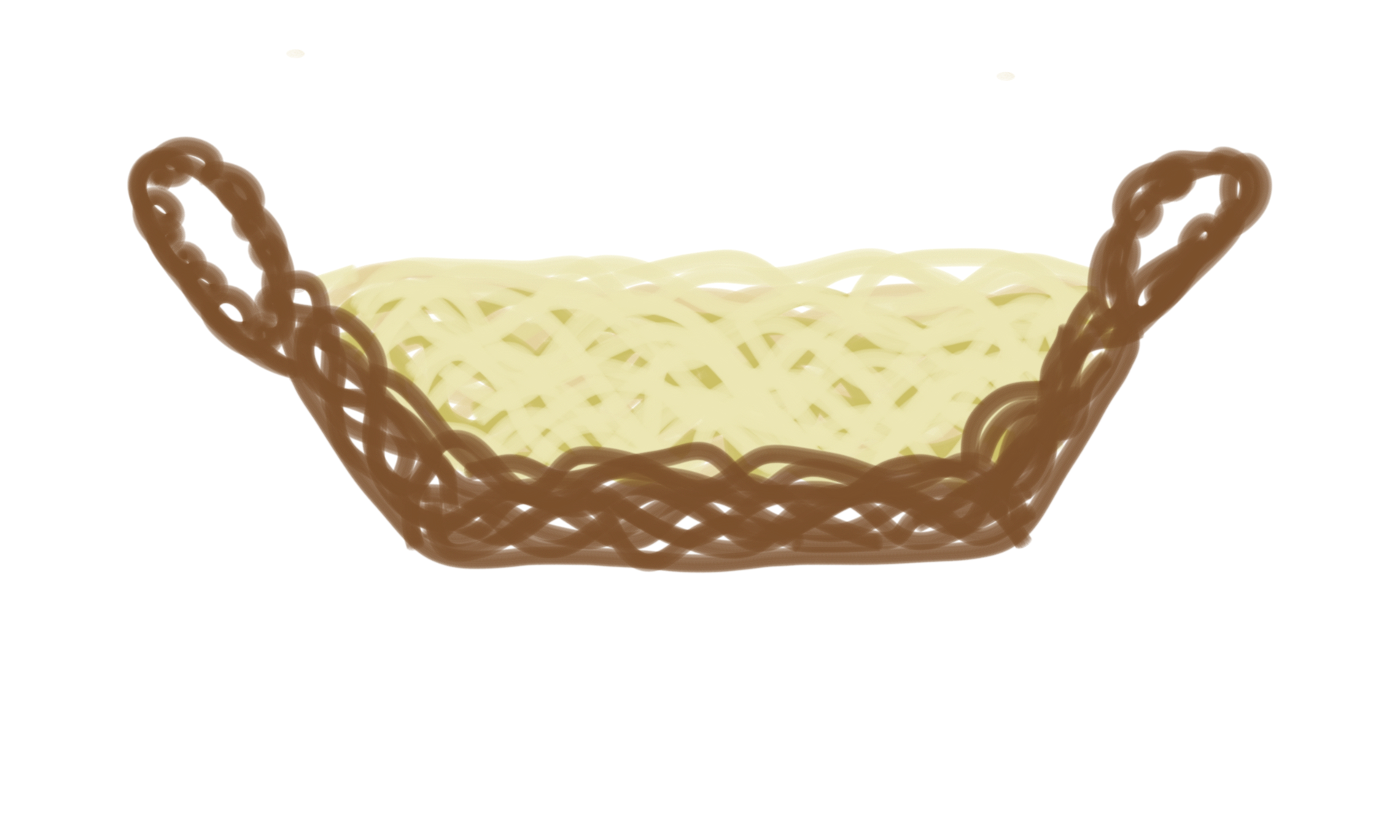 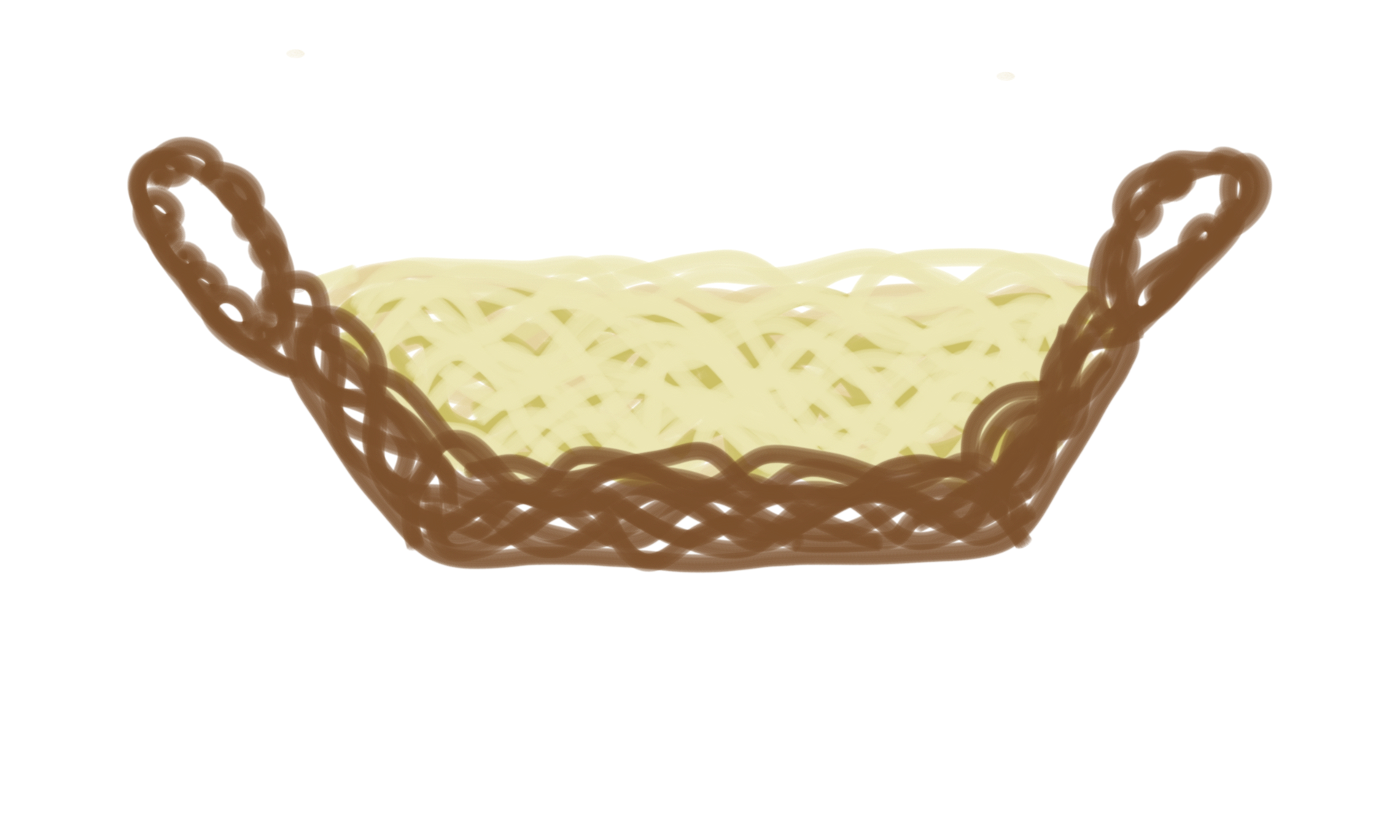 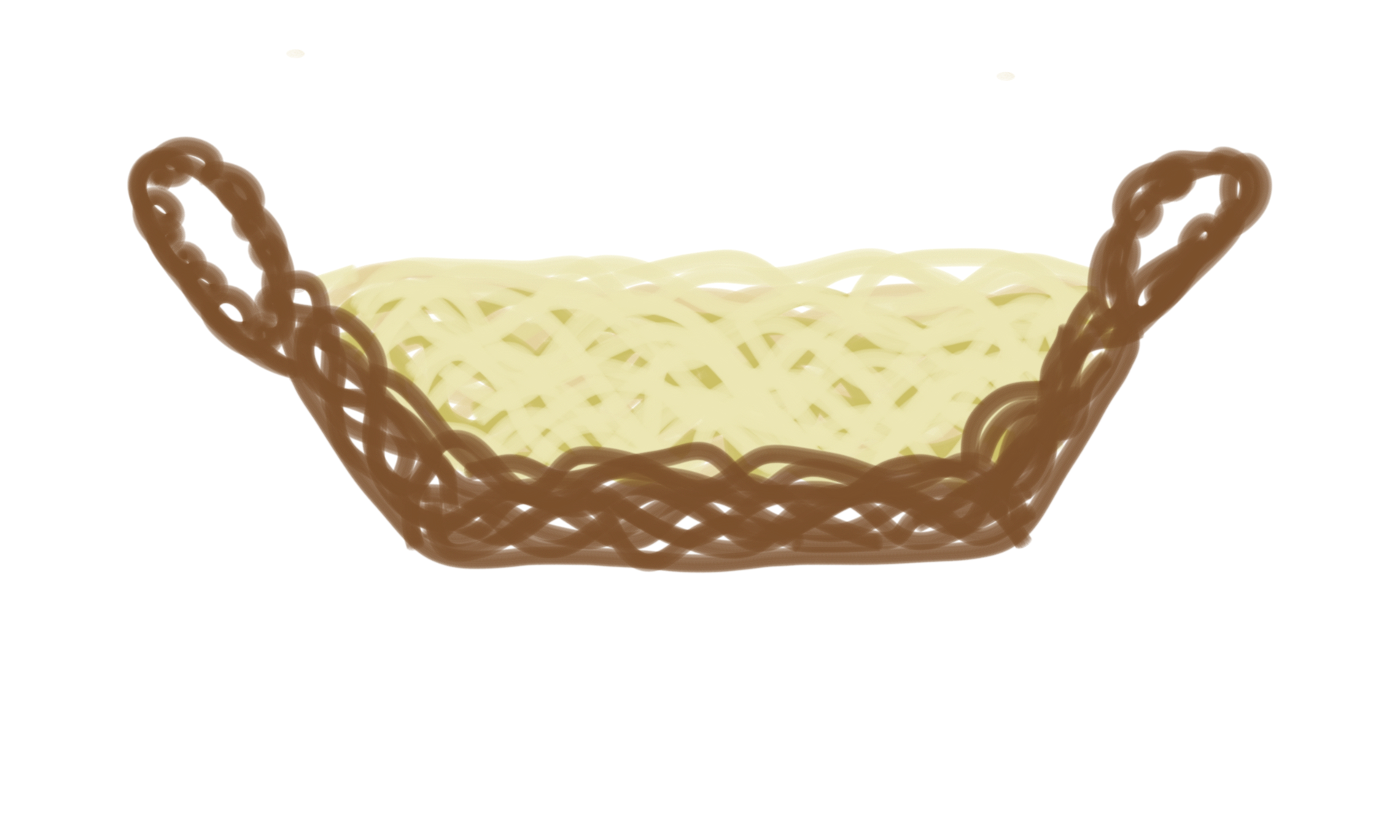 R0
R2
R3
R1
Codespeicher ROM
Rechenwerk ALU
mov R0,#6
Befehl ausgeführt! 6 ist im Körbchen R0
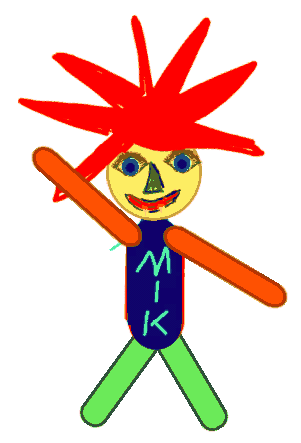 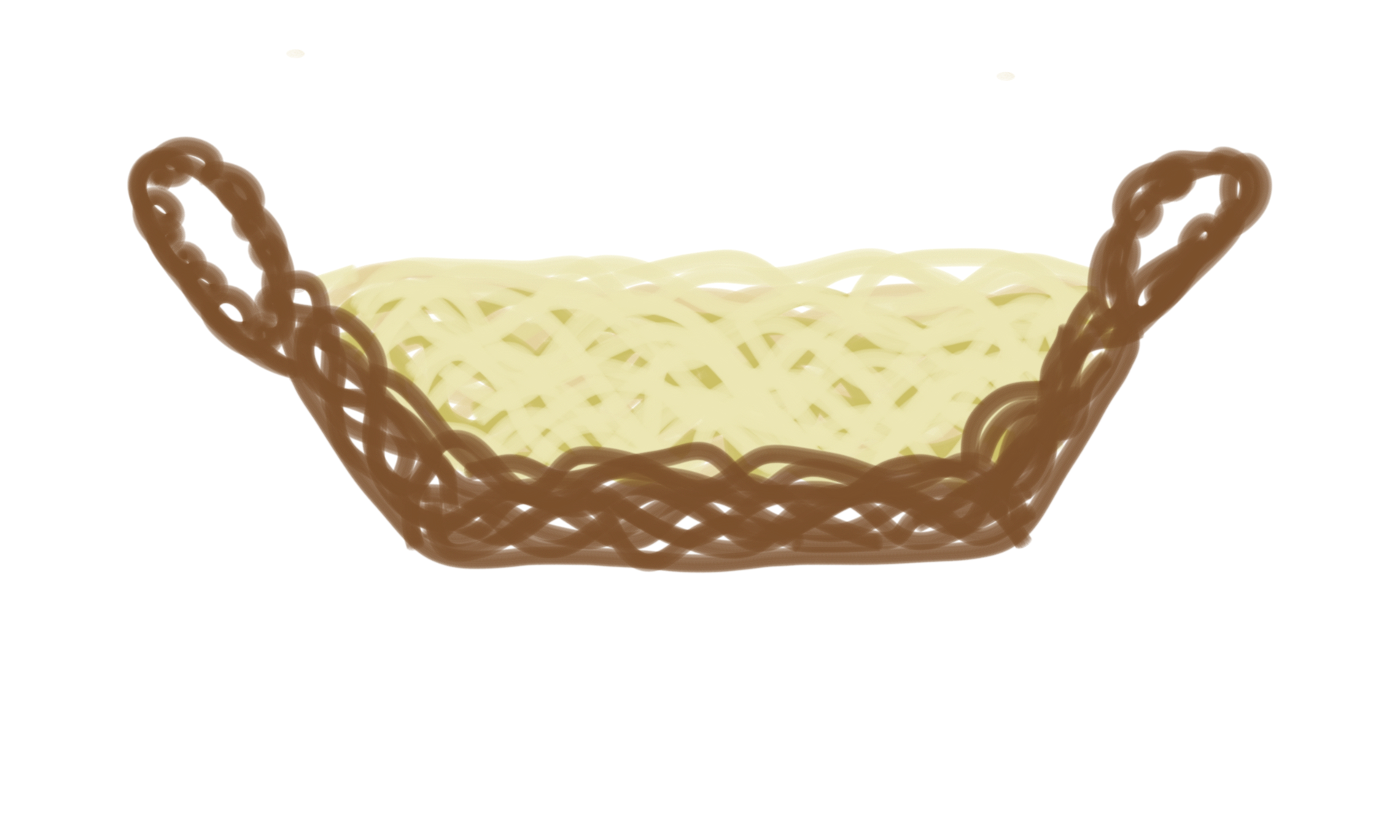 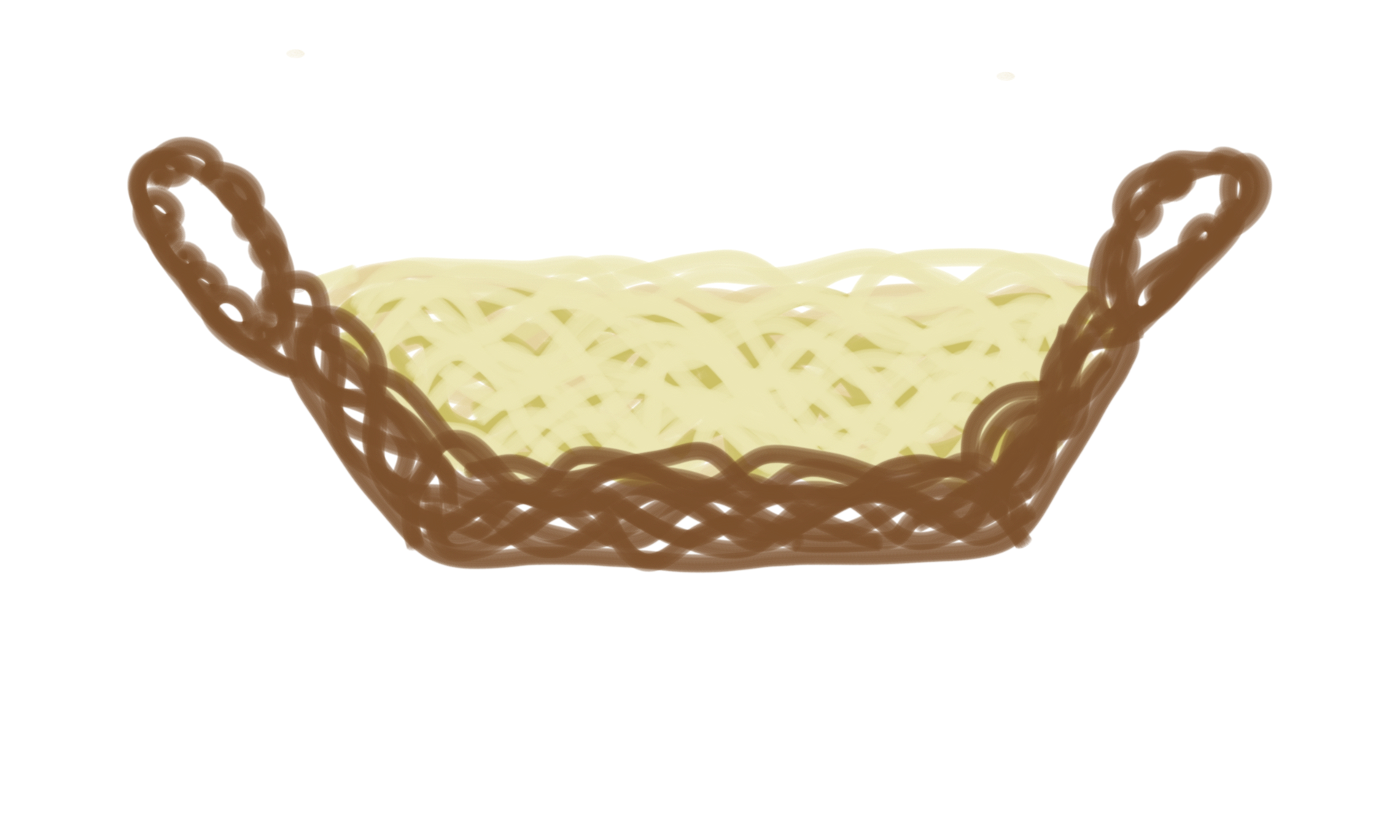 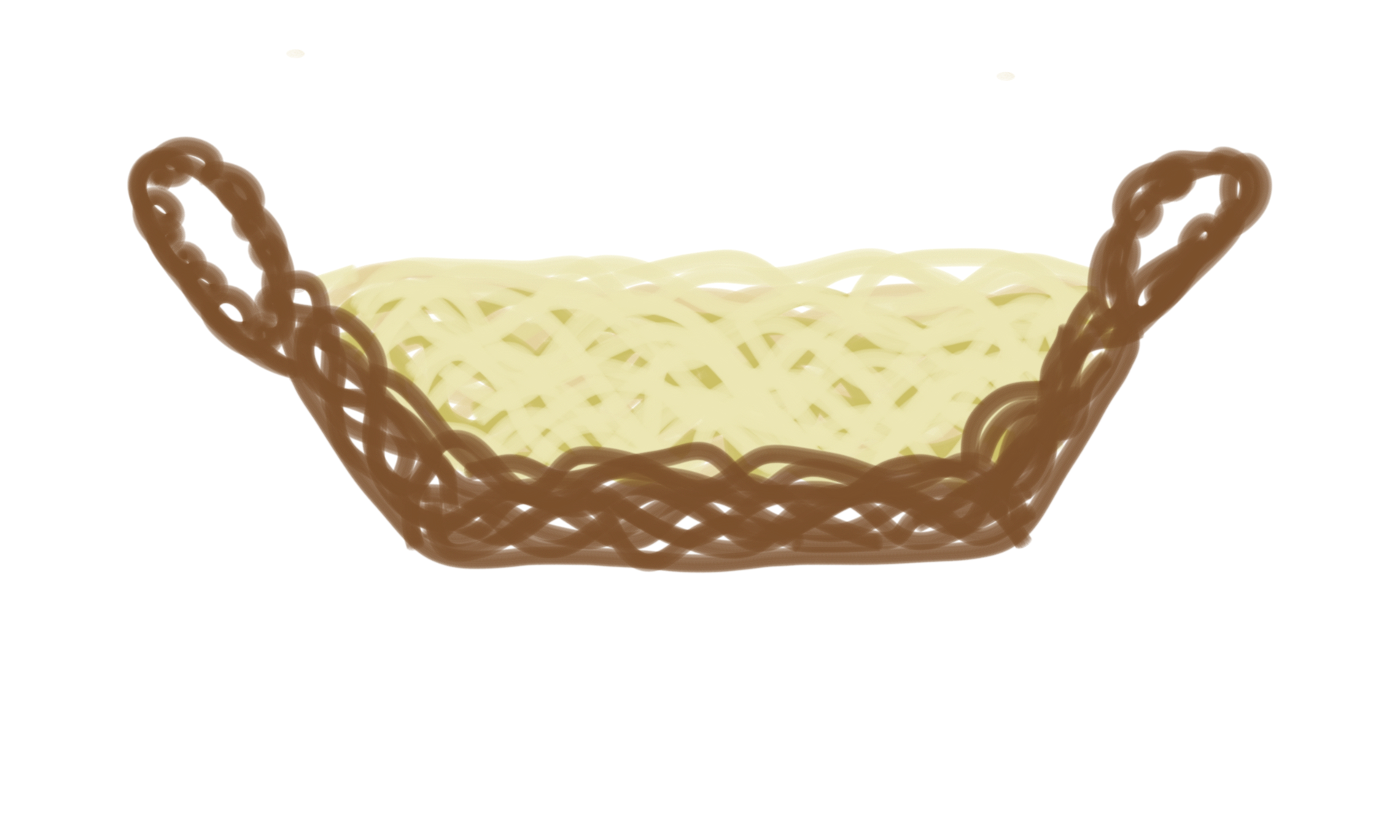 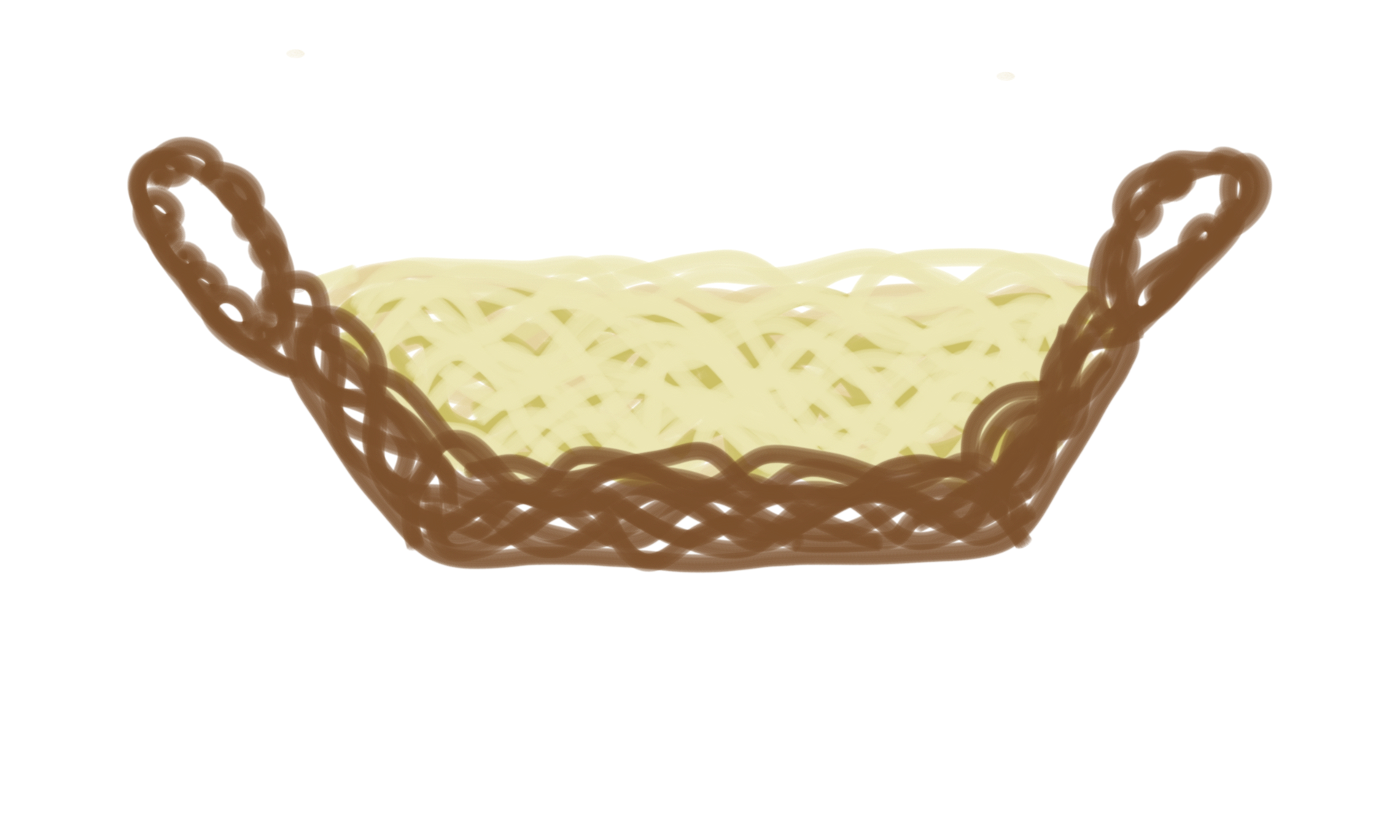 6
R0
R2
R3
R1
Codespeicher ROM
Rechenwerk ALU
mov R0,#6
mov R1,#7
mov = bewege
#7 = Zahl 7
nach Ziel Körbchen R1
Zu Befehl! 
Ich soll also die Zahl 7 im Körbchen (REGISTER) R1 ablegen
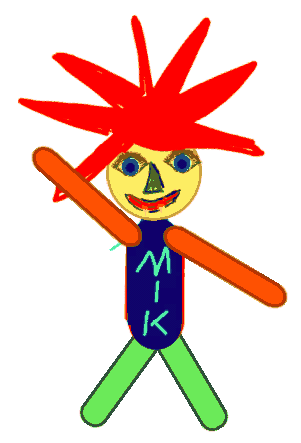 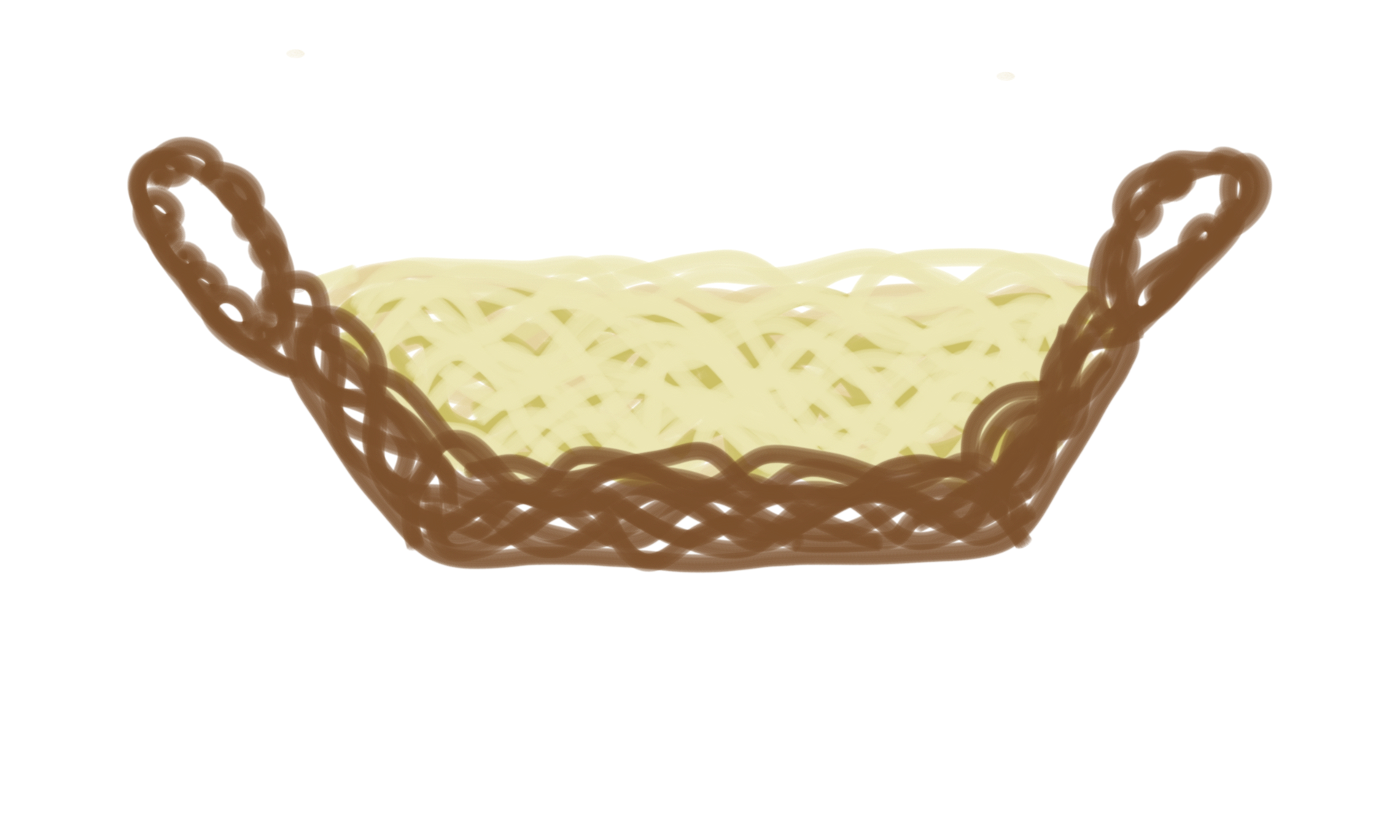 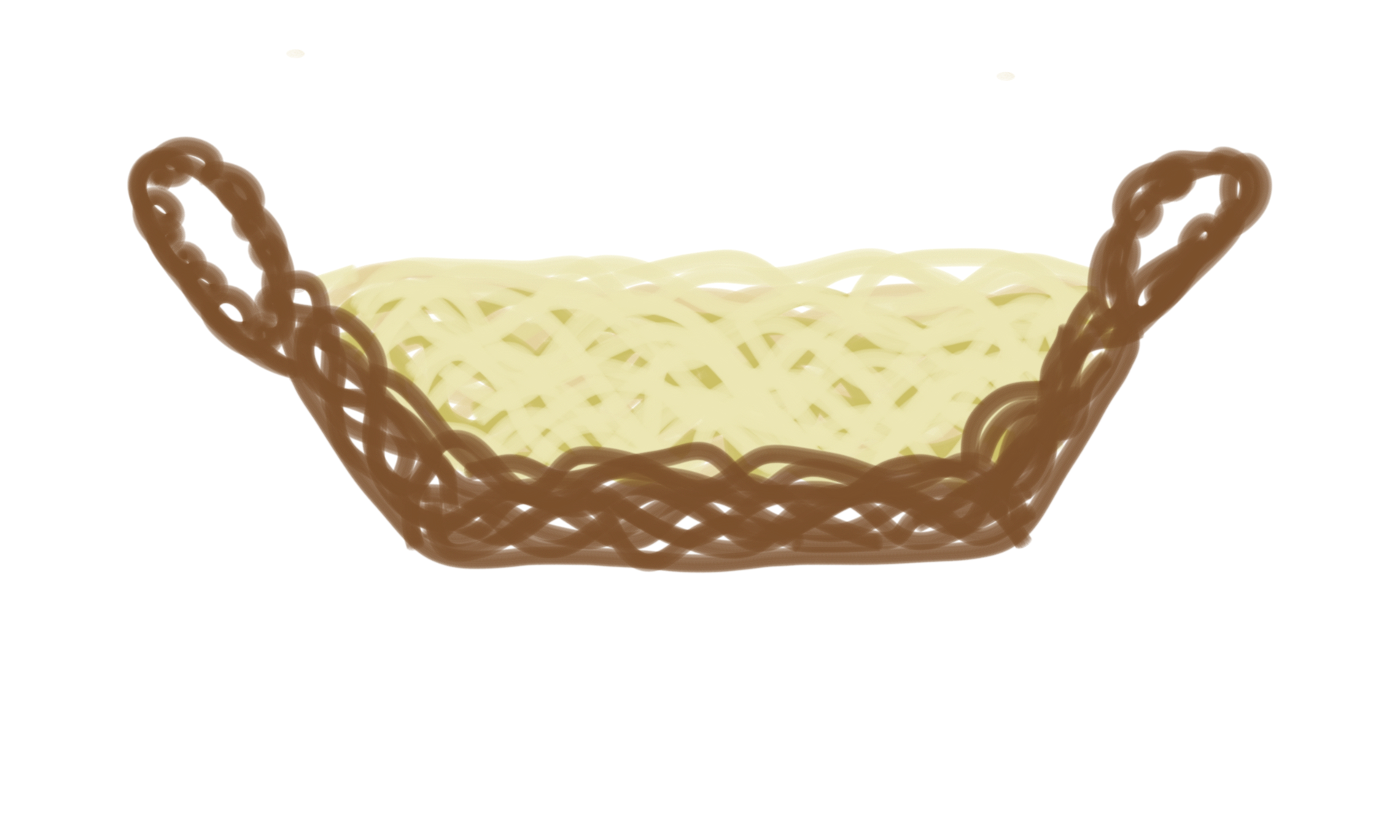 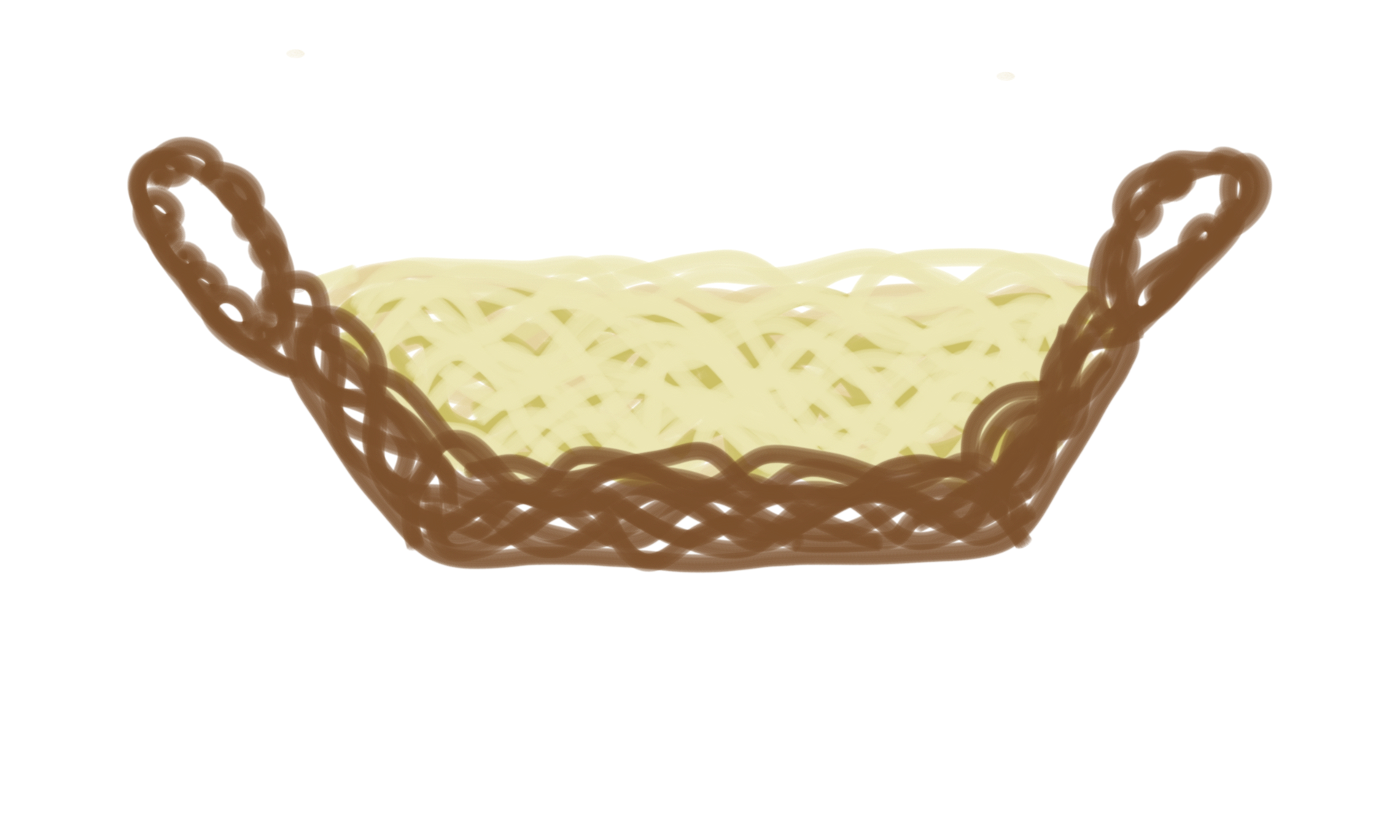 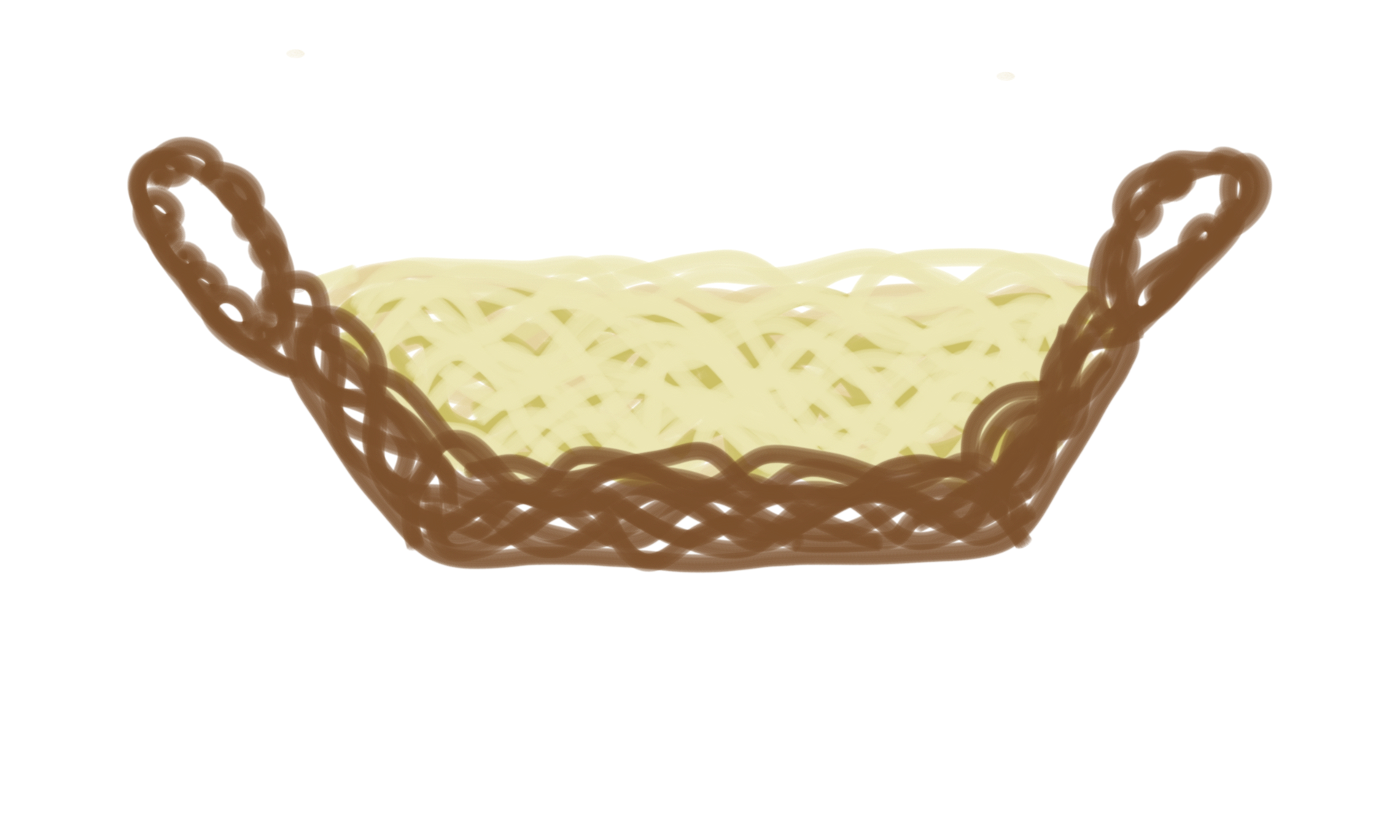 6
R0
R2
R3
R1
Codespeicher ROM
mov R0,#6
mov R1,#7
Rechenwerk ALU
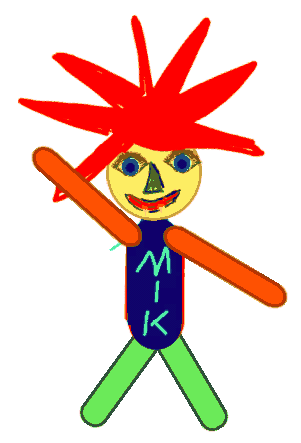 7
6
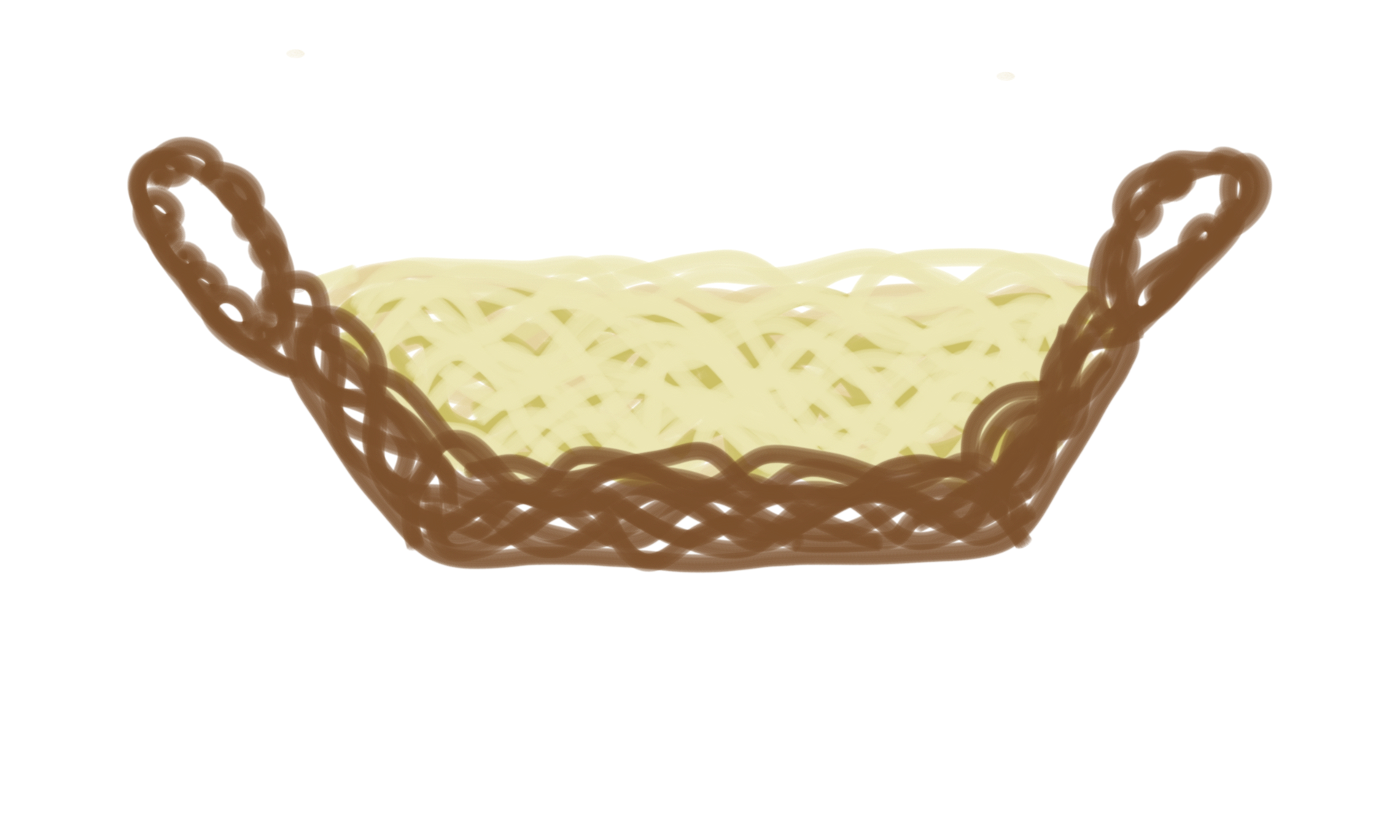 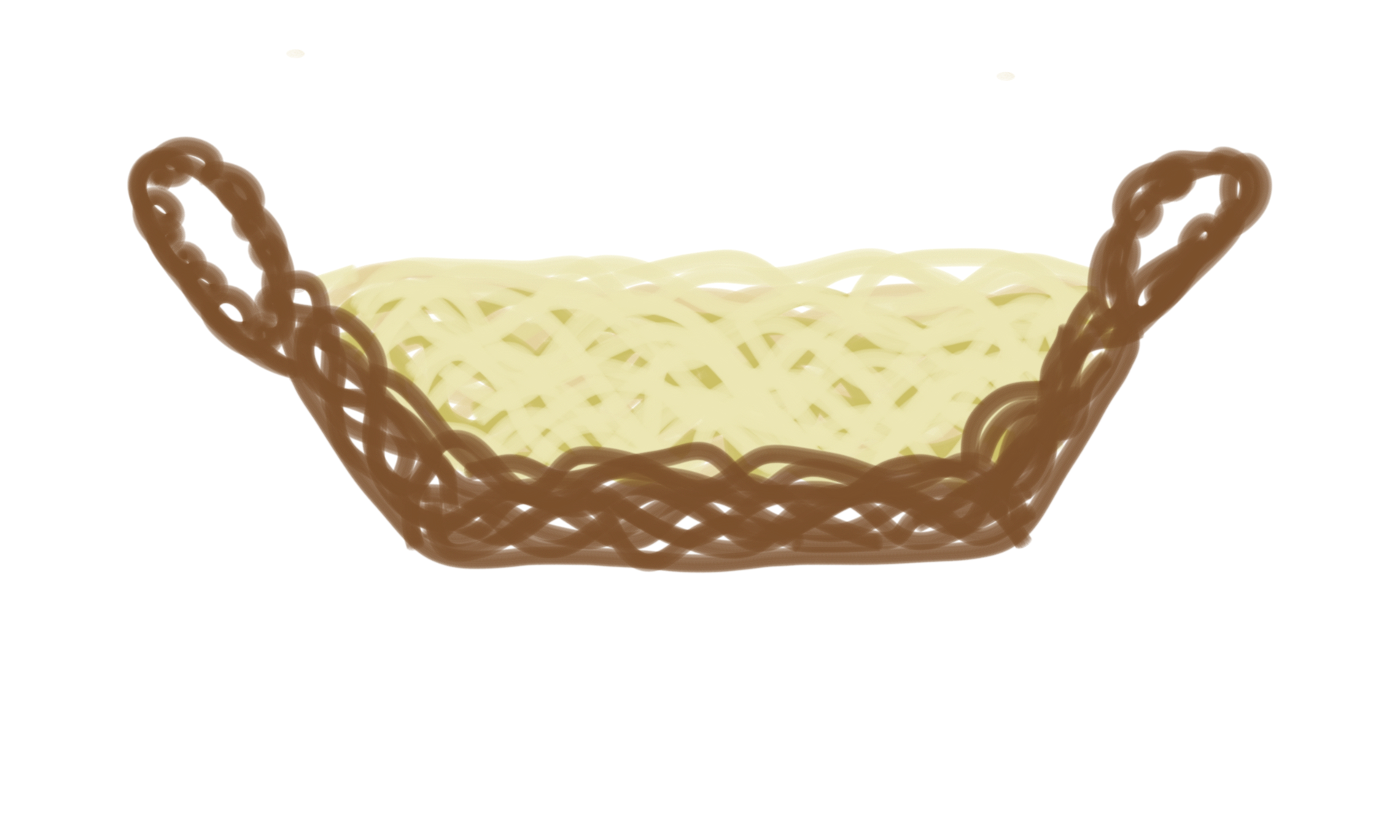 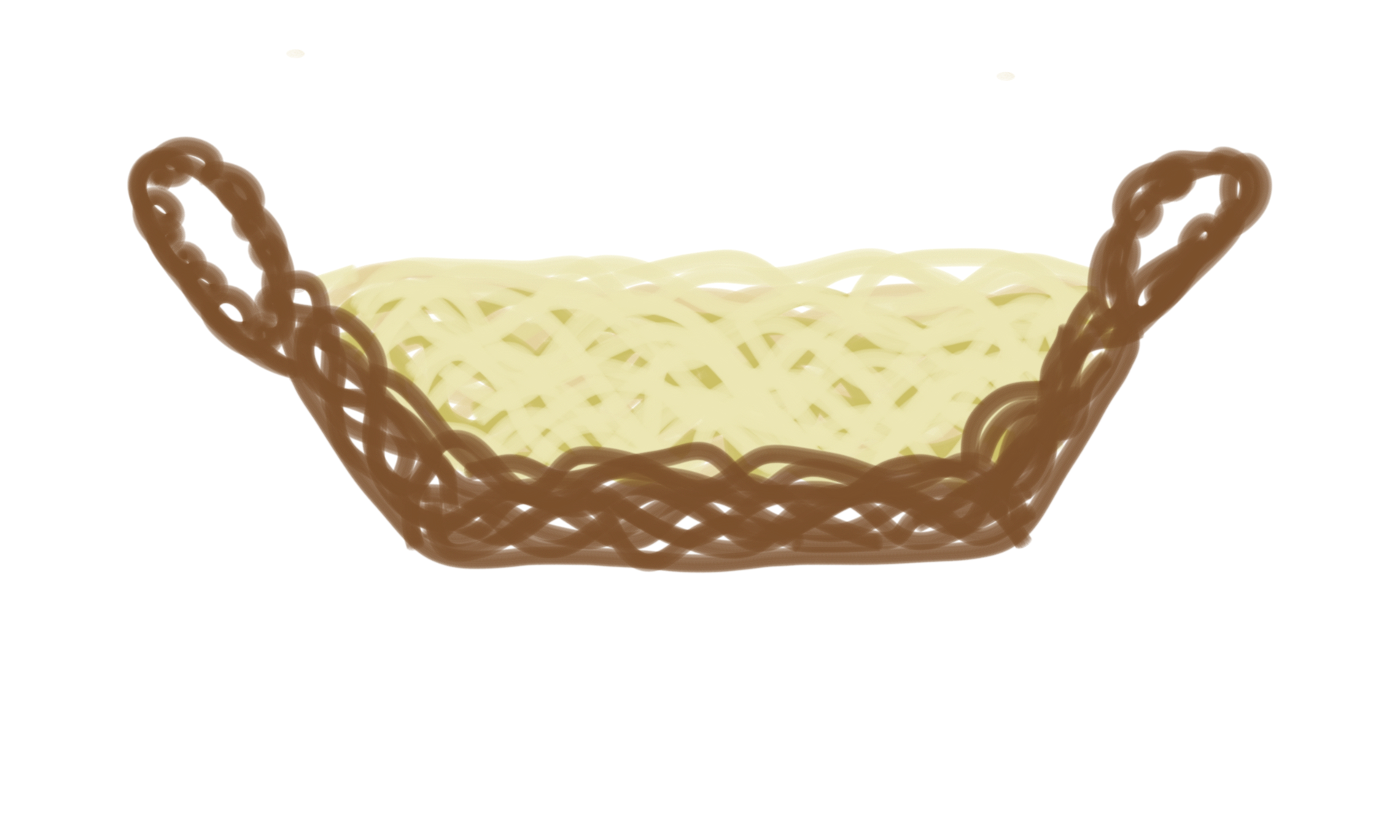 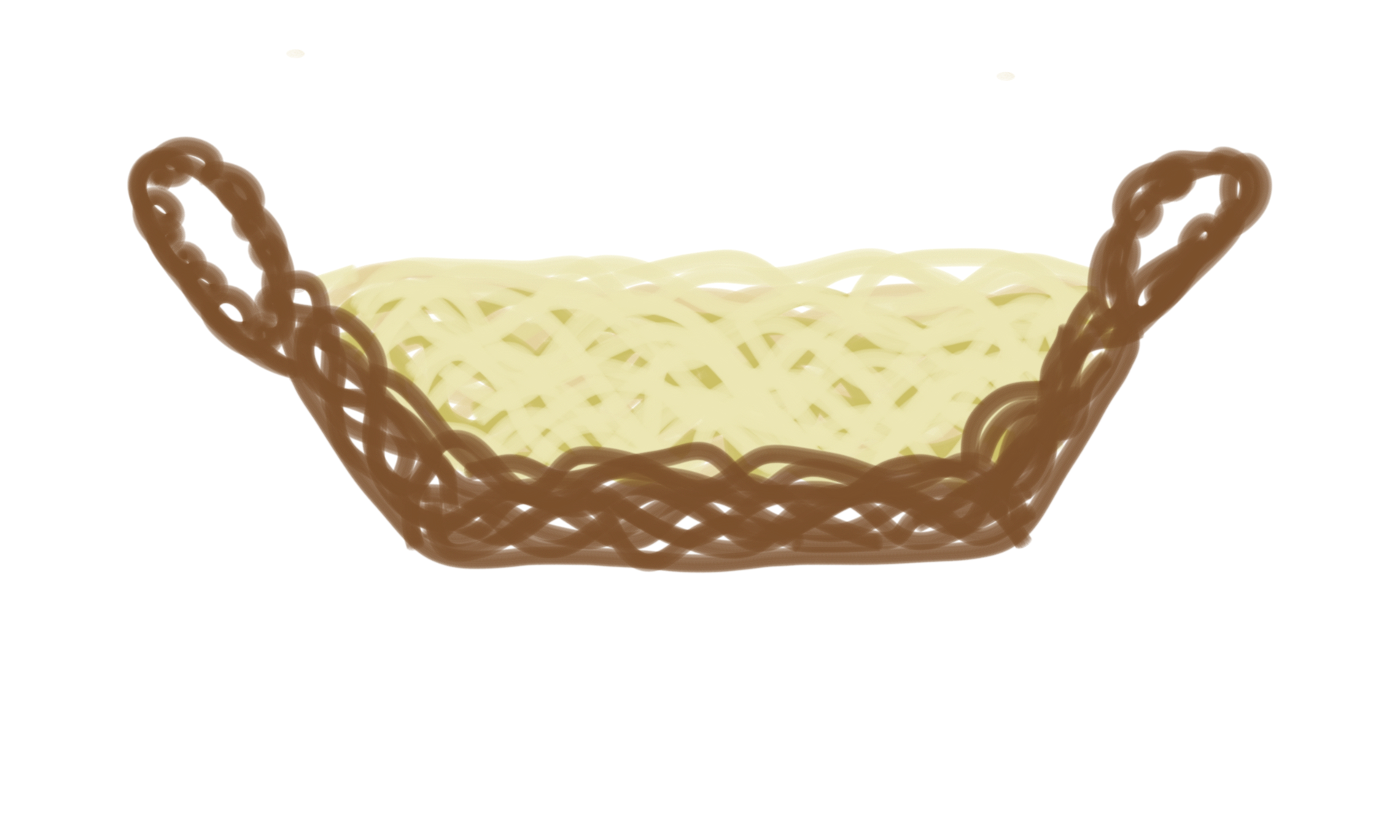 R0
R1
R2
R3
Codespeicher ROM
Rechenwerk ALU
mov R0,#6
mov R1,#7
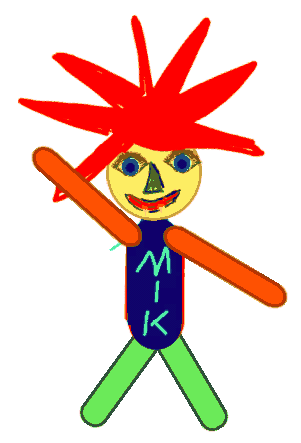 7
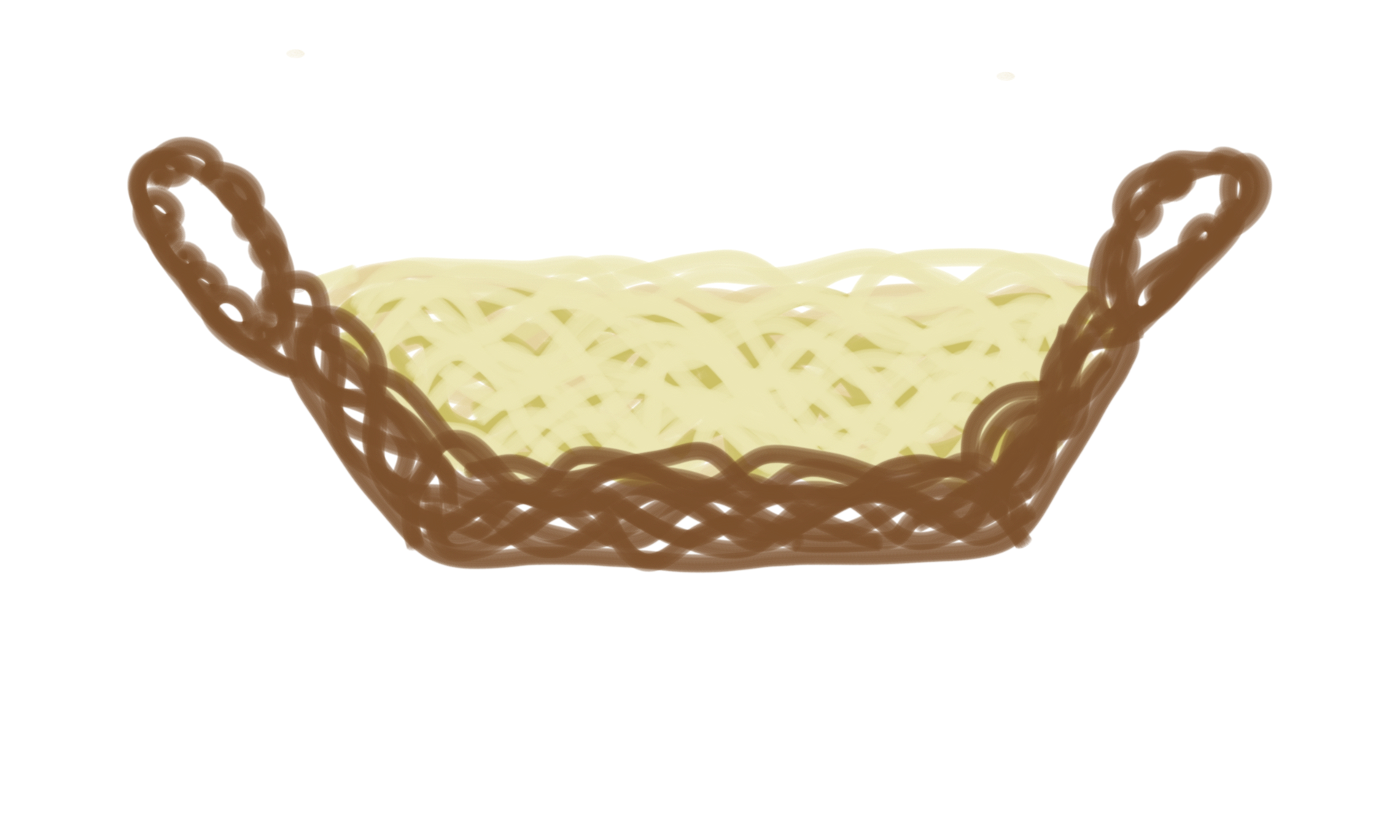 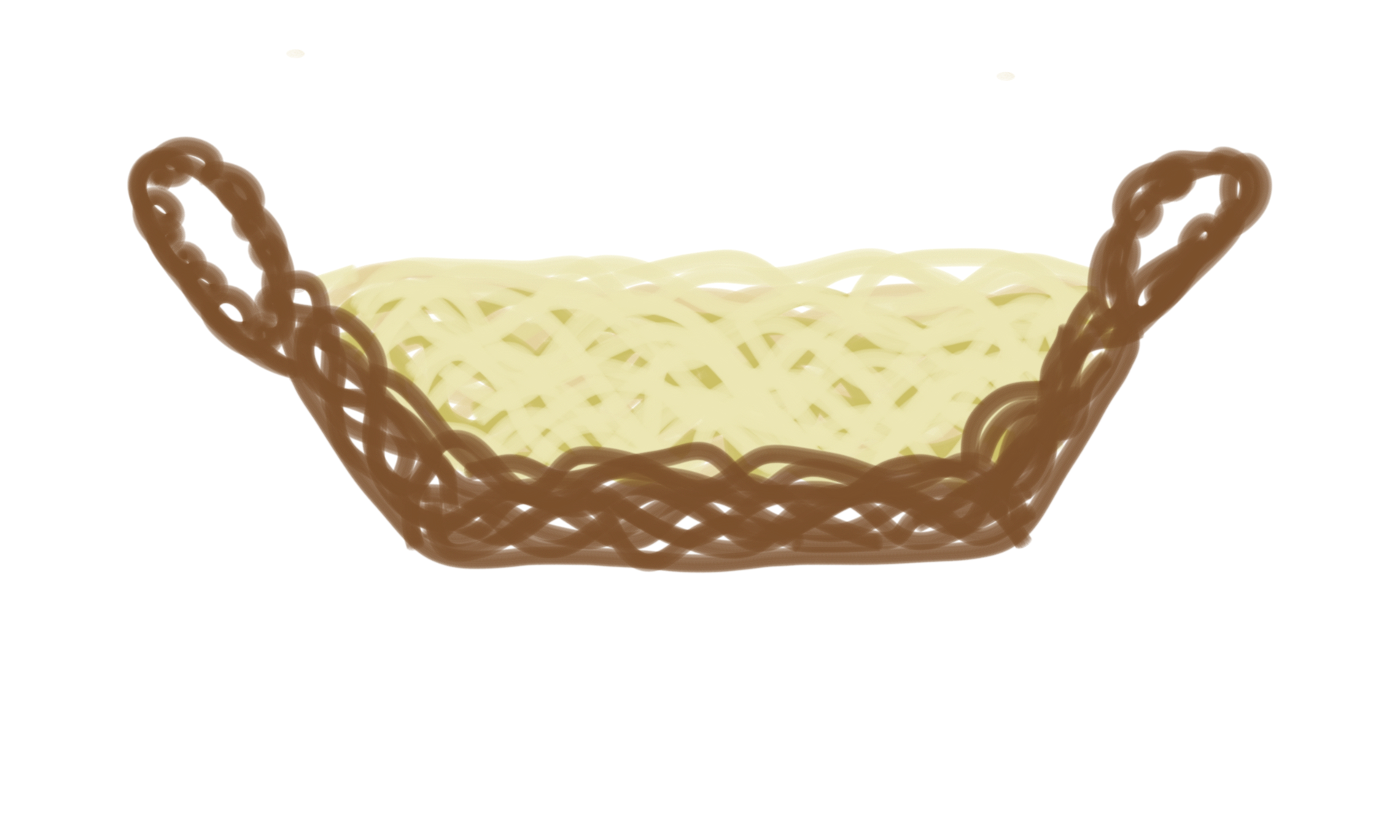 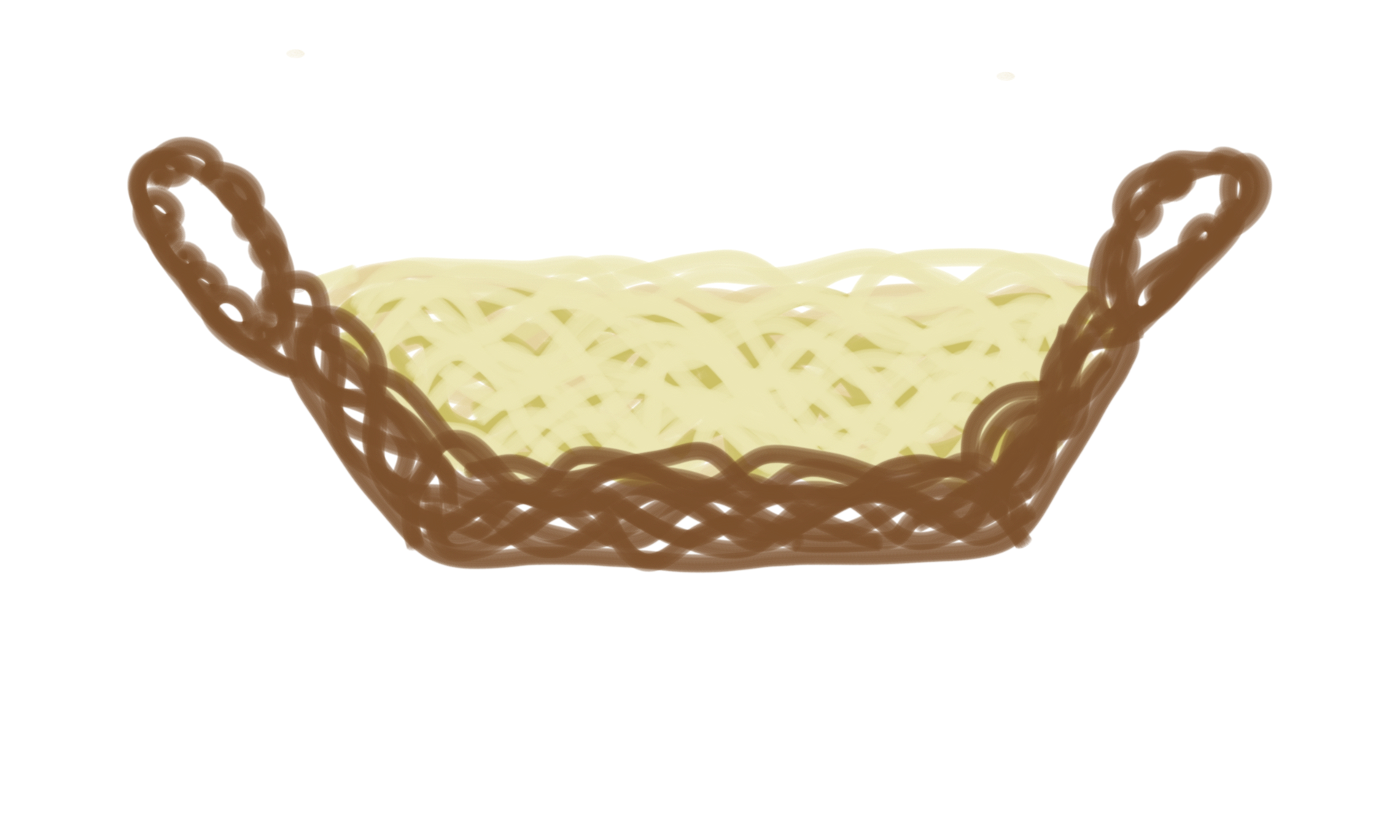 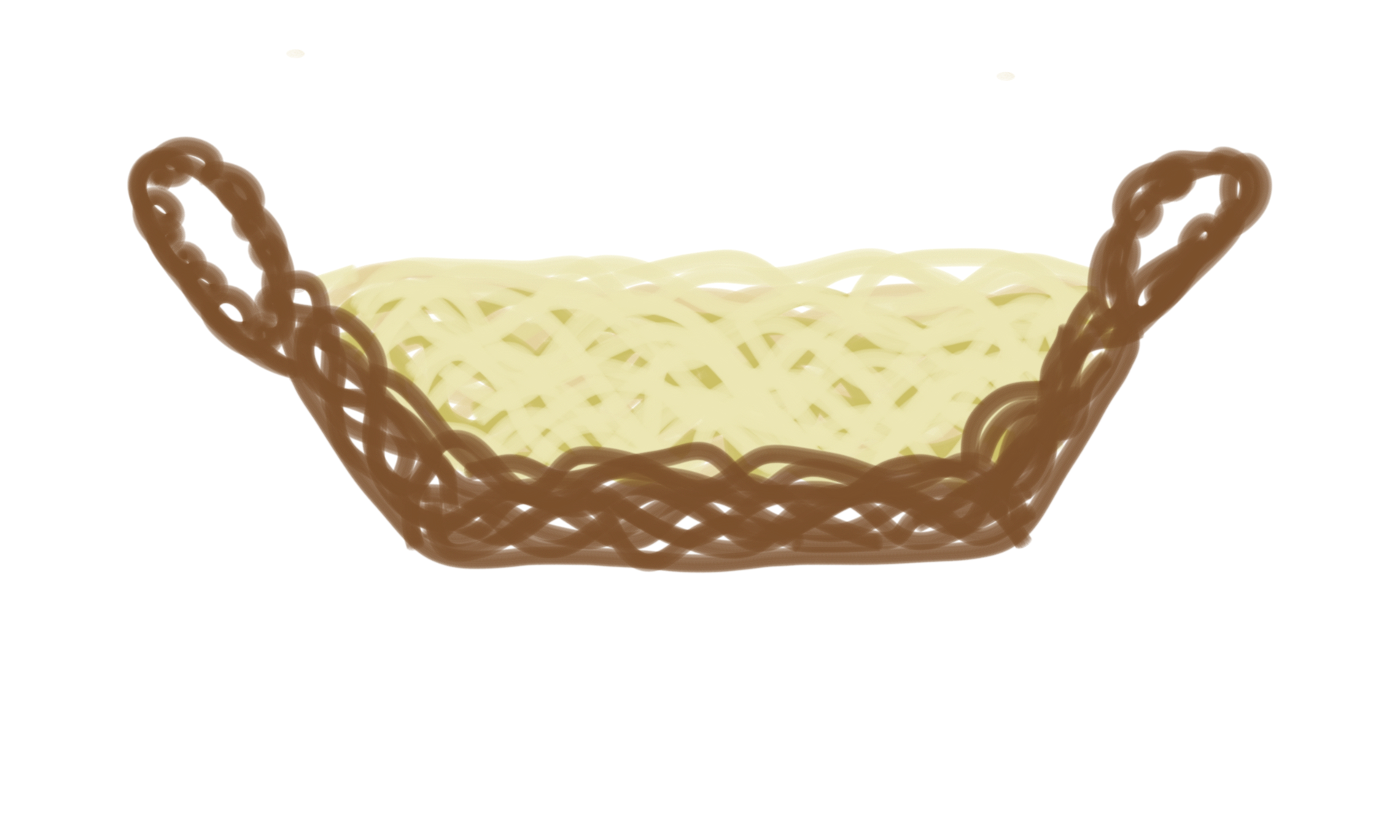 6
R0
R2
R3
R1
Rechenwerk ALU
mov R0,#6
mov R1,#7
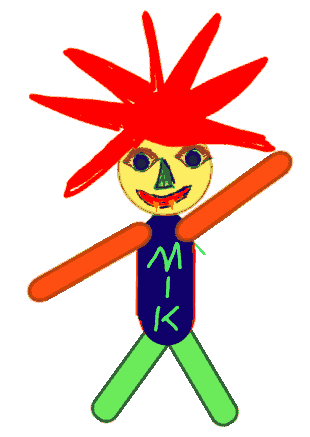 7
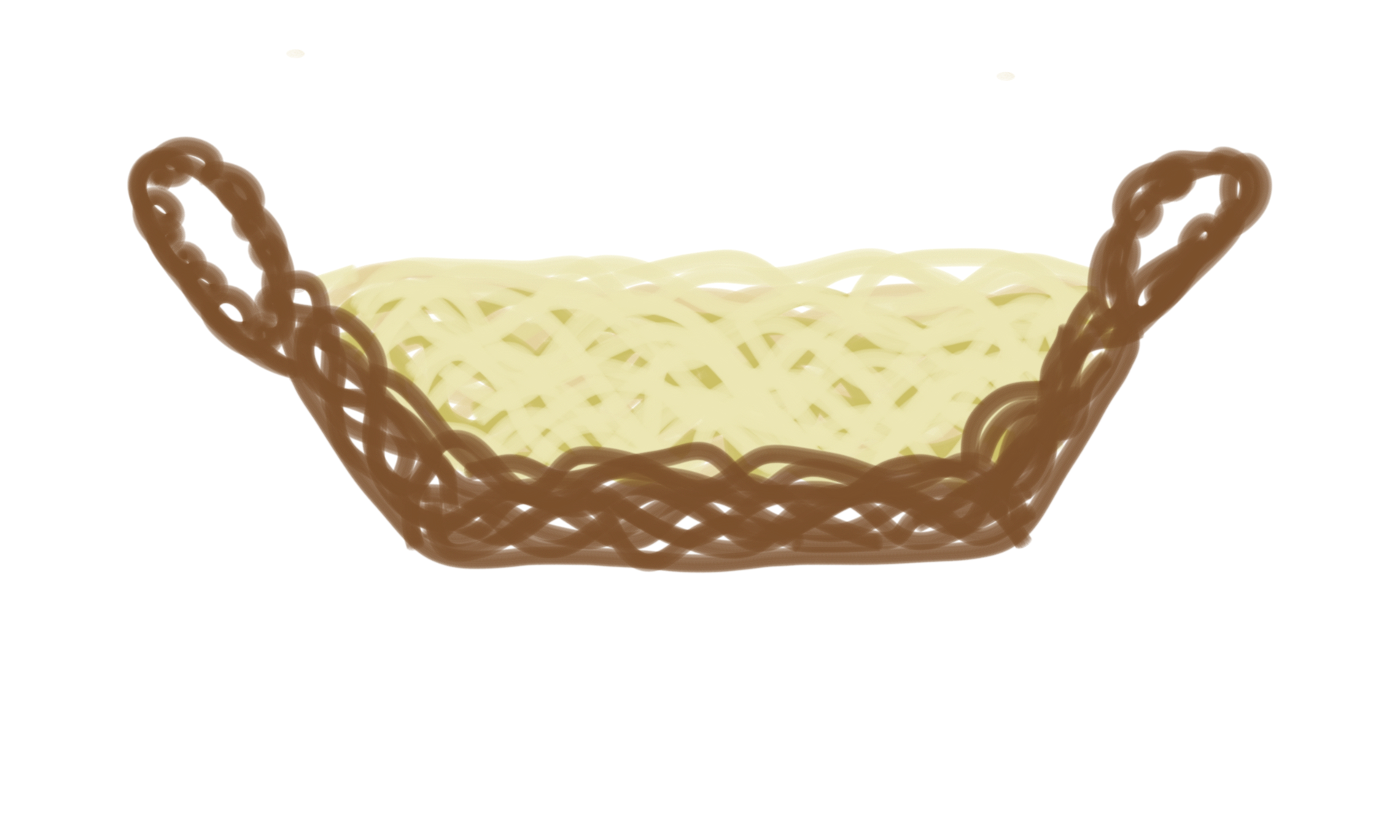 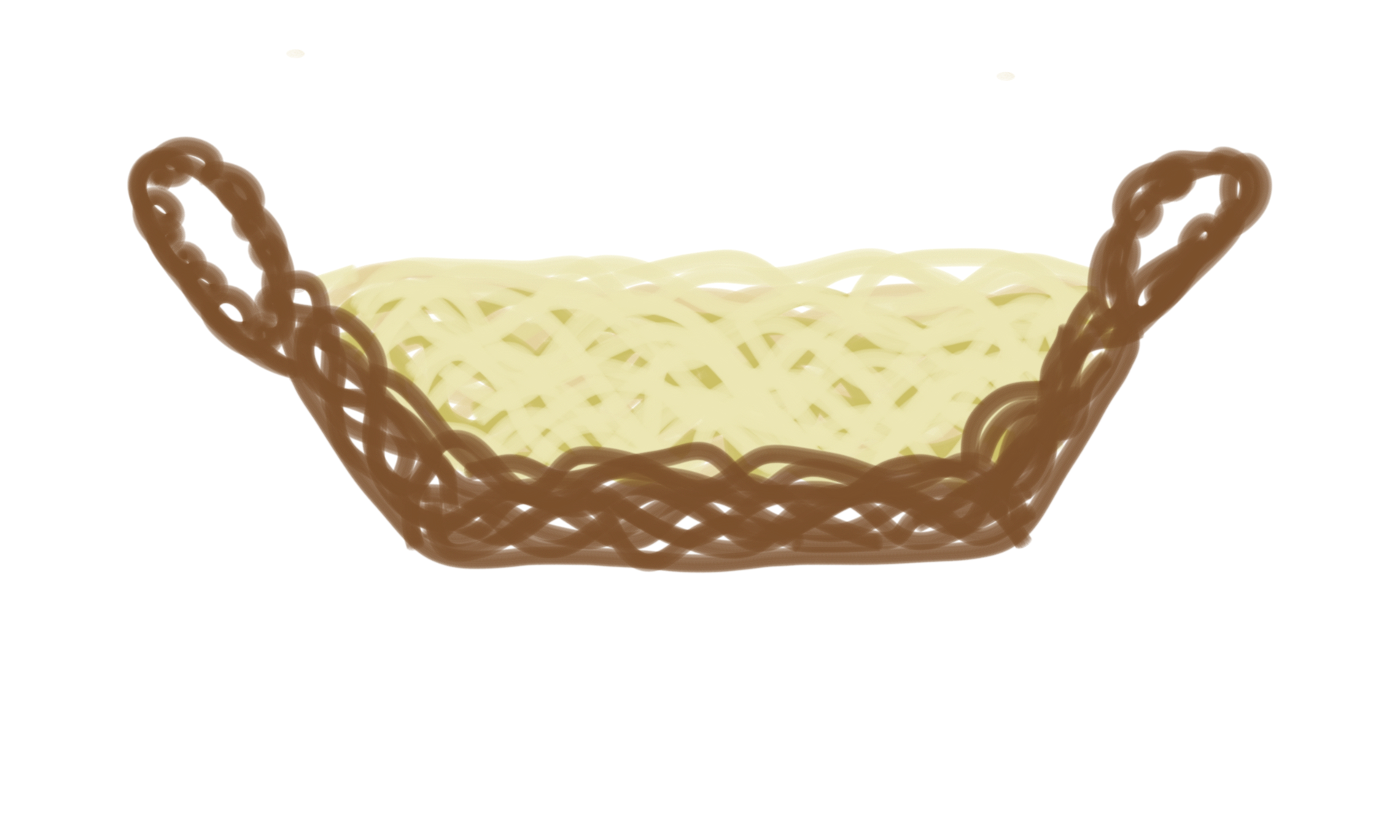 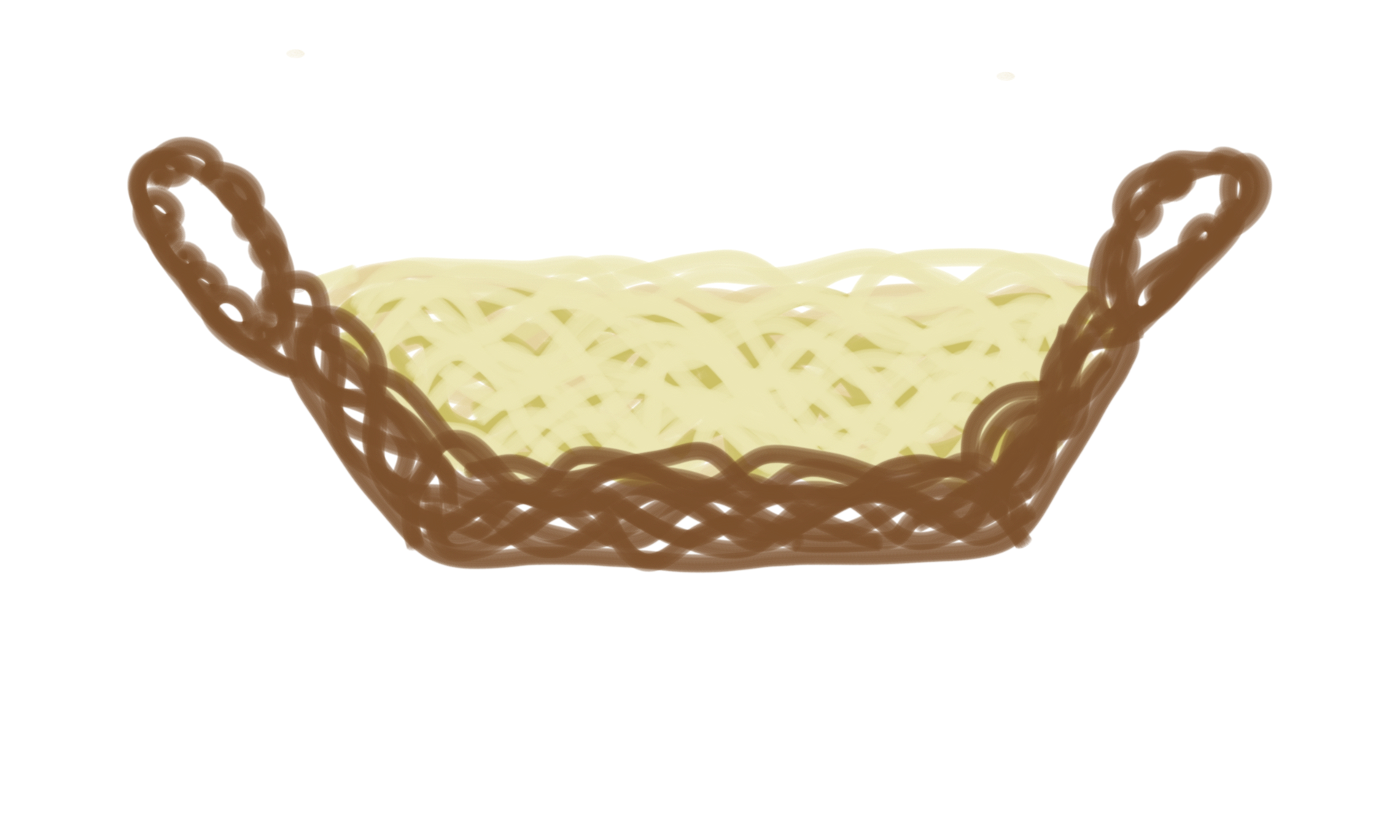 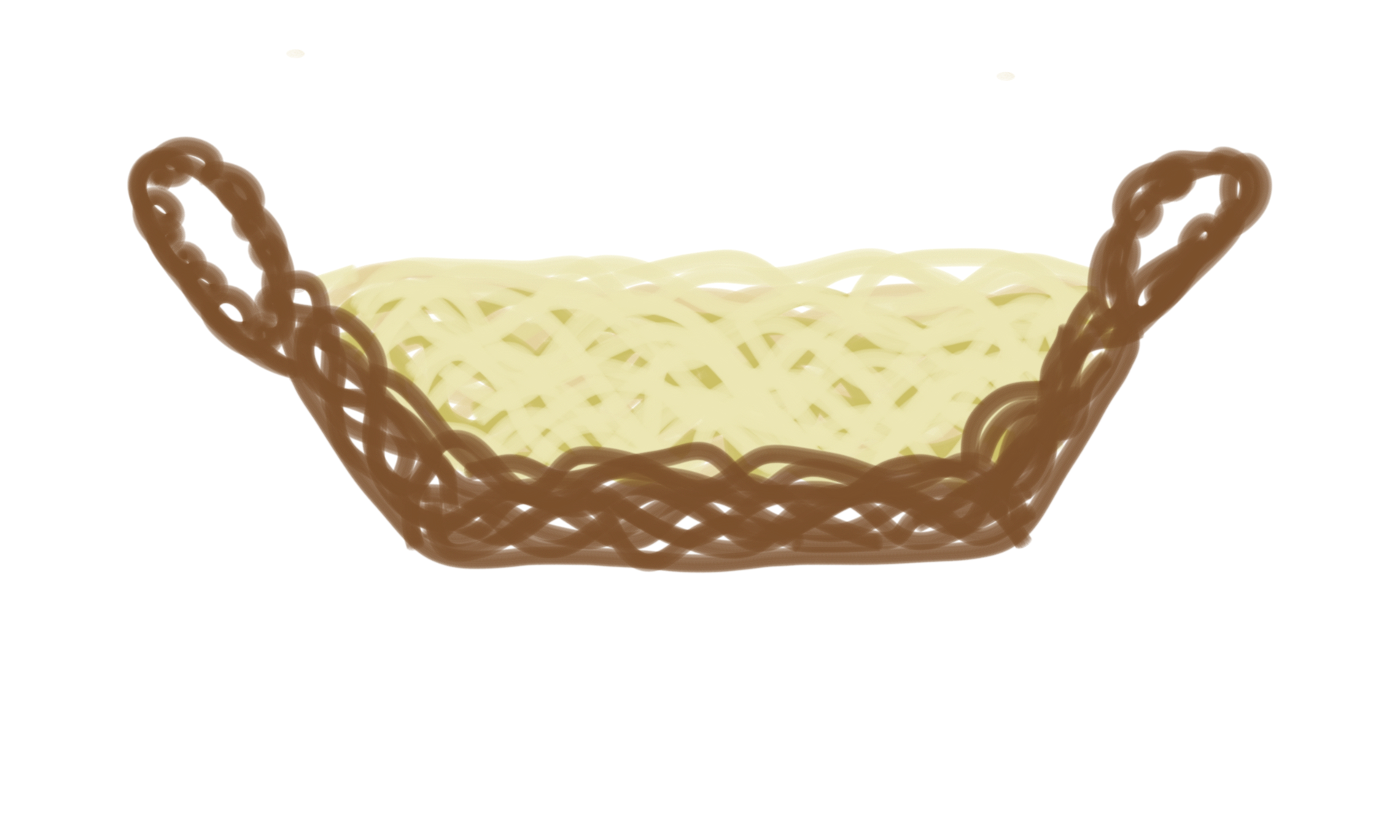 6
R0
R2
R3
R1
Rechenwerk ALU
mov R0,#6
mov R1,#7
Befehl ausgeführt! 7 ist im Körbchen R1
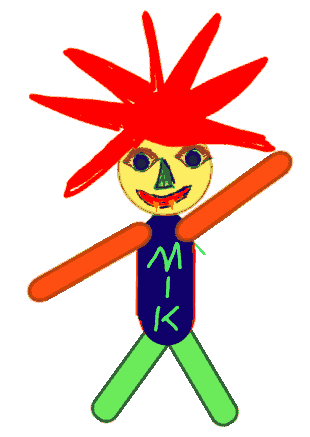 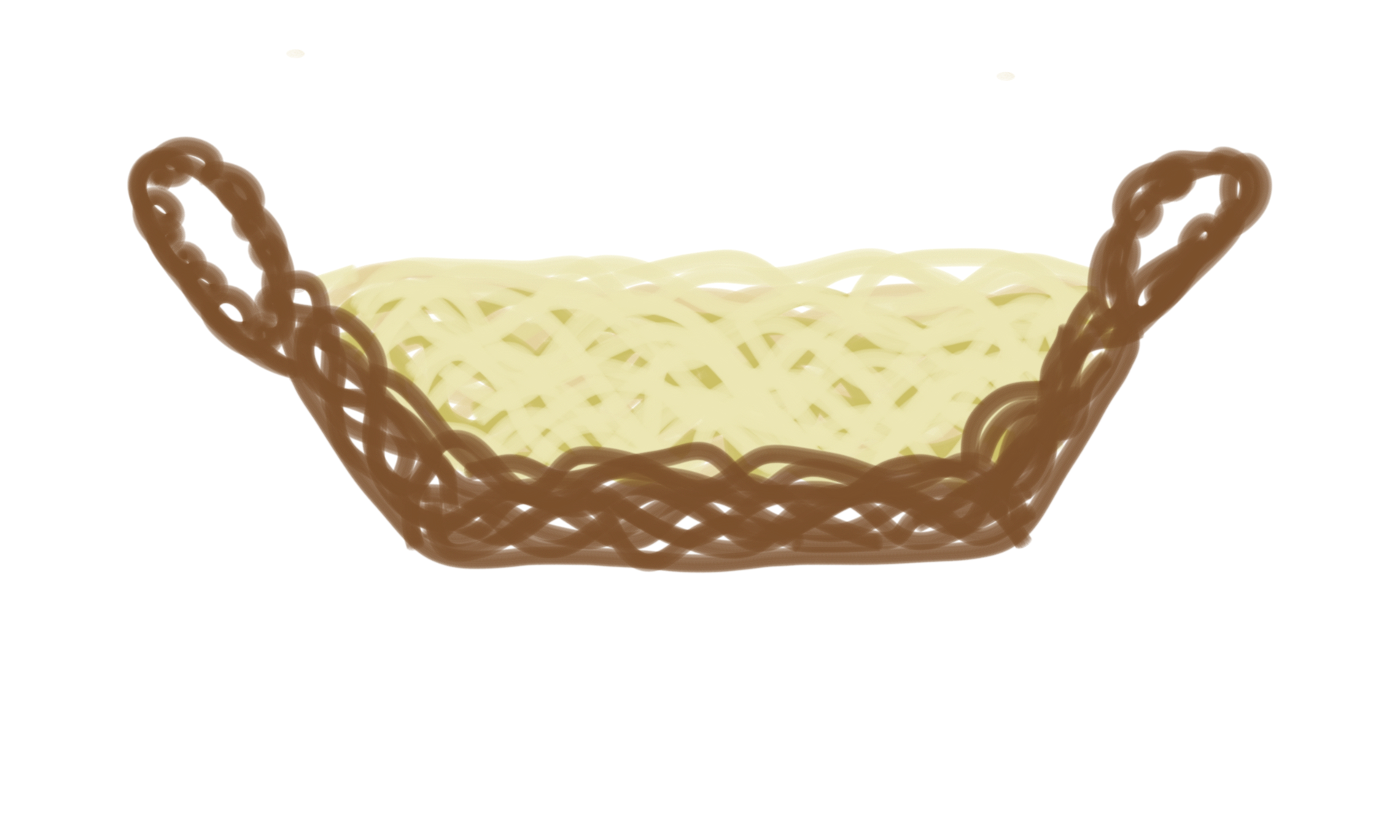 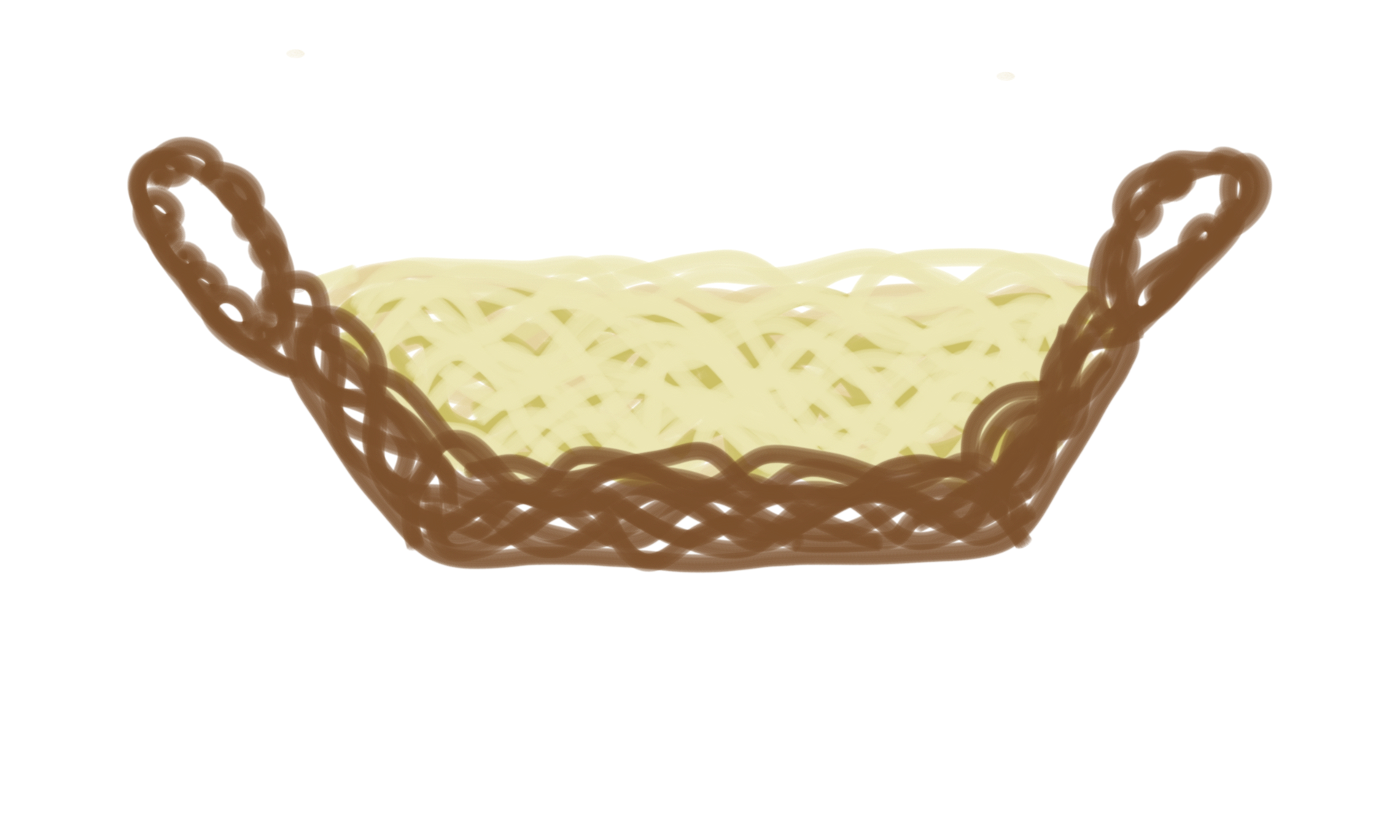 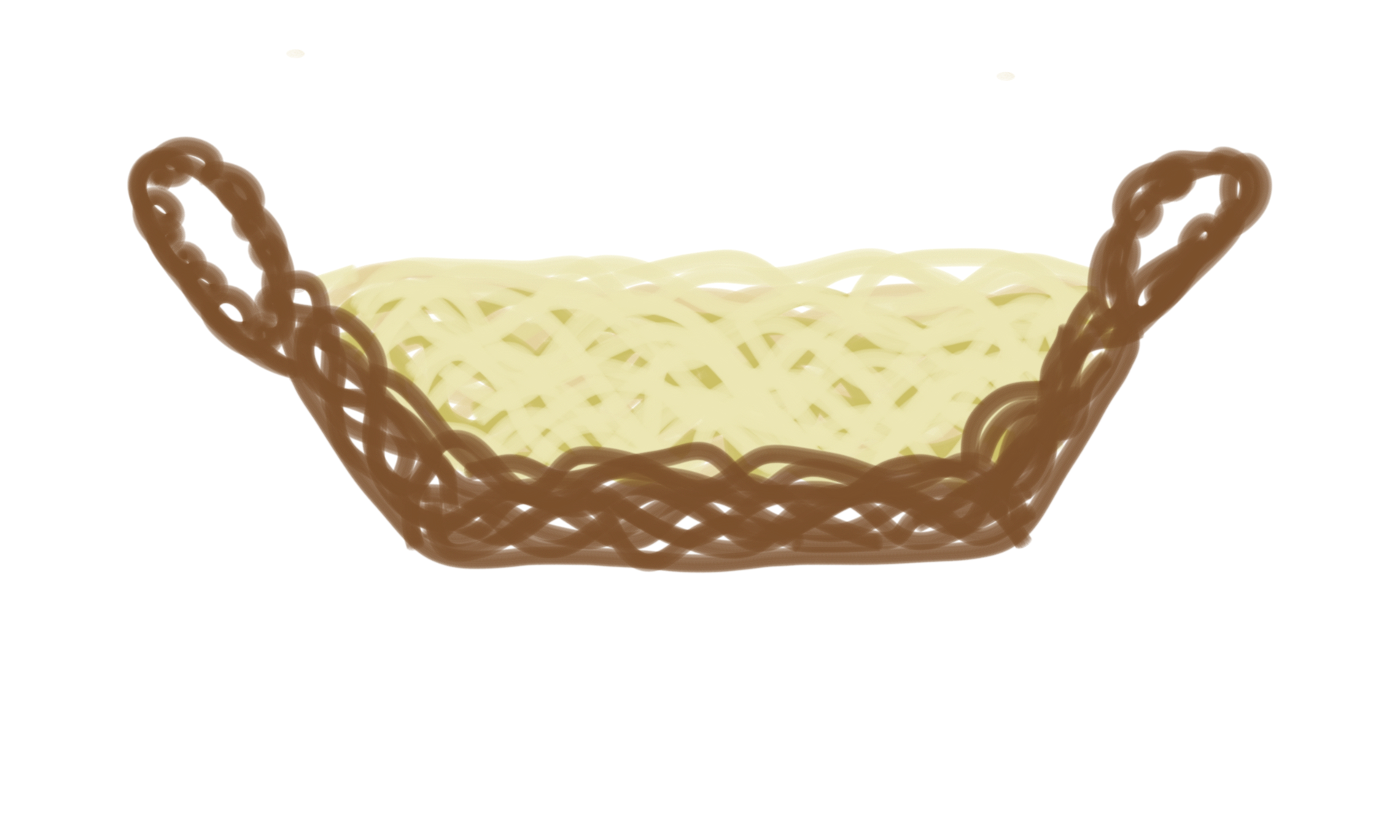 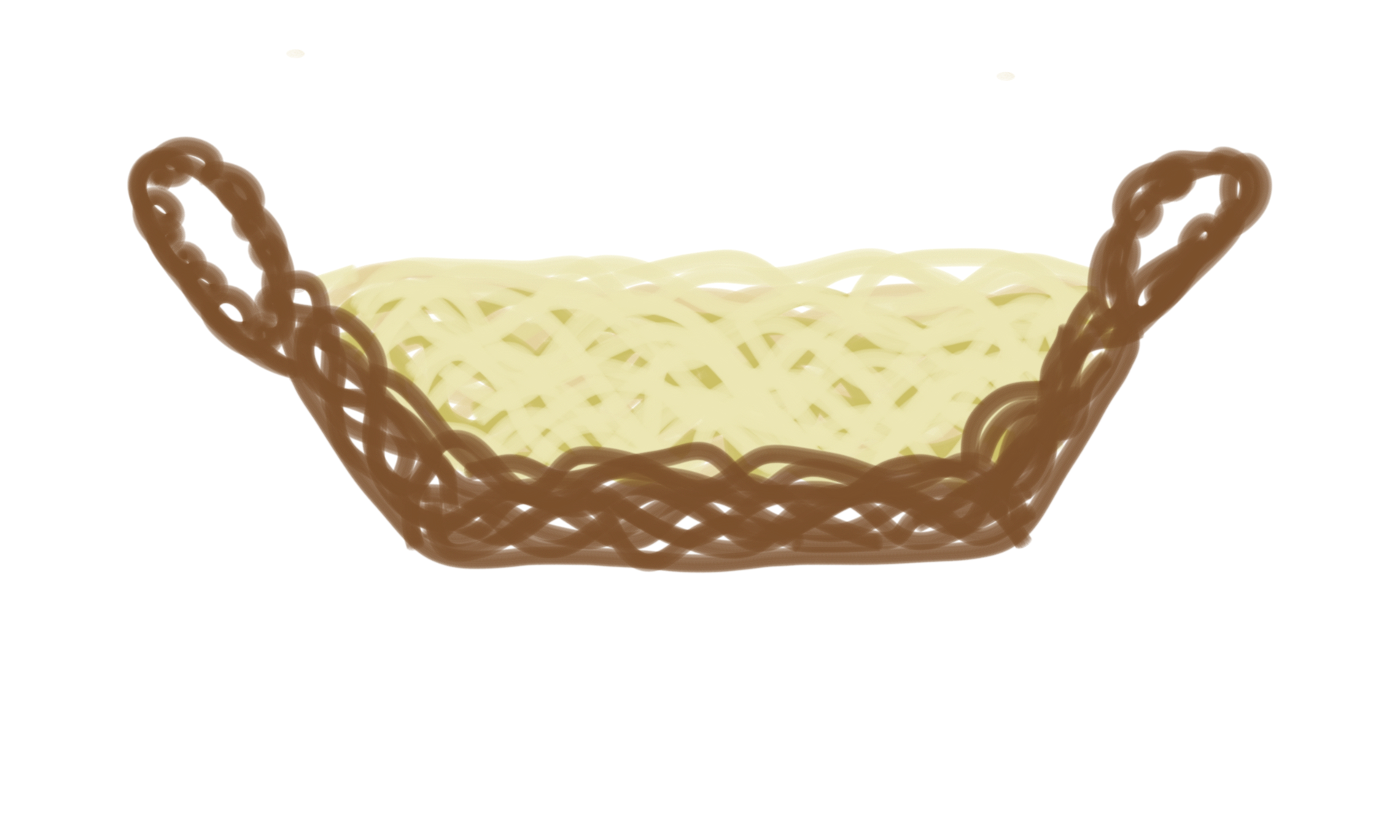 6
7
R0
R2
R3
R1
add = addiere
Zahl aus Körbchen R0
Zahl aus Körbchen R1
Ergebnis in R2 ablegen
R2 = R0+R1
Rechenwerk ALU
mov R0,#6
mov R1,#7
add R2,R0,R1
Zu Befehl! 
Ich soll also die Zahlen in den Körbchen R0 und R1 zusammenzählen und das Rechenergebnis im Körbchen (REGISTER) R2 ablegen
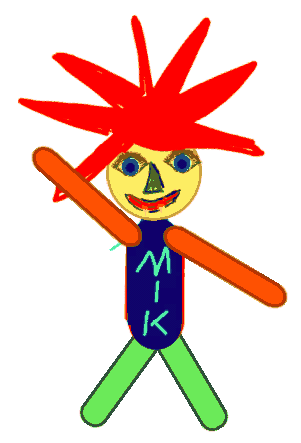 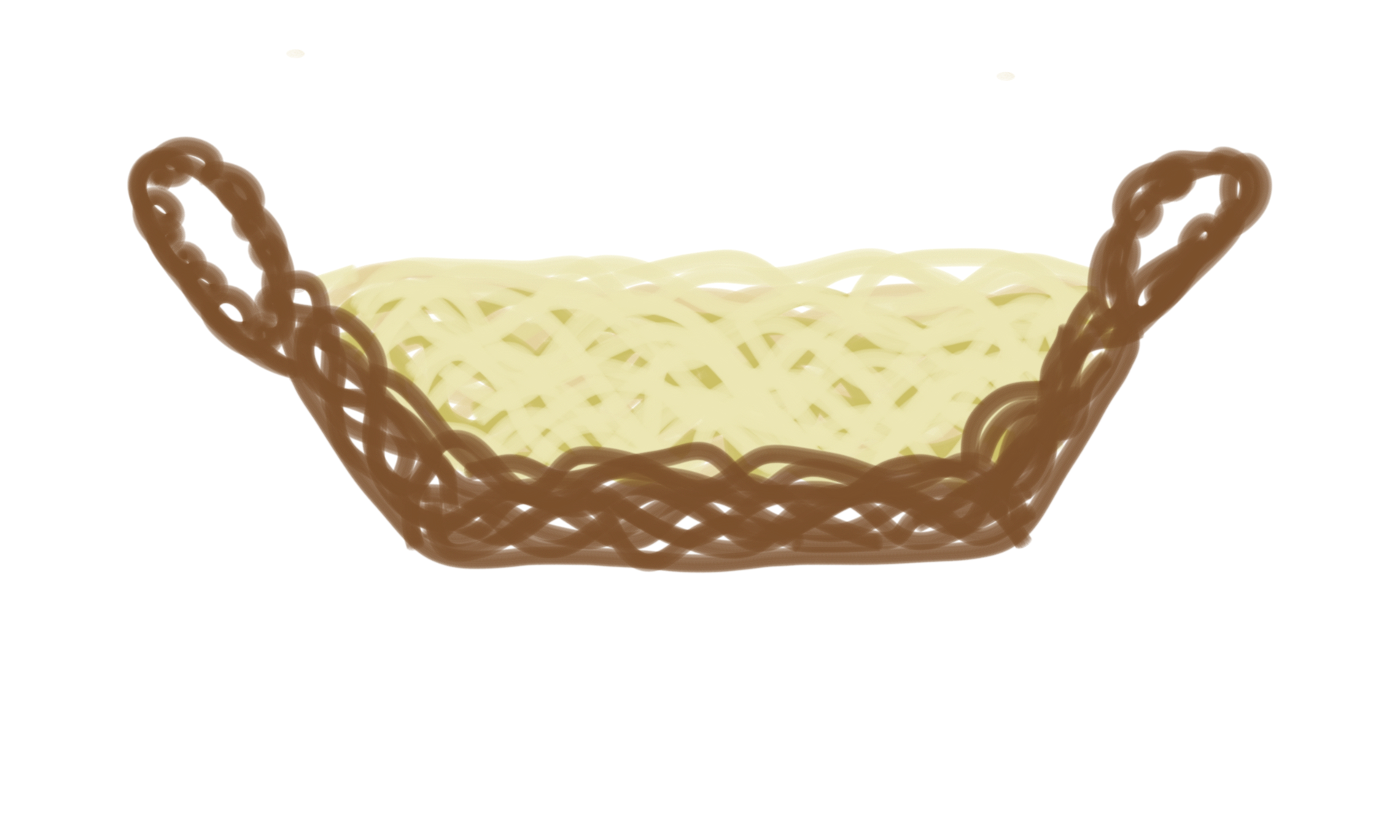 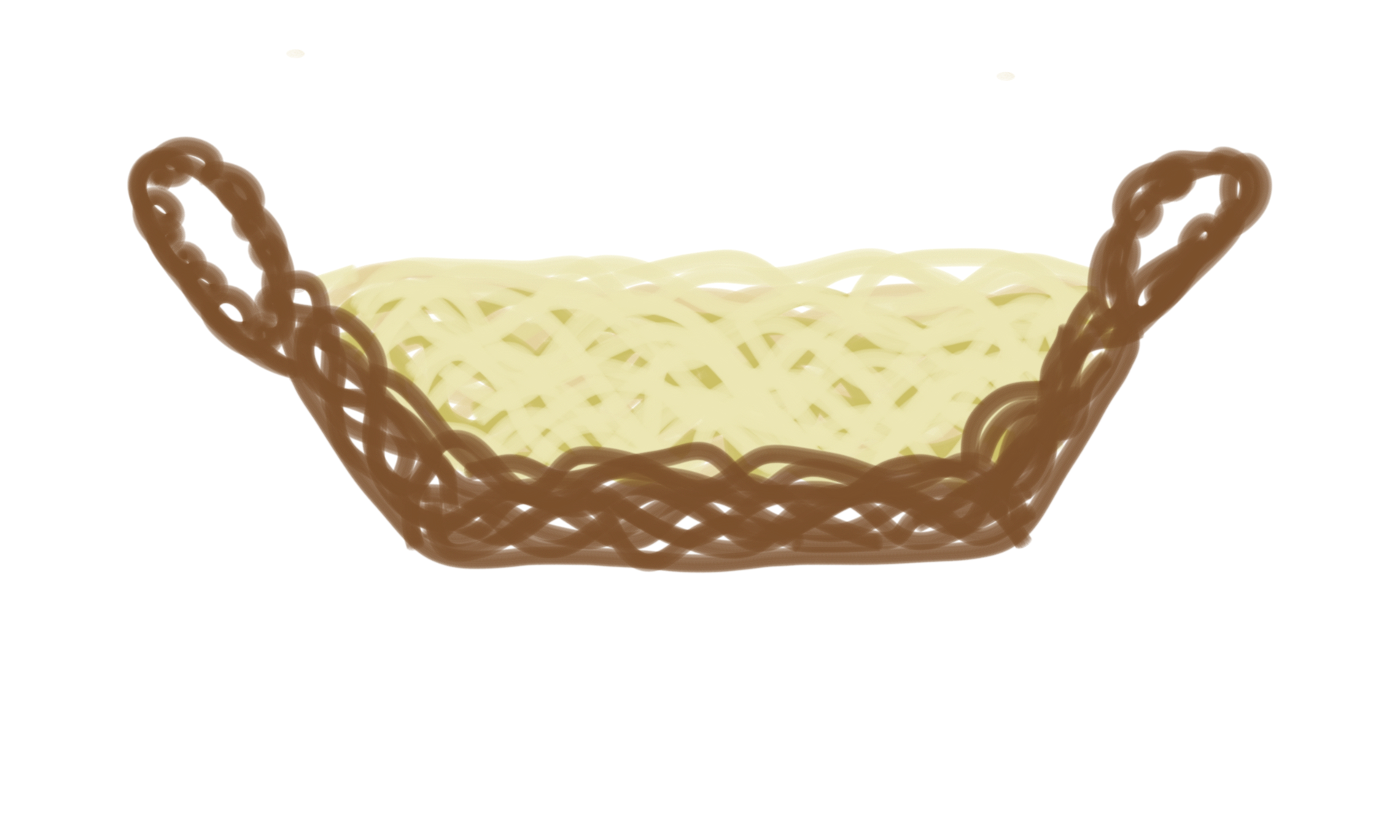 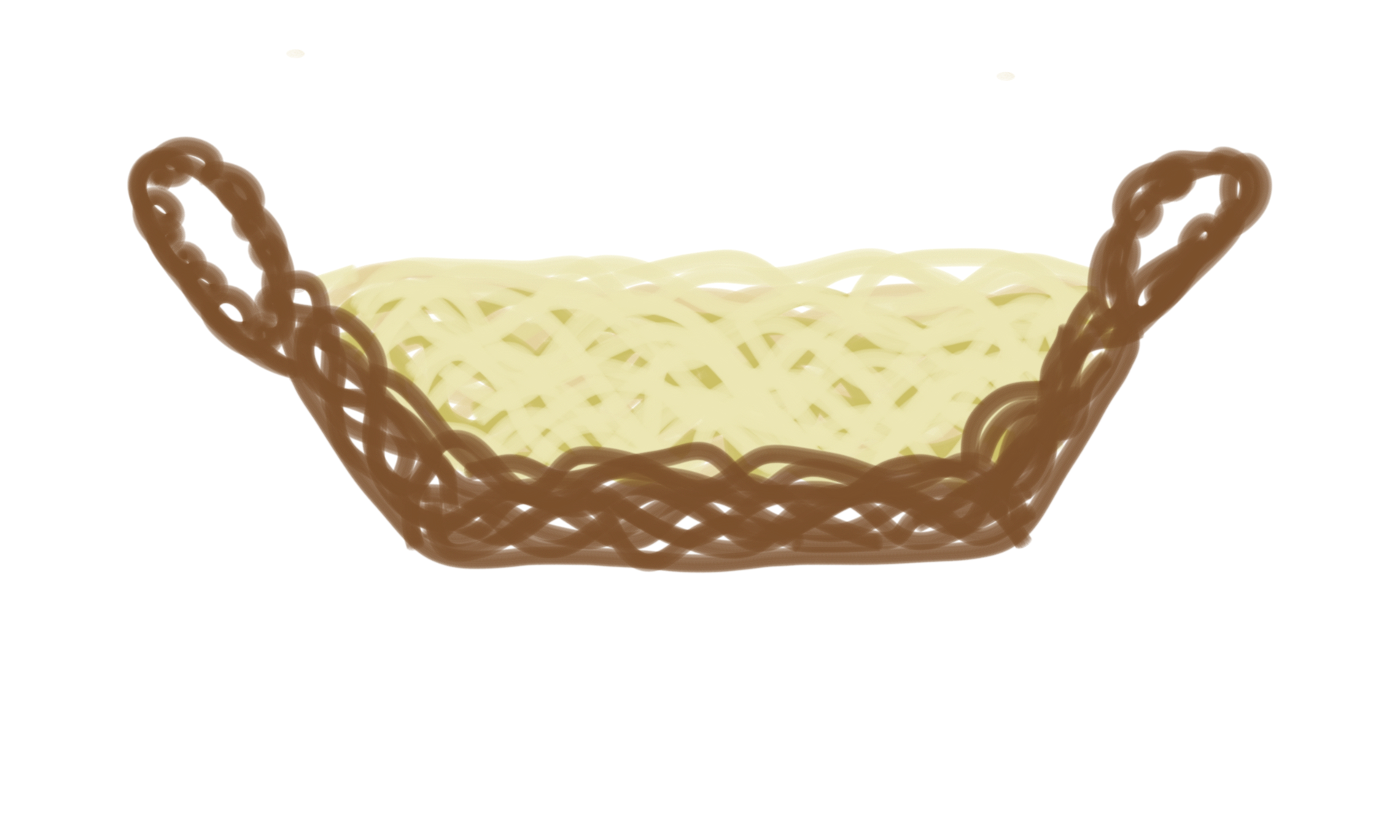 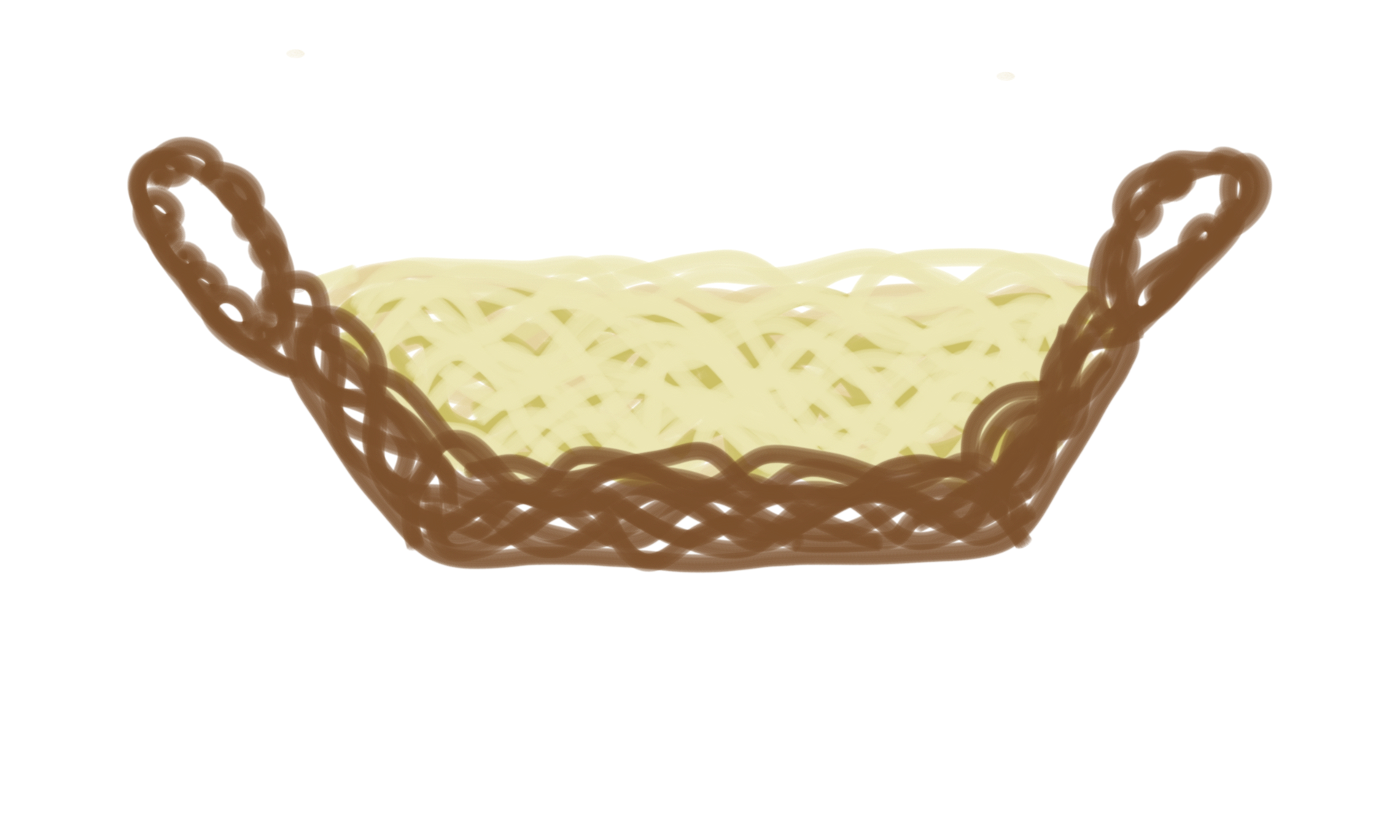 6
7
R0
R2
R3
R1
Rechenwerk ALU
mov R0,#6
mov R1,#7
add R2,R0,R1
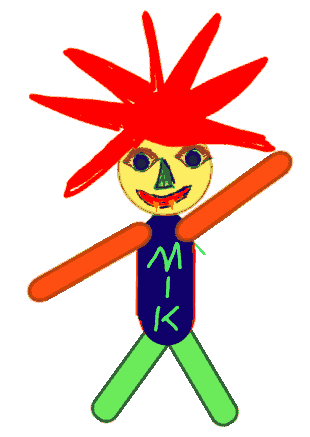 6
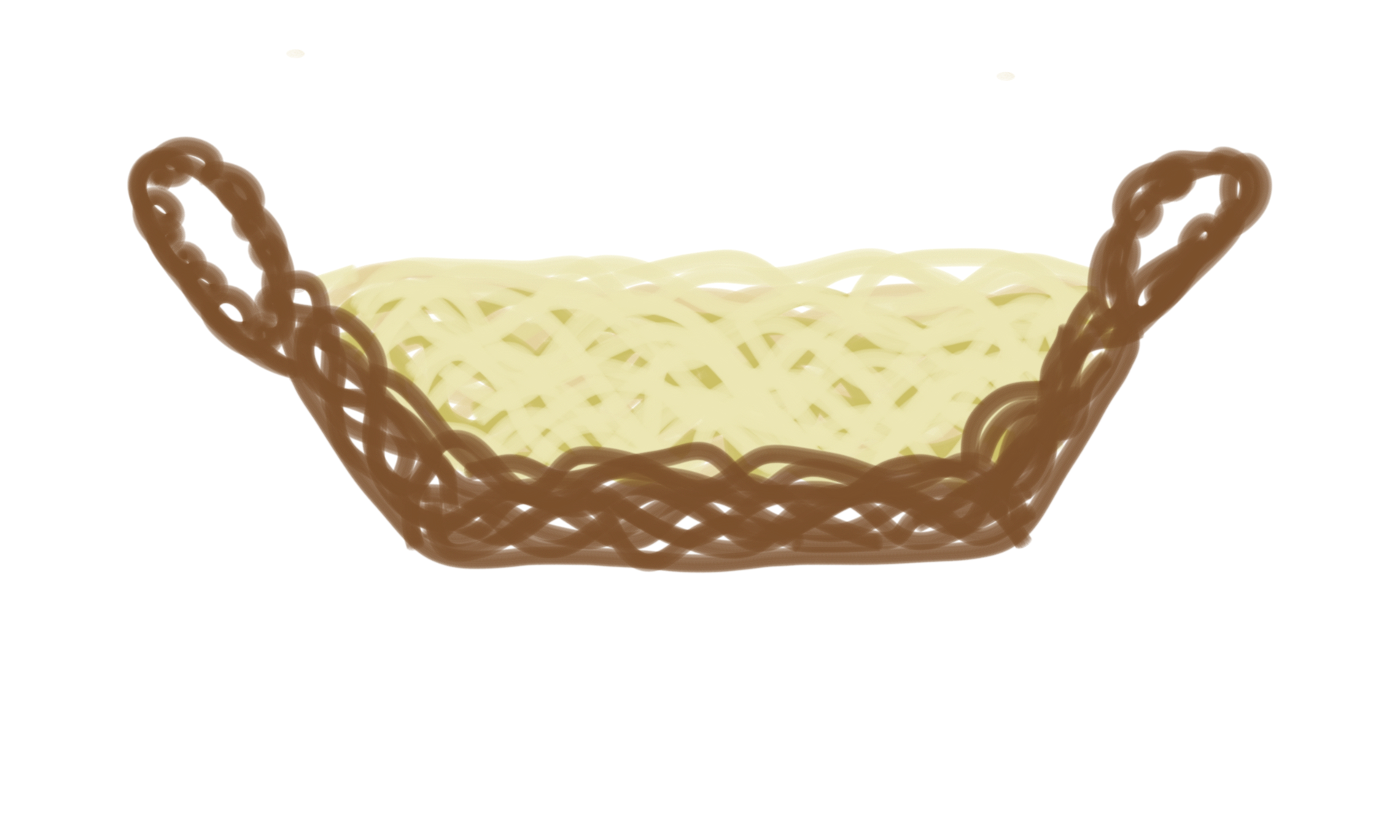 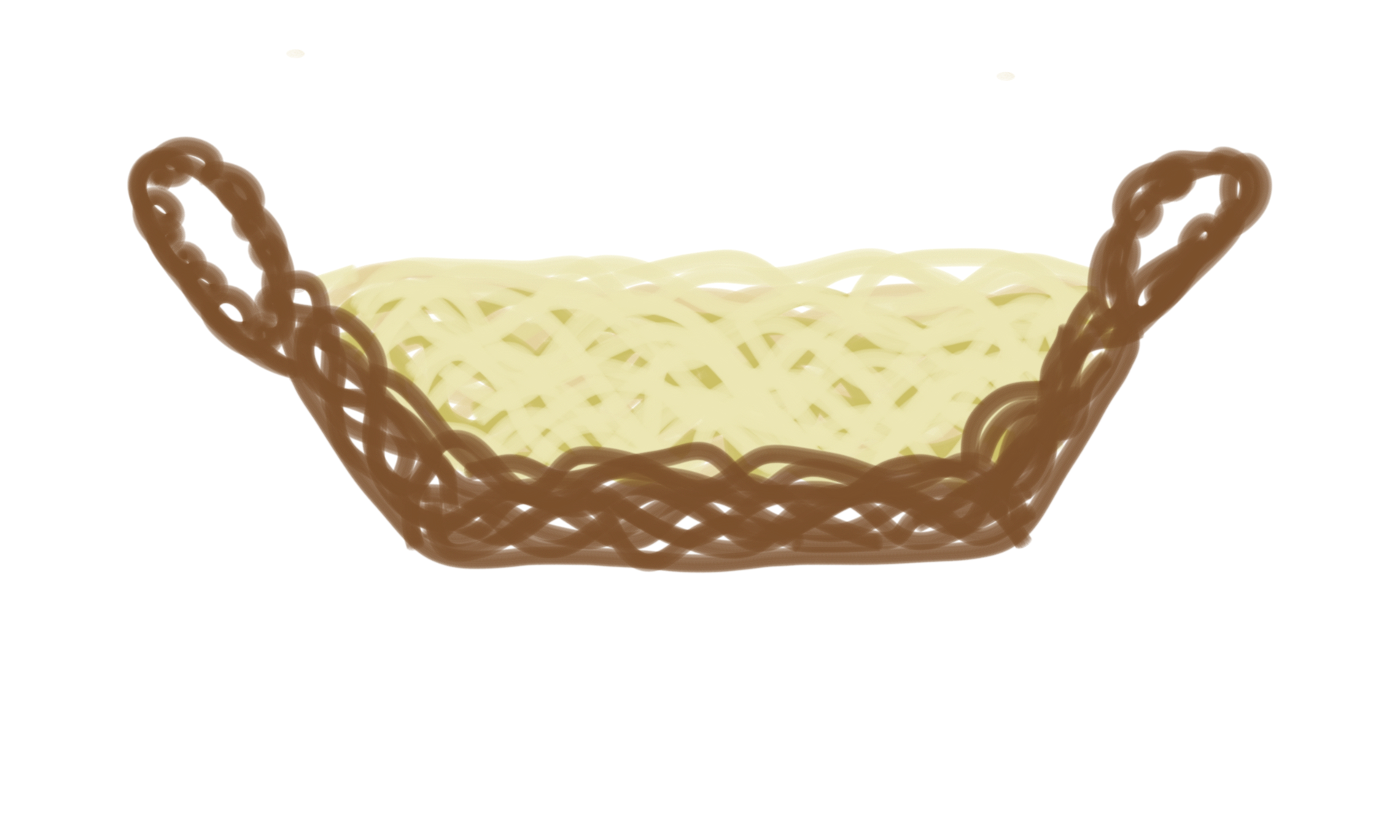 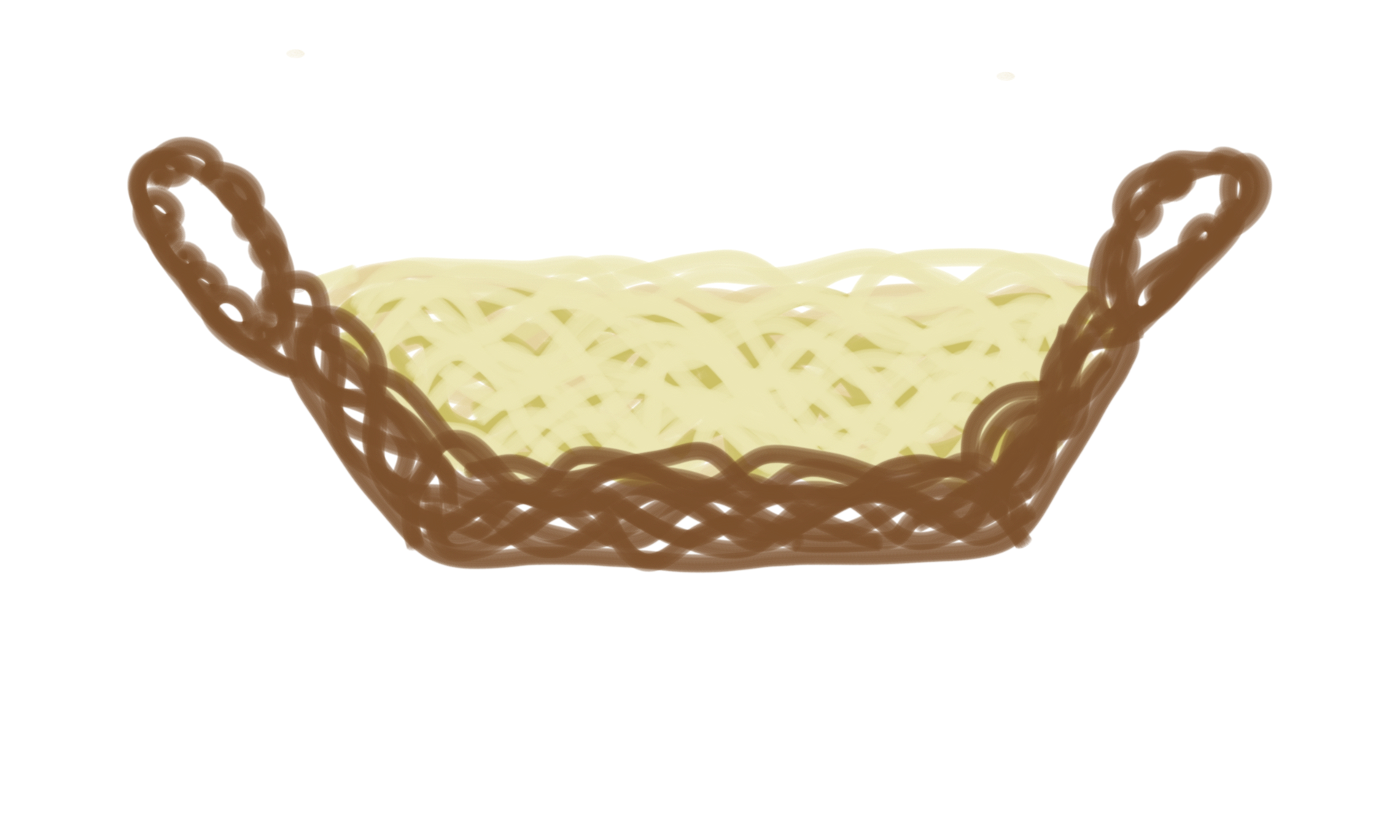 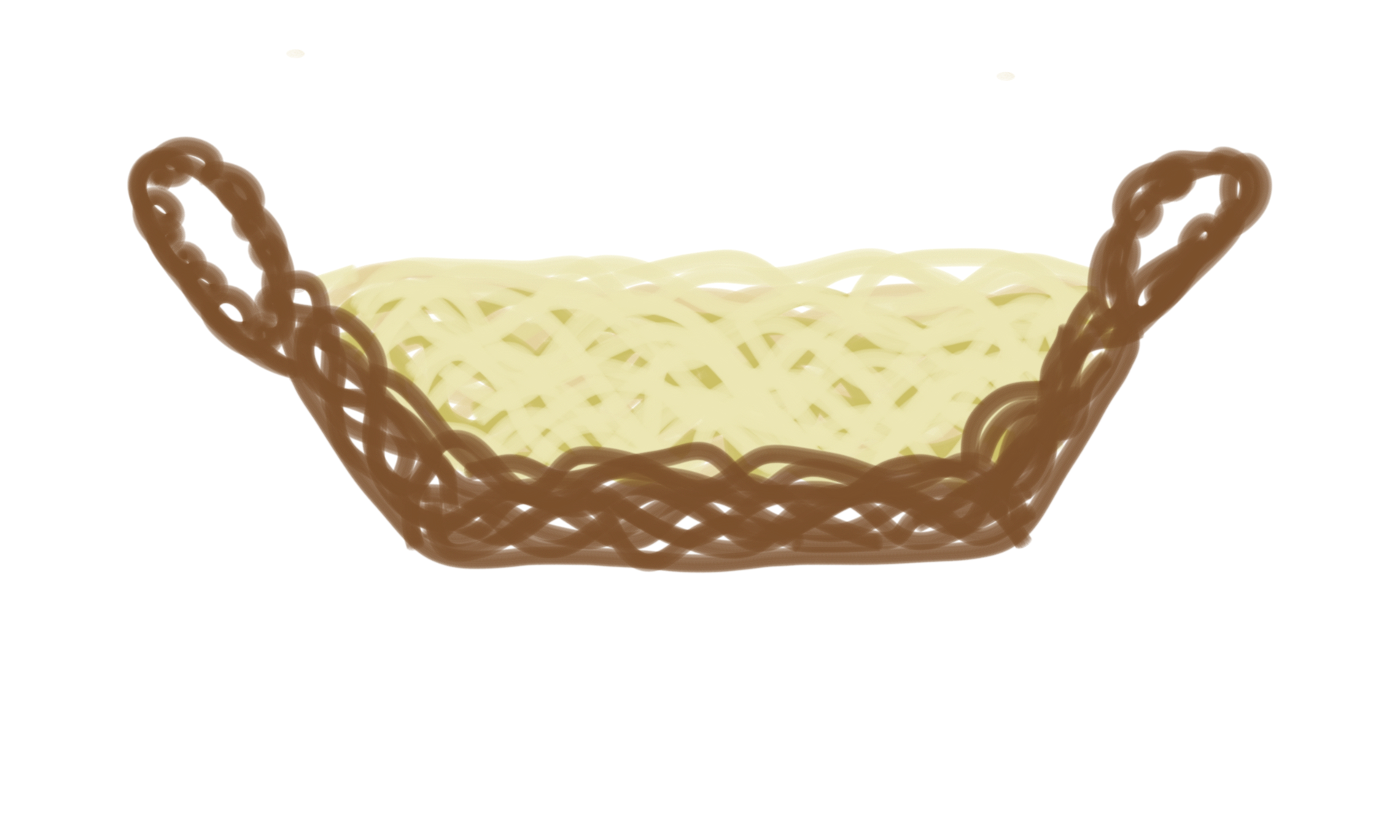 6
7
R0
R2
R3
R1
Rechenwerk ALU
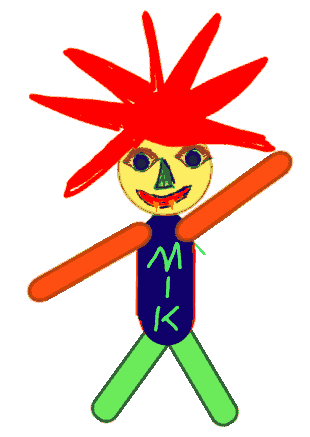 mov R0,#6
mov R1,#7
add R2,R0,R1
6
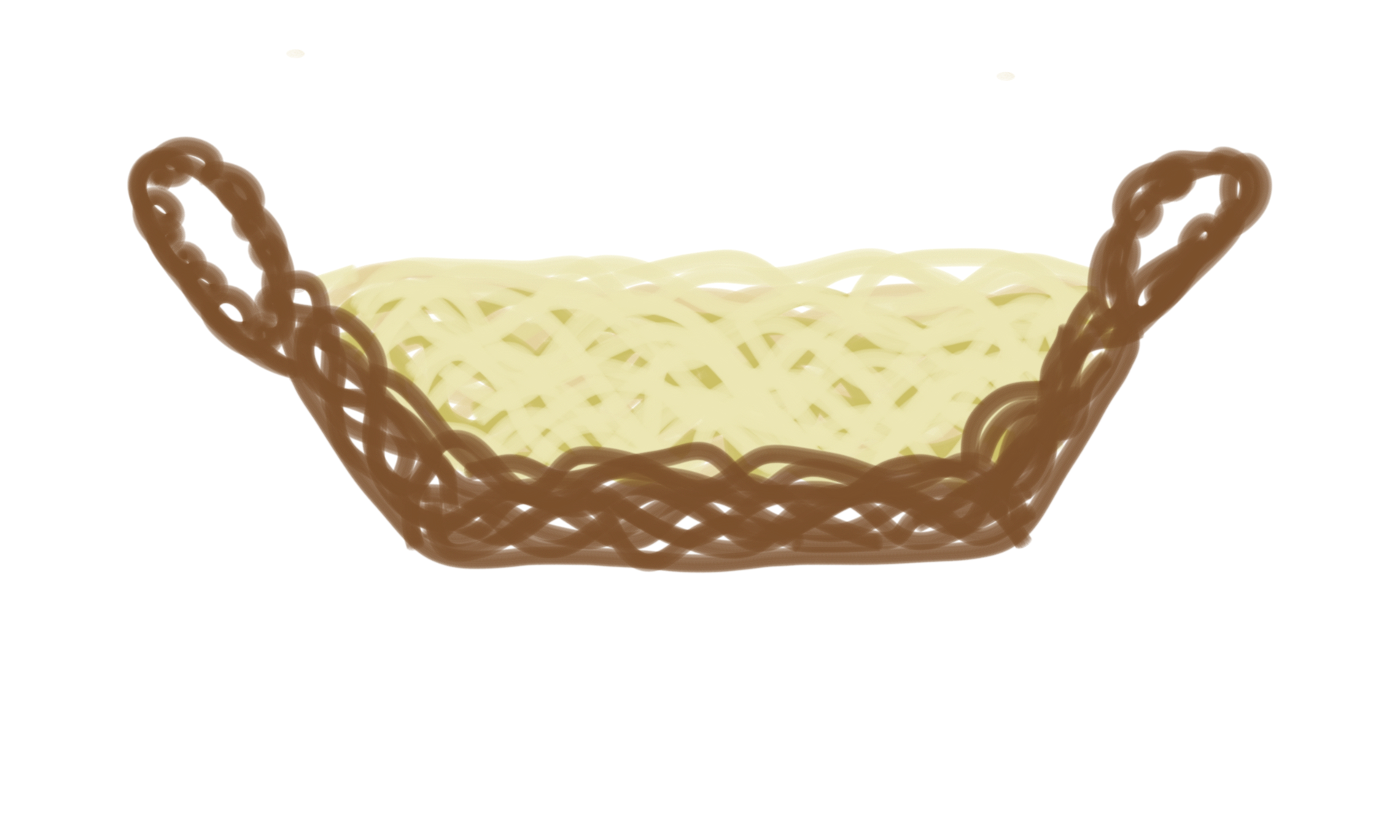 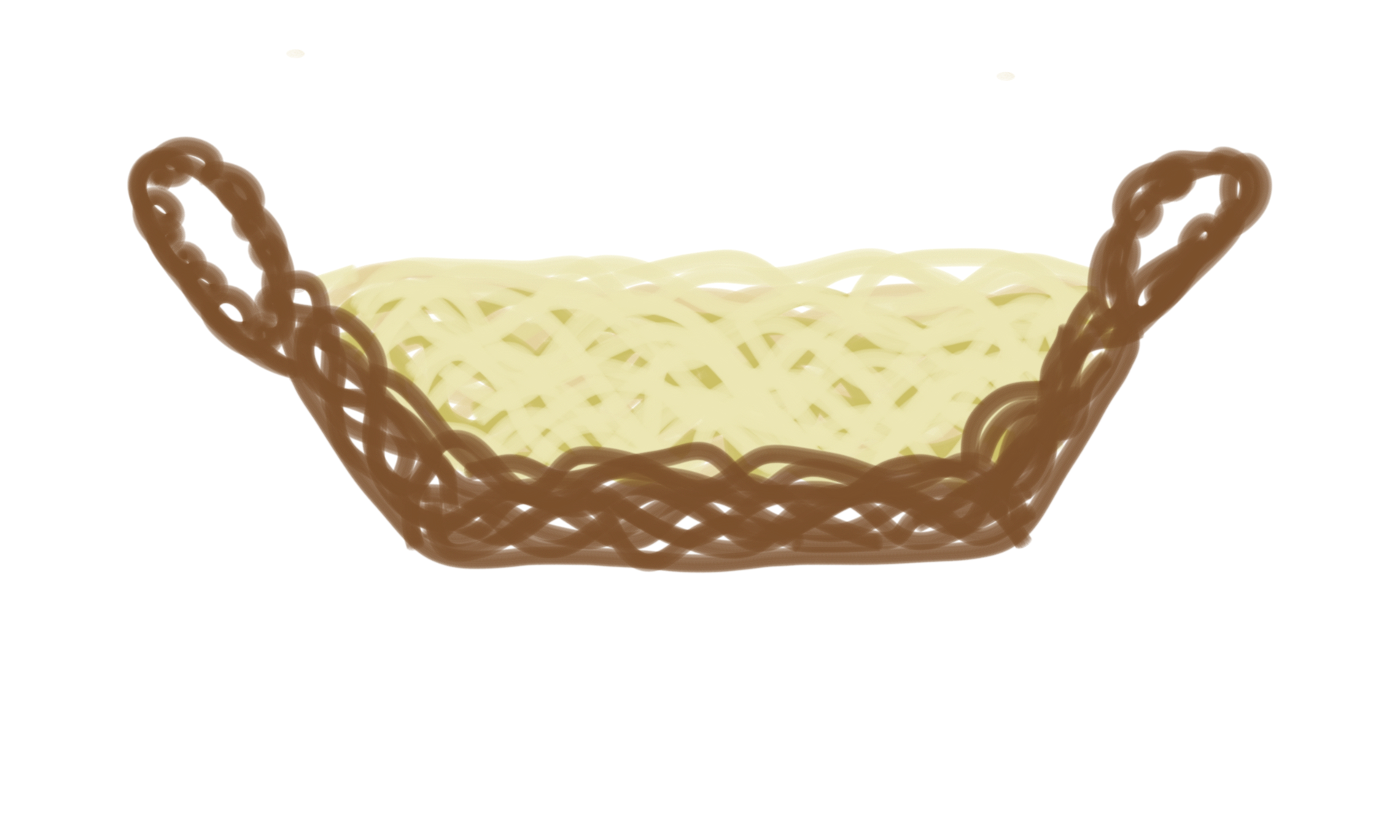 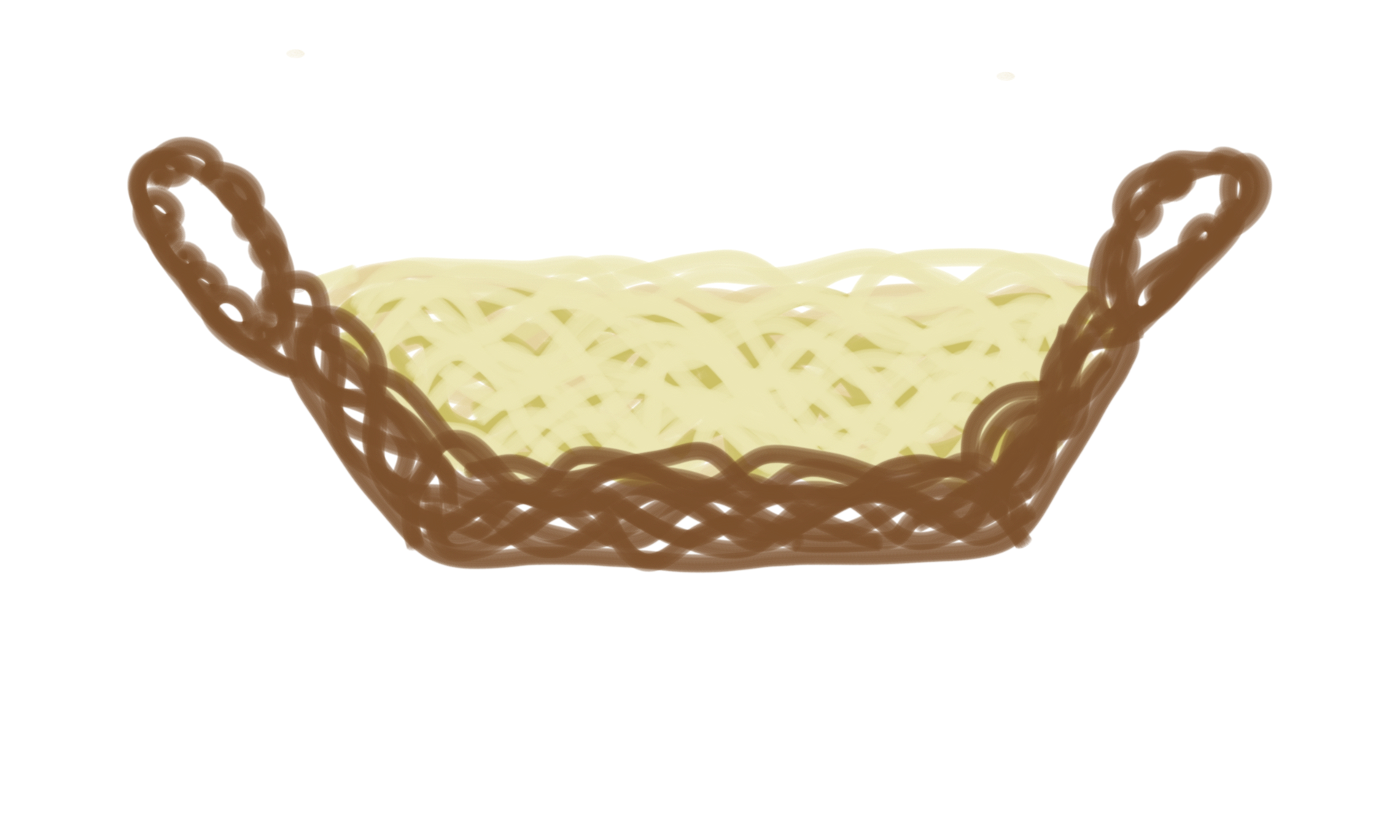 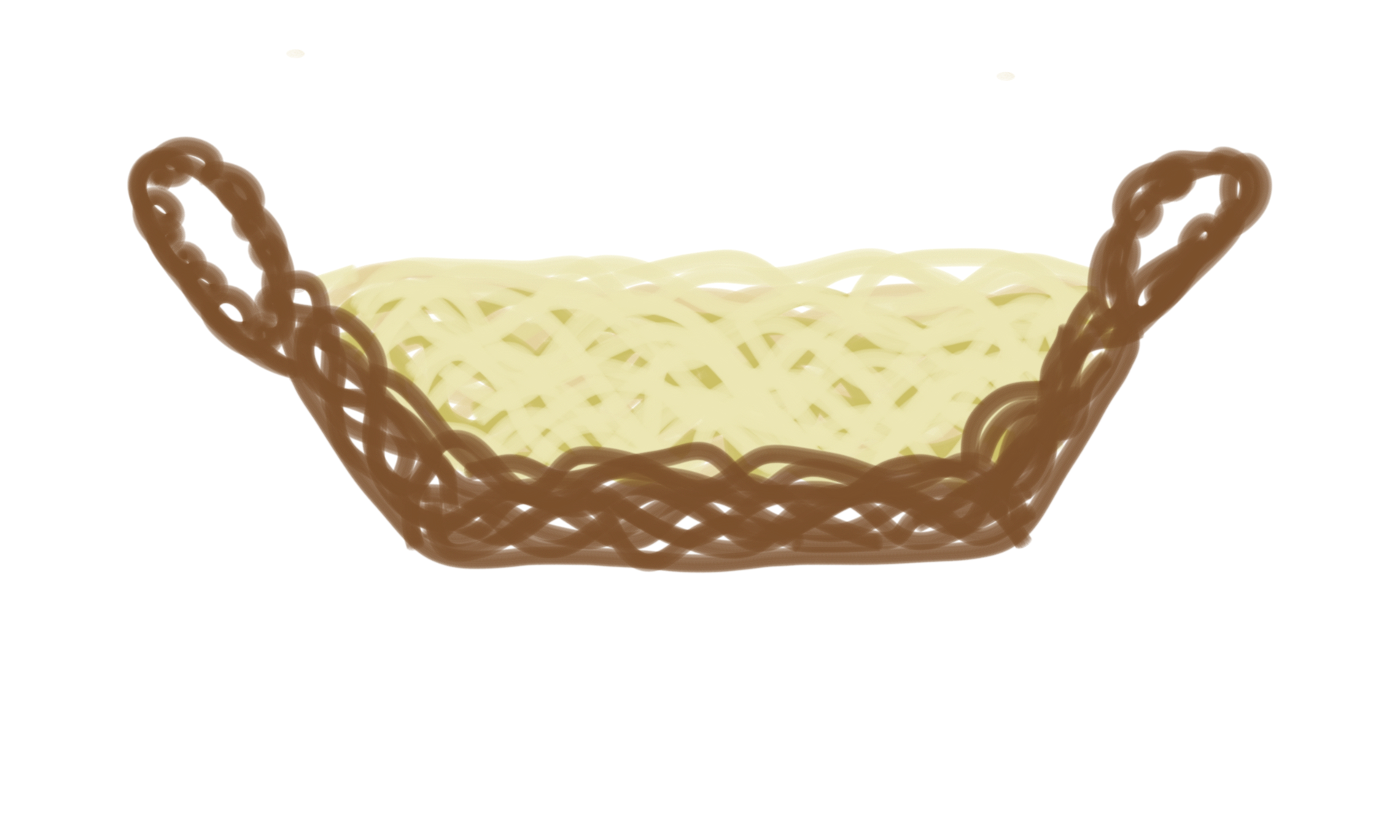 6
7
R0
R2
R3
R1
Die 6 aus Körbchen R0 ist schon mal im Rechenwerk gelandet. Weiter mit dem 2. Operanten
Rechenwerk ALU
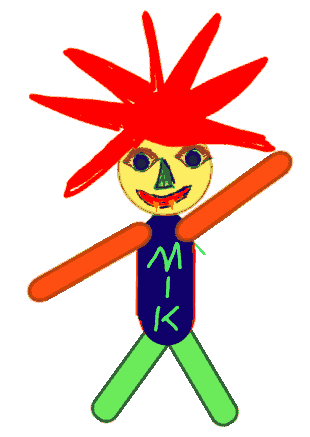 mov R0,#6
mov R1,#7
add R2,R0,R1
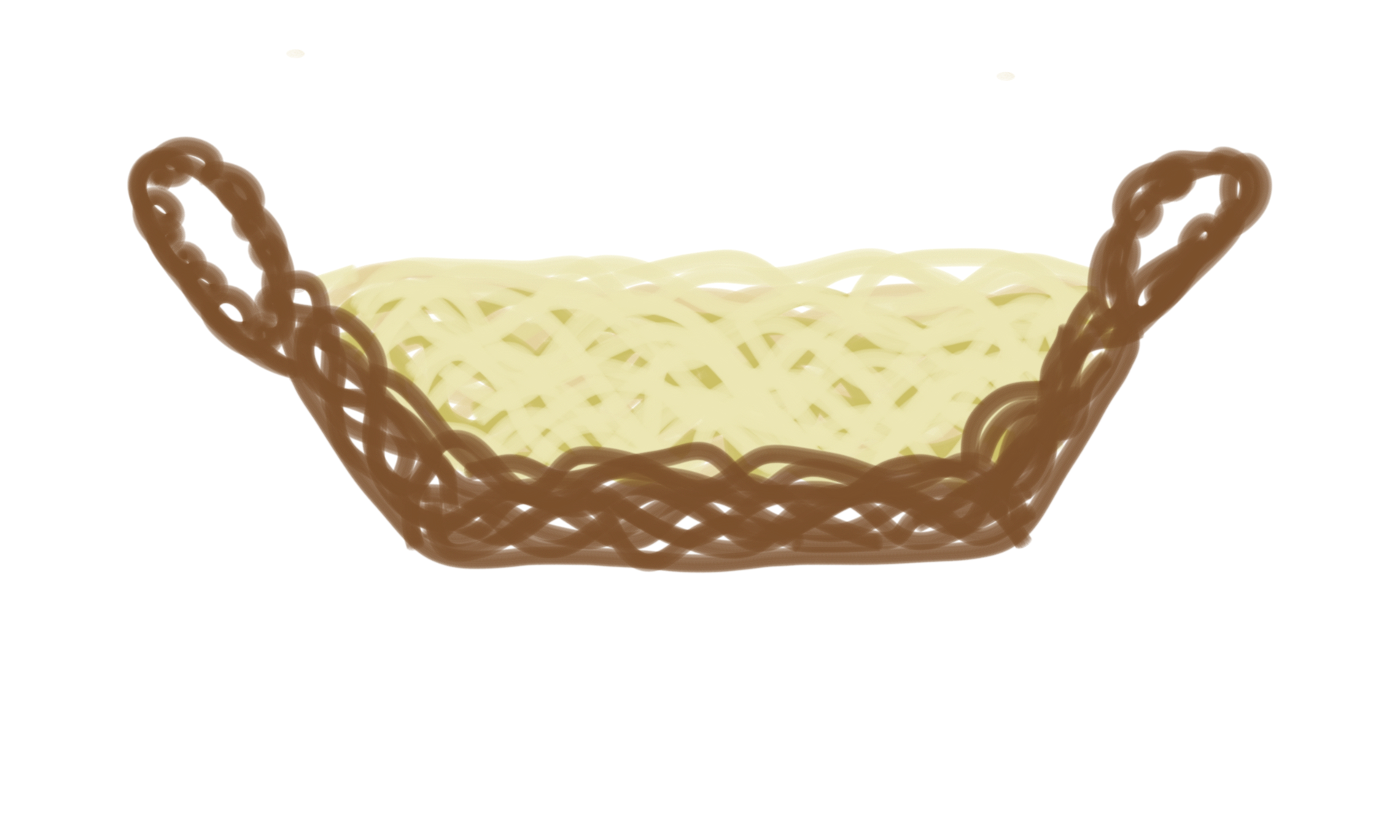 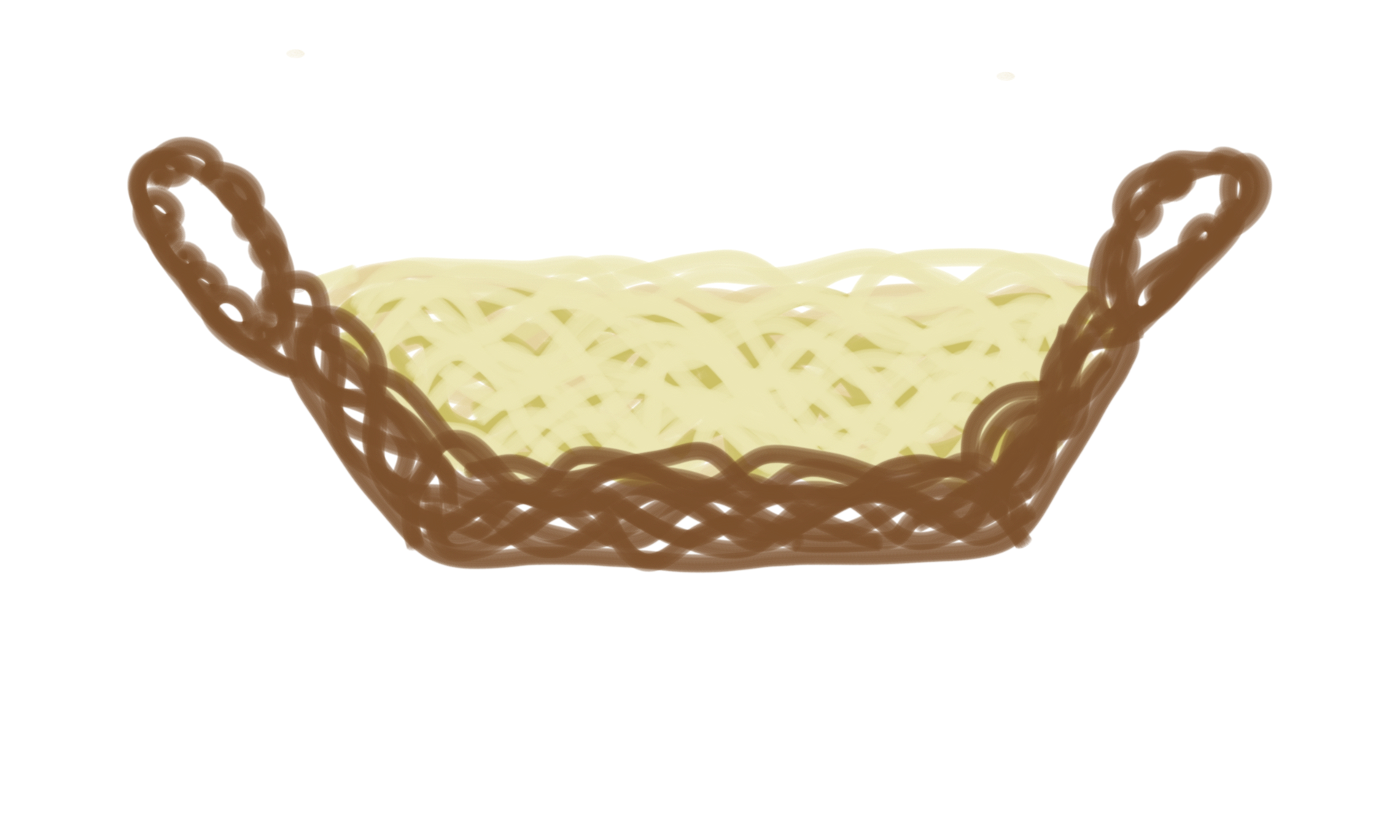 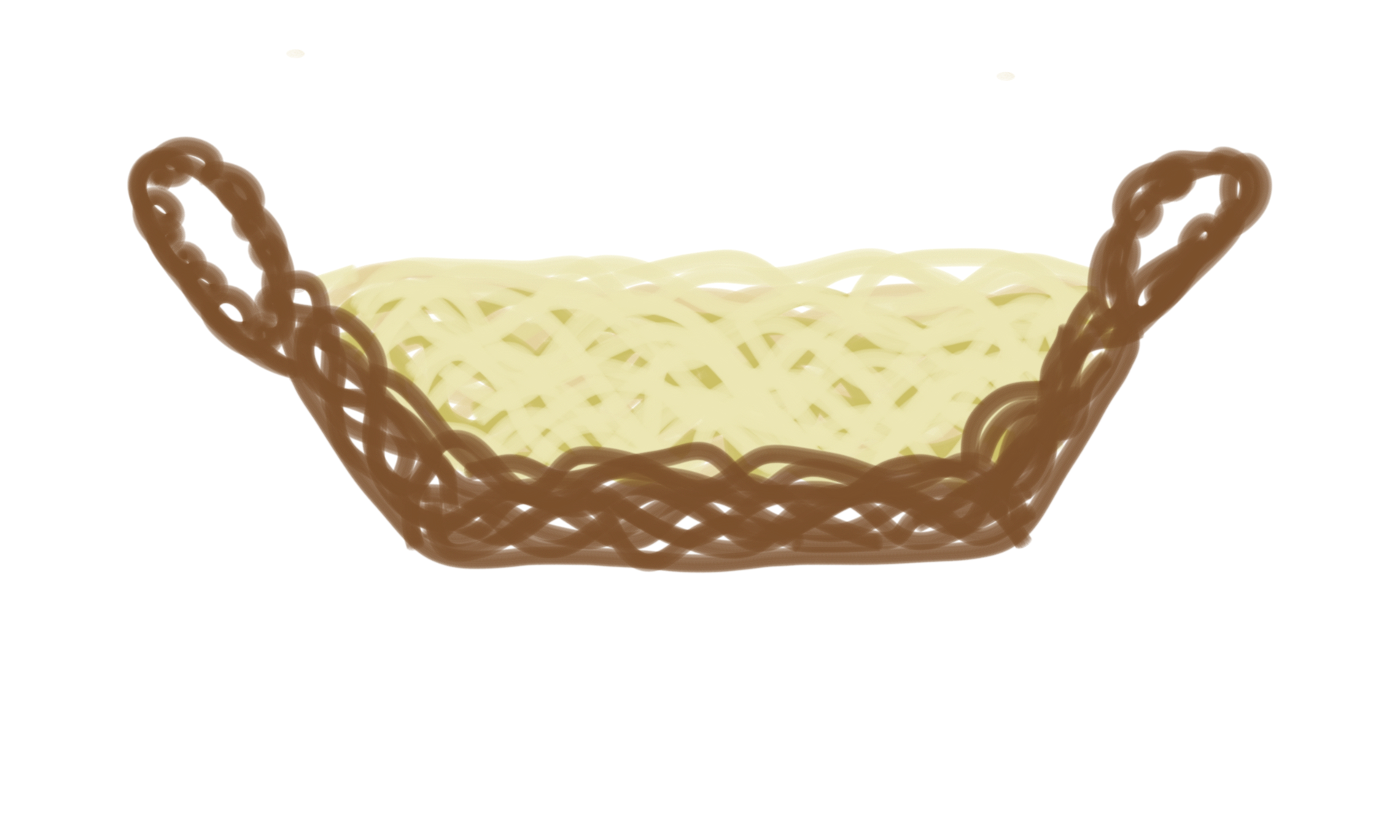 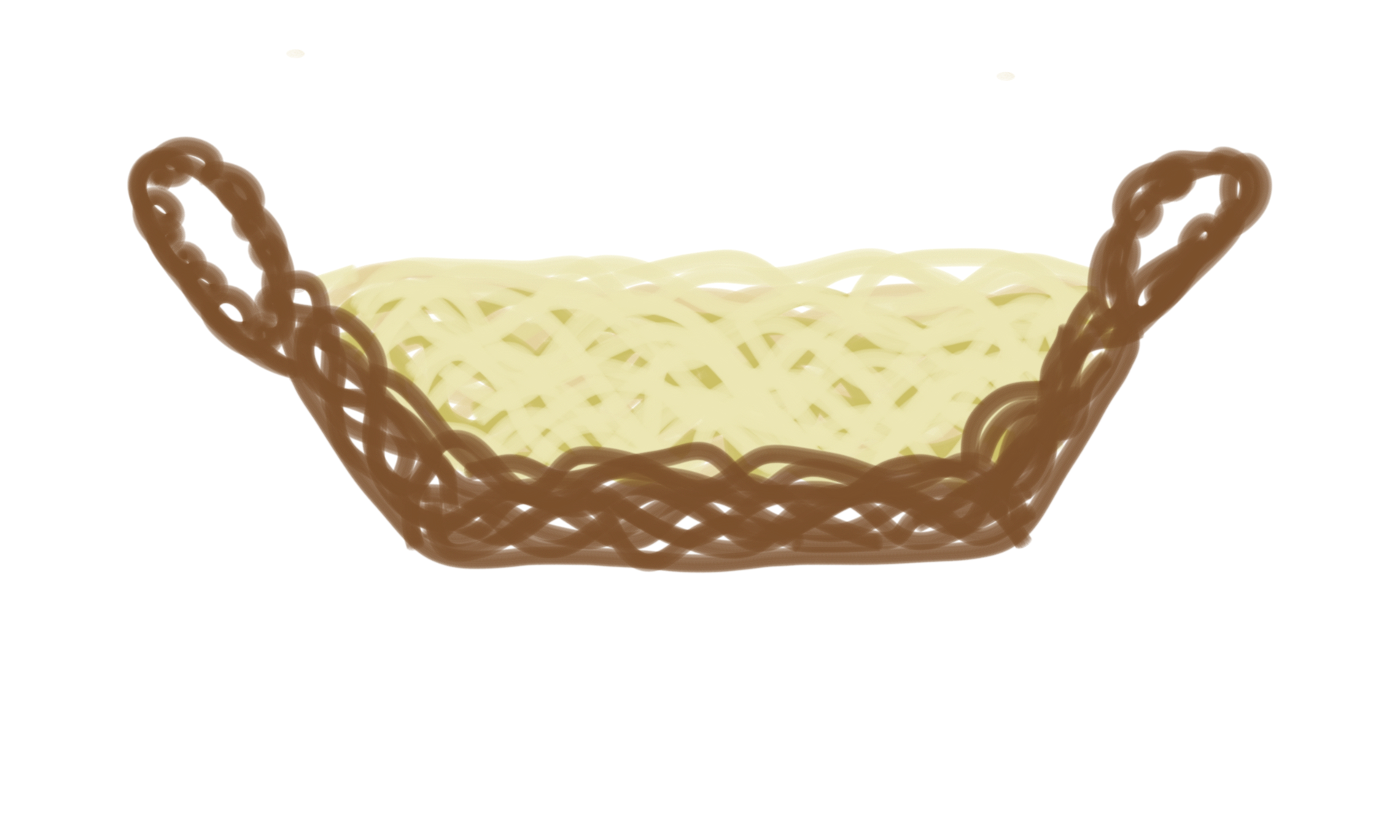 6
7
R0
R2
R3
R1
Die 7 aus Körbchen R1 hinzuzählen. Das schafft mein Rechensuperhirn mit Leichtigkeit.
Rechenwerk ALU
mov R0,#6
mov R1,#7
add R2,R0,R1
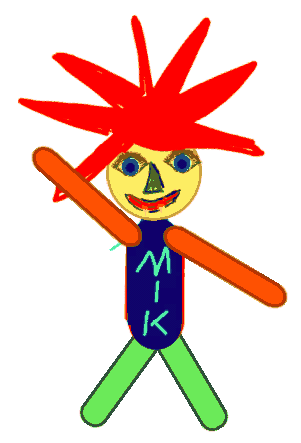 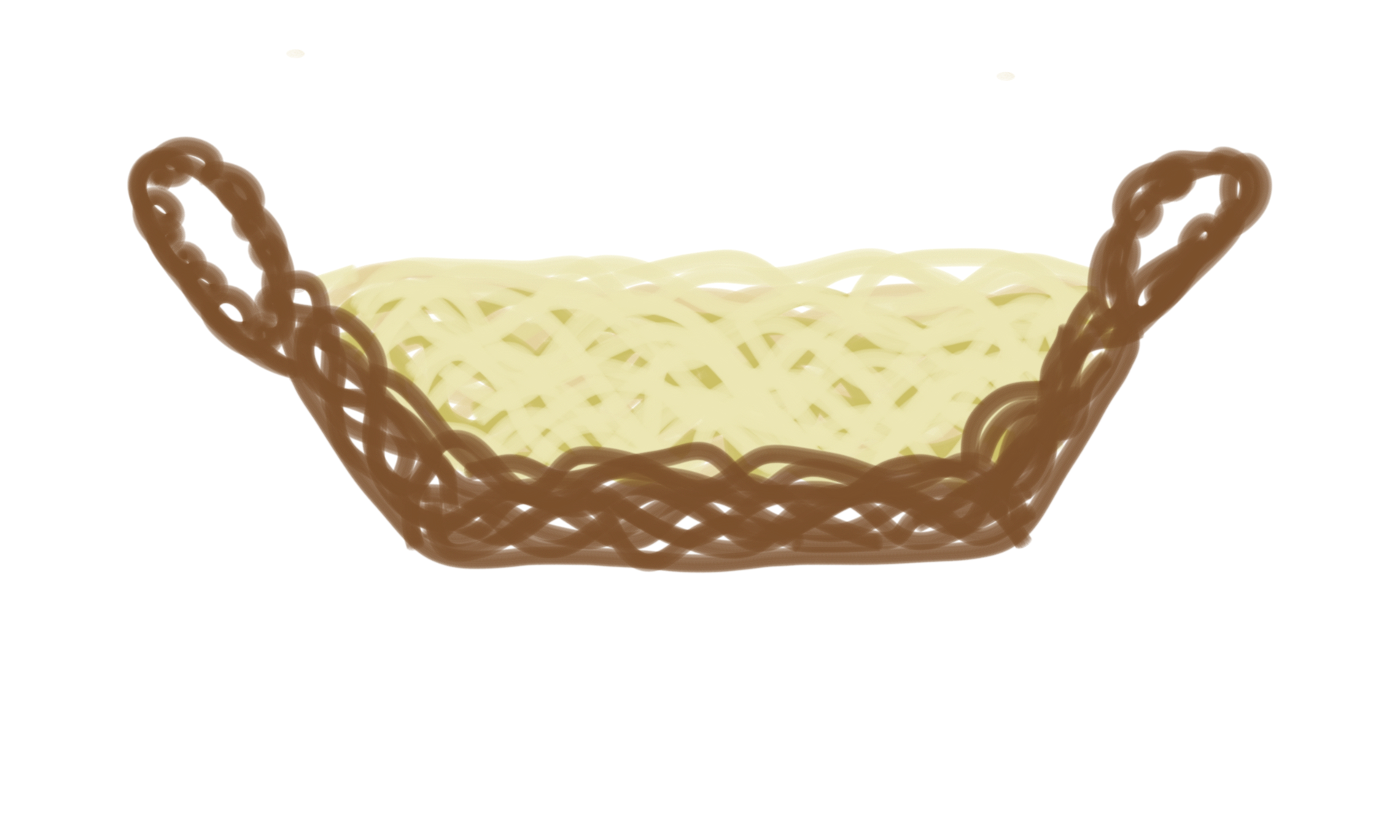 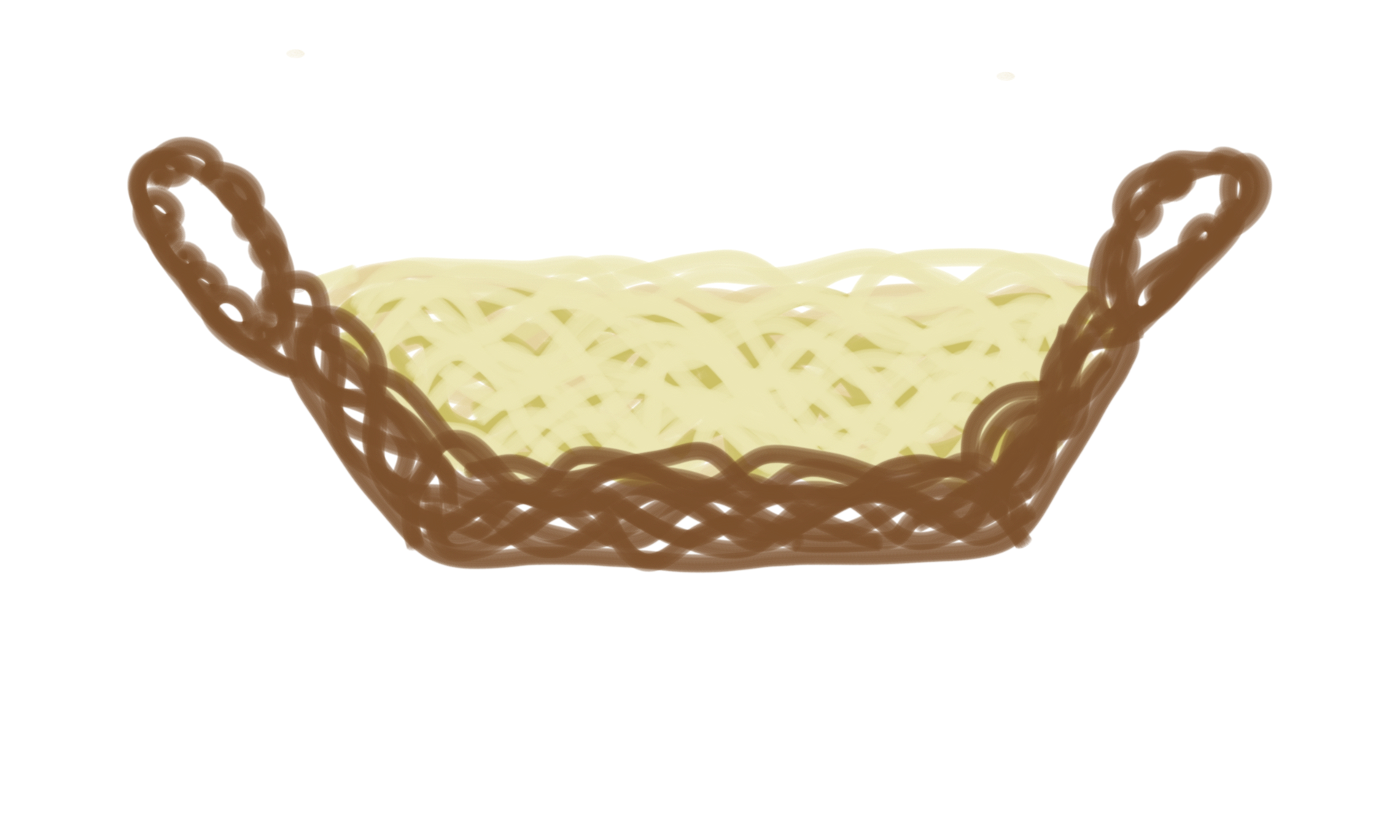 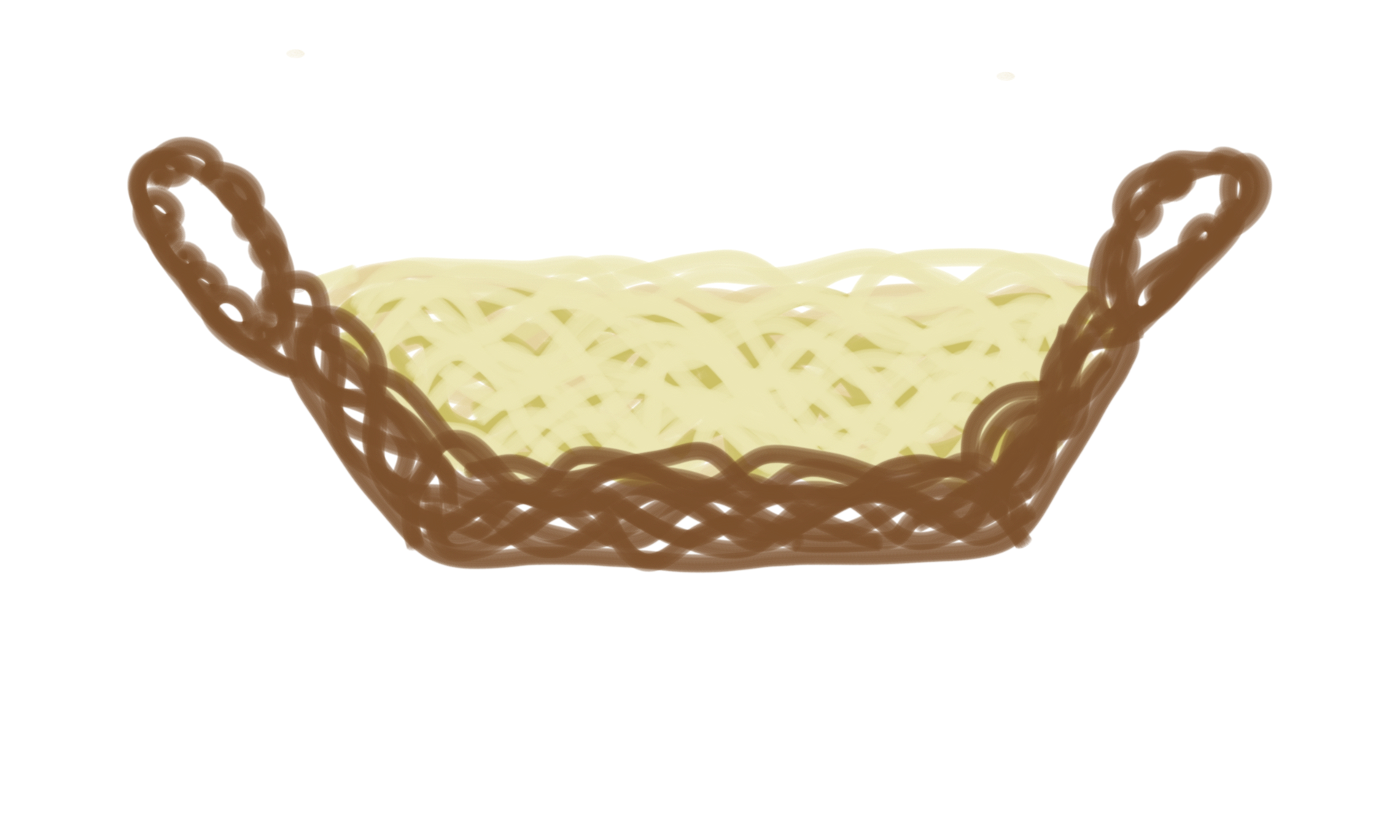 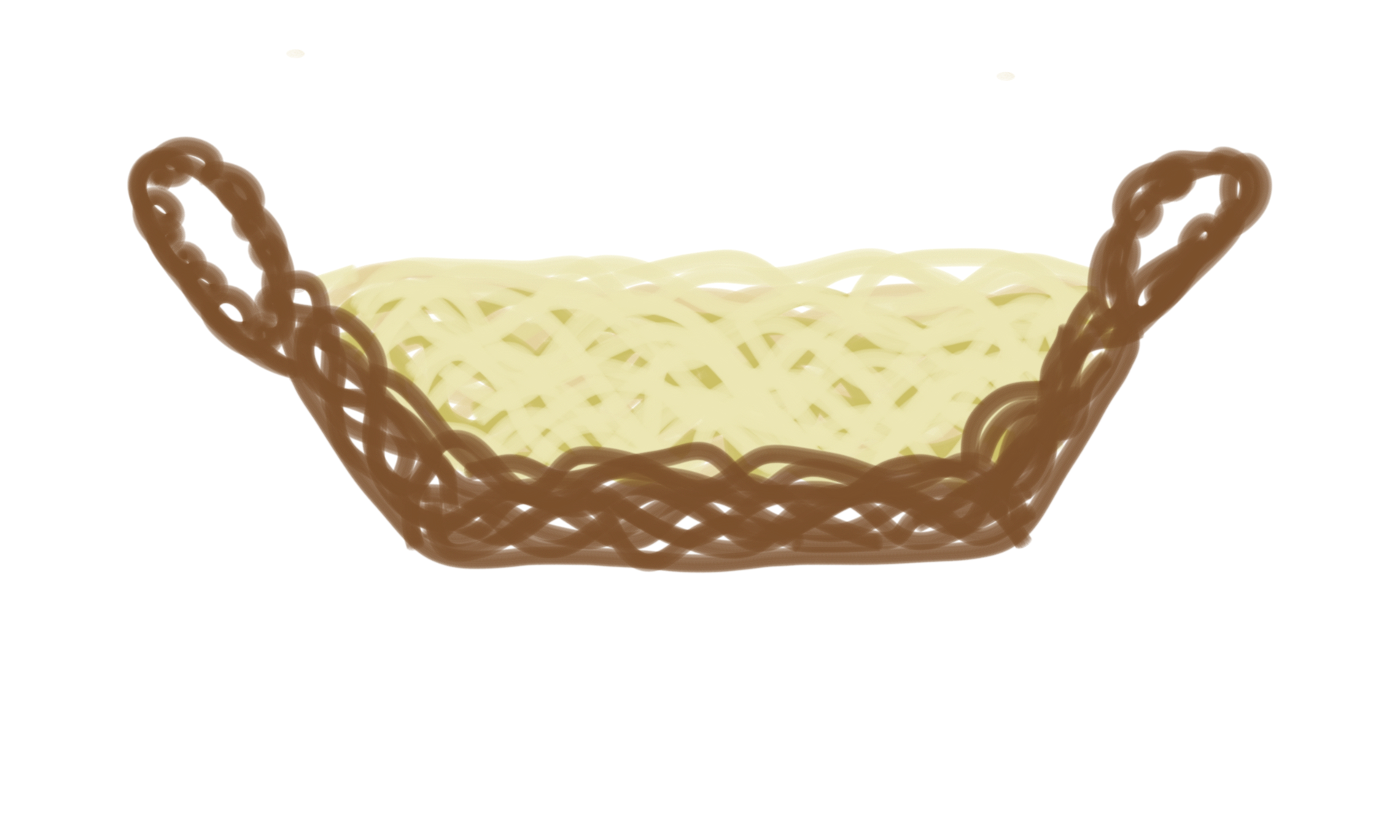 6
7
R0
R2
R3
R1
Die 7 aus Körbchen R1 hinzuzählen. Das schafft mein Rechensuperhirn mit Leichtigkeit.
Rechenwerk ALU
mov R0,#6
mov R1,#7
add R2,R0,R1
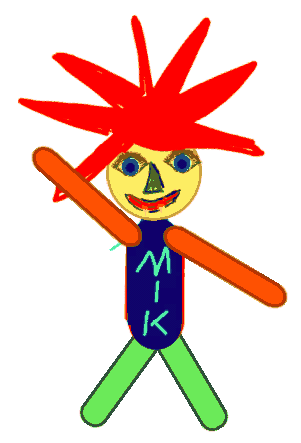 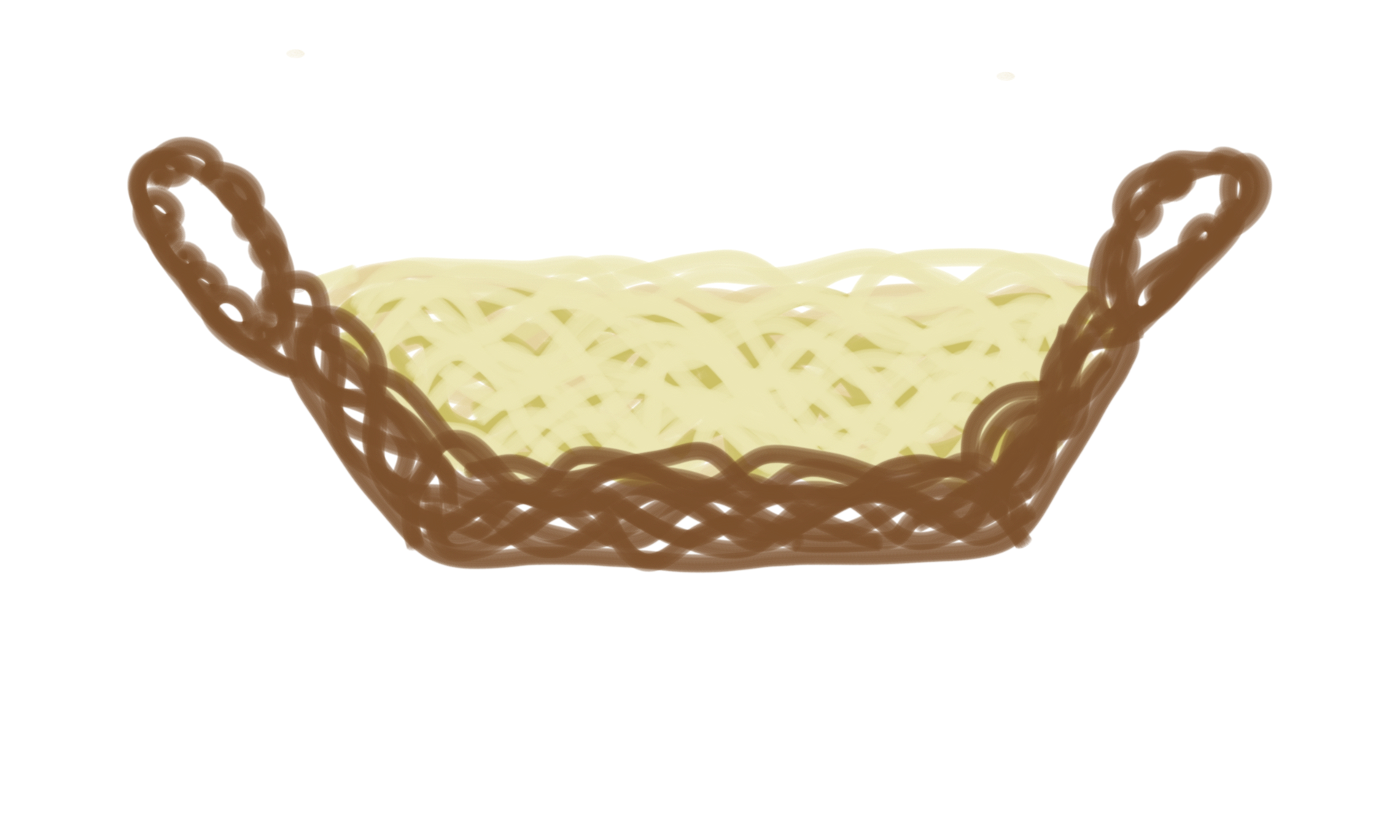 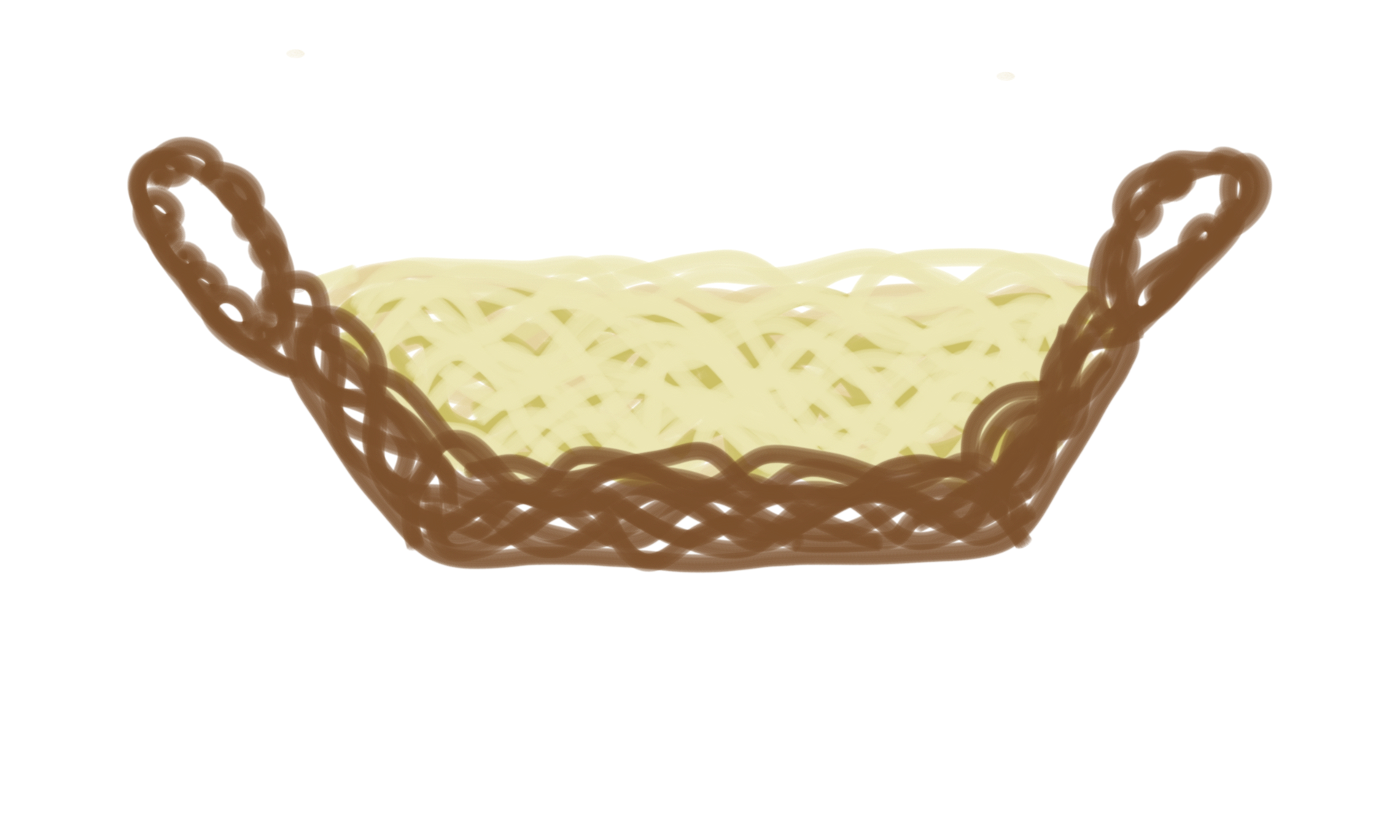 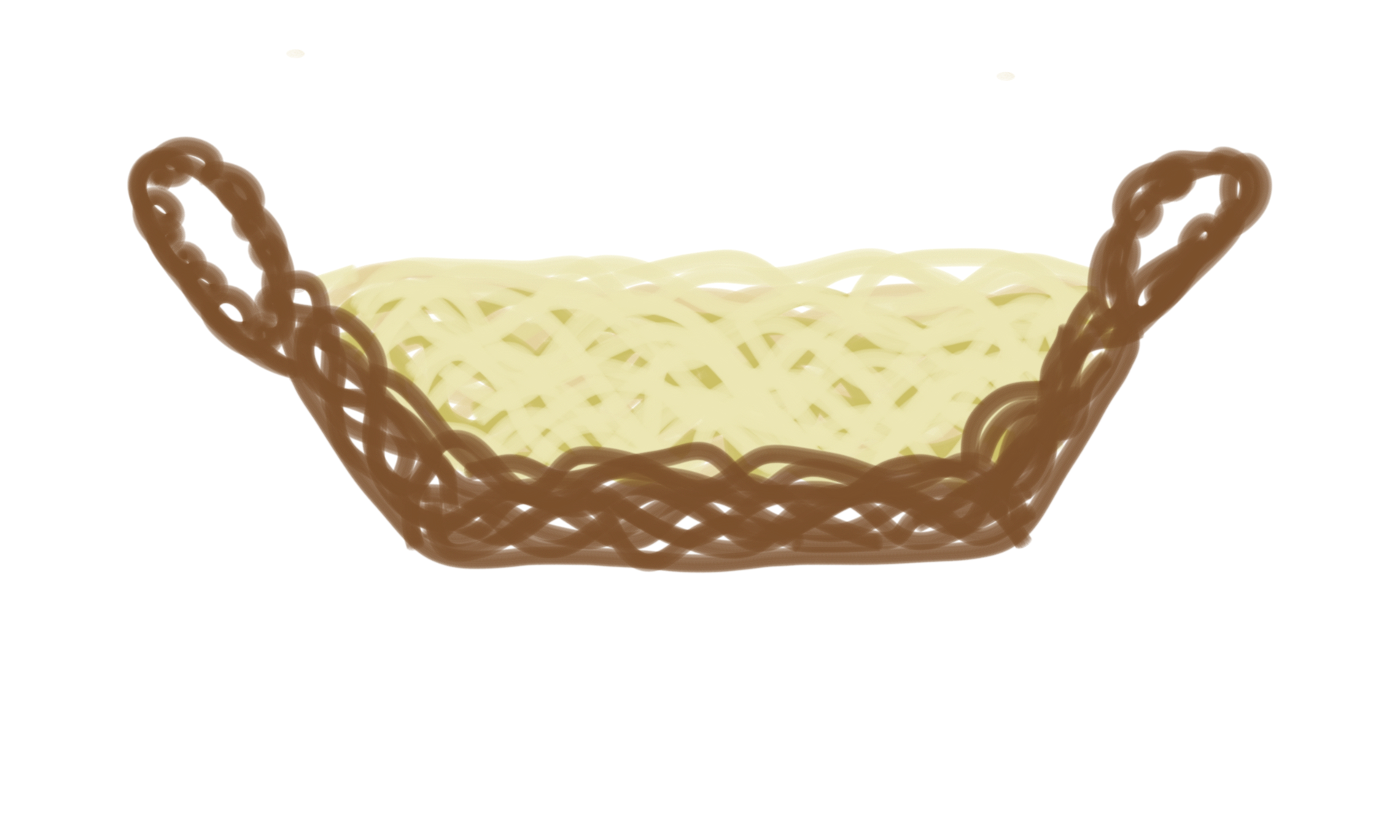 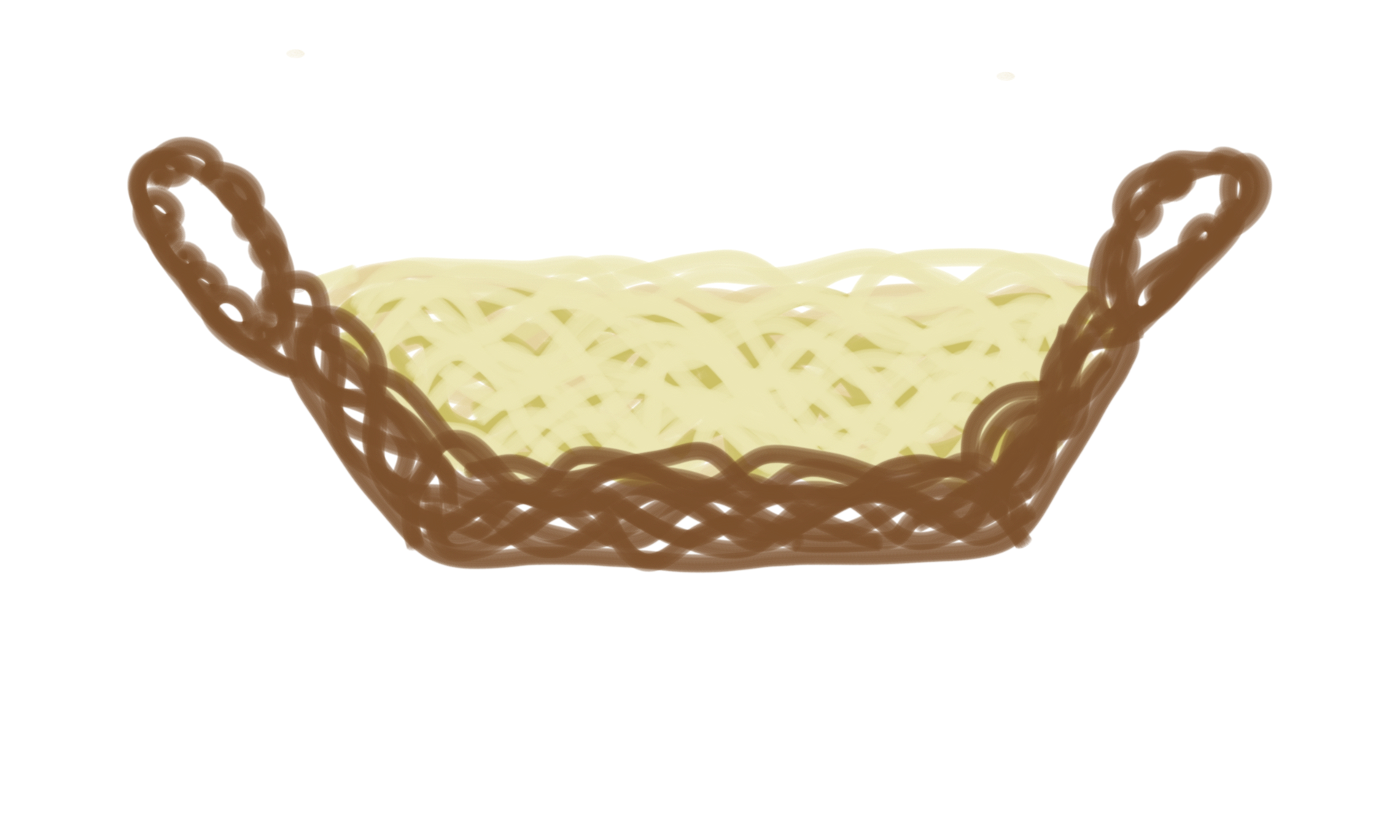 6
7
R0
R2
R3
R1
Die 7 aus Körbchen R1 hinzuzählen. Das schafft mein Rechensuperhirn mit Leichtigkeit.
Rechenwerk ALU
mov R0,#6
mov R1,#7
add R2,R0,R1
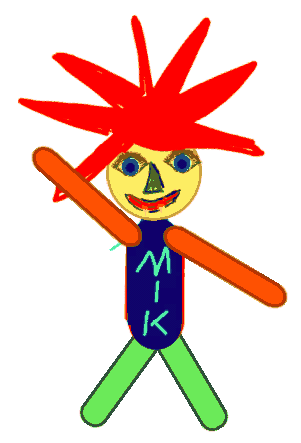 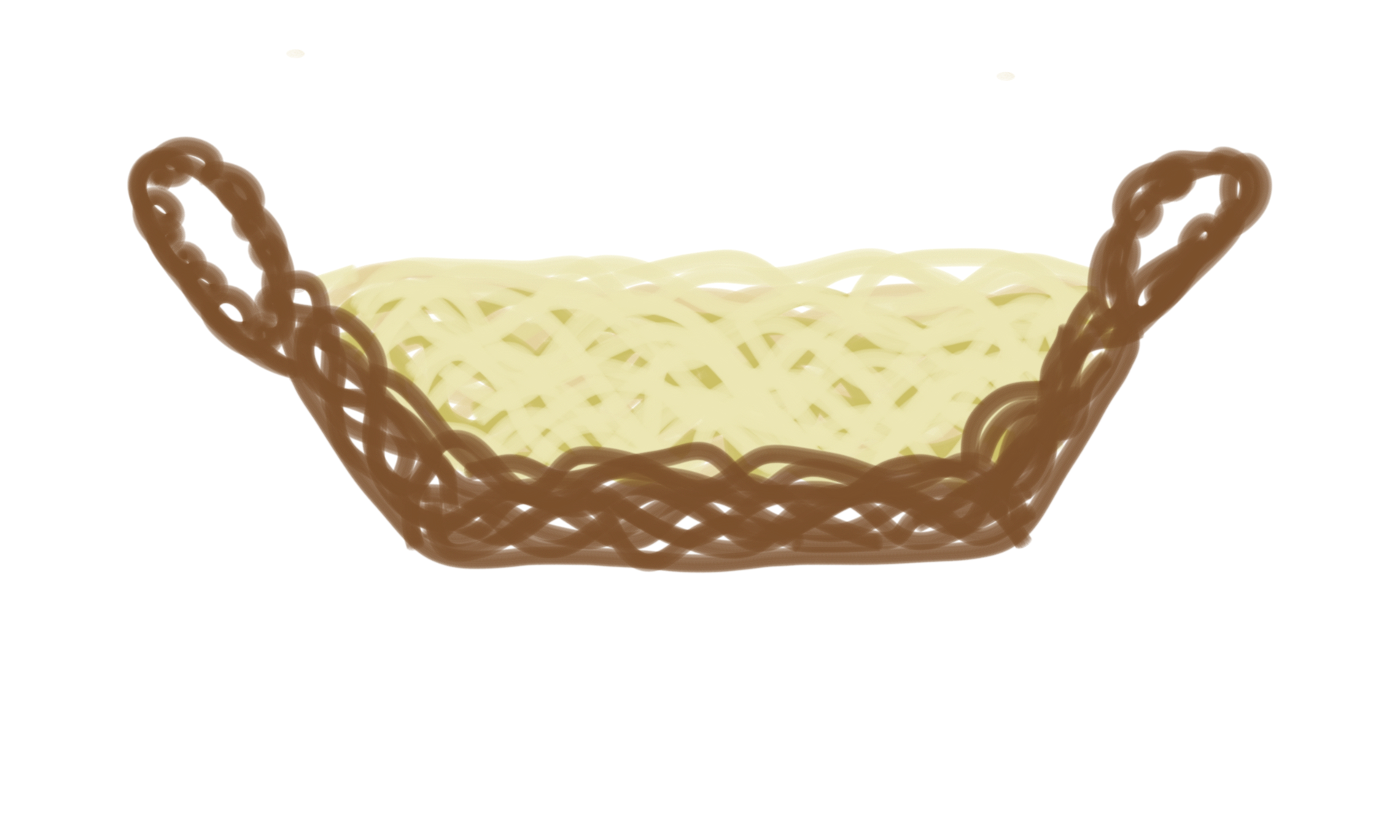 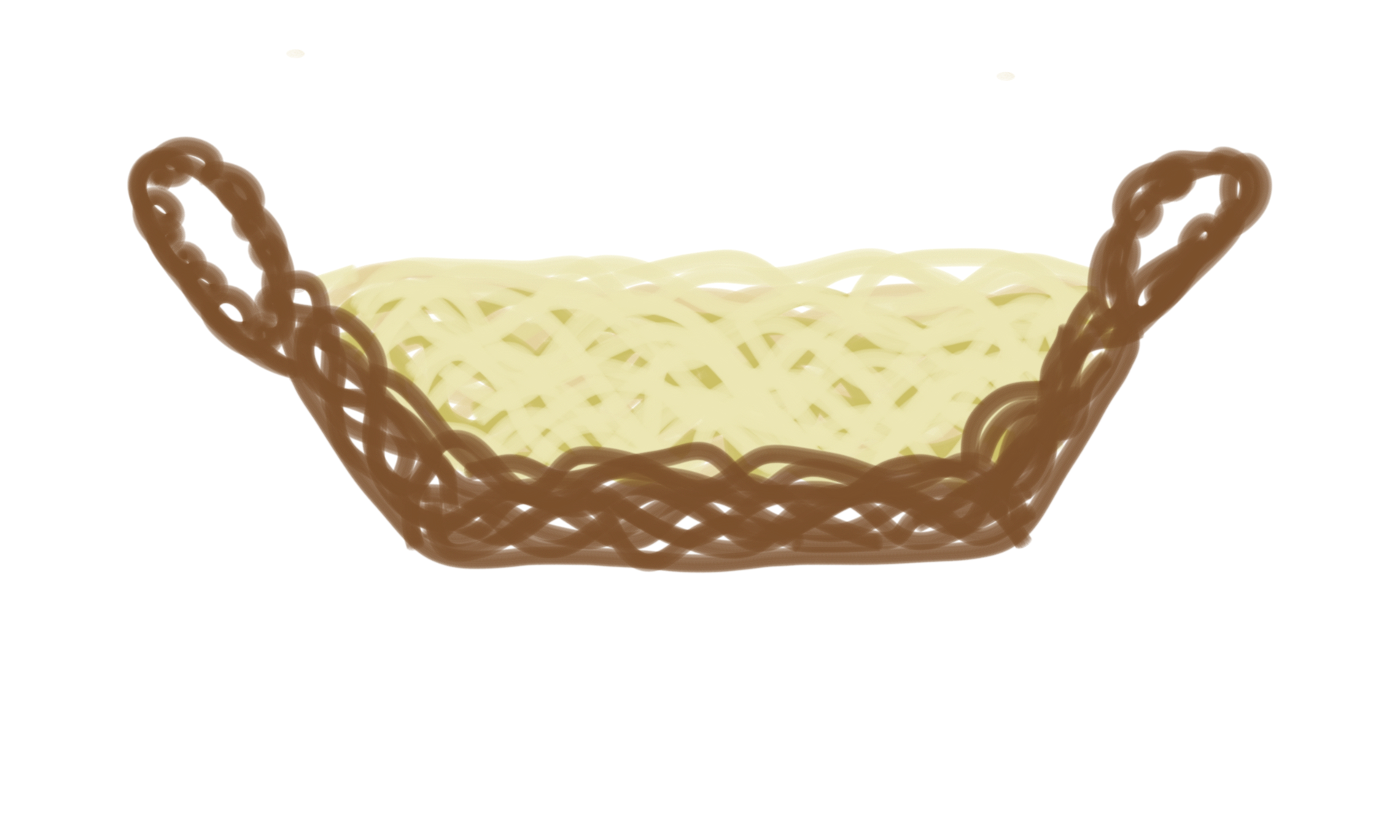 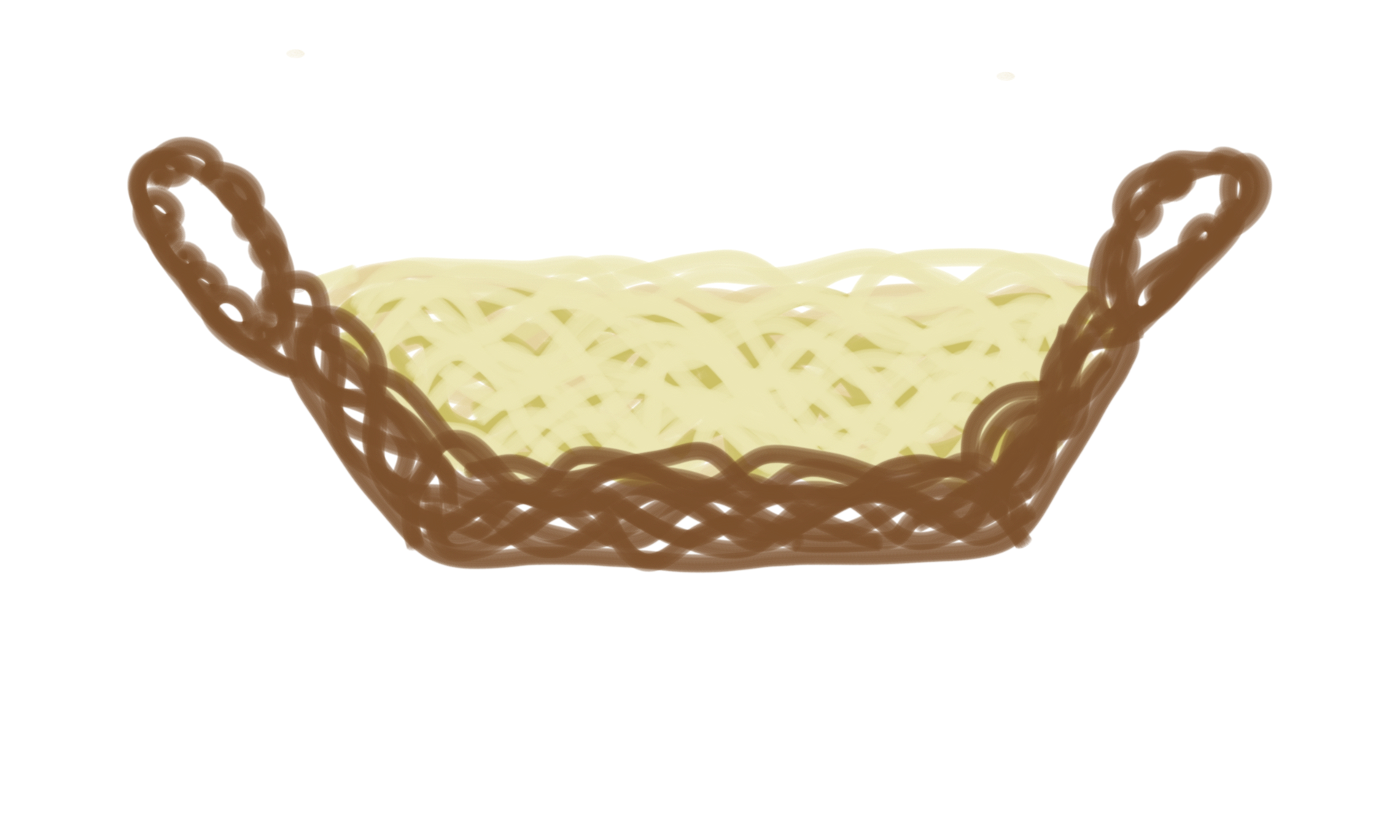 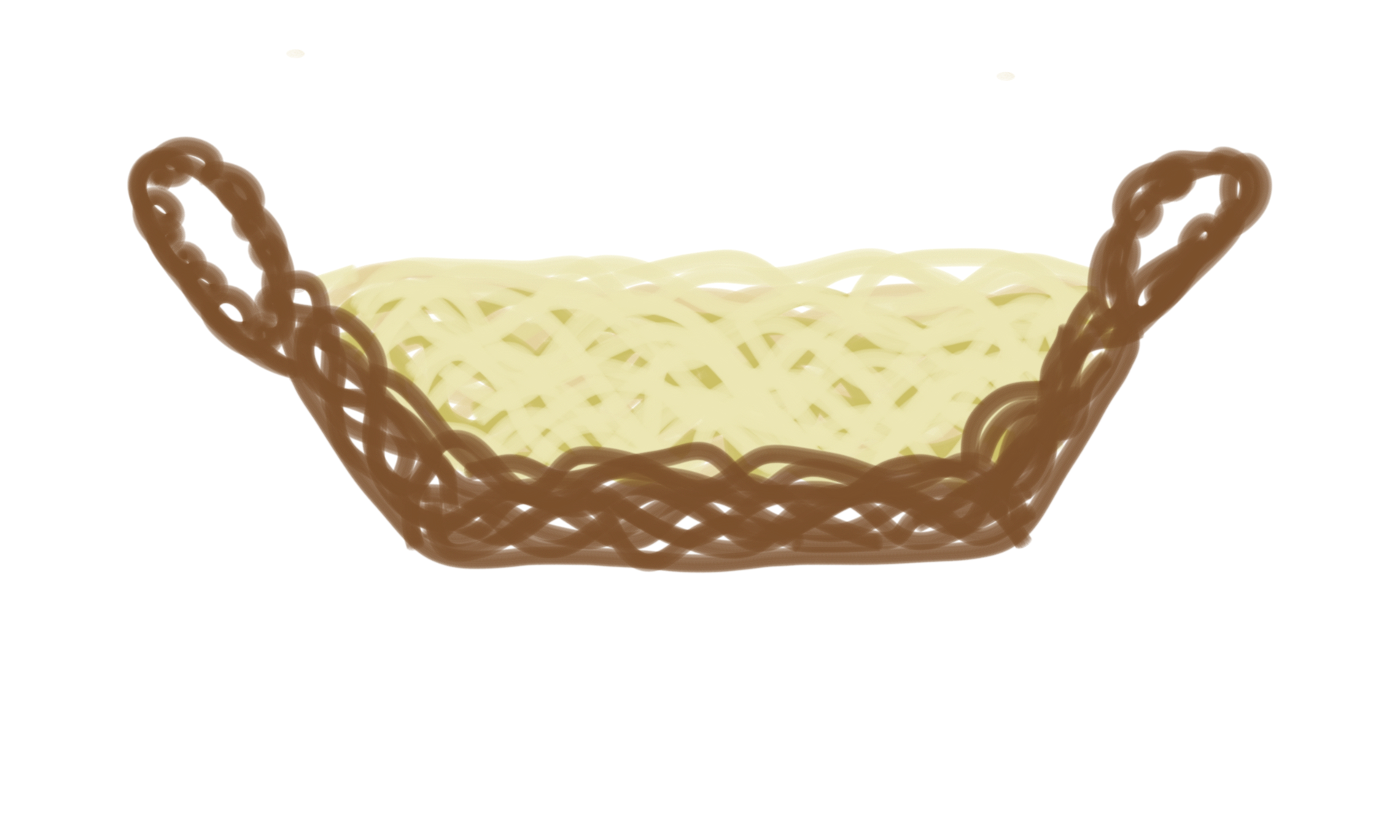 6
7
R0
R2
R3
R1
Die 7 aus Körbchen R1 hinzuzählen. Das schafft mein Rechensuperhirn mit Leichtigkeit.
Rechenwerk ALU
mov R0,#6
mov R1,#7
add R2,R0,R1
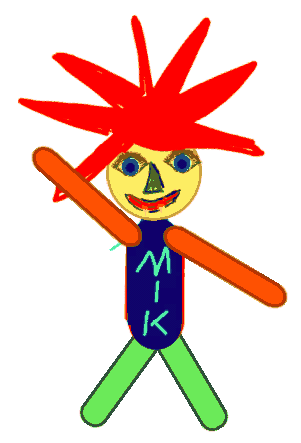 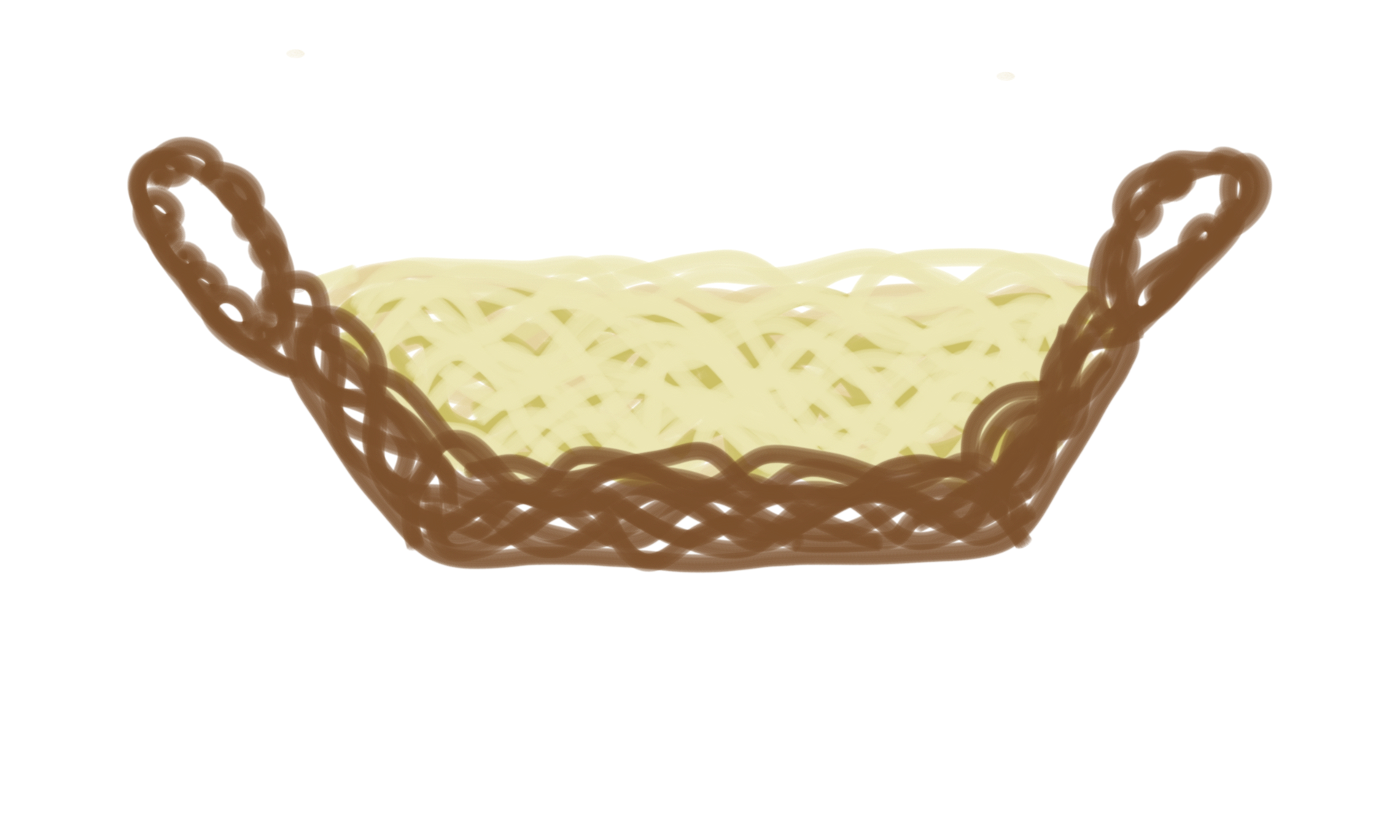 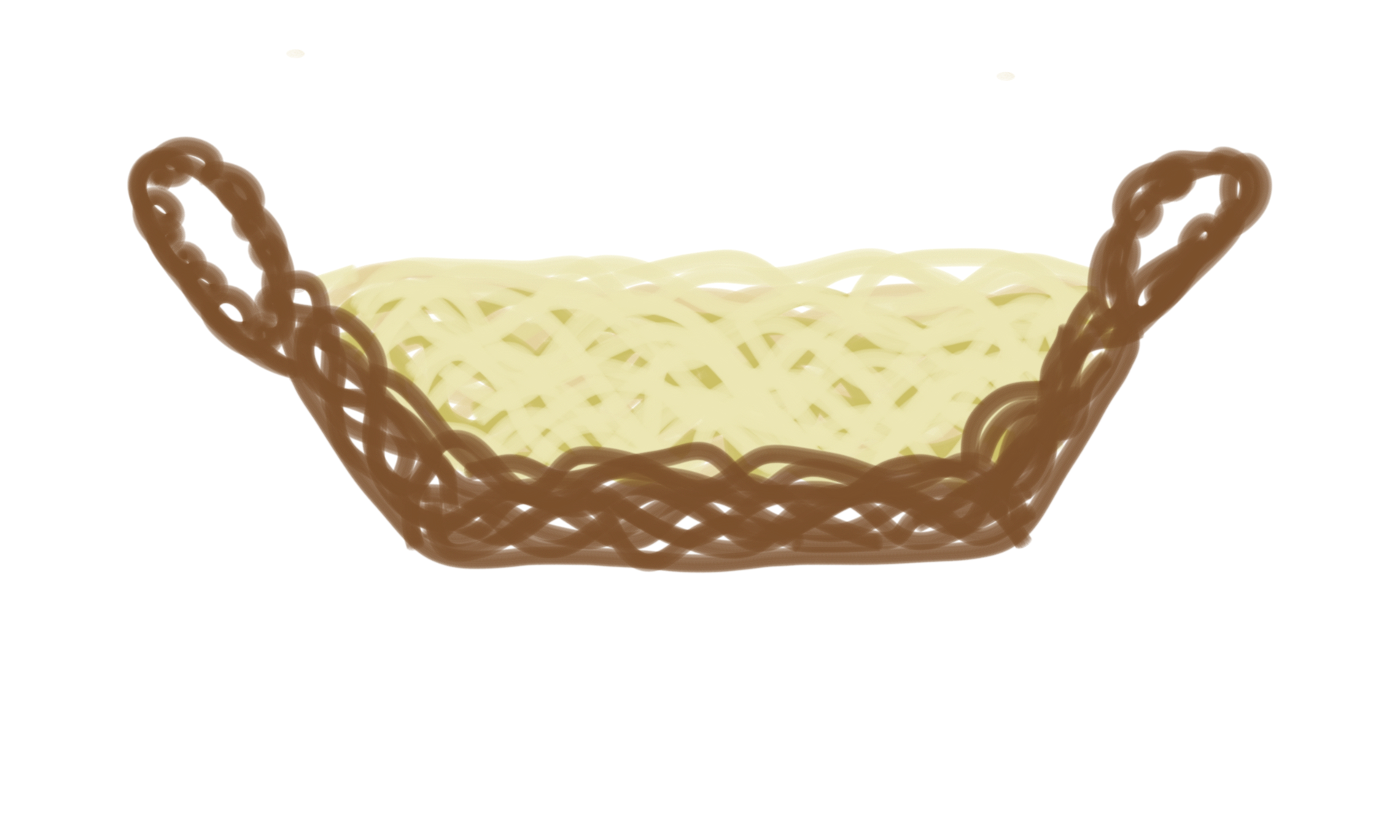 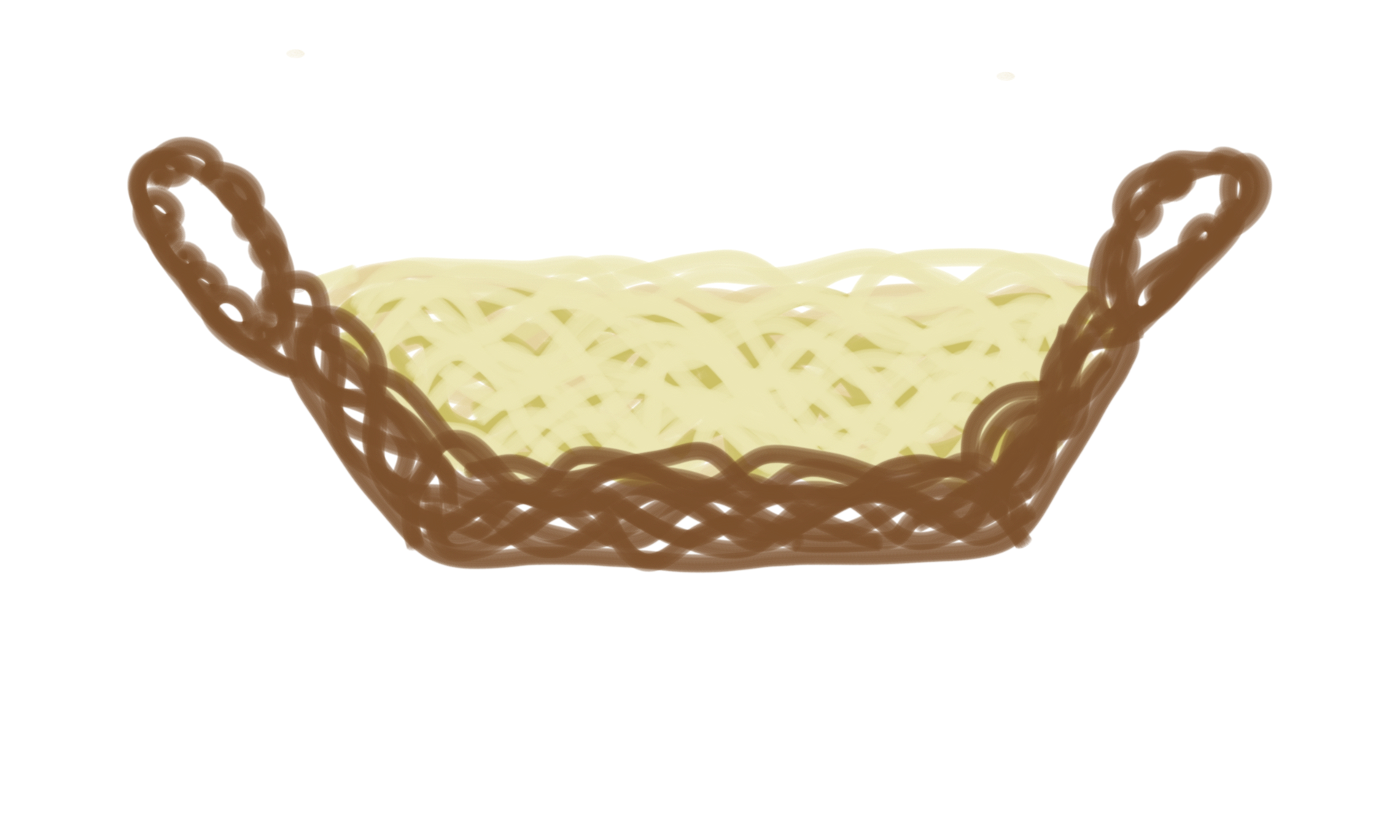 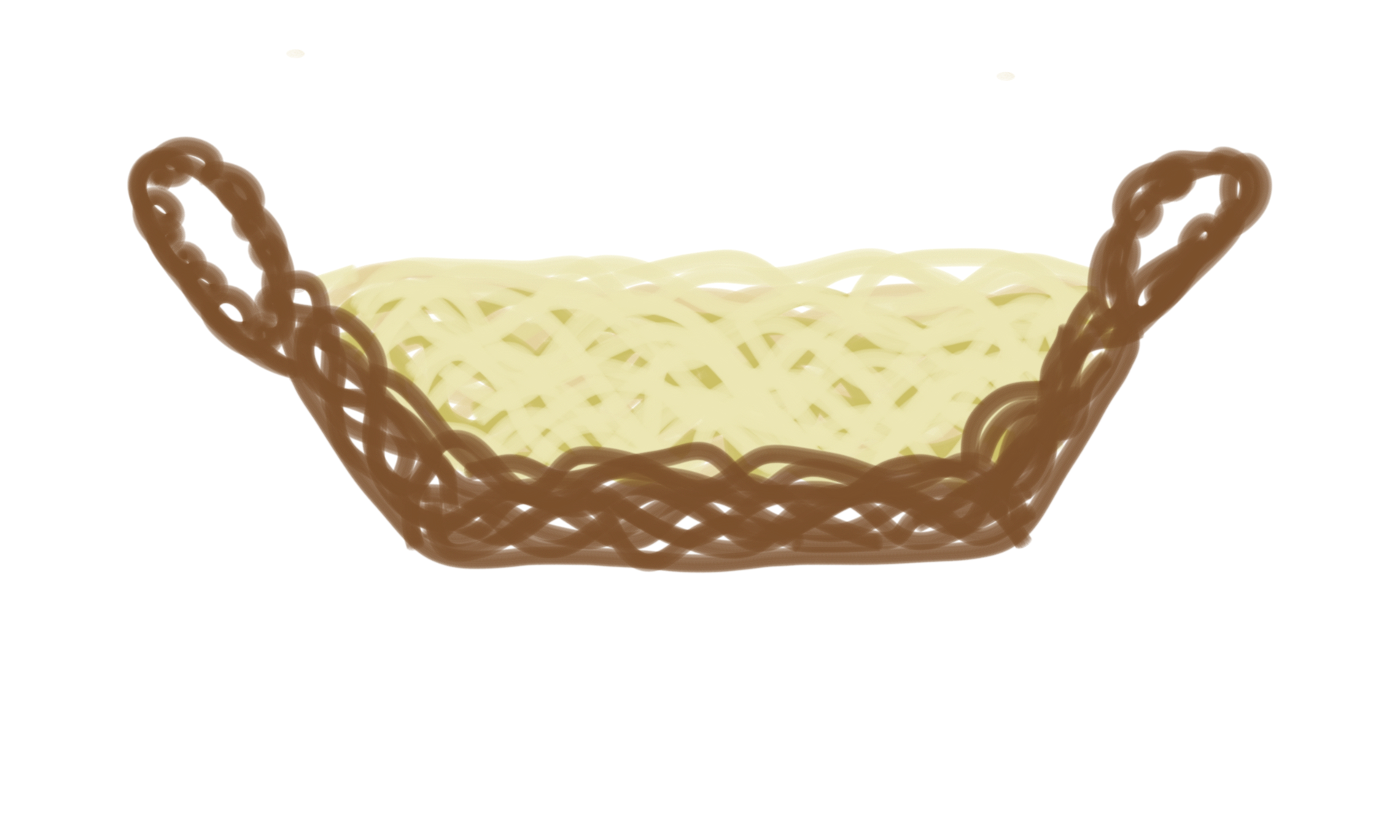 6
7
R0
R2
R3
R1
Die 7 aus Körbchen R1 hinzuzählen. Das schafft mein Rechensuperhirn mit Leichtigkeit.
Rechenwerk ALU
mov R0,#6
mov R1,#7
add R2,R0,R1
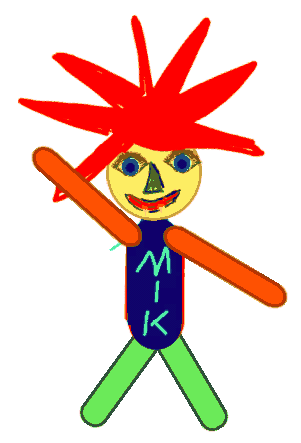 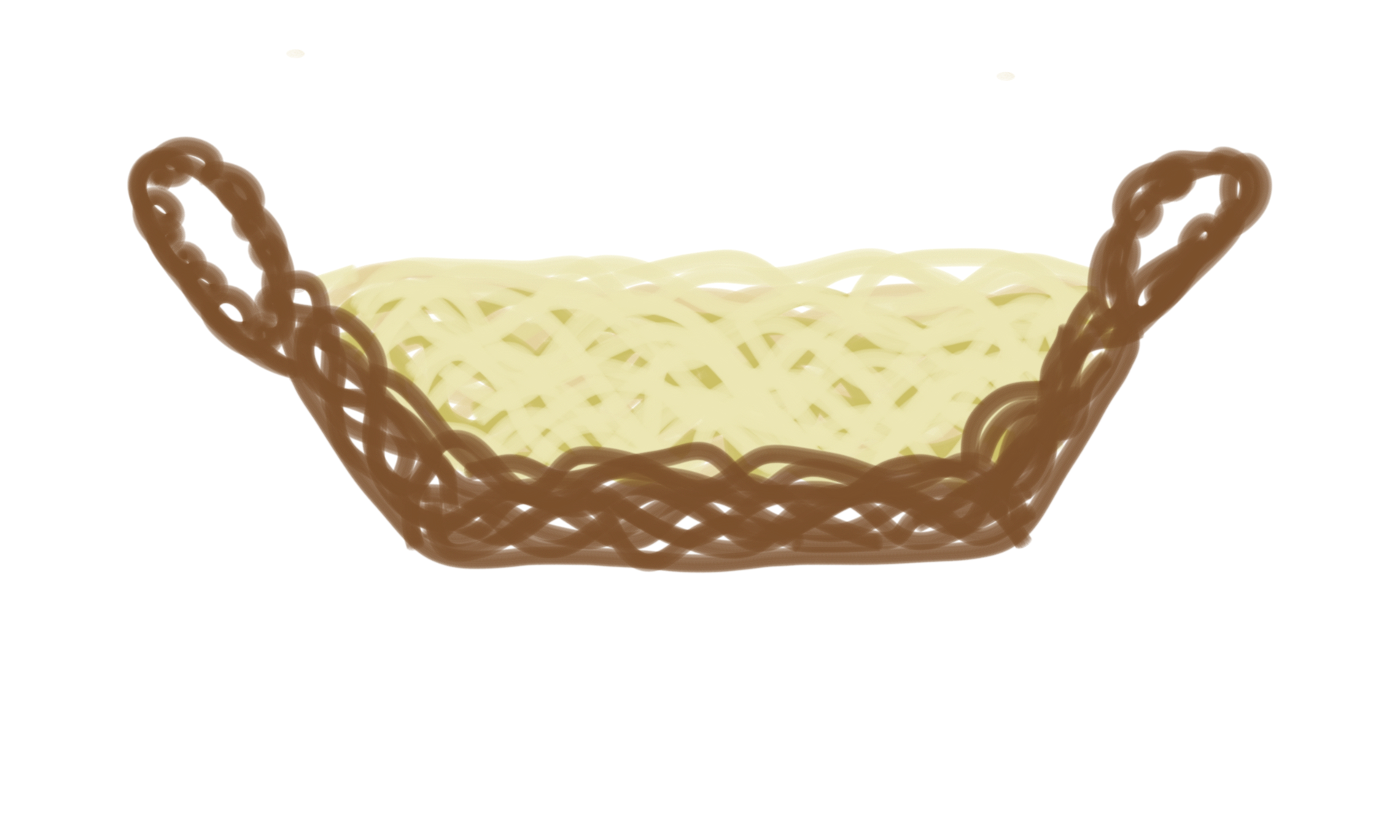 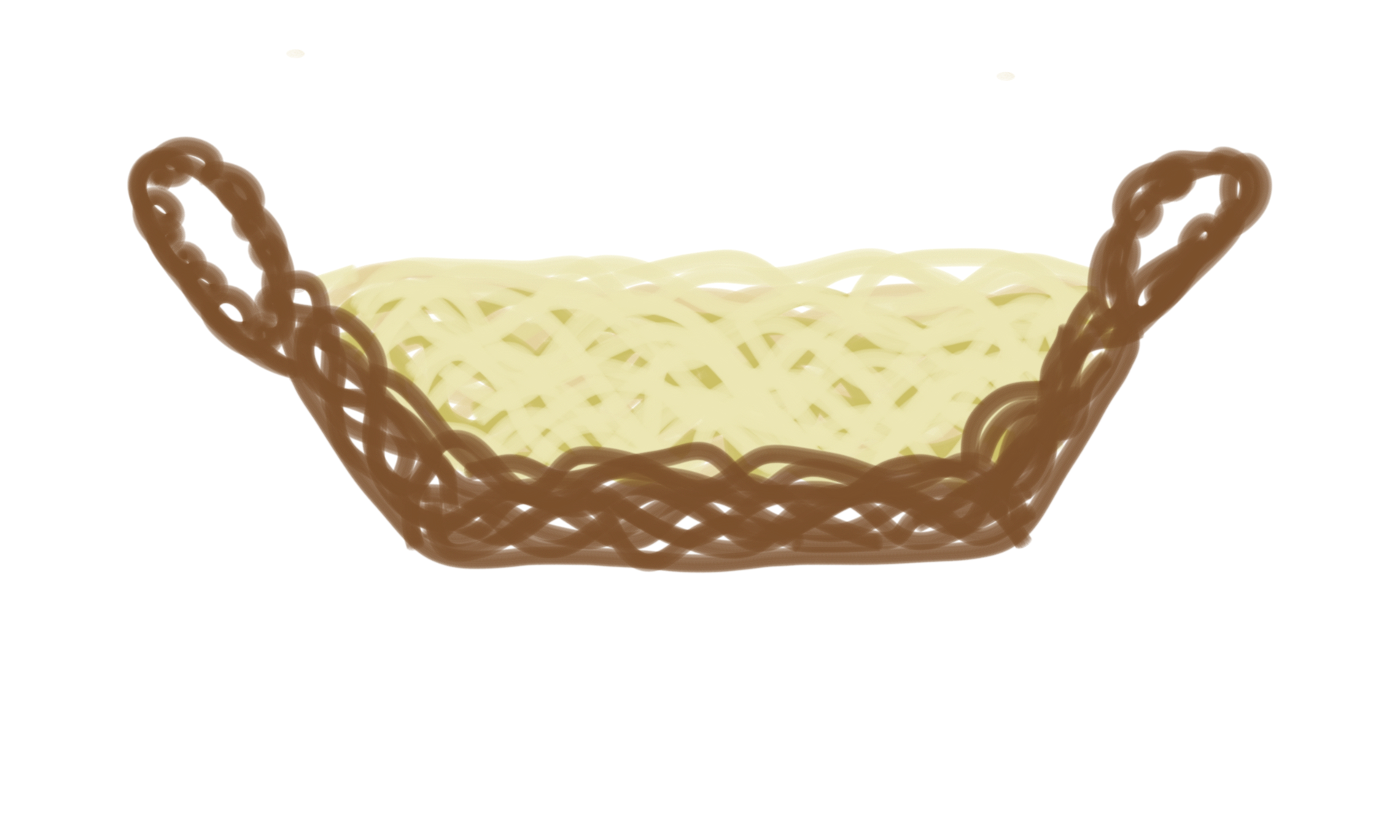 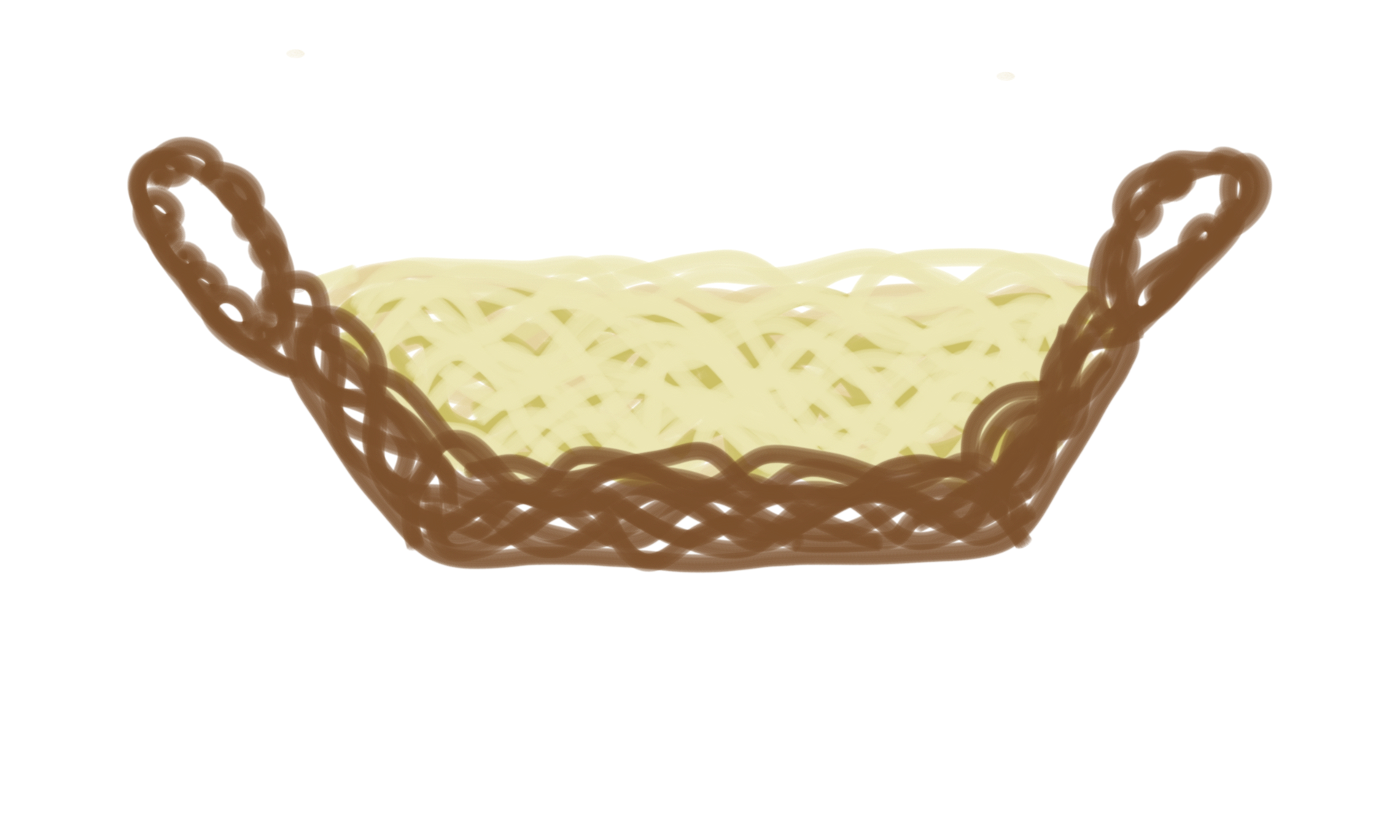 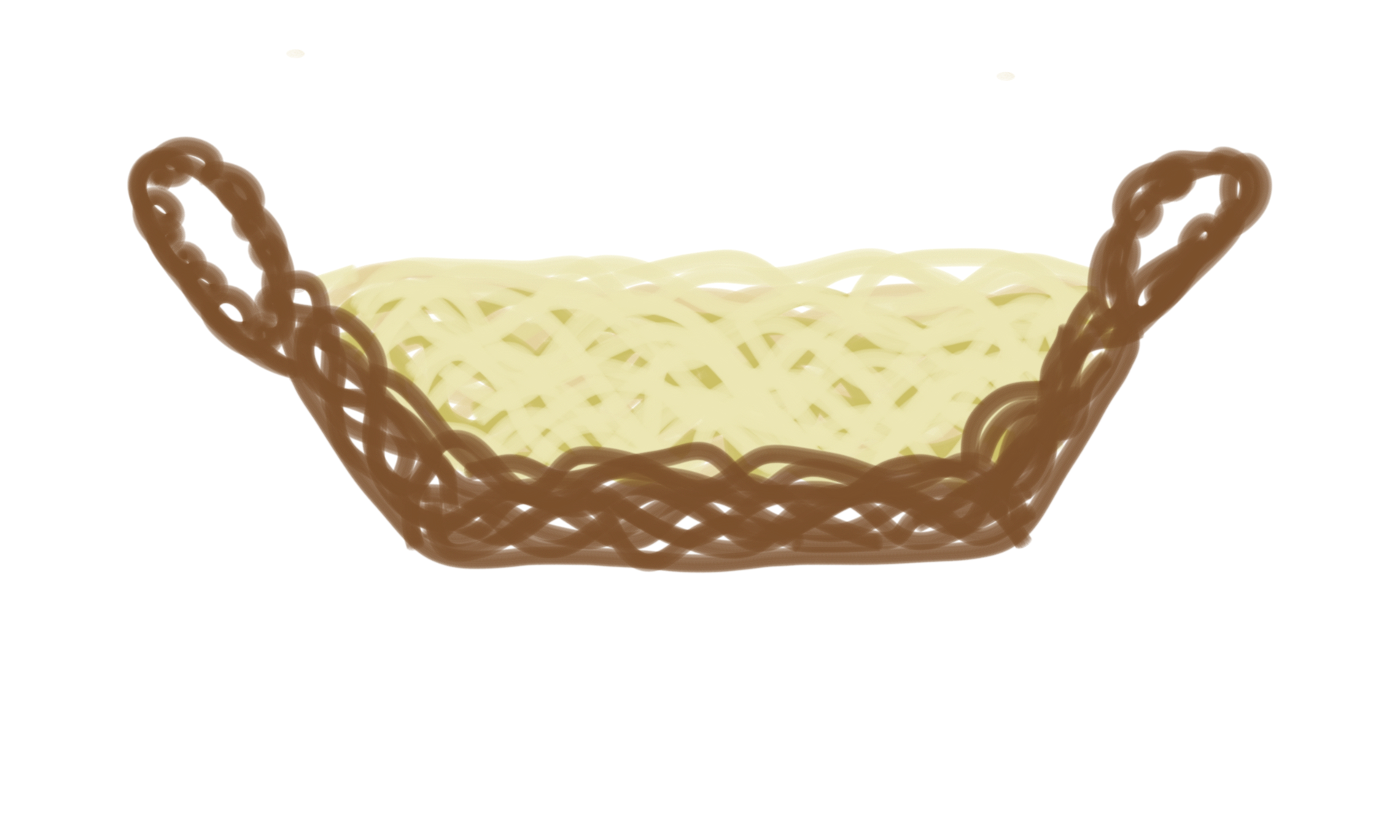 6
7
R0
R2
R3
R1
Die 7 aus Körbchen R1 hinzuzählen. Das schafft mein Rechensuperhirn mit Leichtigkeit.
Rechenwerk ALU
mov R0,#6
mov R1,#7
add R2,R0,R1
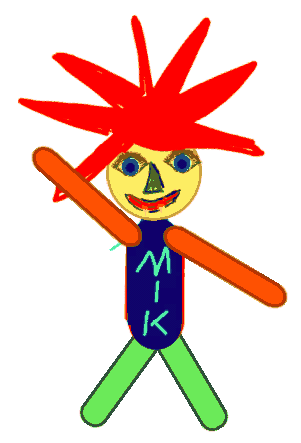 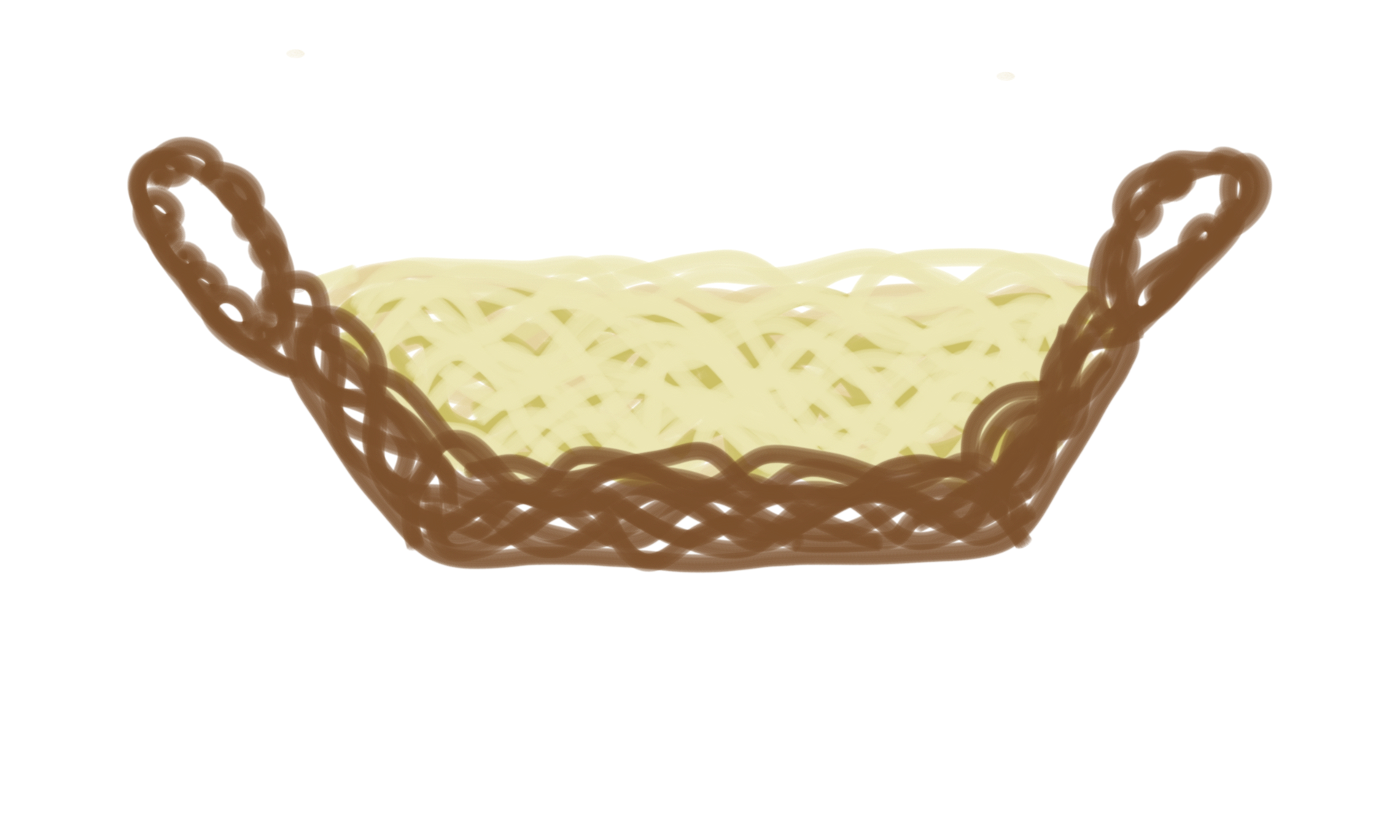 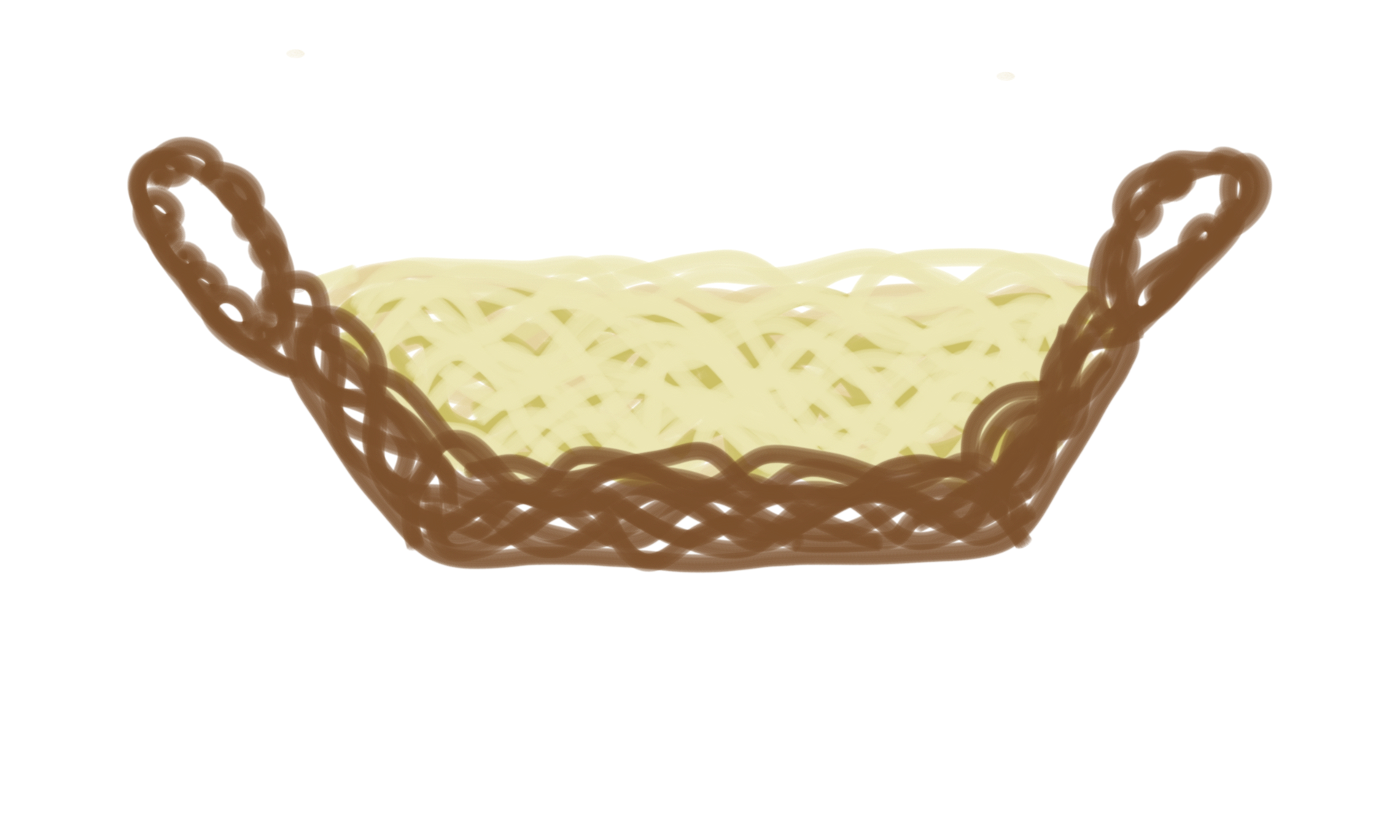 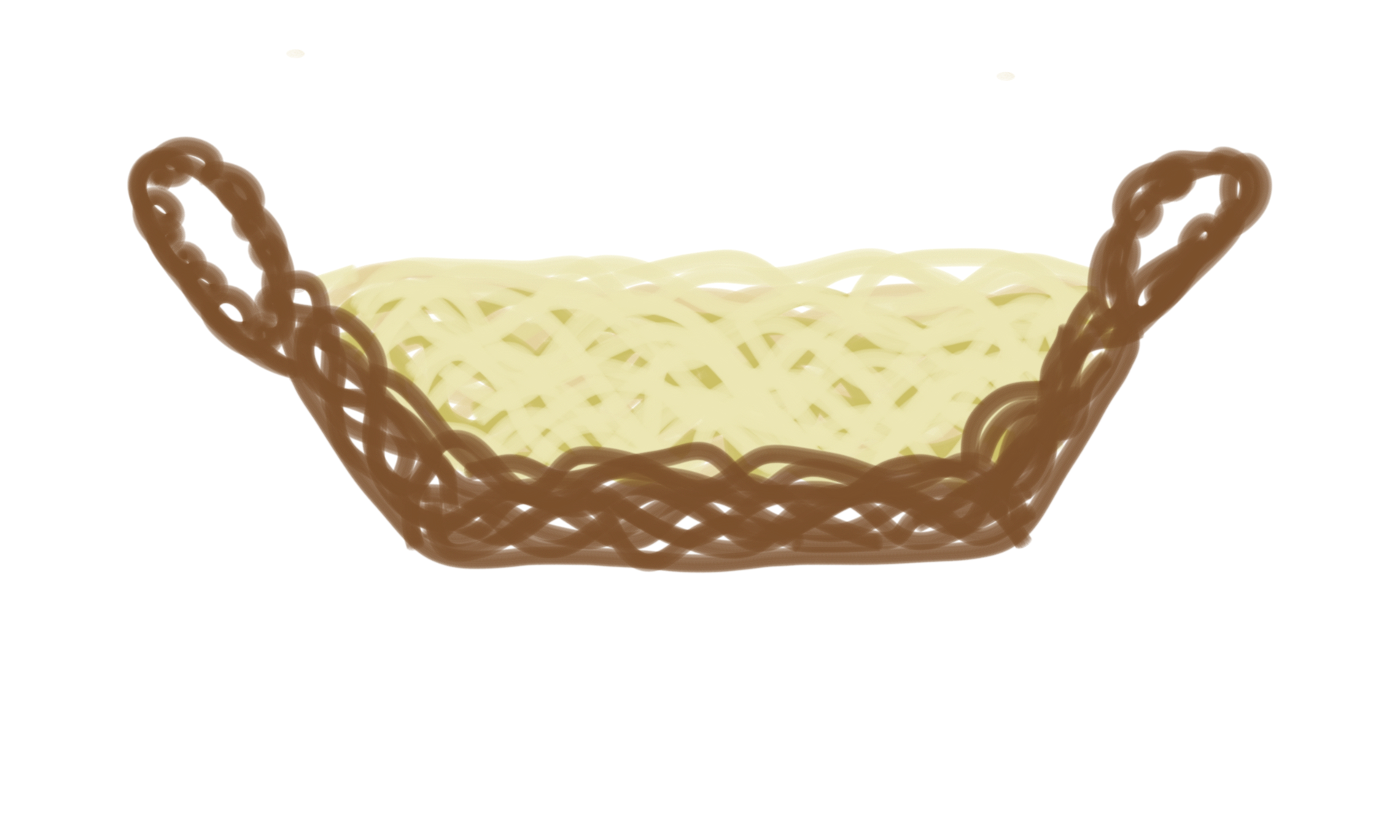 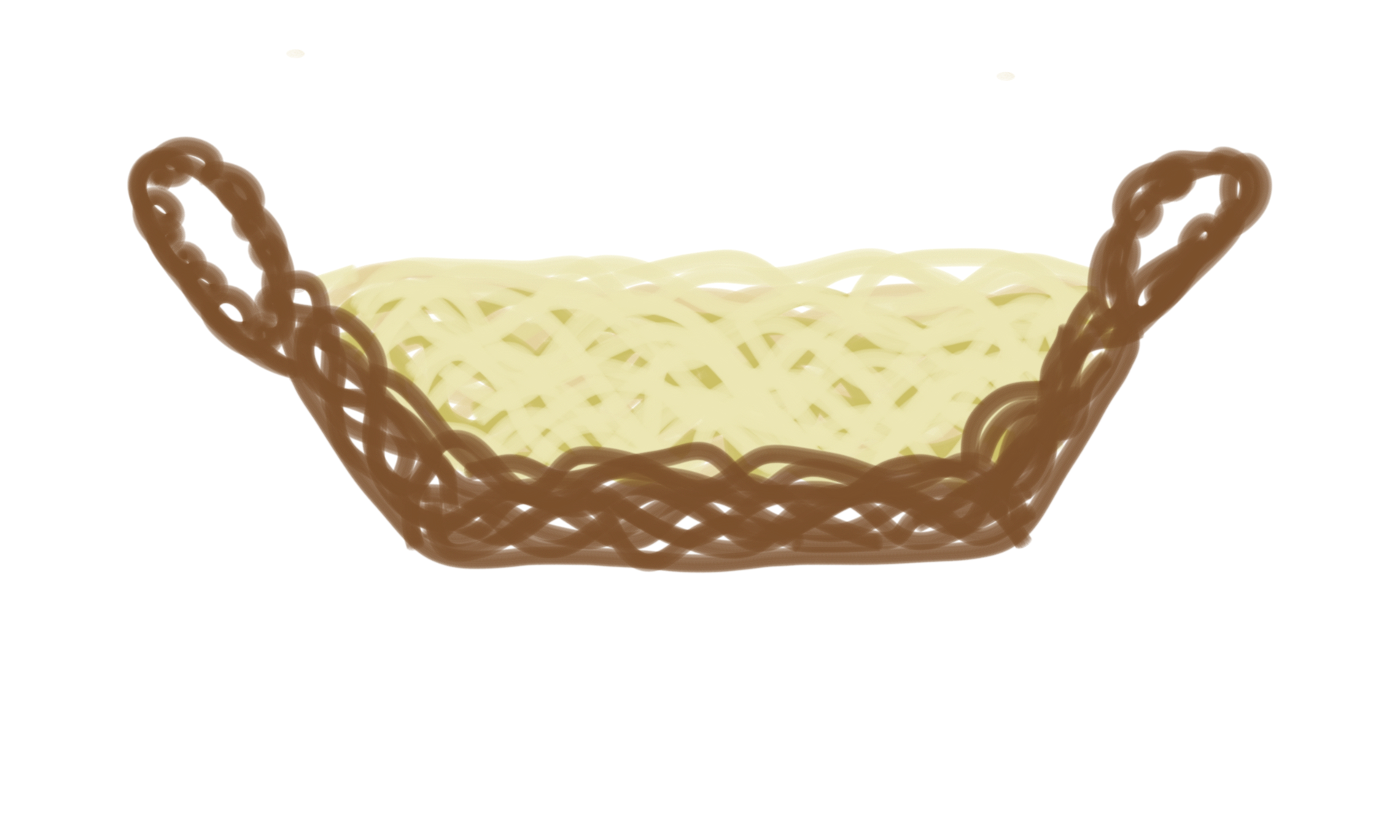 6
7
R0
R2
R3
R1
Die 7 aus Körbchen R1 hinzuzählen. Das schafft mein Rechensuperhirn mit Leichtigkeit.
Rechenwerk ALU
mov R0,#6
mov R1,#7
add R2,R0,R1
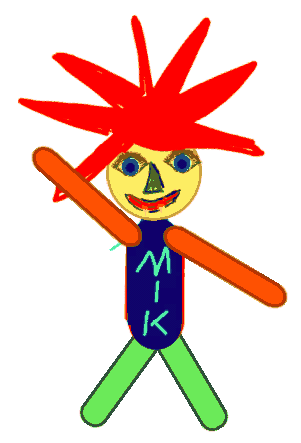 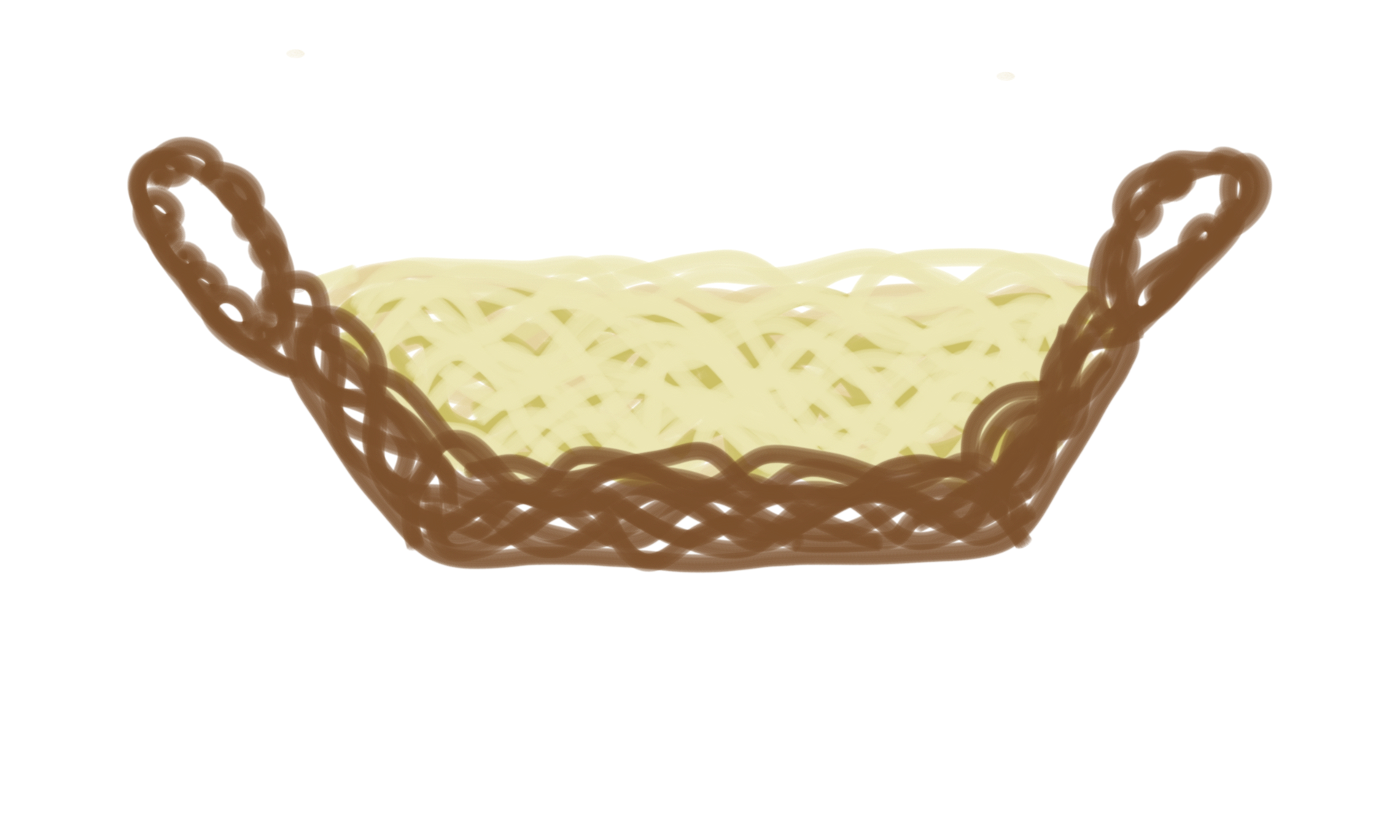 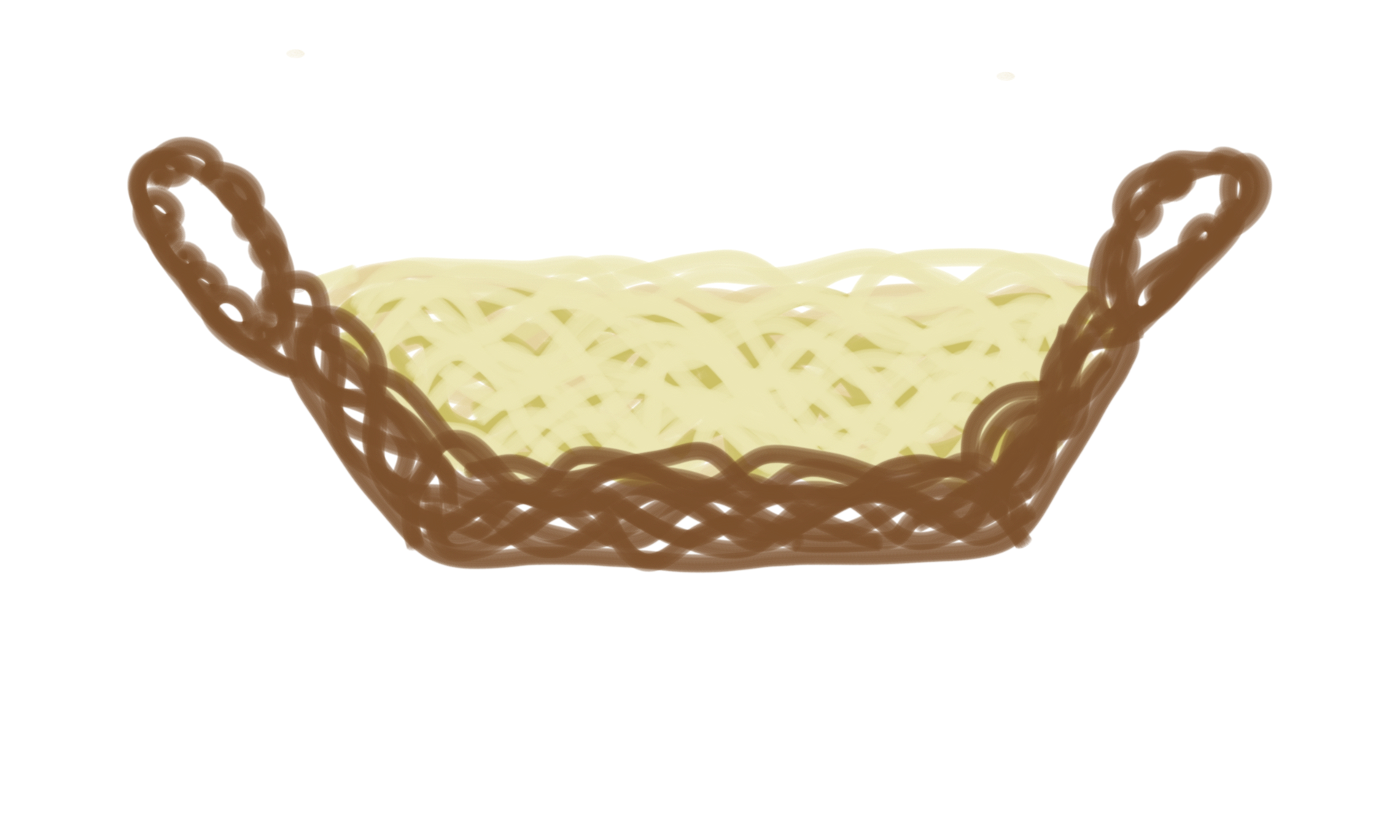 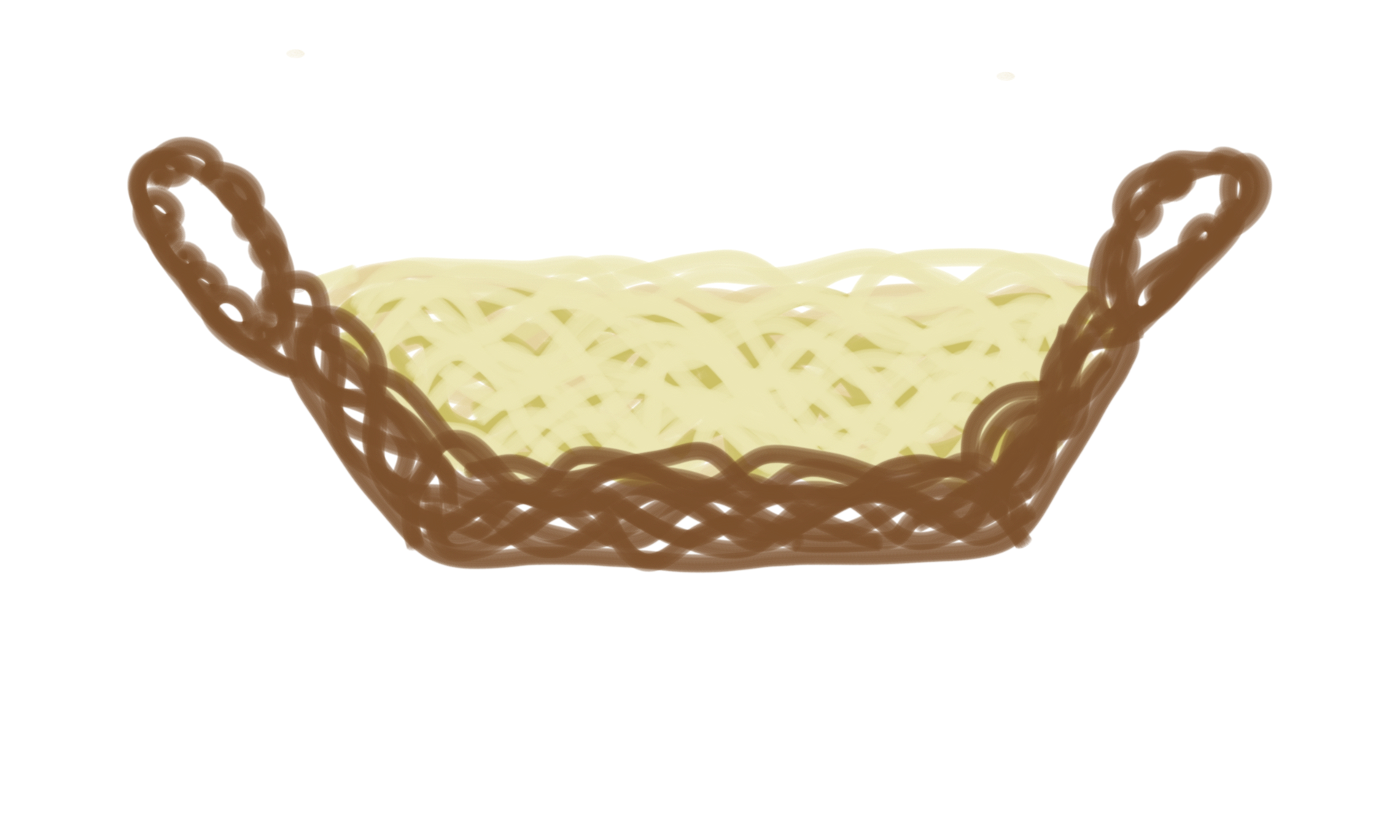 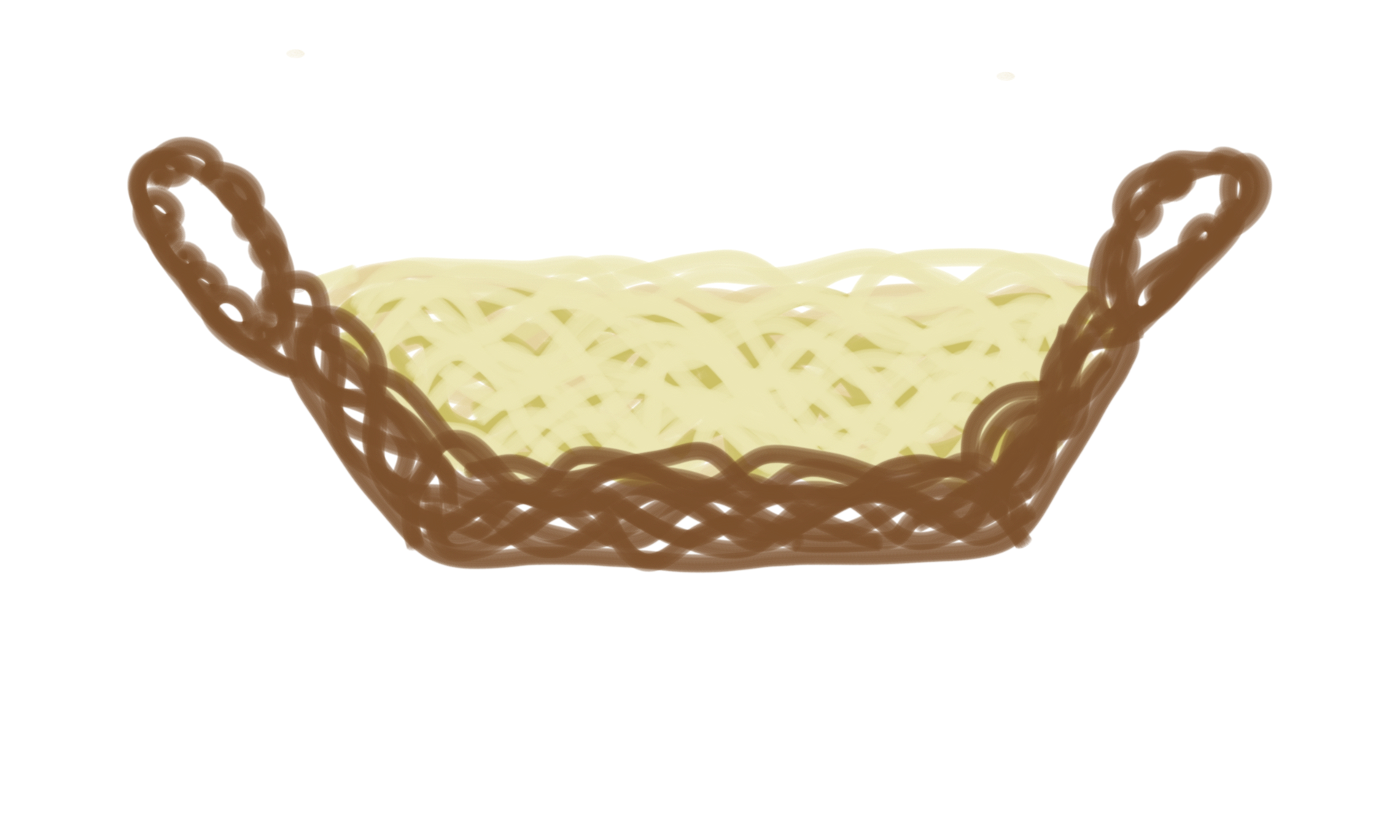 6
7
R0
R2
R3
R1
Das Ergebnis lautet 13 und muss jetzt nur noch in Körbchen R2 abgelegt werden
Rechenwerk ALU
mov R0,#6
mov R1,#7
add R2,R0,R1
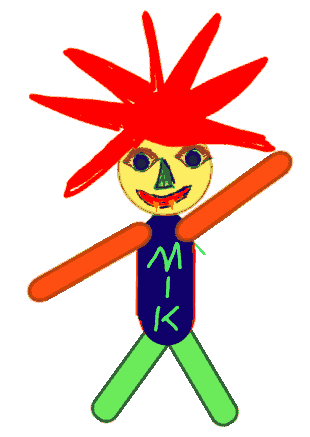 13
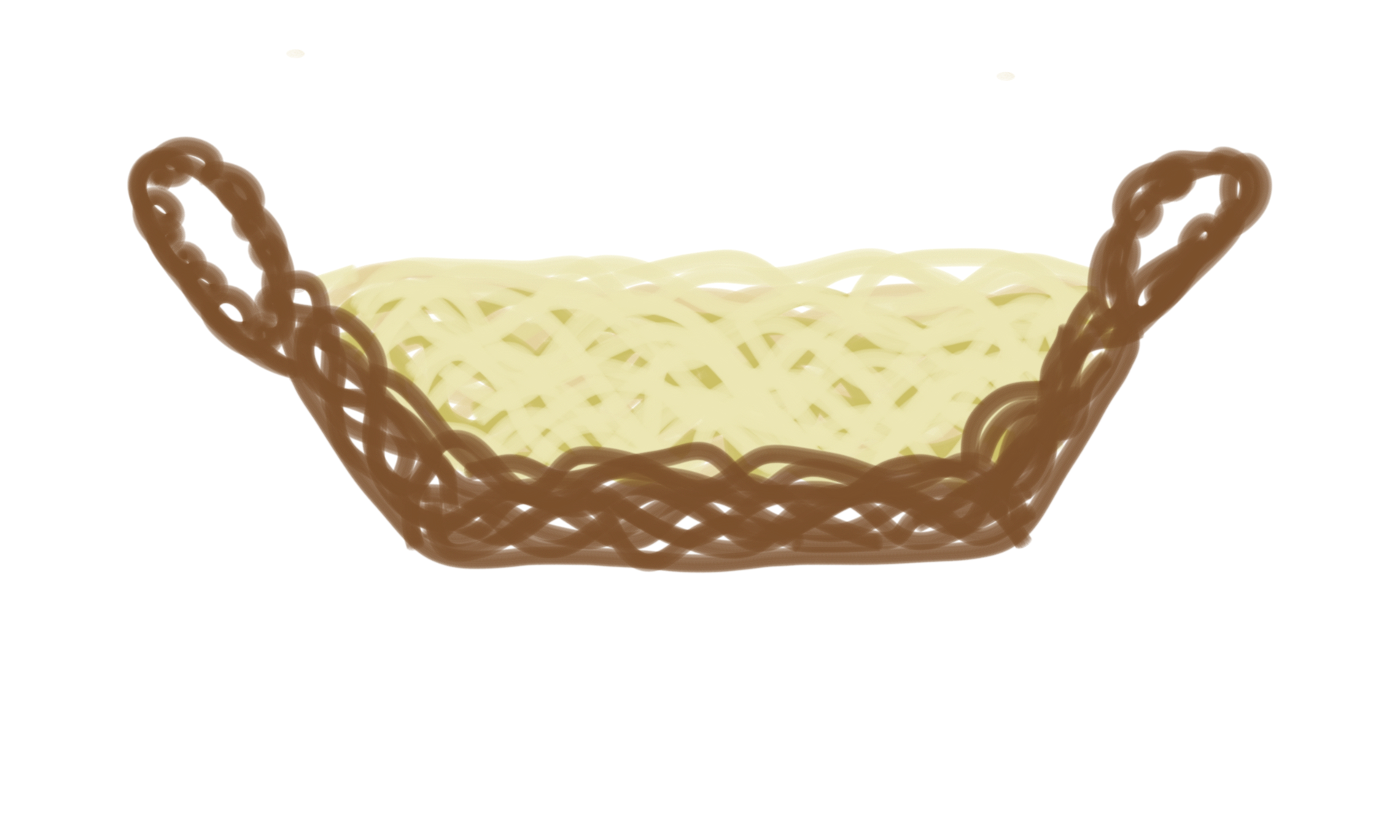 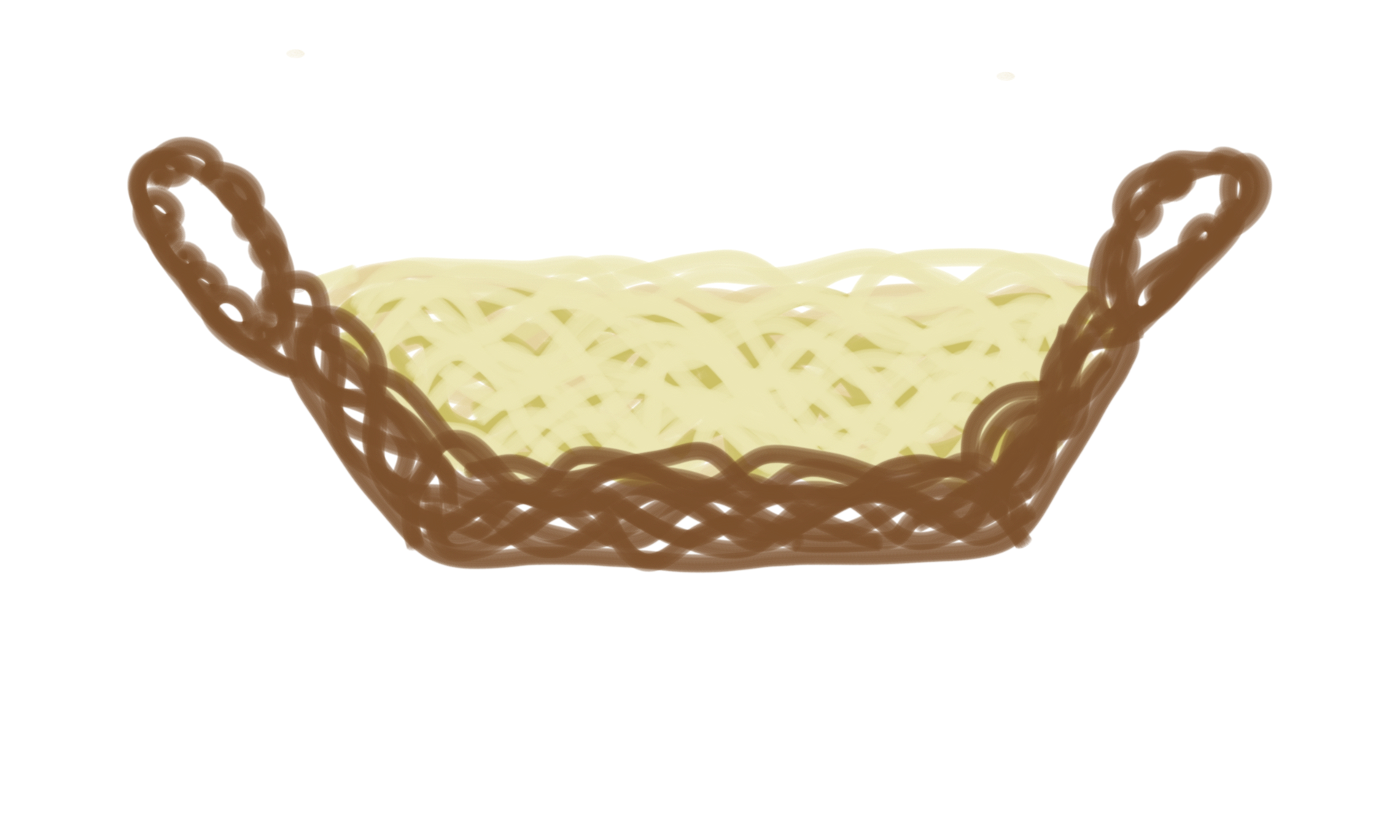 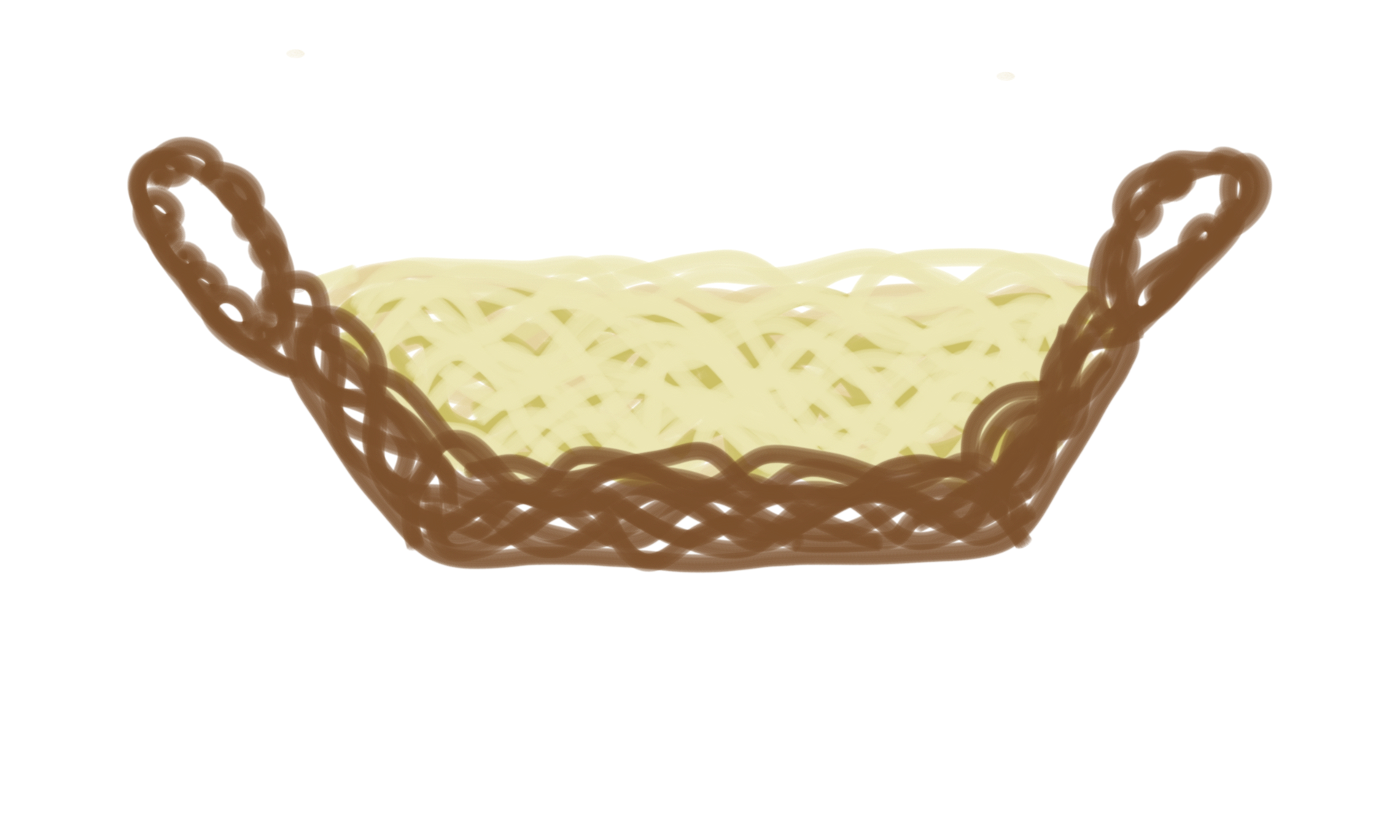 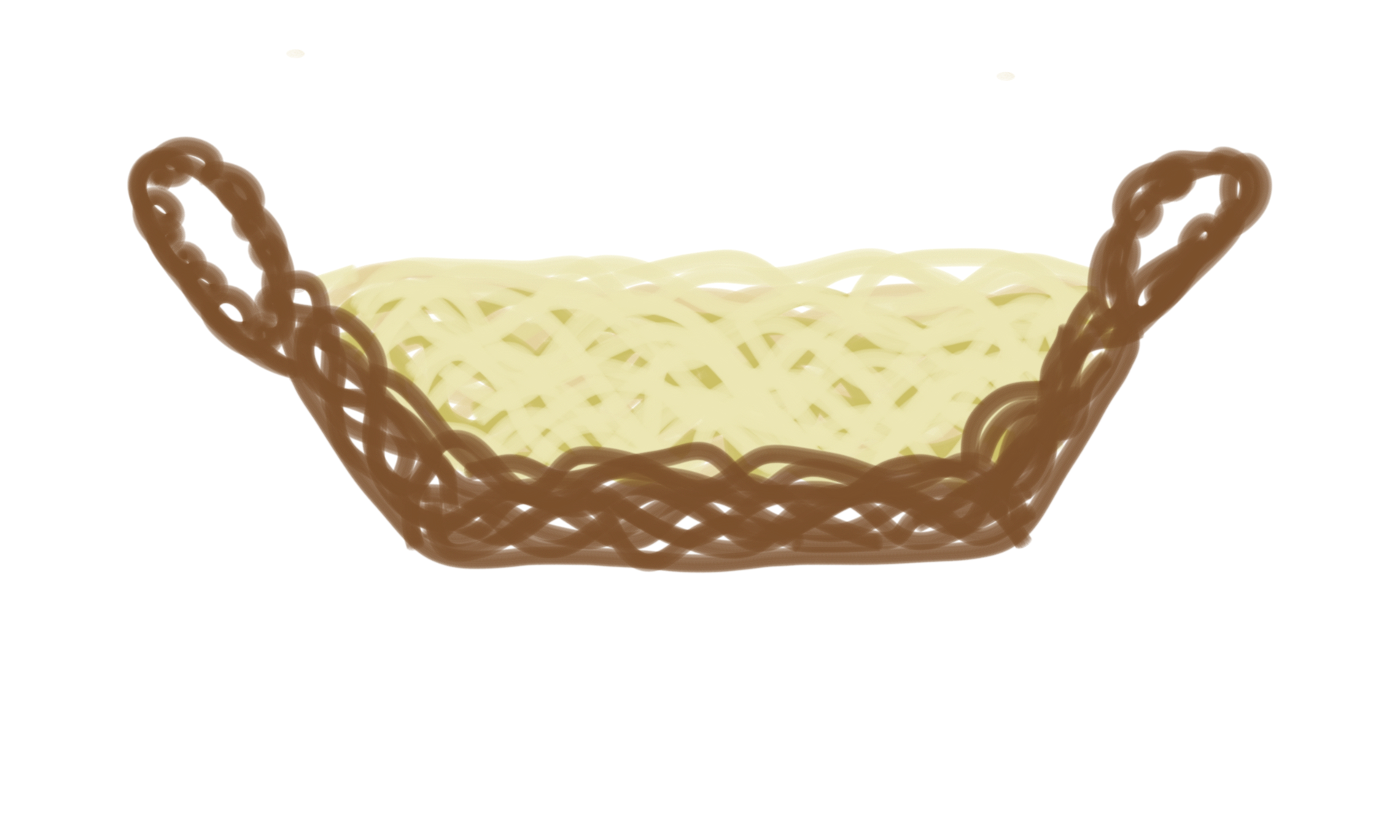 6
7
R0
R2
R3
R1
Rechenwerk ALU
mov R0,#6
mov R1,#7
add R2,R0,R1
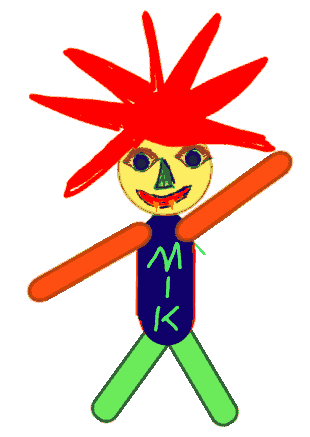 13
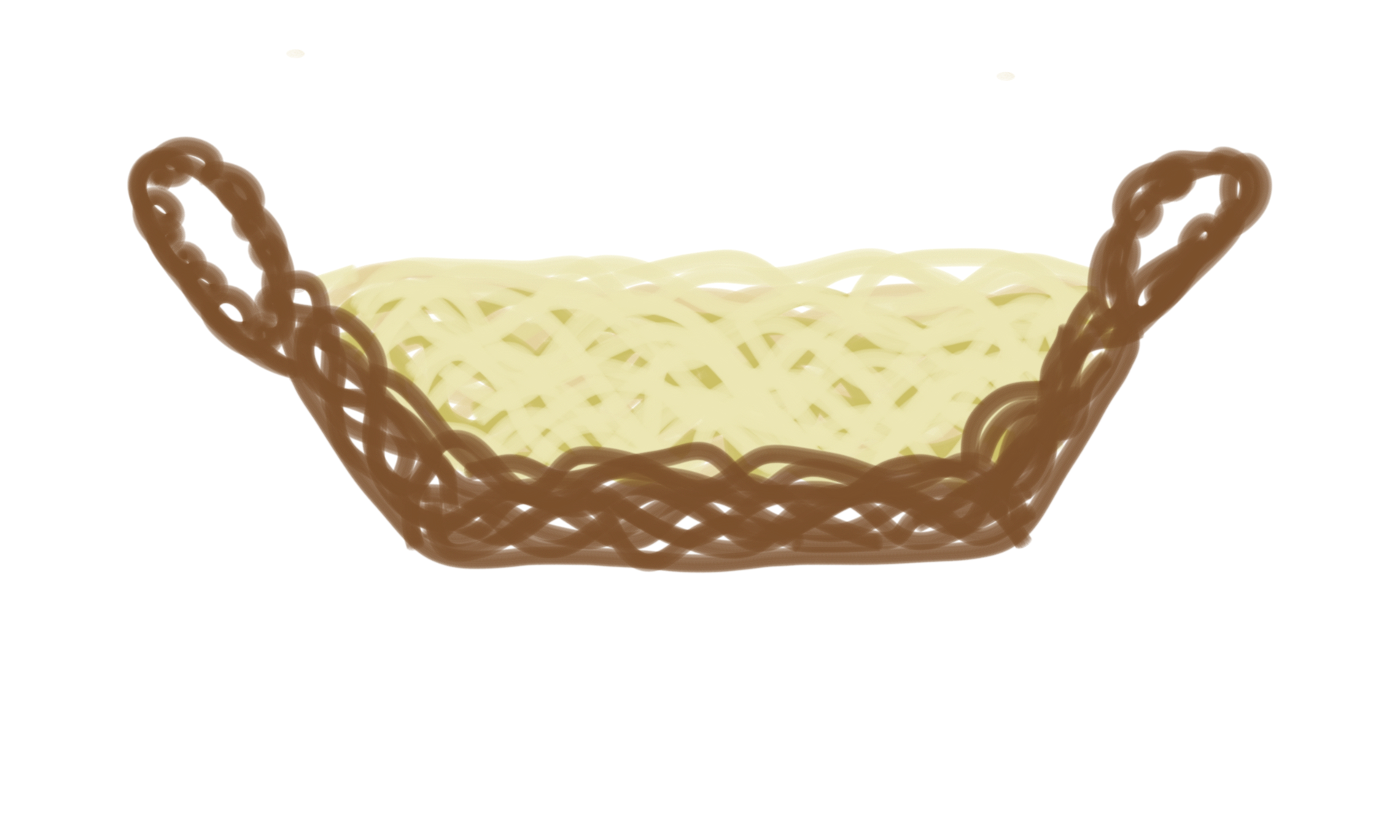 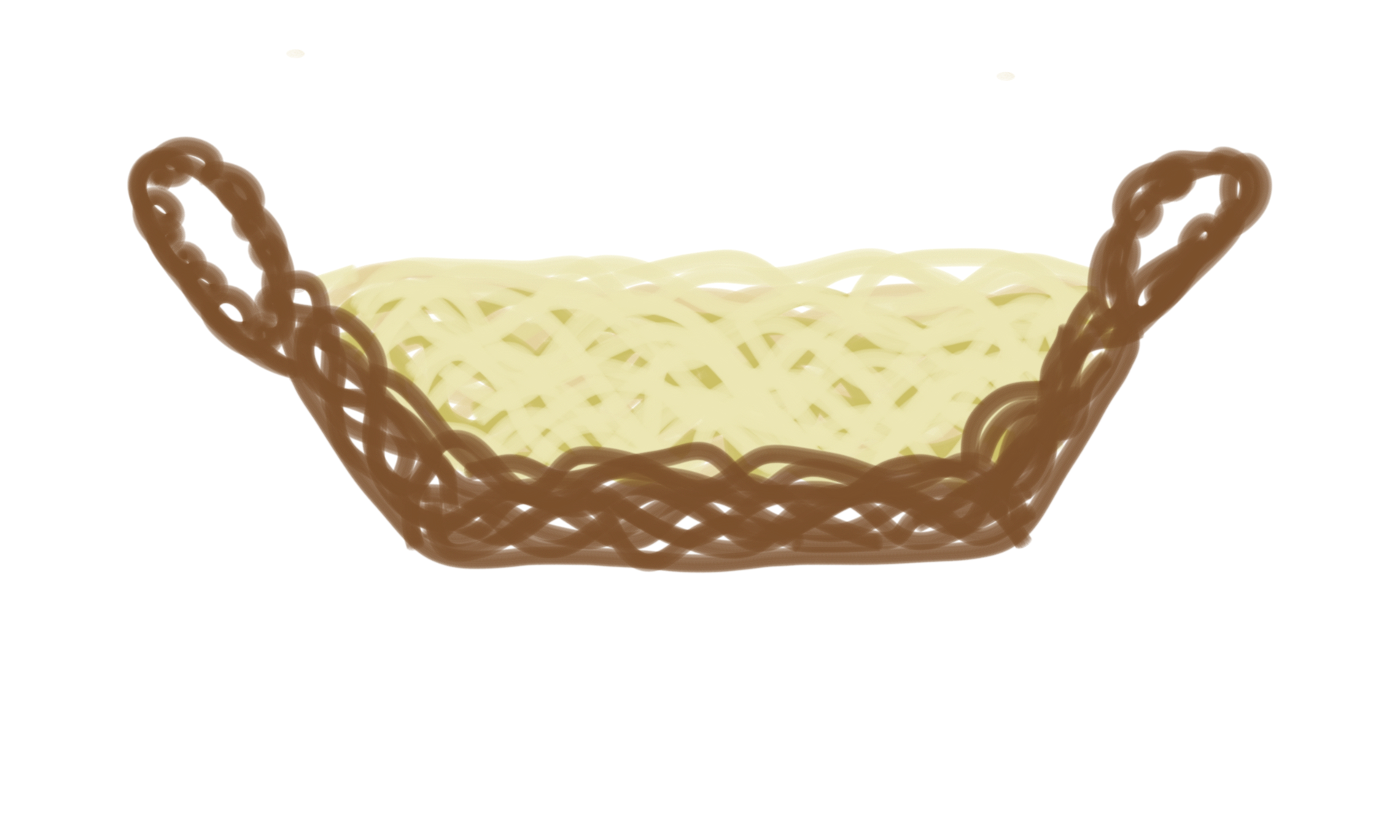 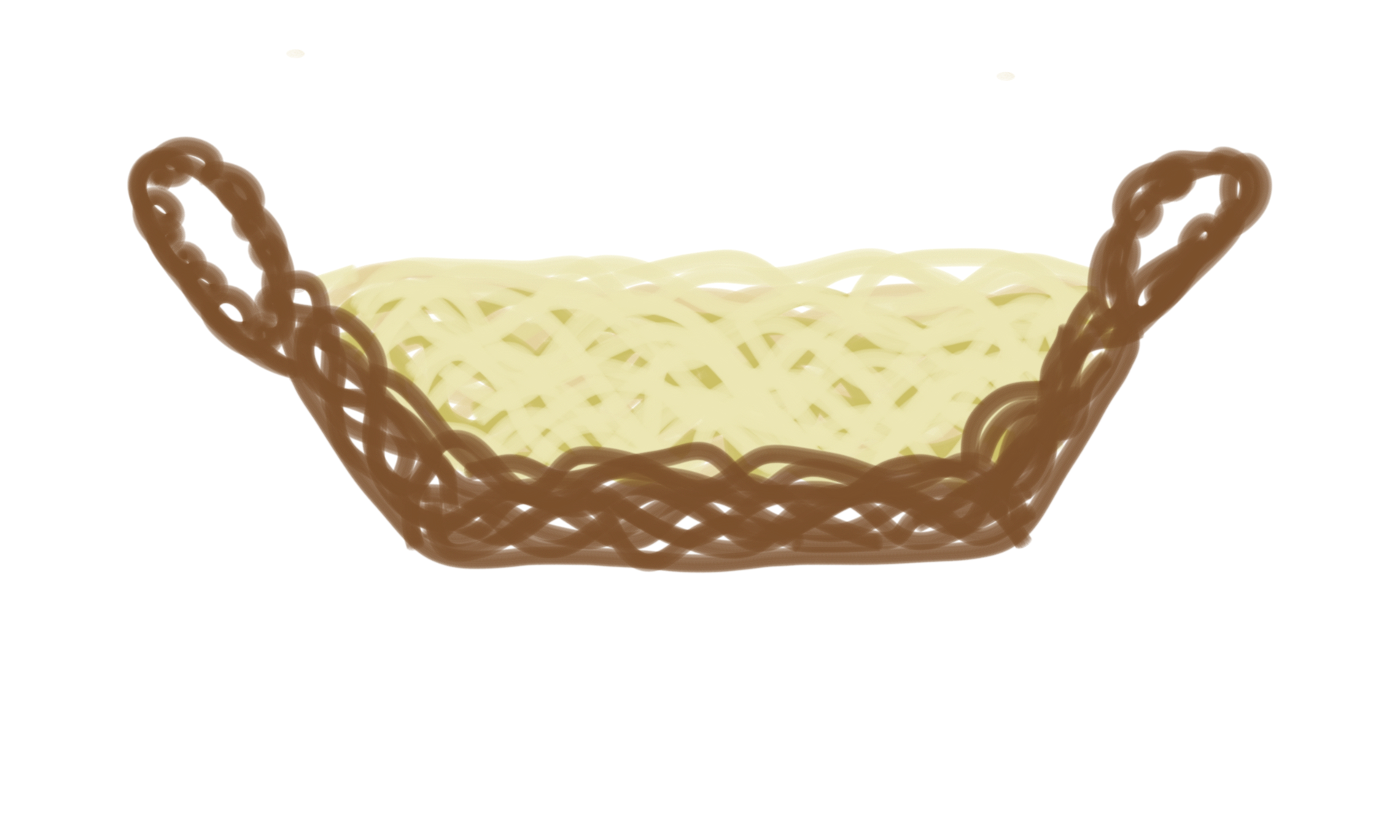 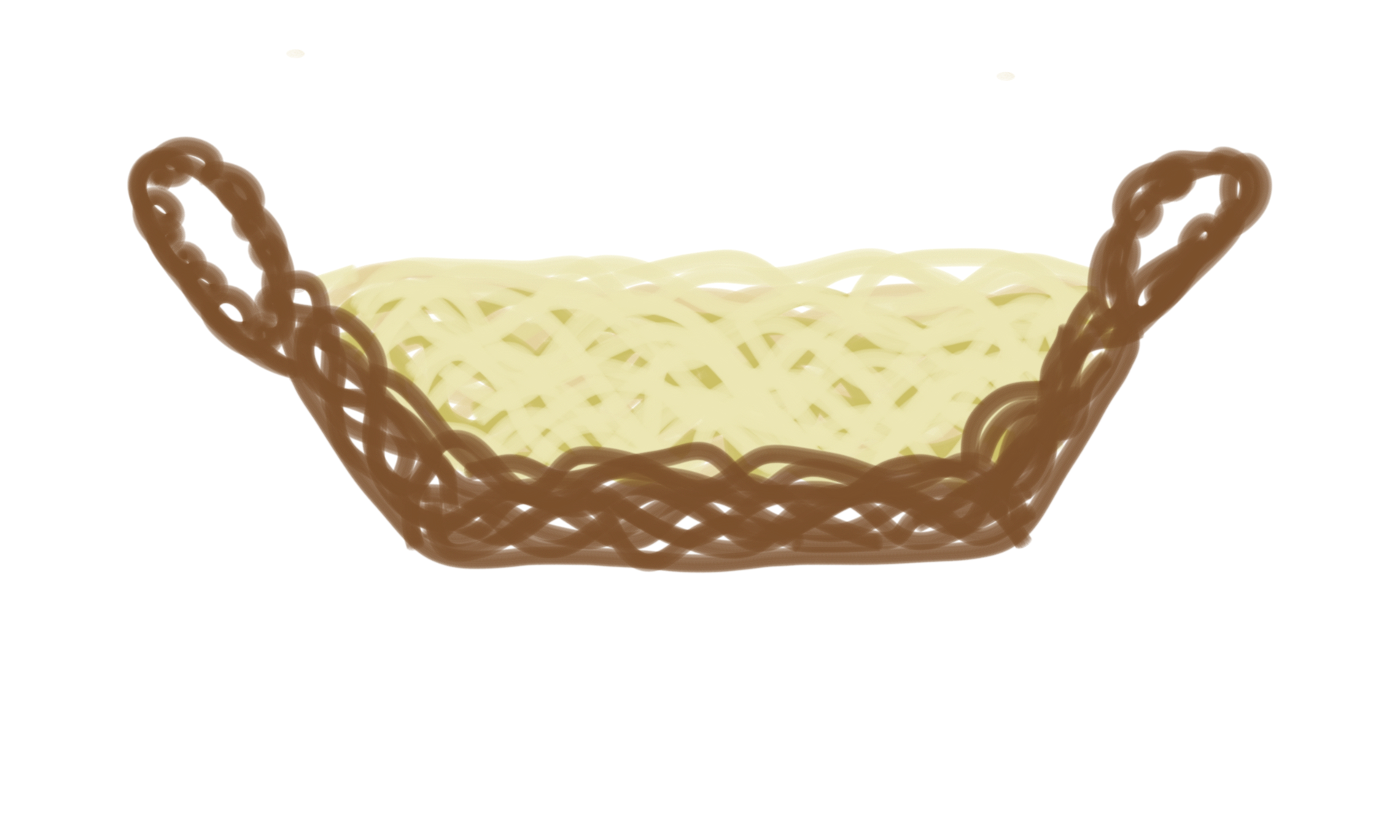 6
7
R0
R2
R3
R1
Rechenwerk ALU
mov R0,#6
mov R1,#7
add R2,R0,R1
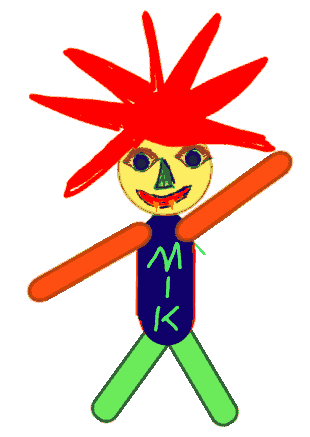 13
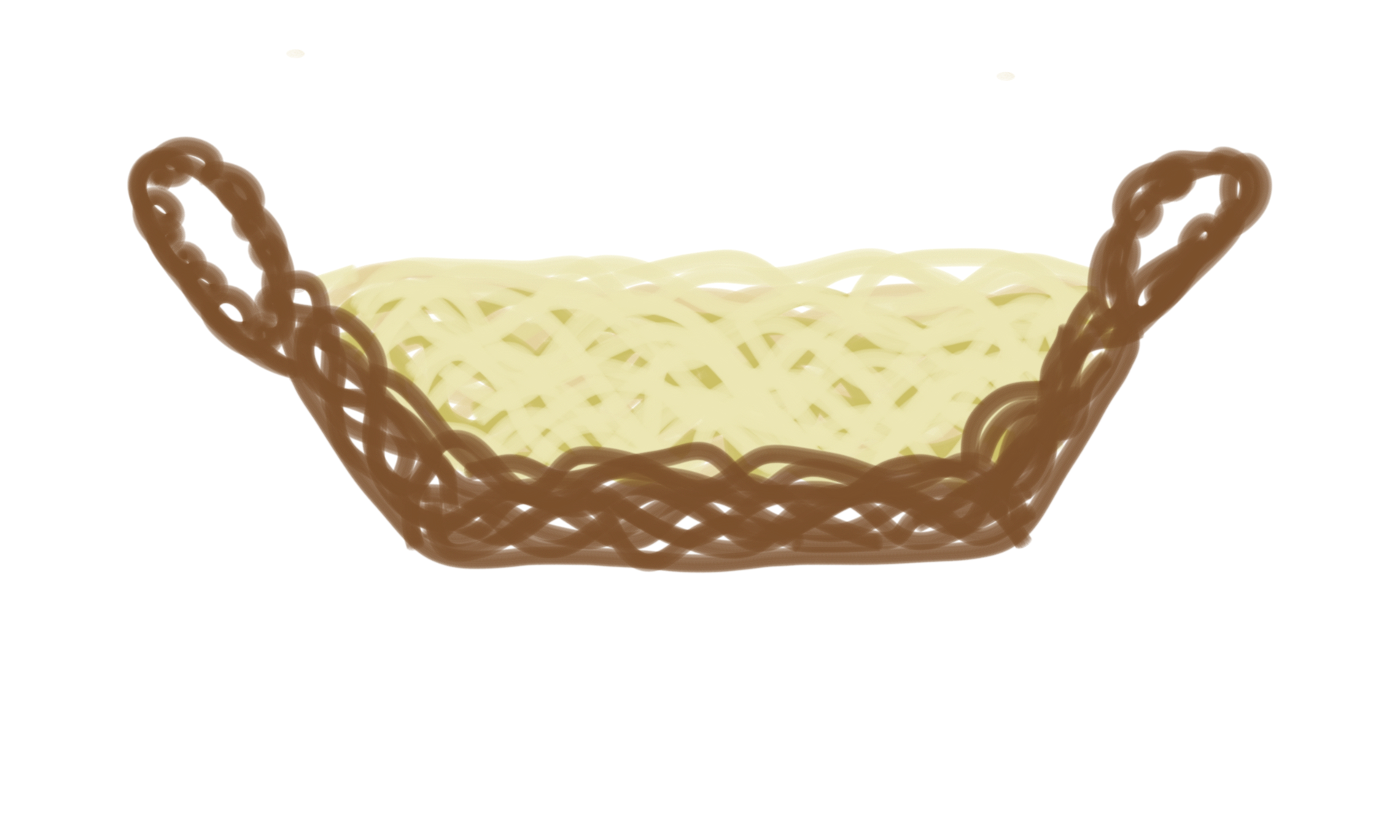 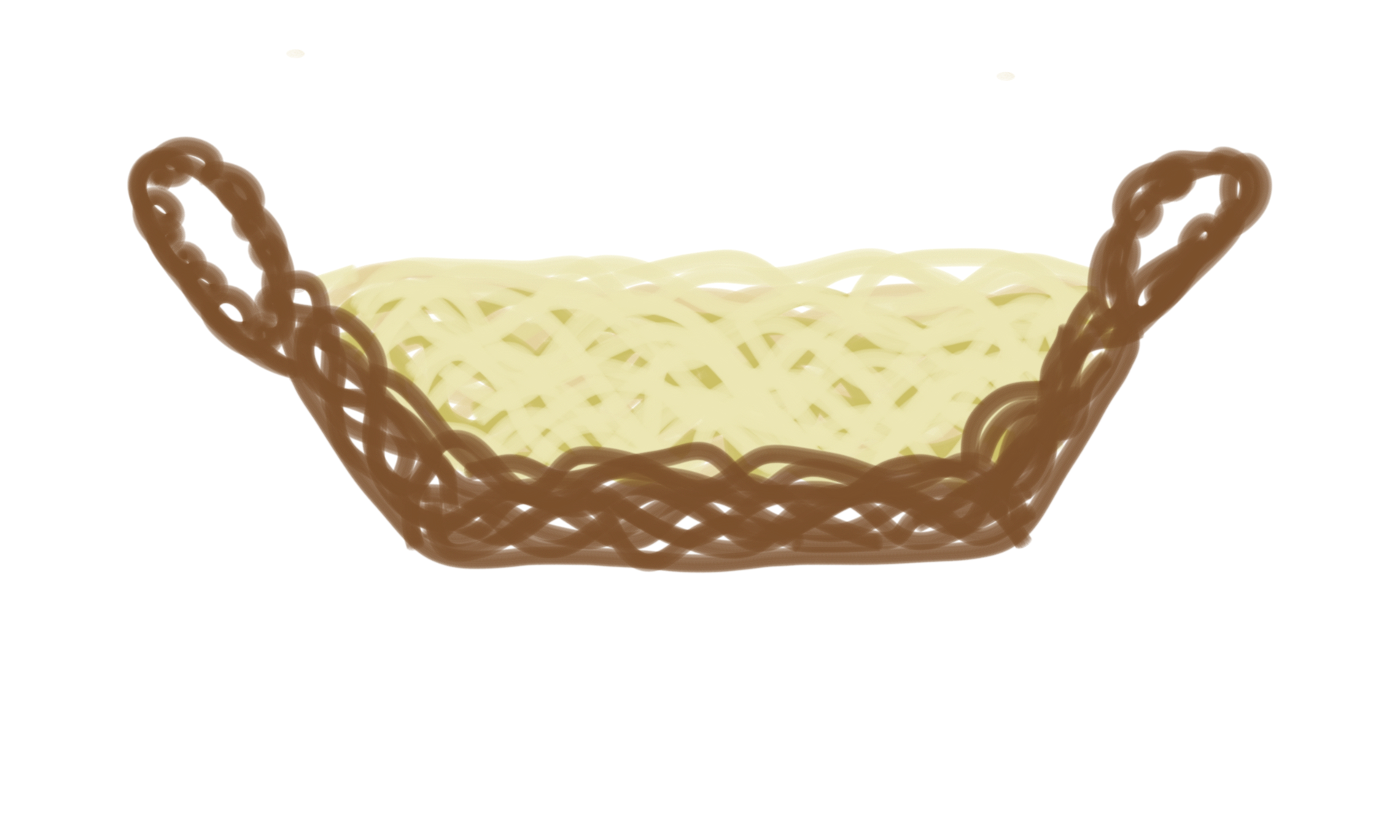 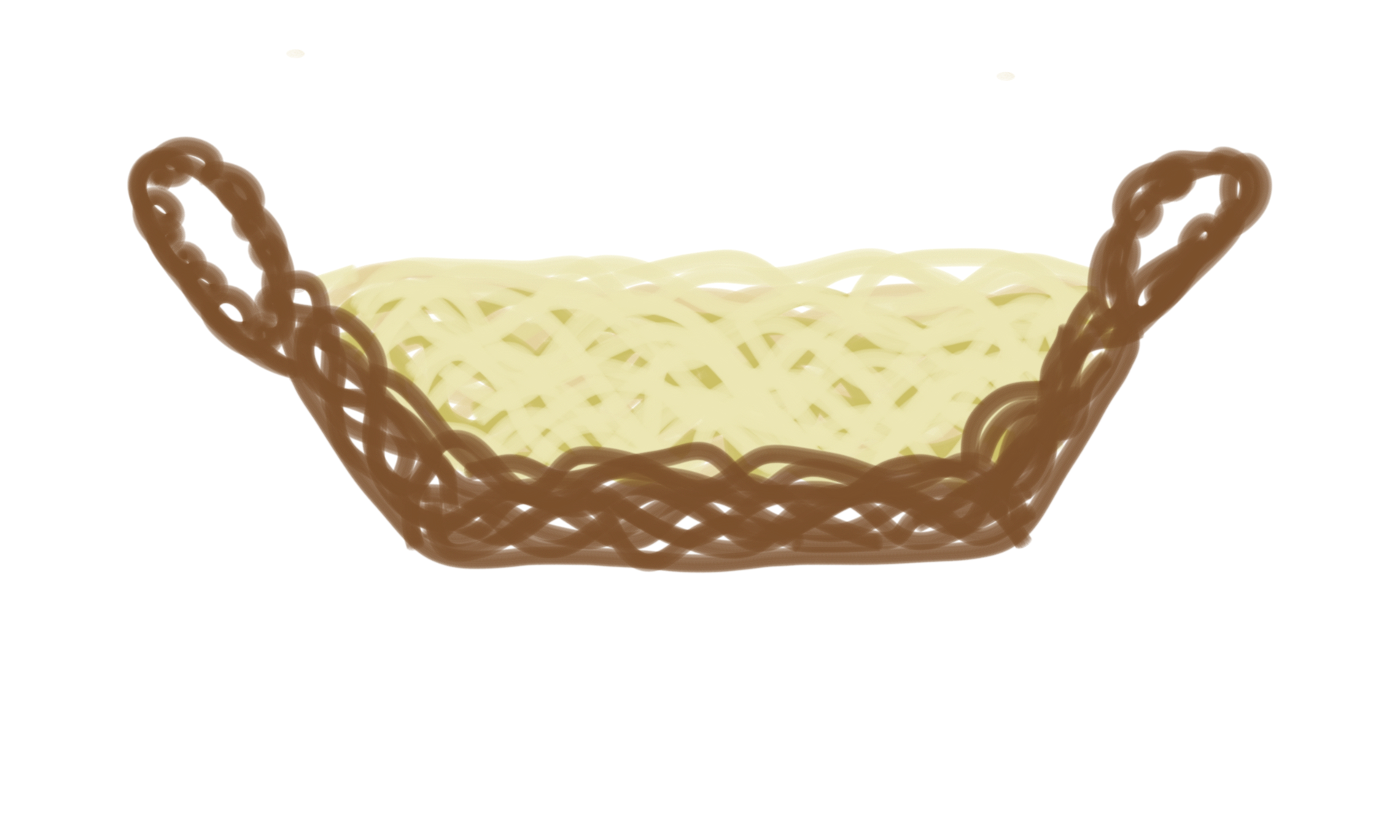 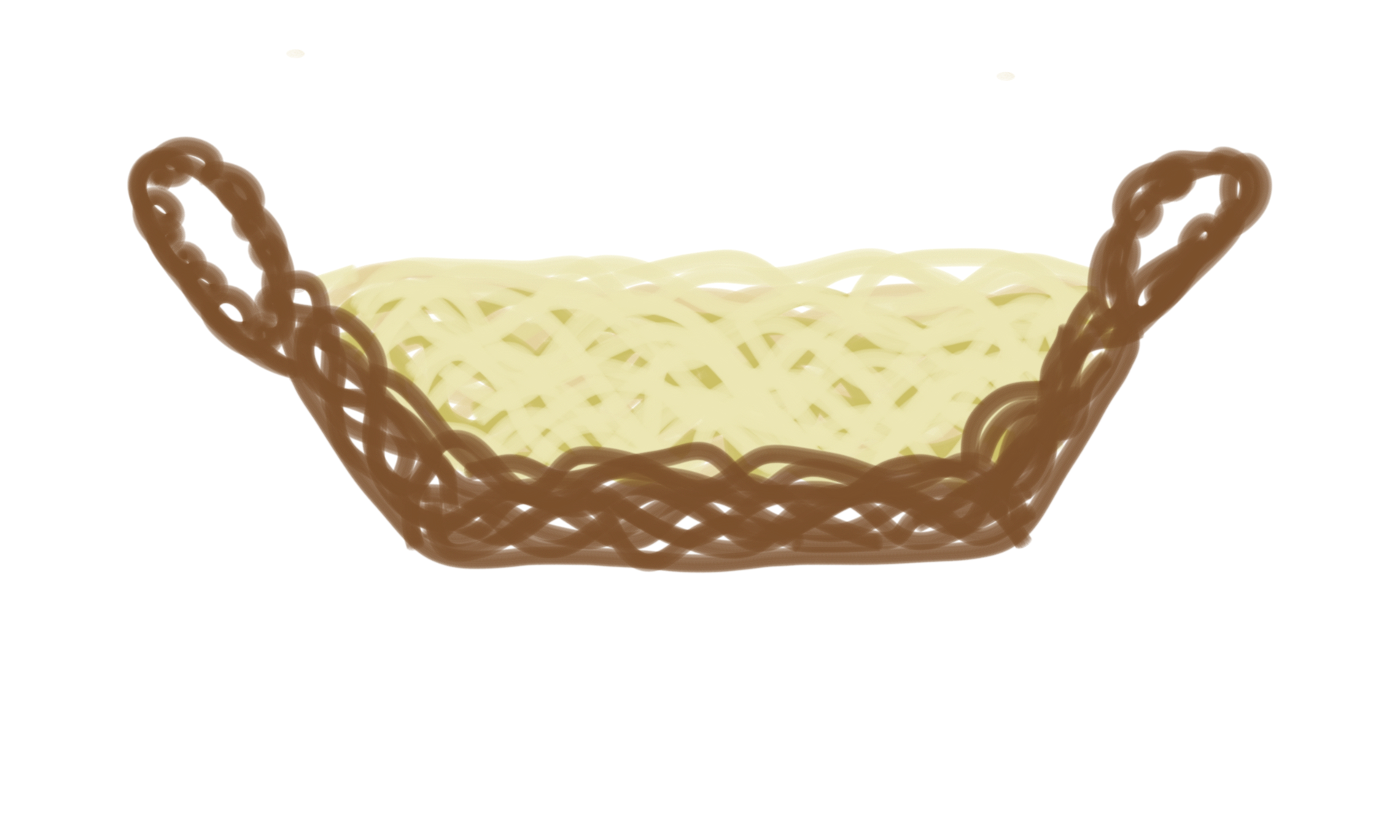 6
7
R0
R2
R3
R1
Rechenwerk ALU
mov R0,#6
mov R1,#7
add R2,R0,R1
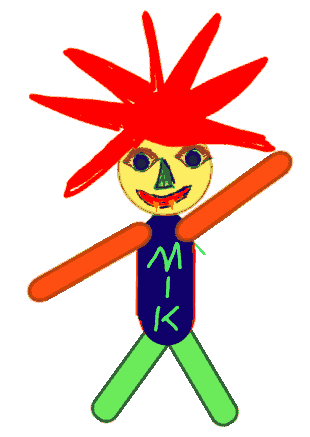 13
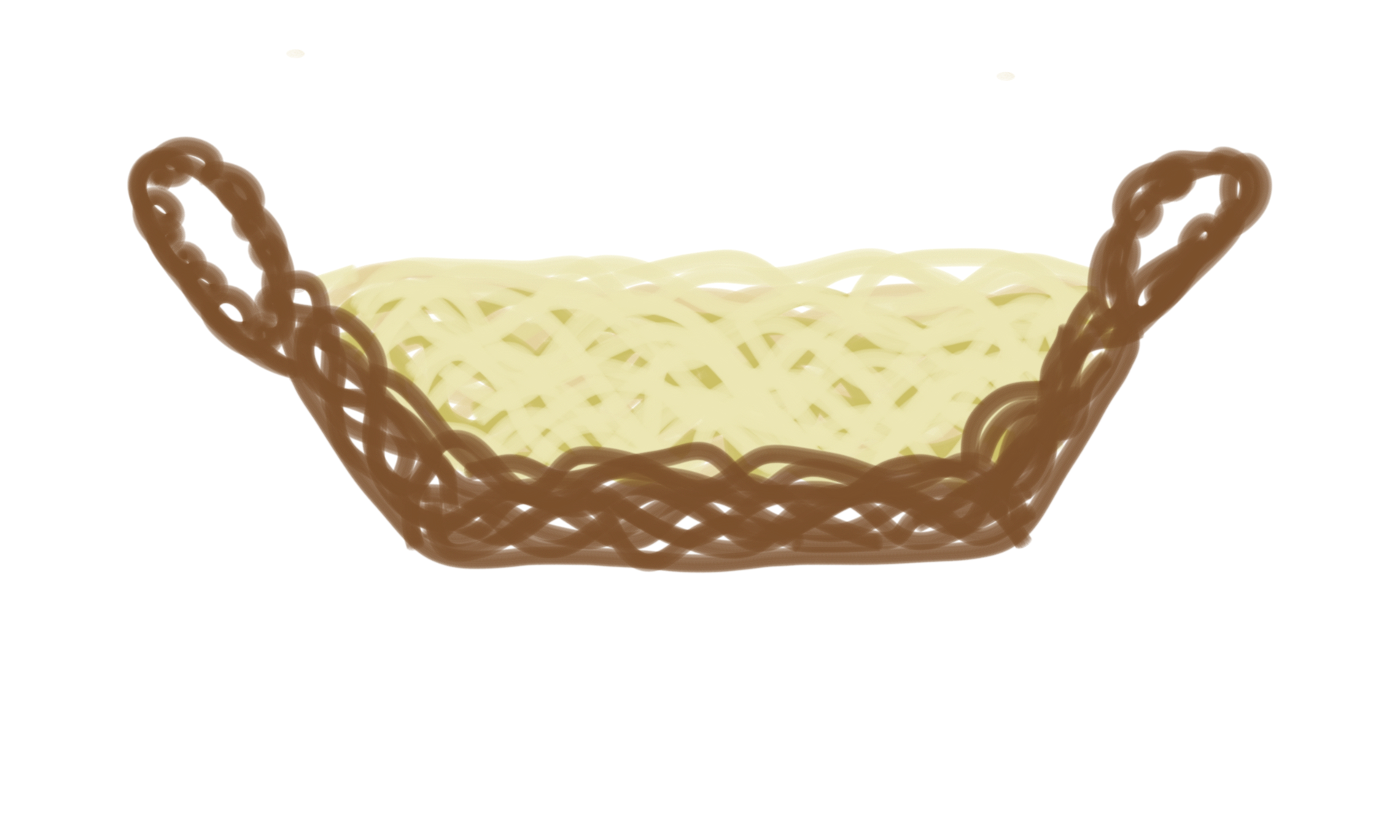 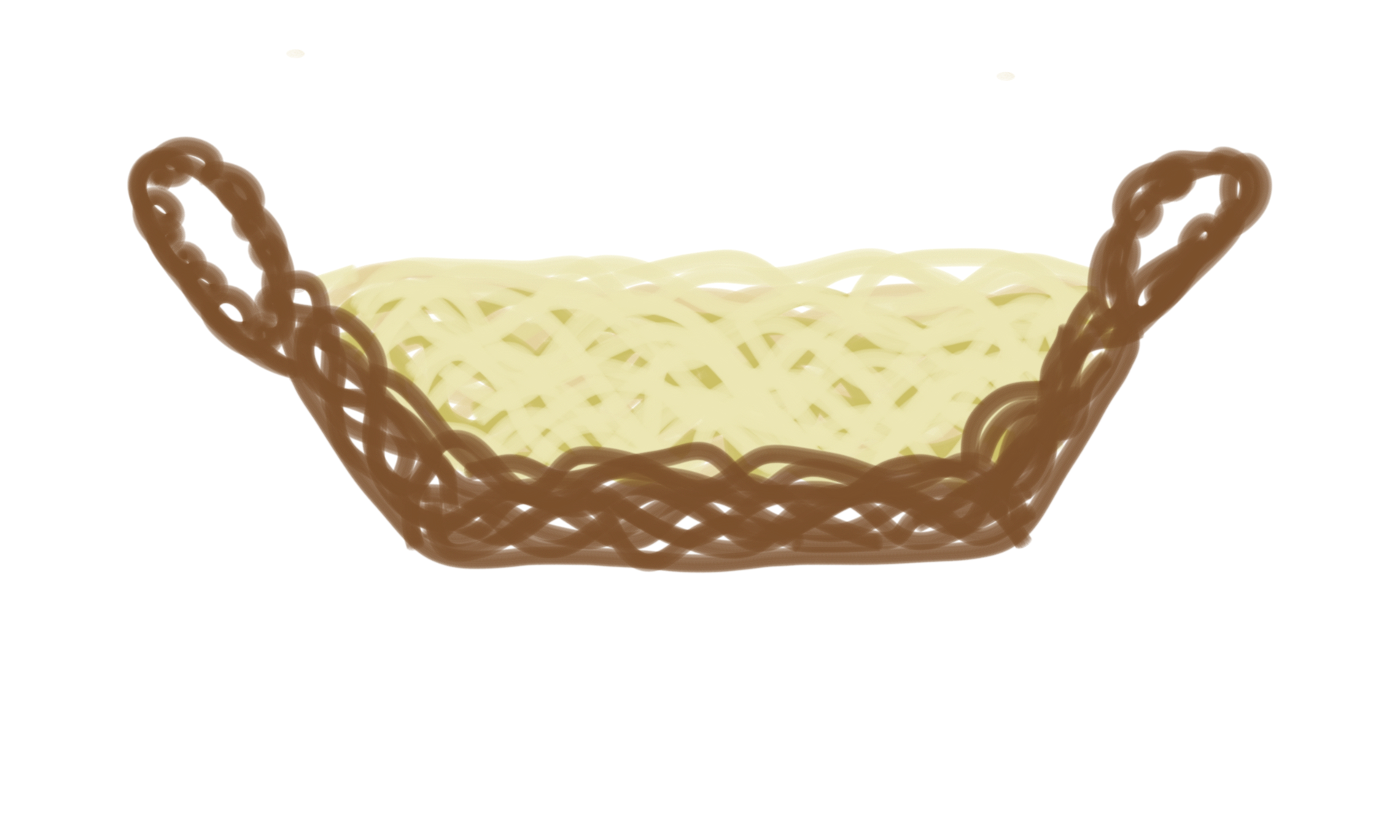 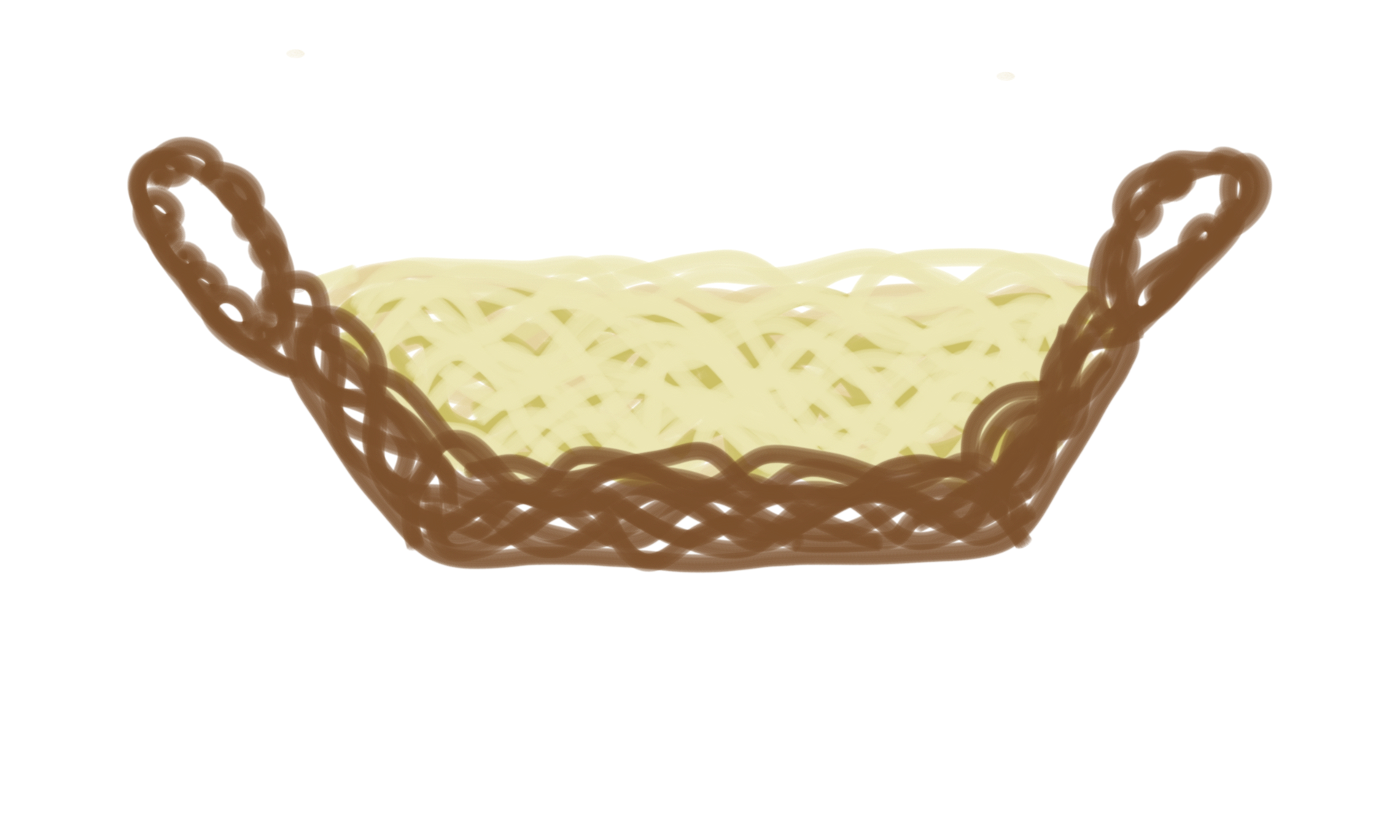 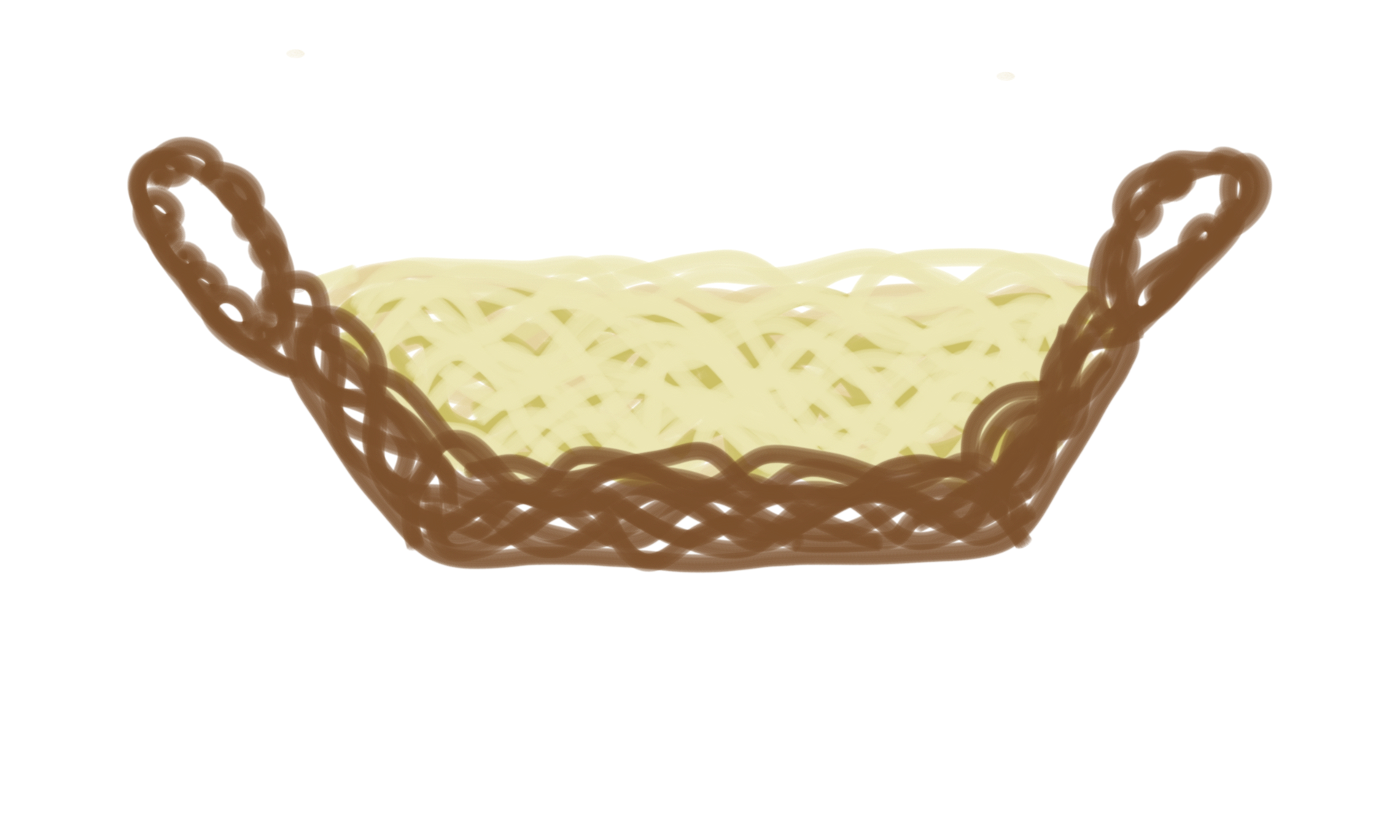 6
7
R0
R2
R3
R1
Rechenwerk ALU
mov R0,#6
mov R1,#7
add R2,R0,R1
Befehl ausgeführt! Die Zahlen aus R0 und R1 habe ich addiert und das Ergebnis habe ich in R2 gespeichert
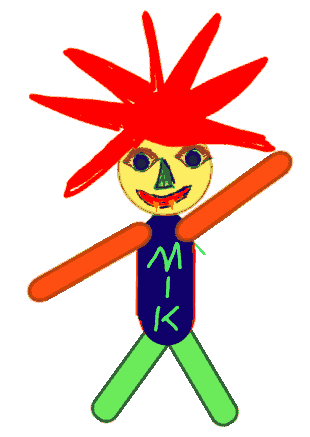 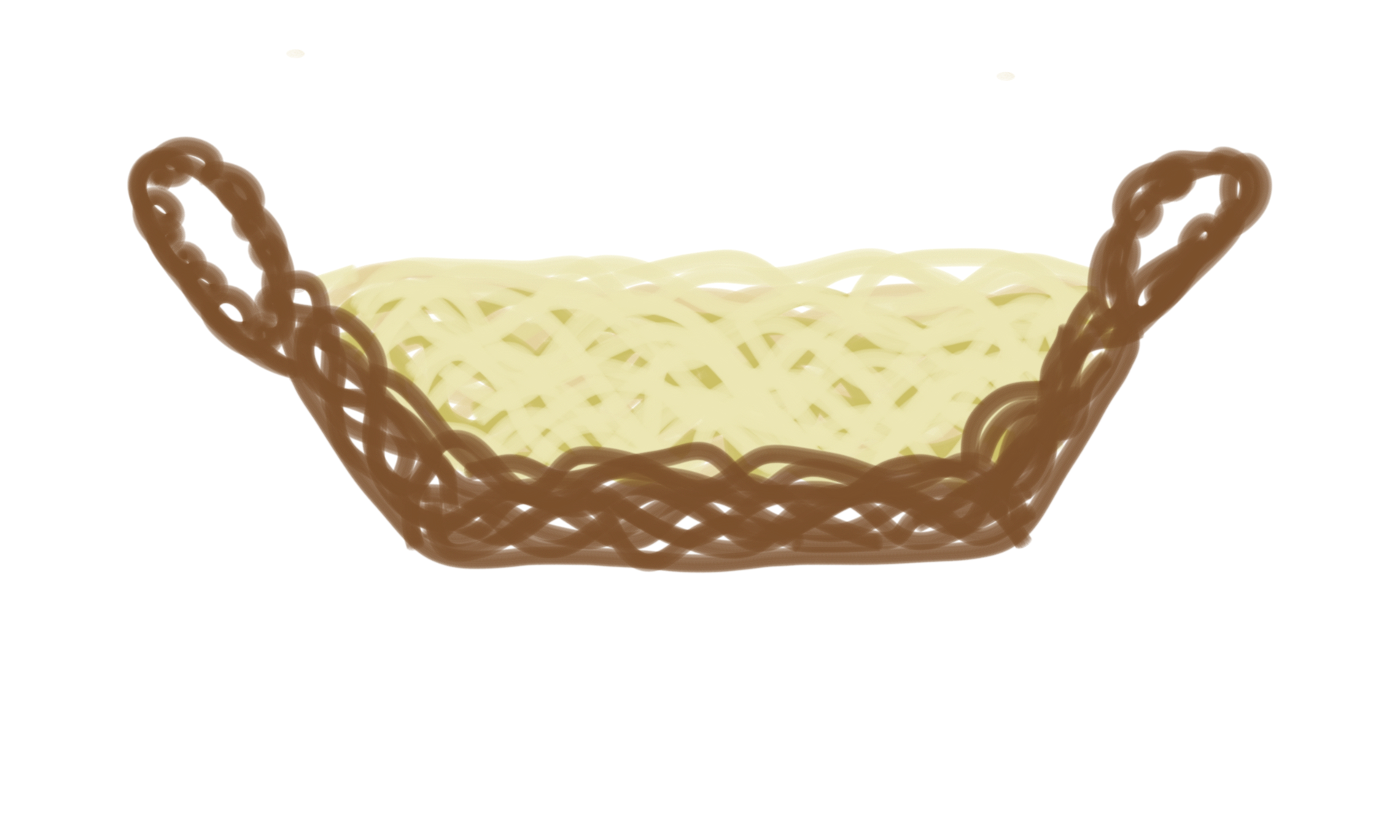 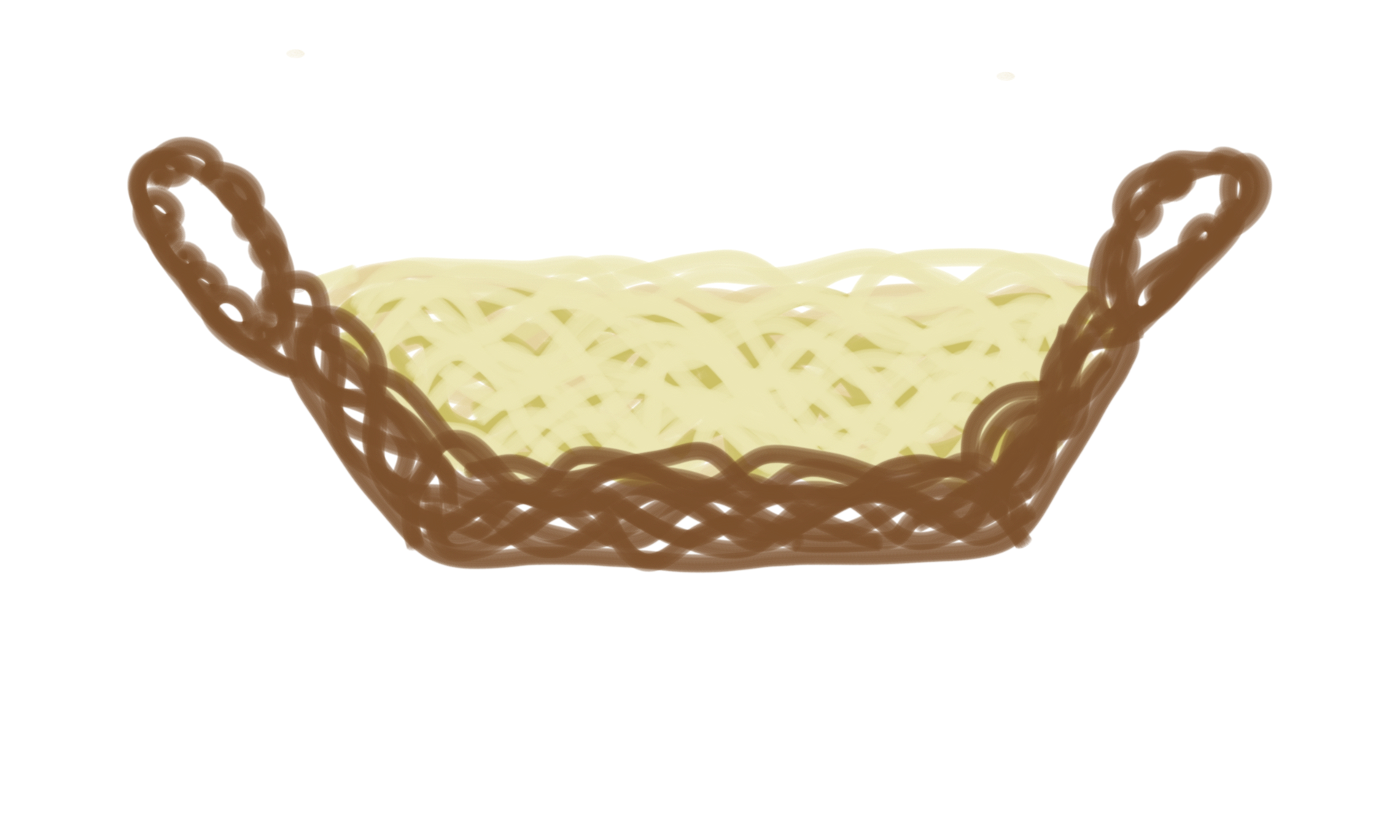 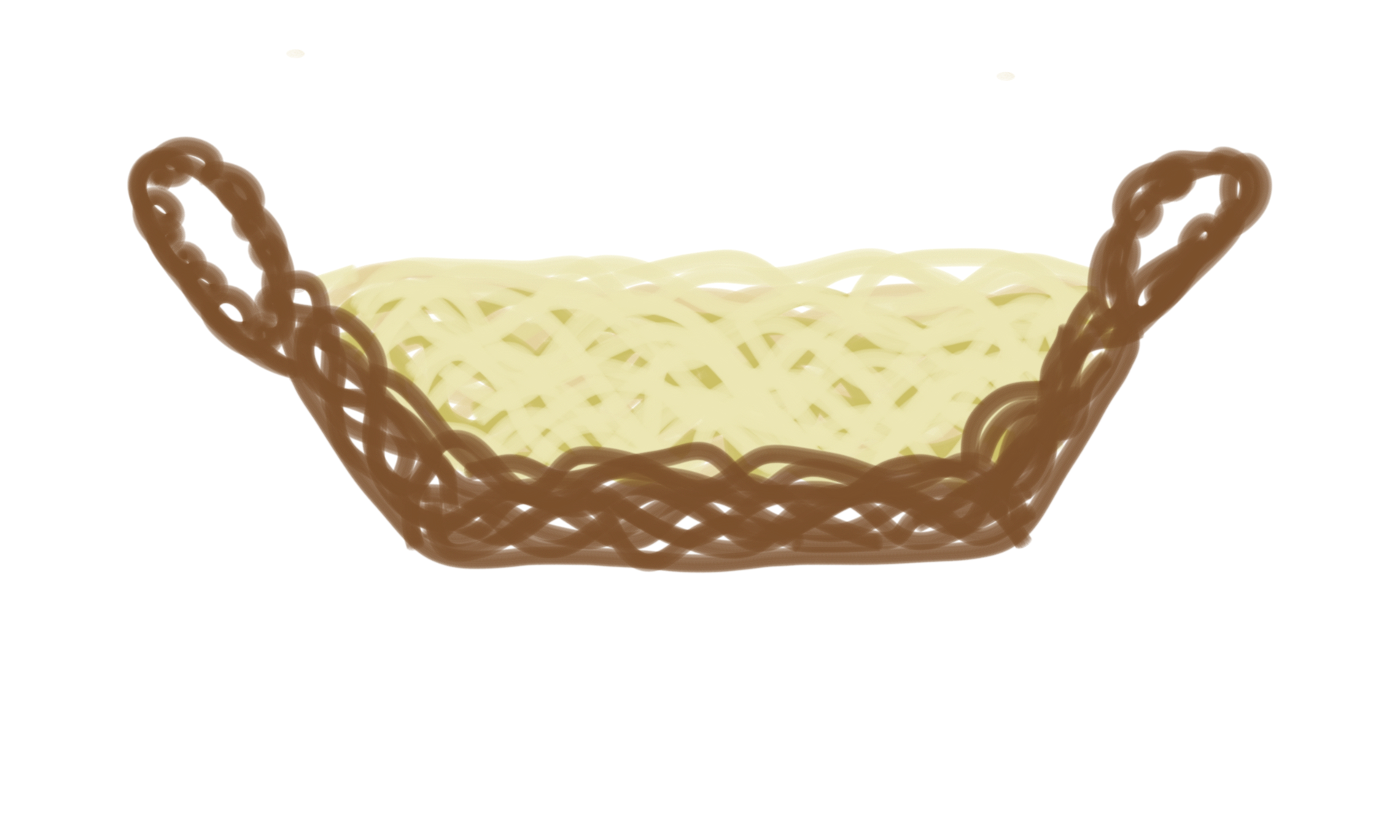 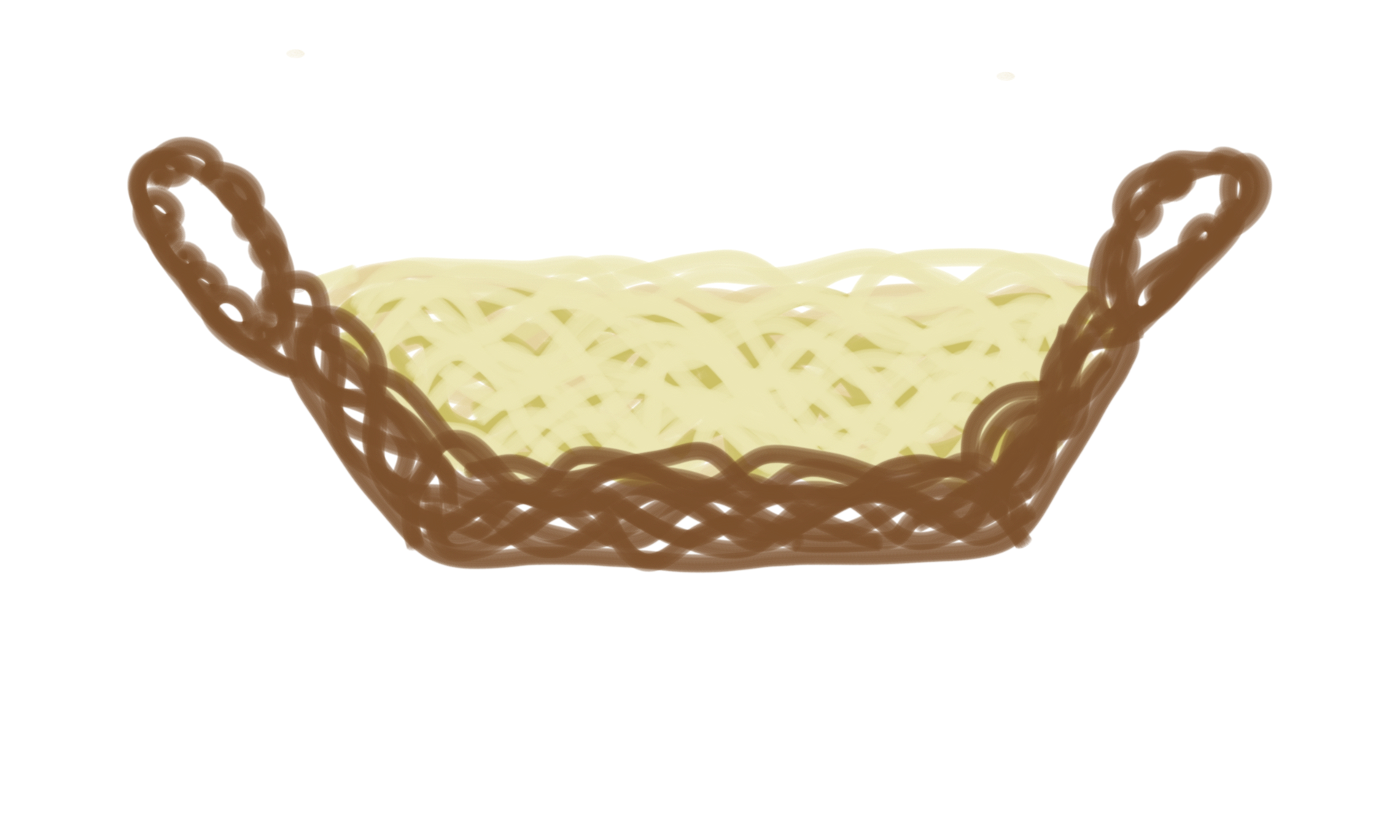 6
13
7
R0
R2
R3
R1
Zusammenfassung:
Der Mikrocontroller hat einen Codespeicher
Register, Körbchen die Zahlen speichern
Ein Rechenwerk für arithmetische und logische Operationen
Codespeicher ROM
Rechenwerk ALU
mov R0,#6
mov R1,#7
add R2,R0,R1
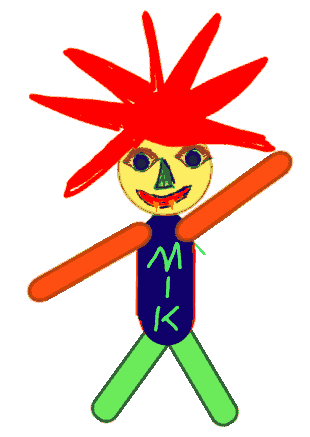 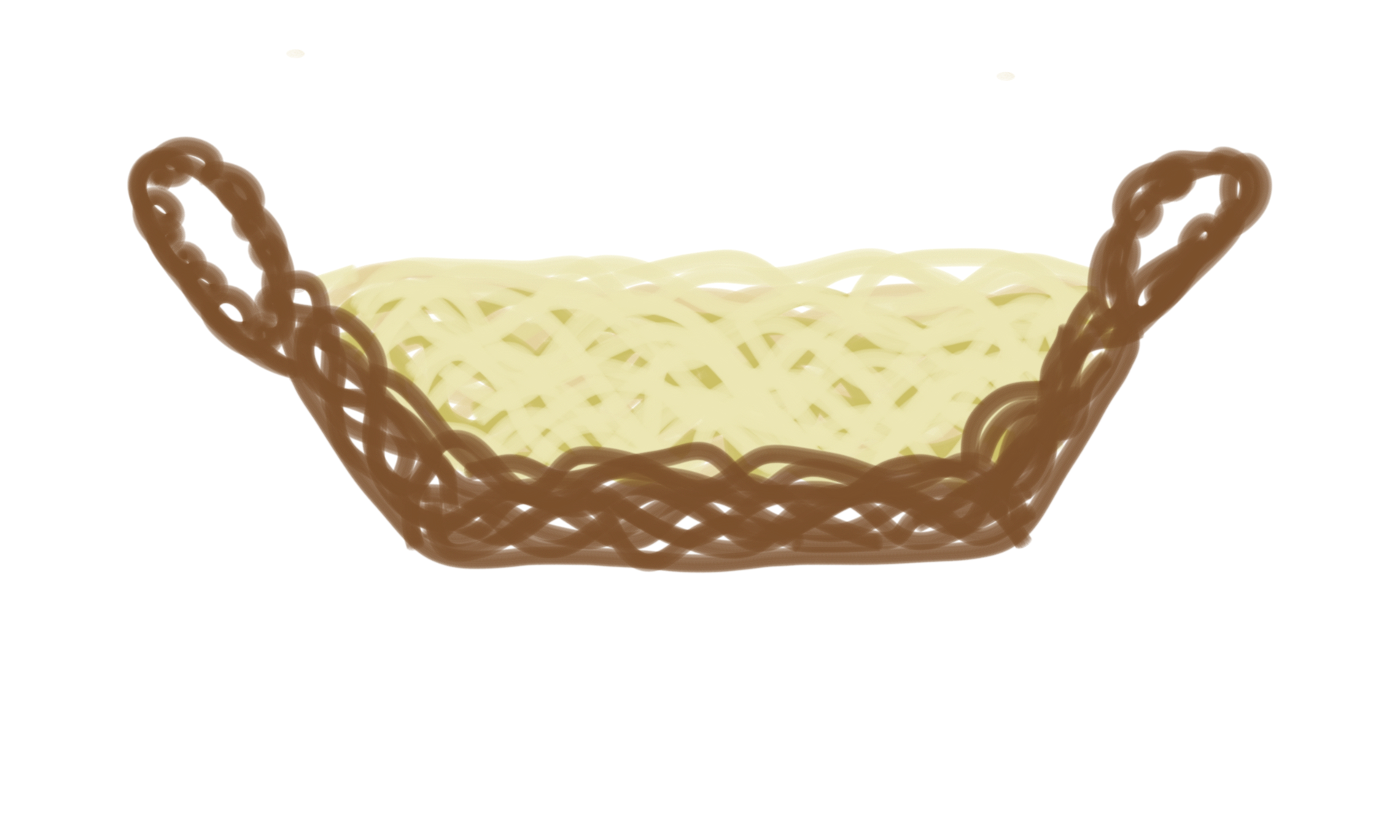 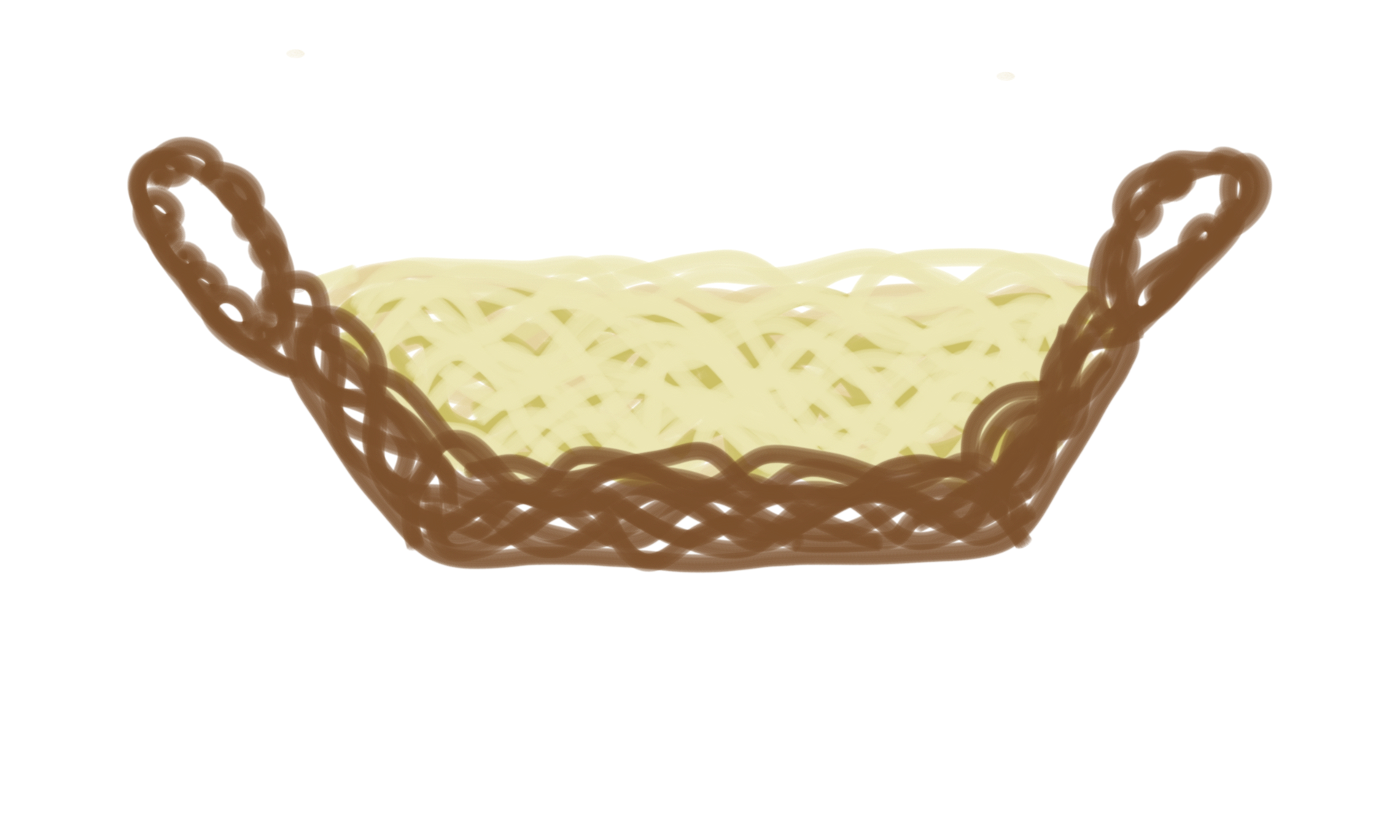 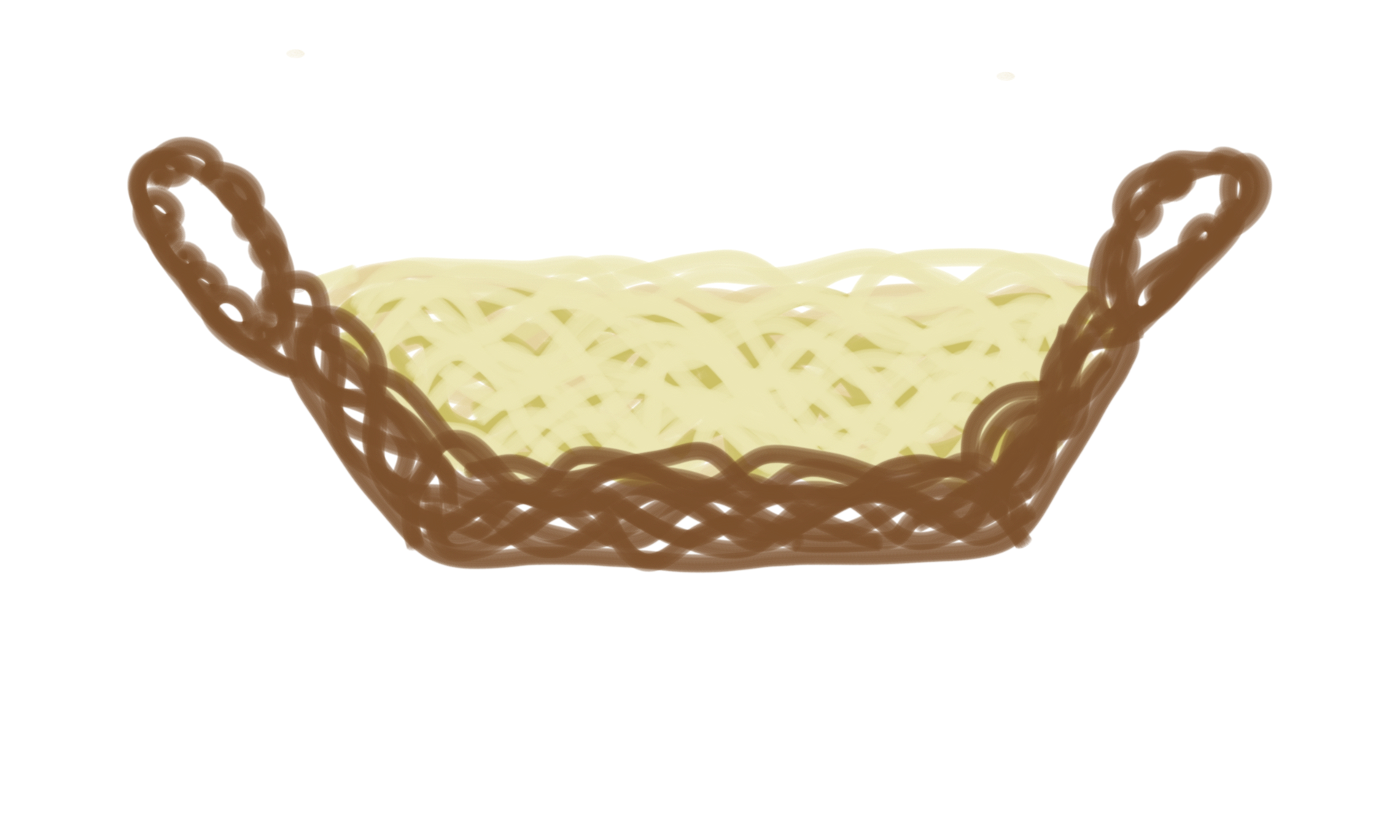 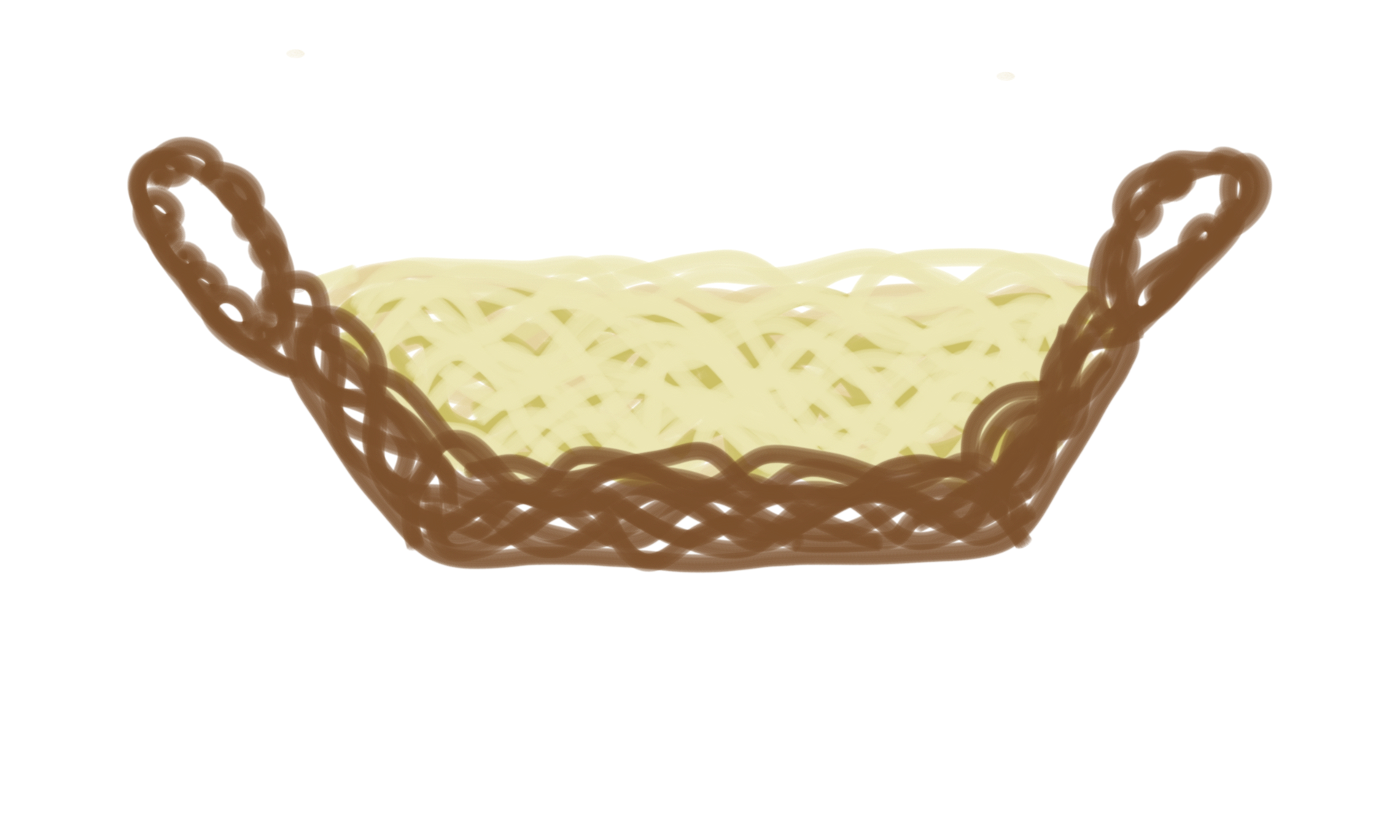 6
13
7
R0
R2
R3
R1
Im Codespeicher stehen die primitiven Anweisungen

Die Register (Körbchen) sind Zahlenbehälter für z.B. Operanten und Ergebnisse

Ein Rechenwerk verknüpft die Register mathematisch
Codespeicher ROM
Rechenwerk ALU
mov R0,#6
mov R1,#7
add R2,R0,R1
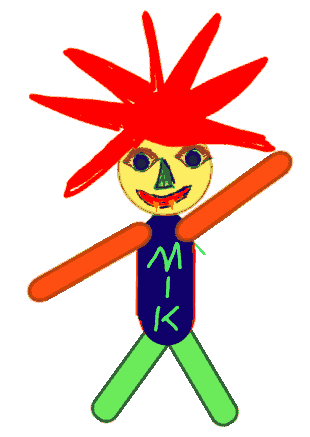 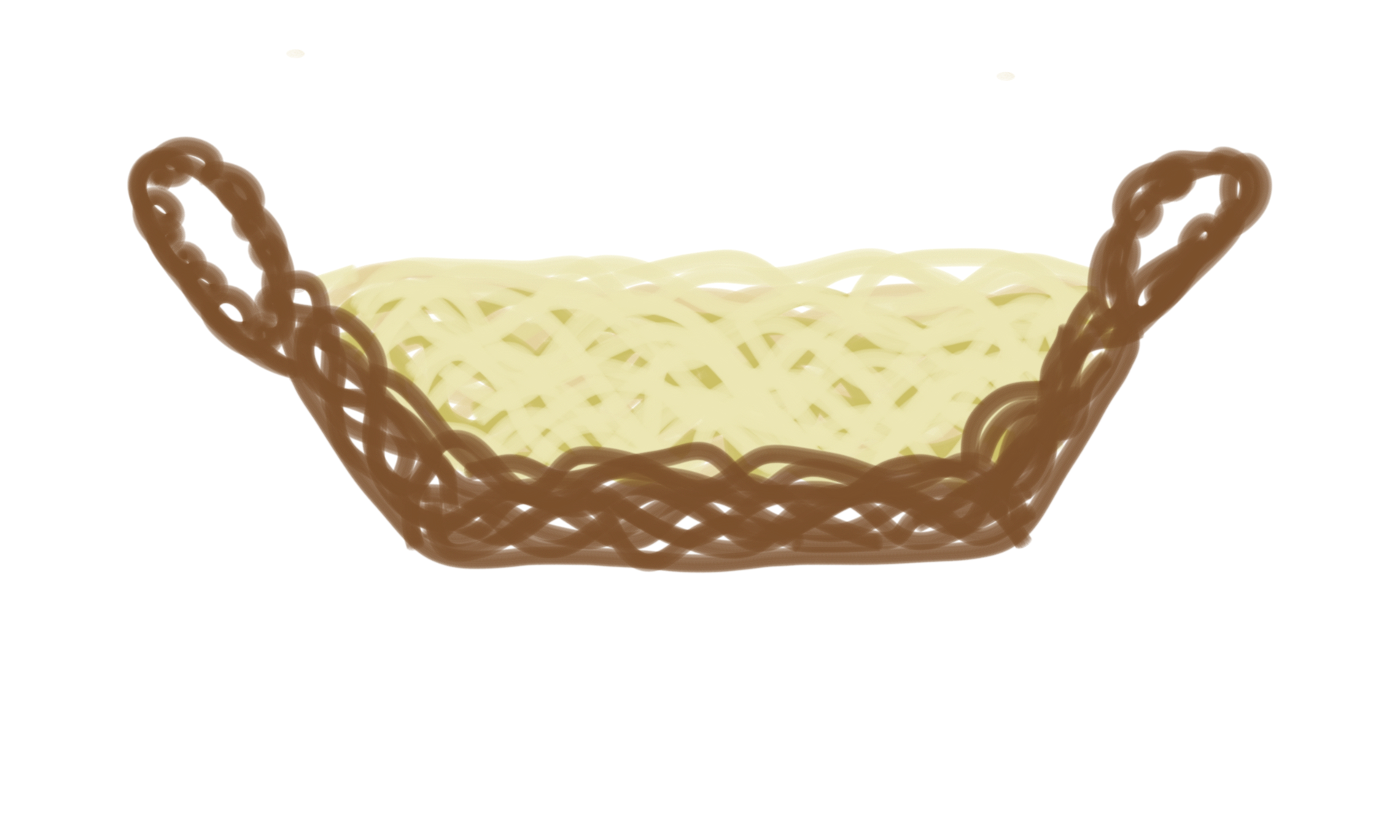 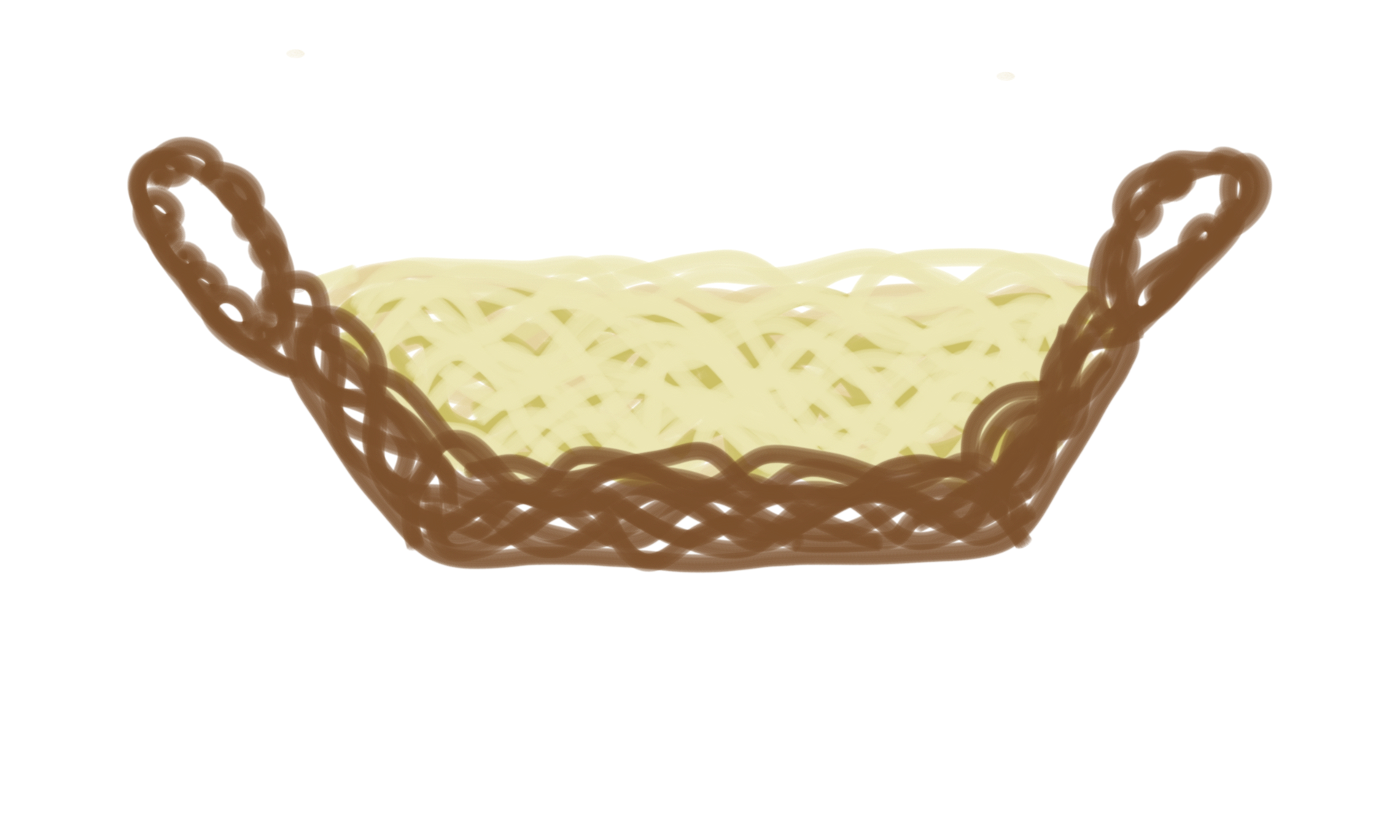 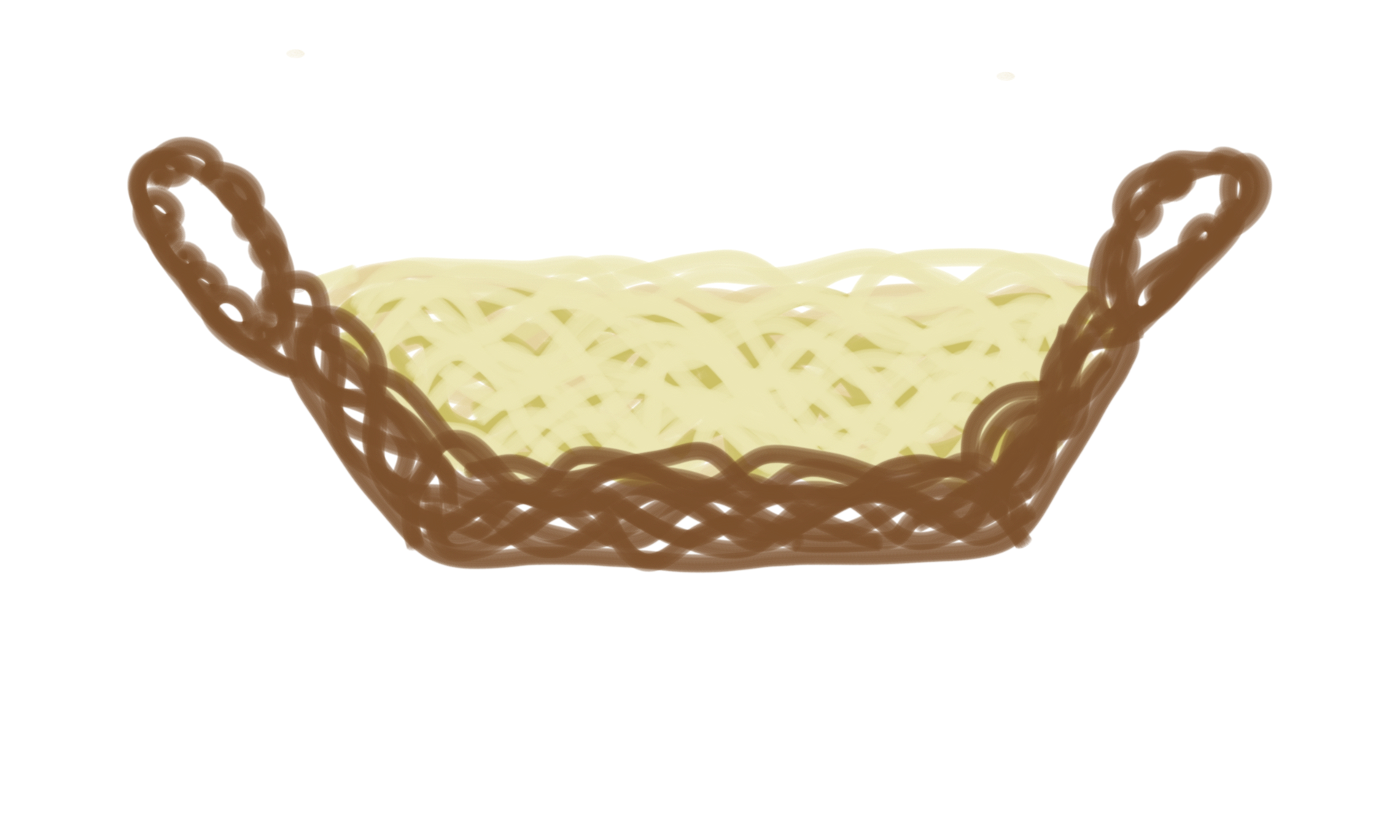 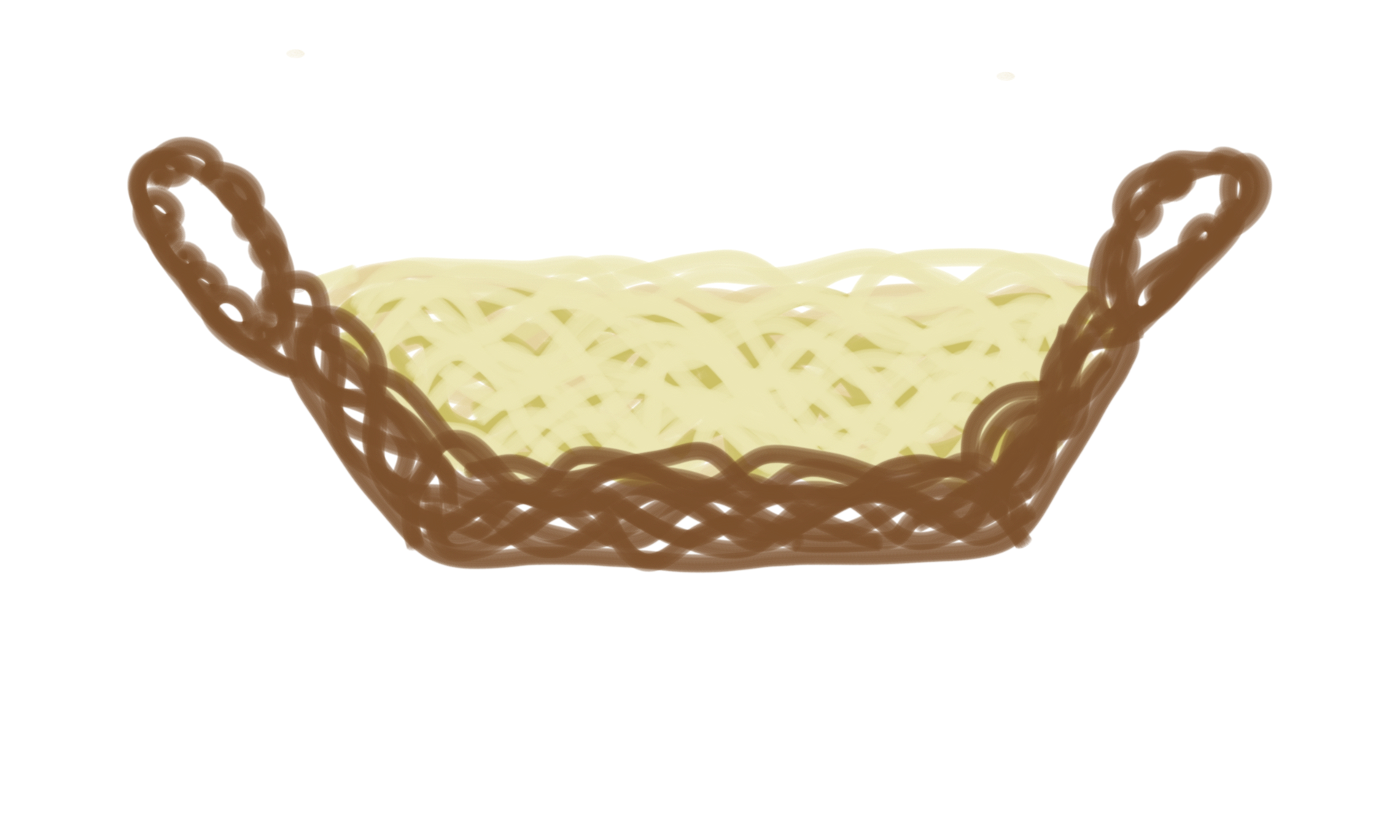 6
13
7
R0
R2
R3
R1